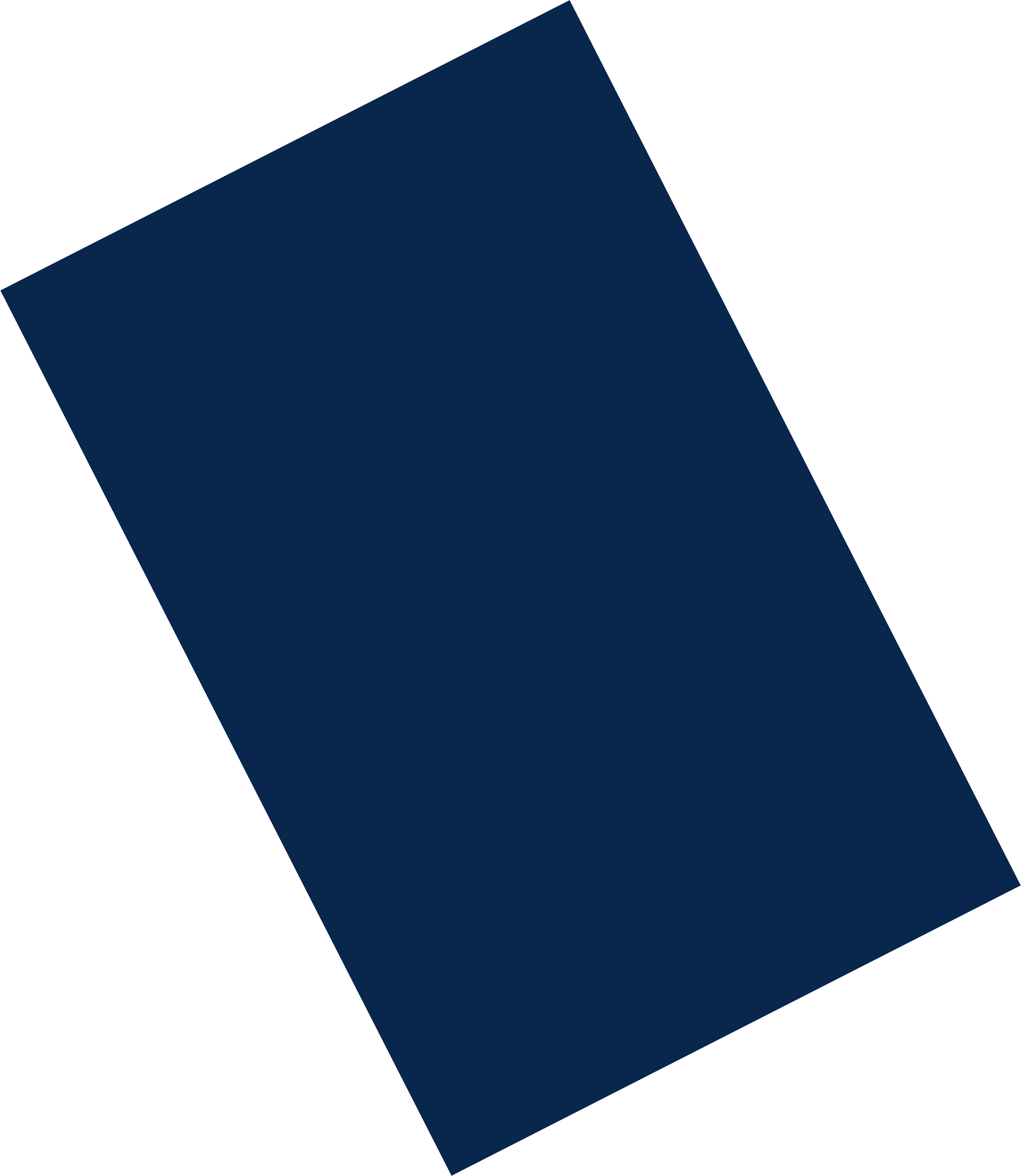 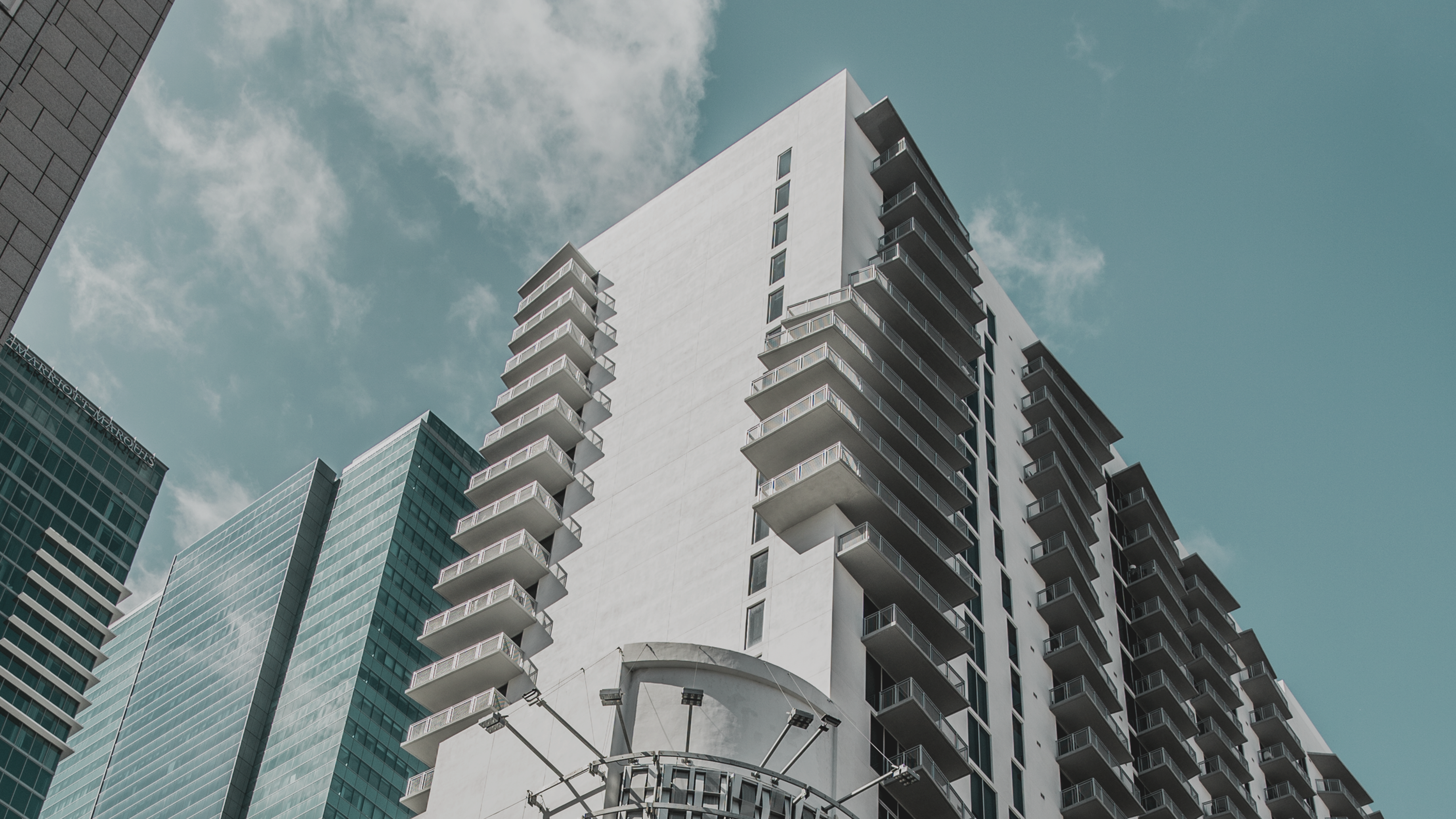 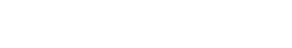 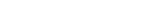 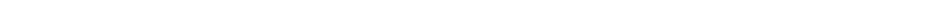 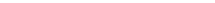 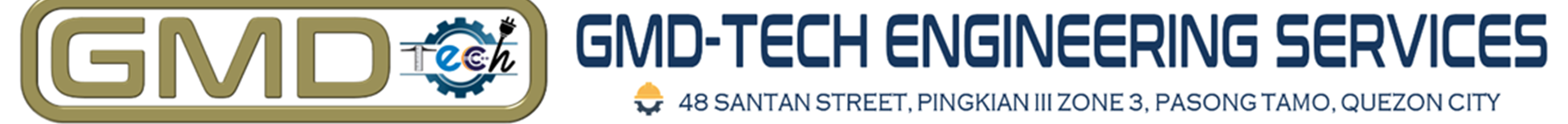 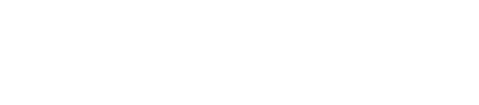 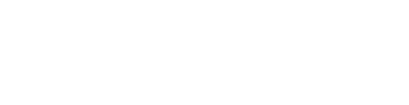 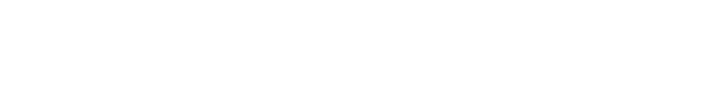 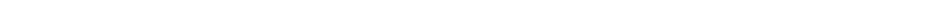 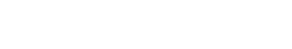 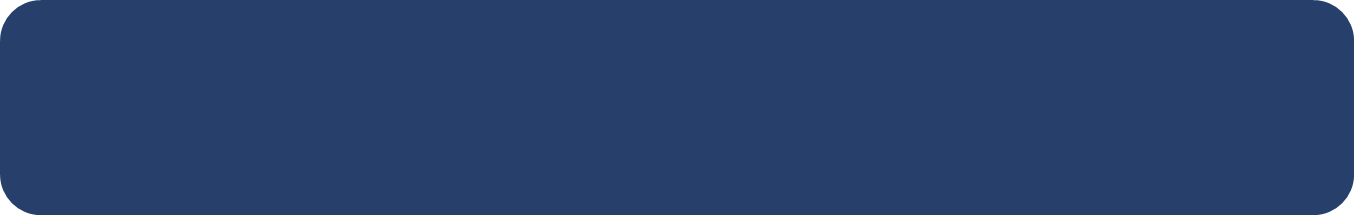 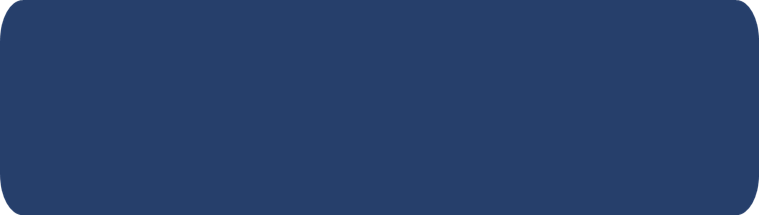 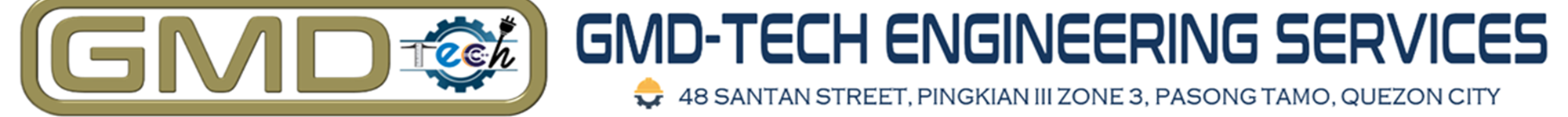 ABOUT US 
 GMD-Tech is a full-service construction business offering general contracting services. We are embedded in providing excellent client service, quality output, and fair competitive pricing of labor and supplies. Awarded projects are unremittingly accomplished in a reasonable time frame because of our defined jobs and their functions, time management skills and proper communication techniques.
OUR MISSION
We hire and cultivate works with great perspective in life that can help the company commit and yield successful projects.
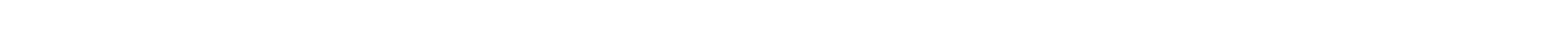 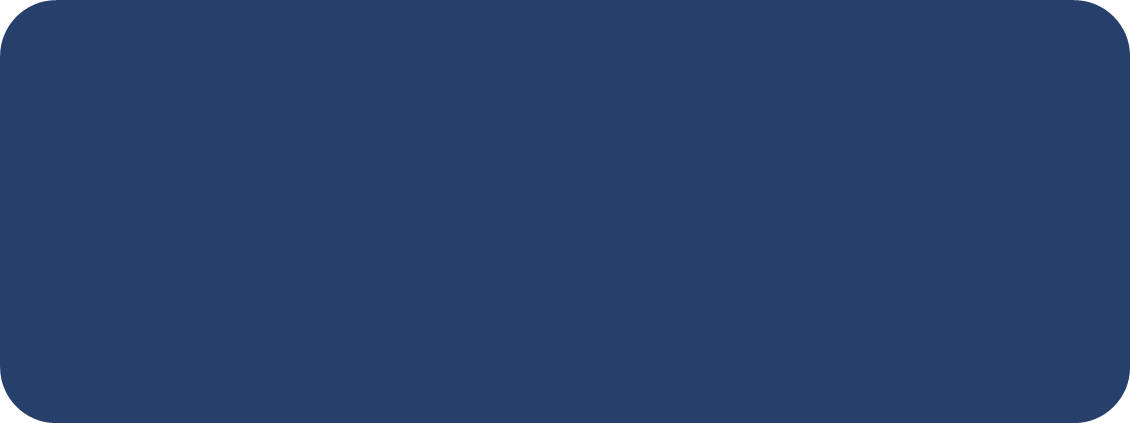 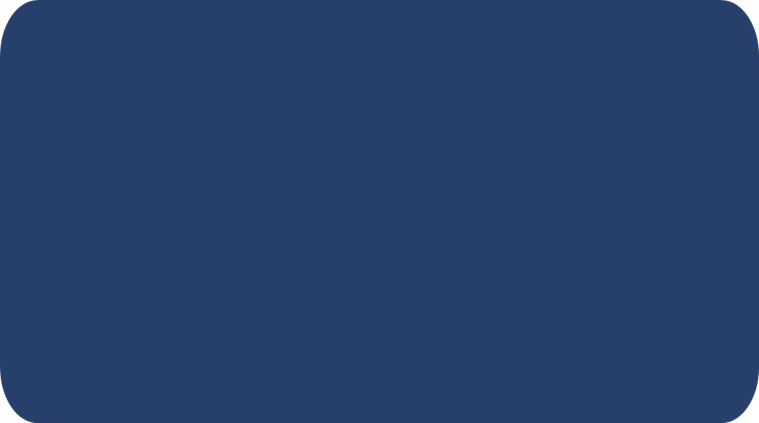 OUR VISION
To build long standing infrastructures and solve technical problems. To mold workers with good morals and values, creative ideas that can contribute expansion
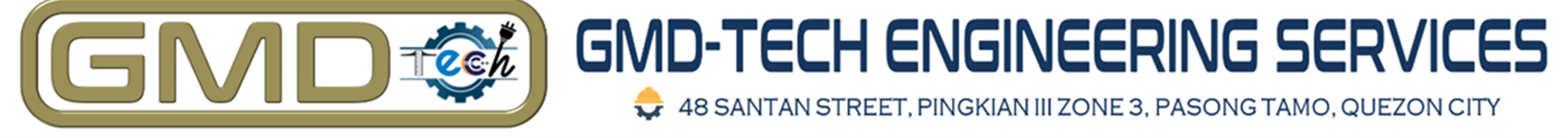 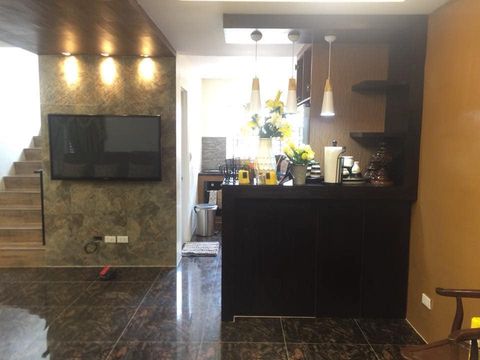 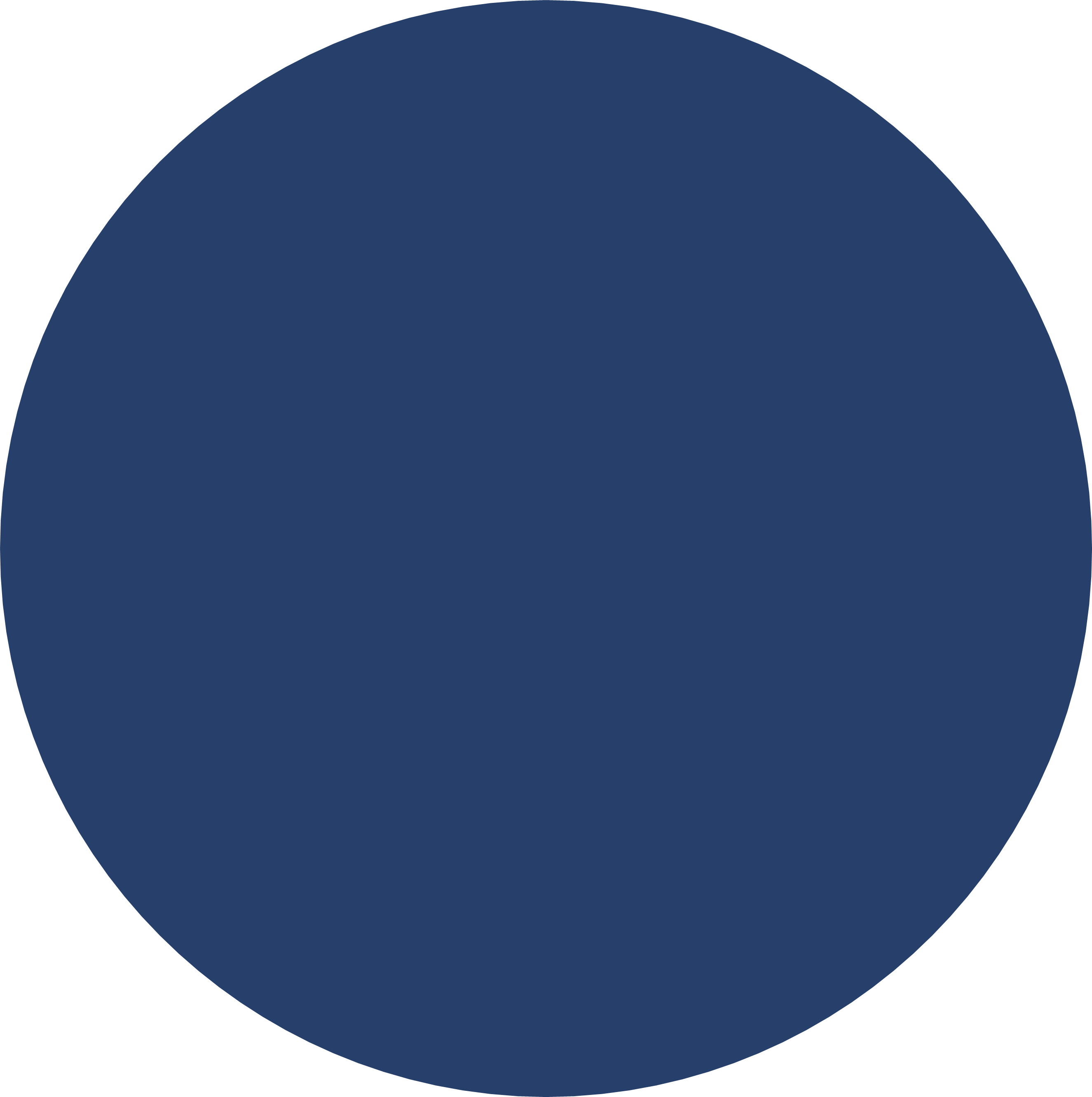 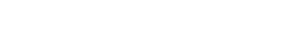 SERVICES OFFERED:
 
*DESIGN  *CONSTRUCTION *RENOVATION
CIVIL & 
ARCHITECTURAL WORKS, ELECTRICAL WORKS, MECHANICAL WORKS, 
PLUMBING/SANITARY WORKS, REPAIR & MAINTENANCE
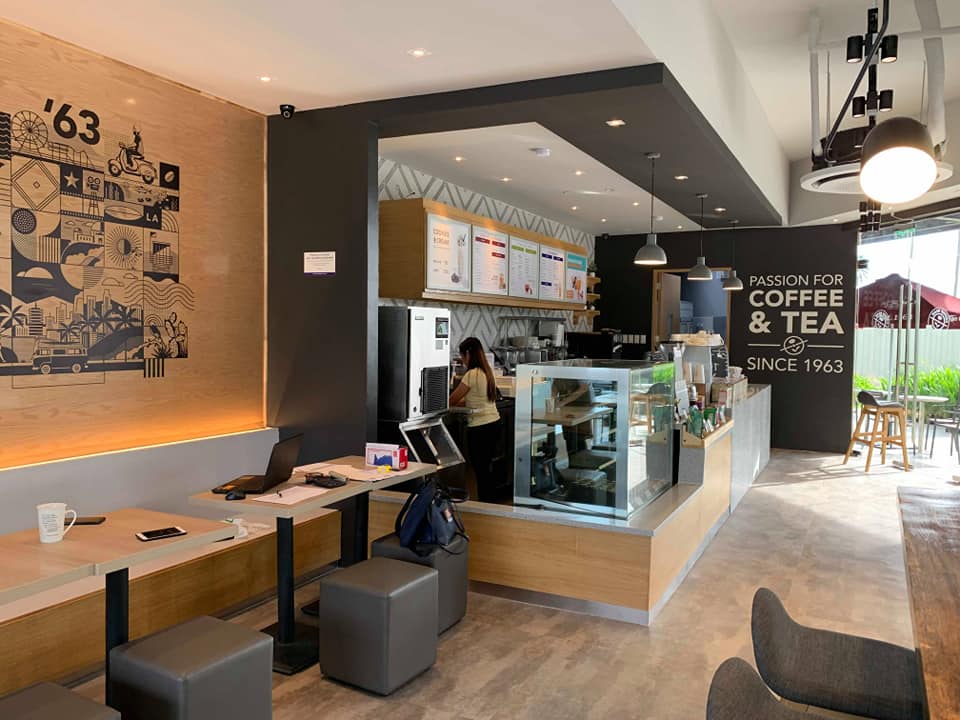 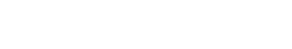 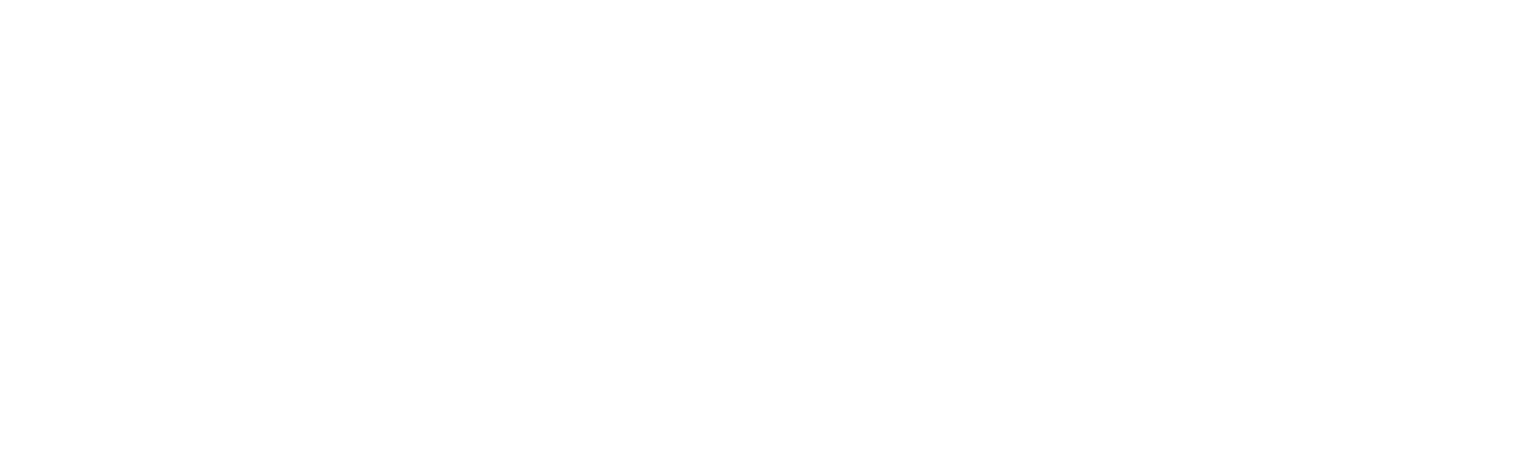 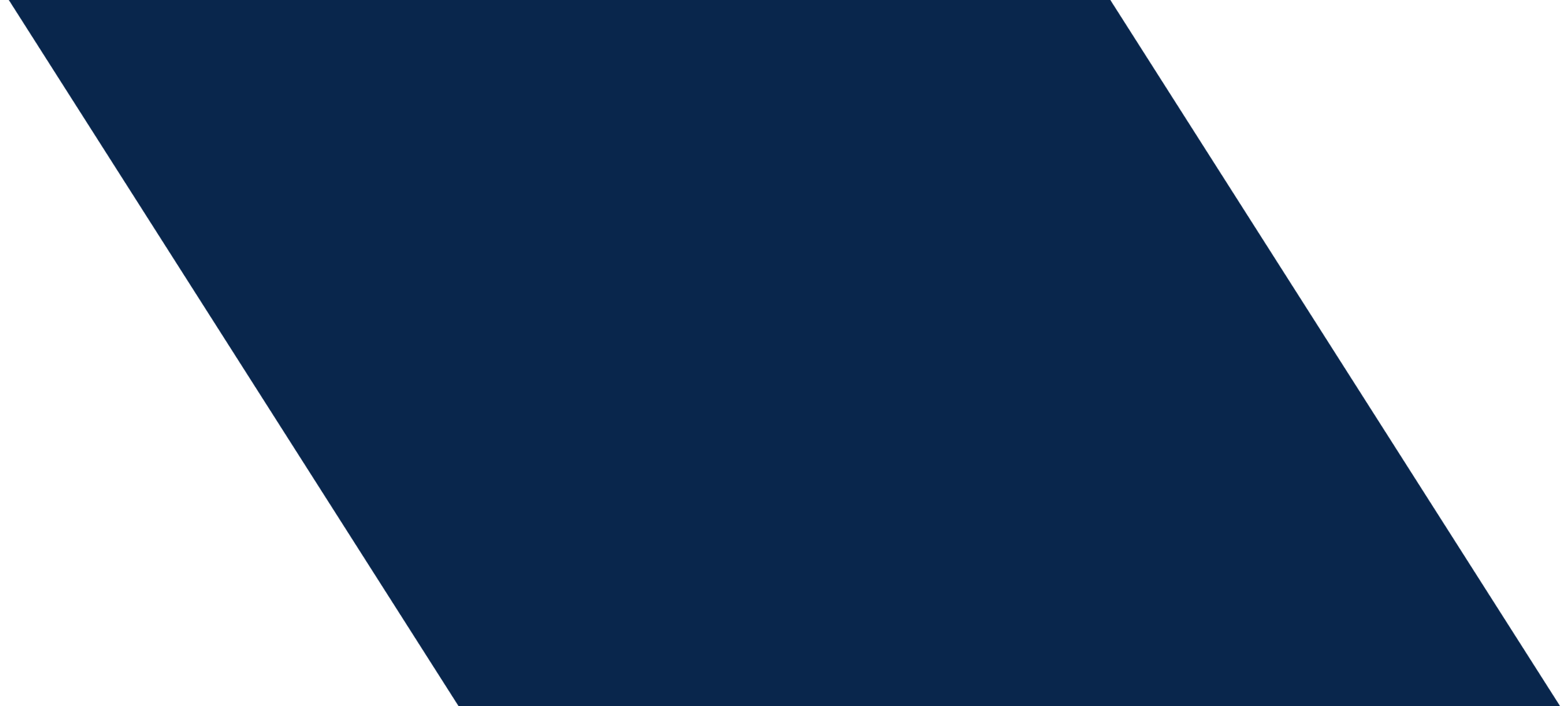 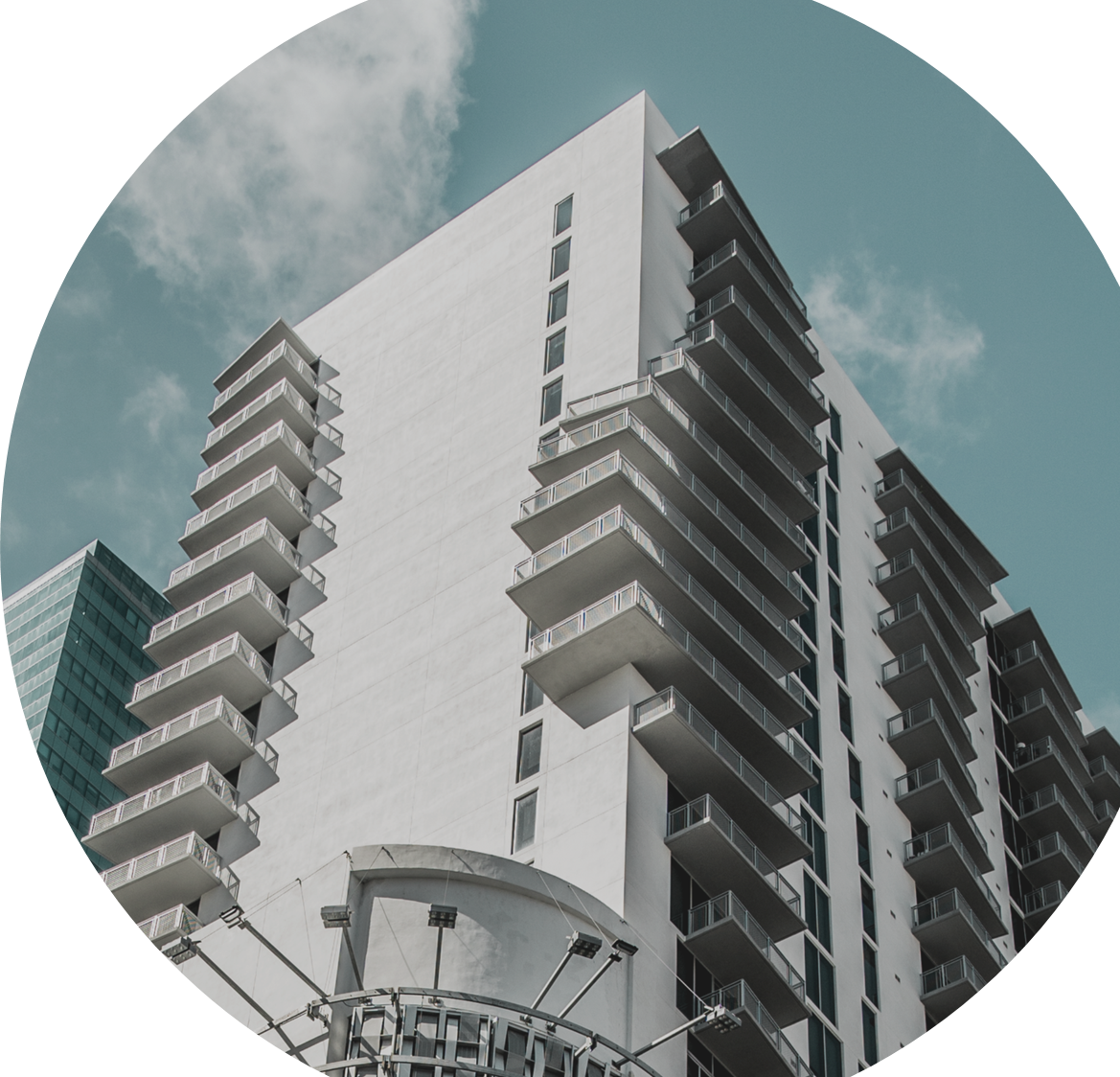 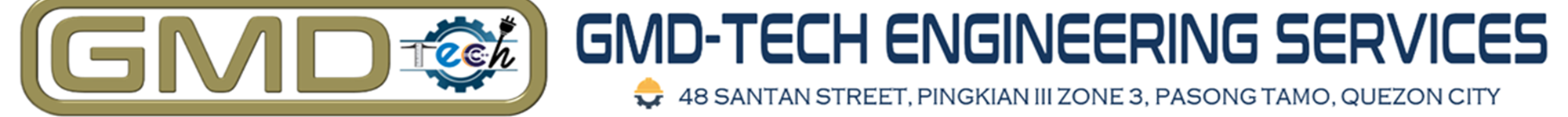 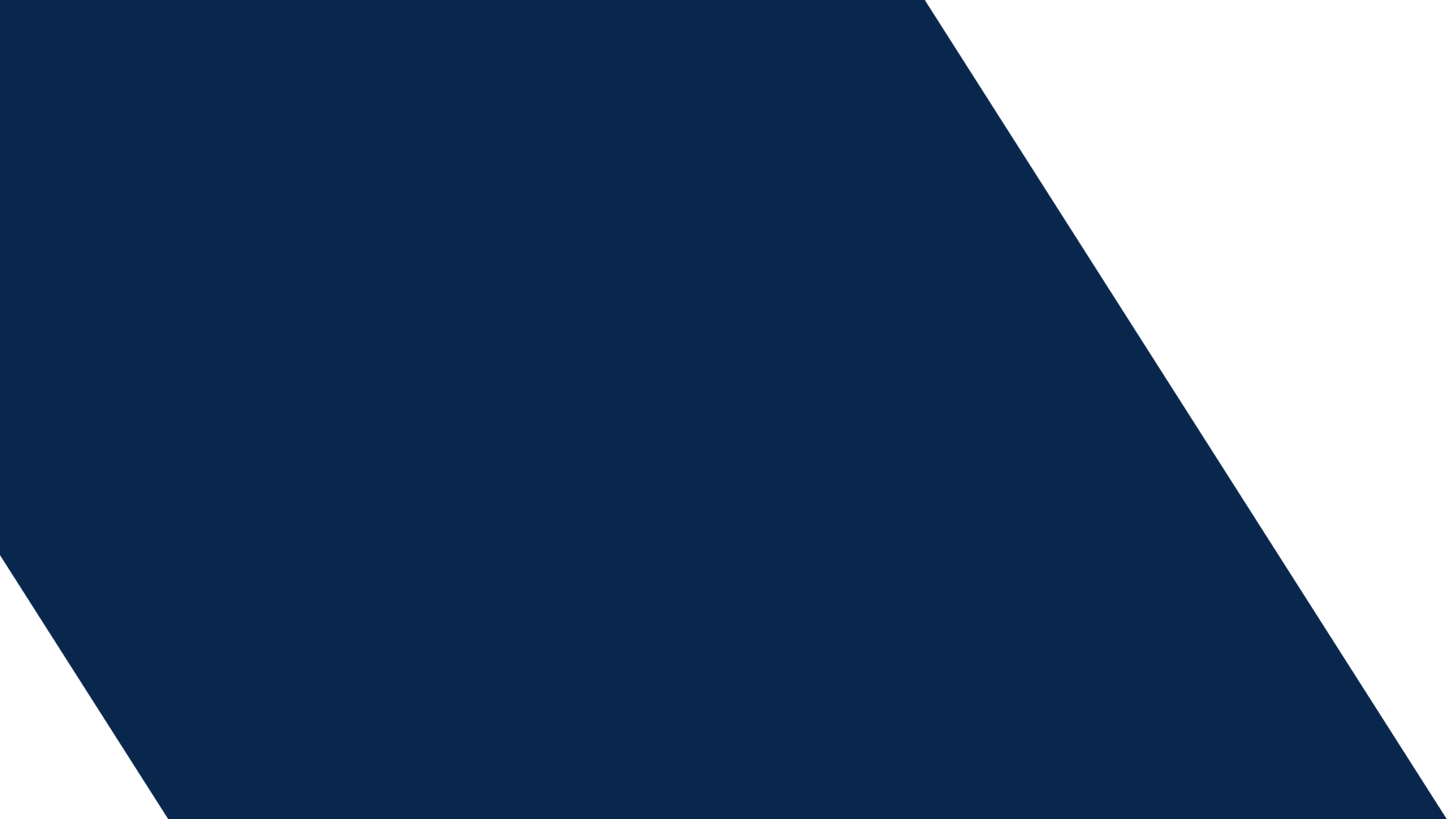 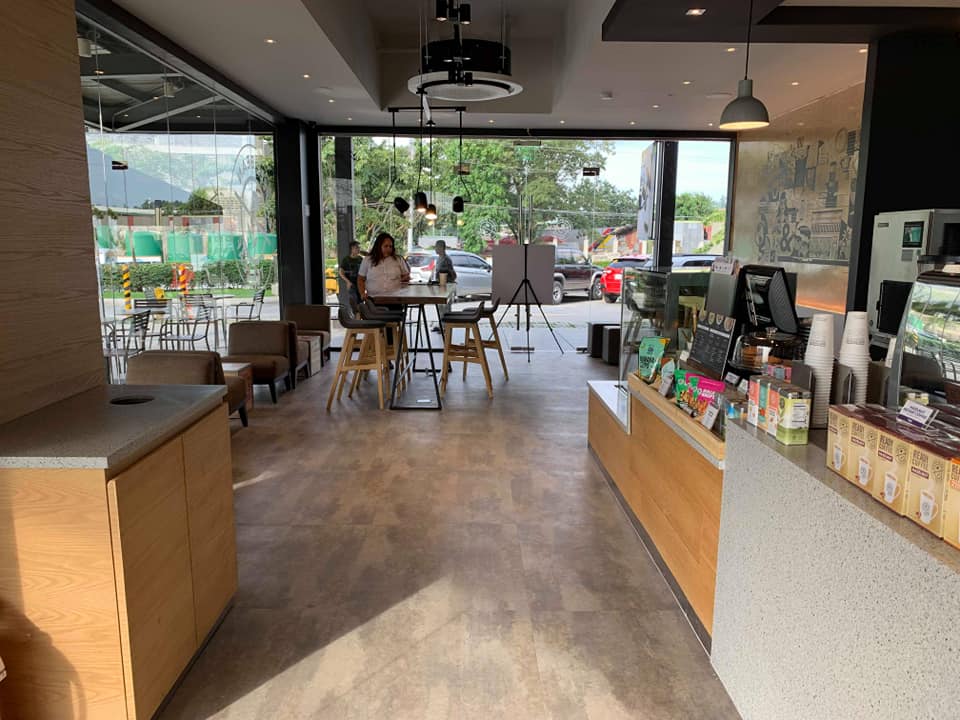 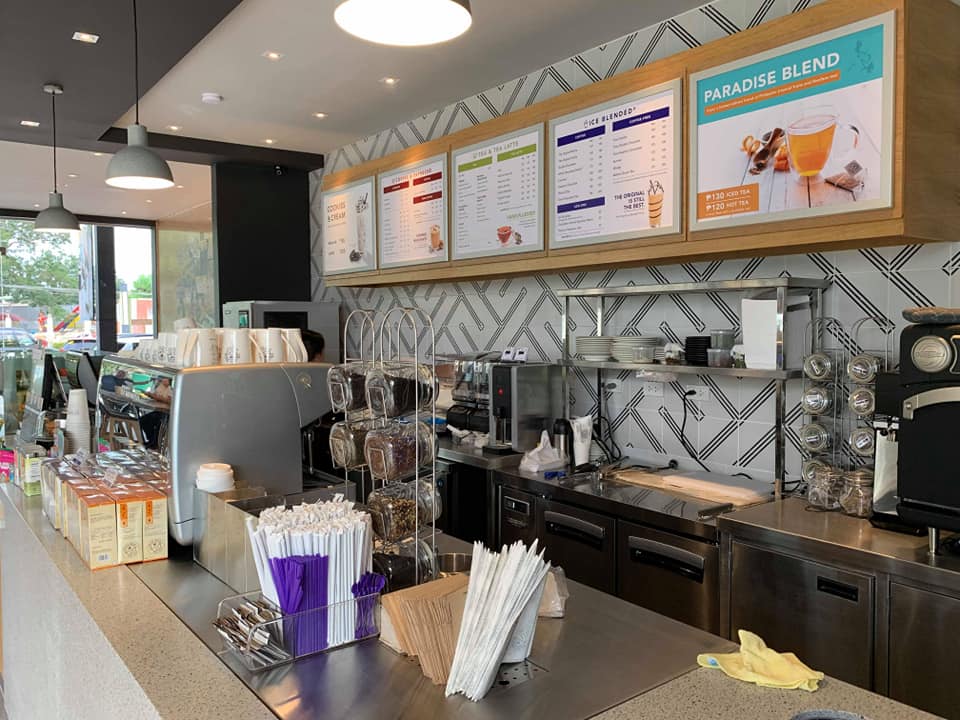 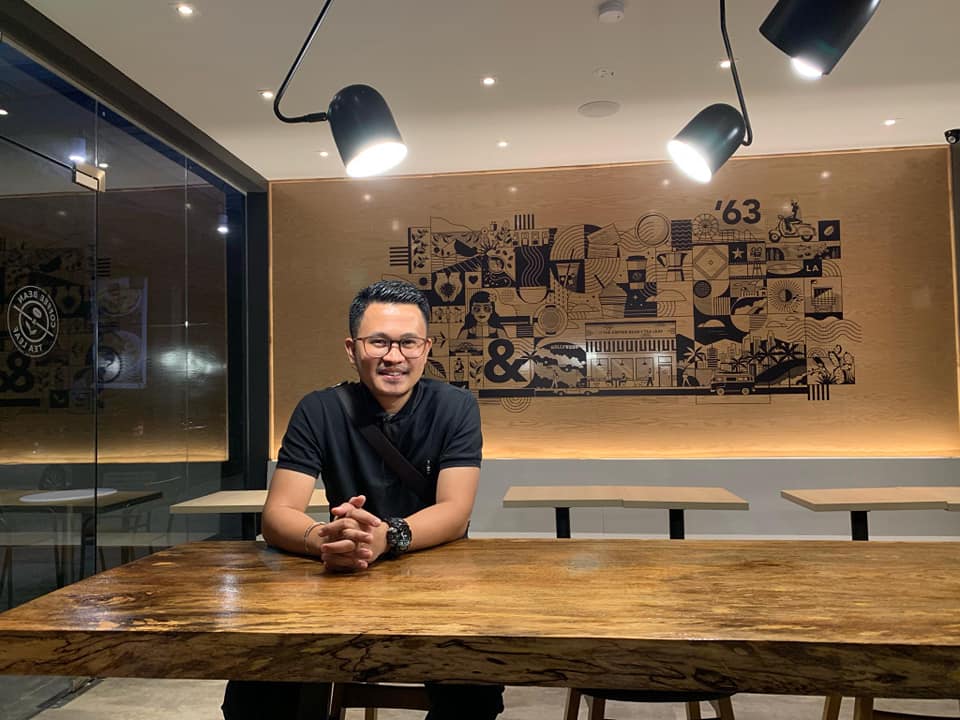 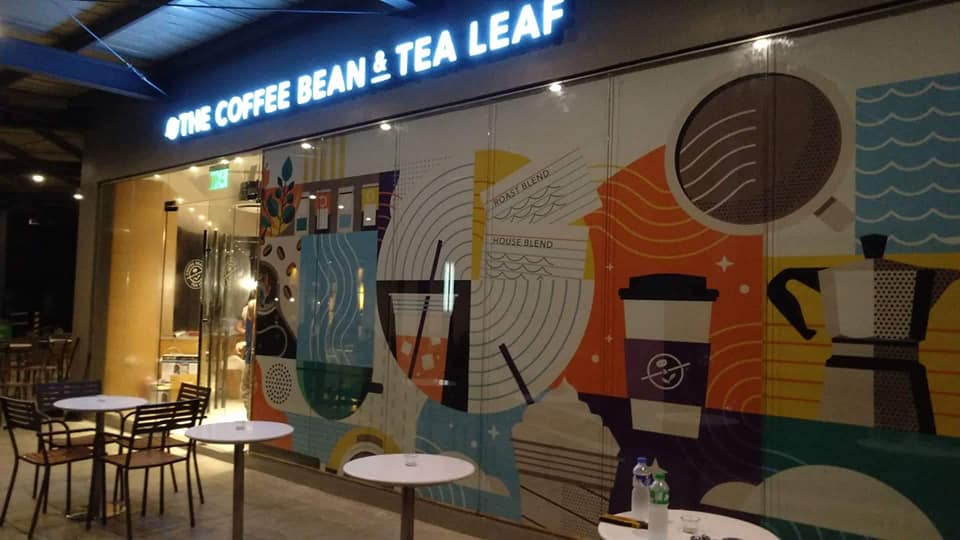 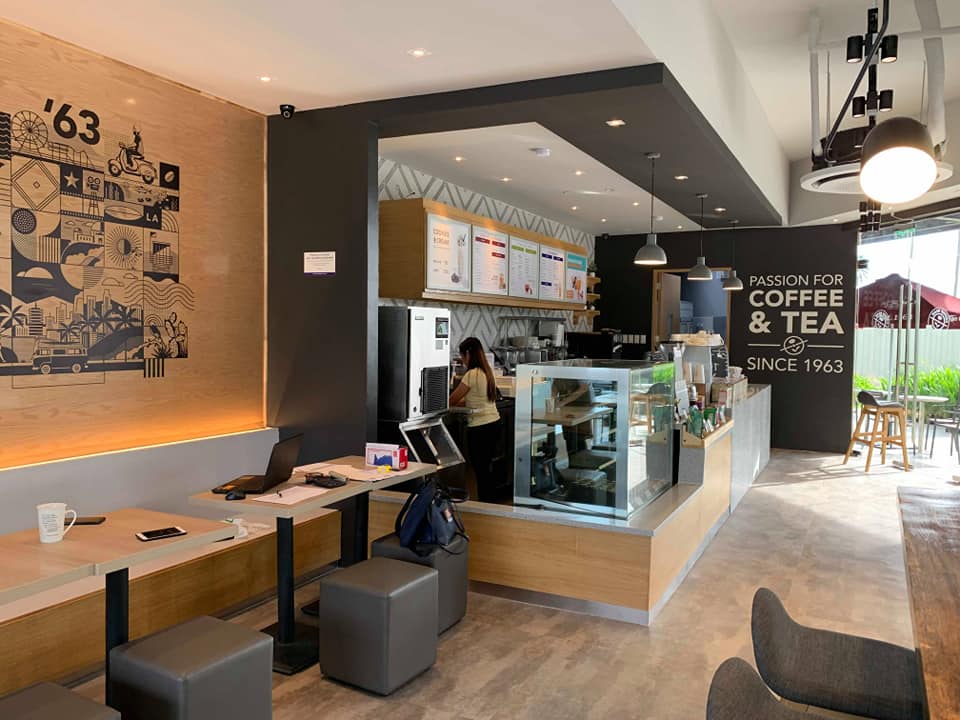 COFFEE BEAN, ASUELA COVE DAVAO
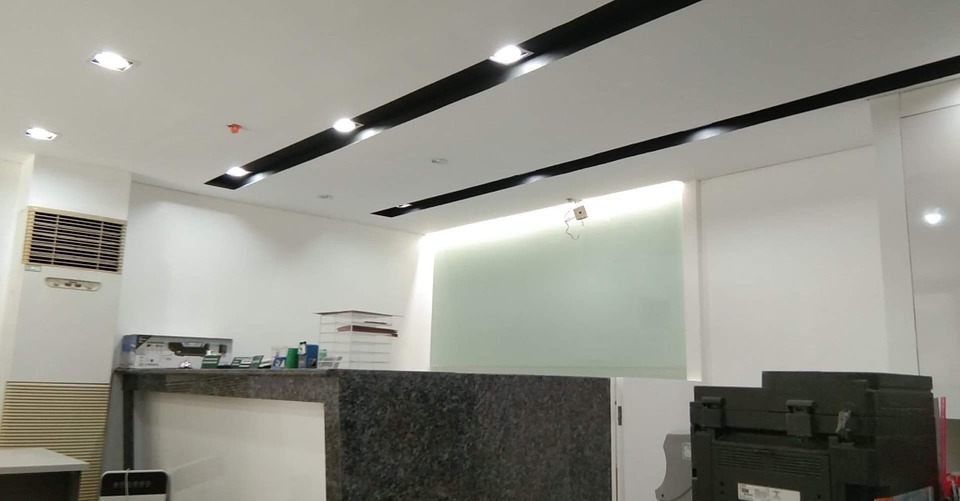 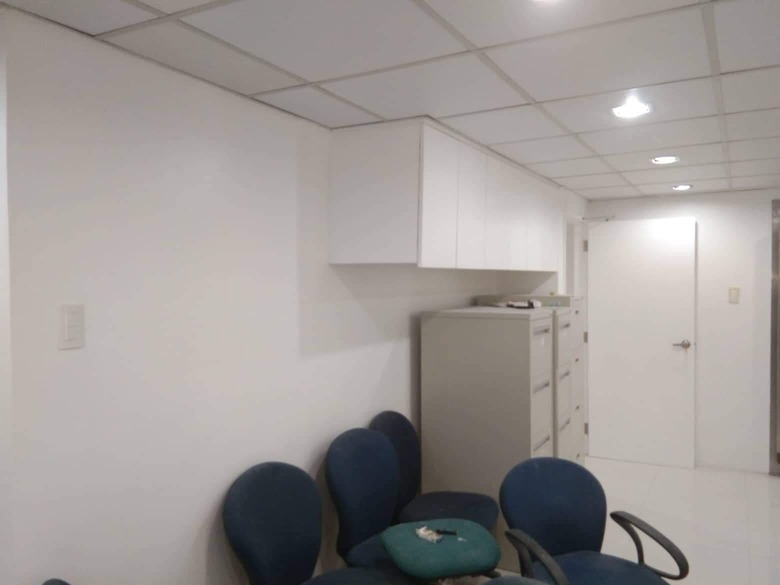 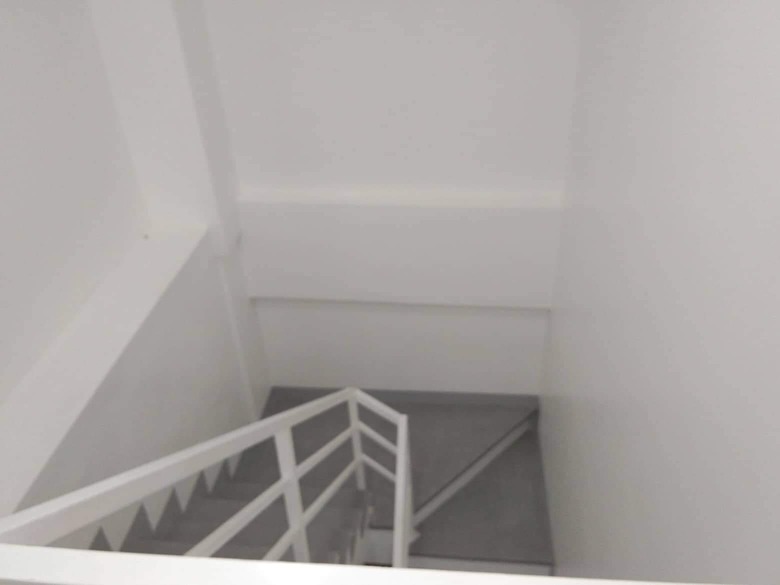 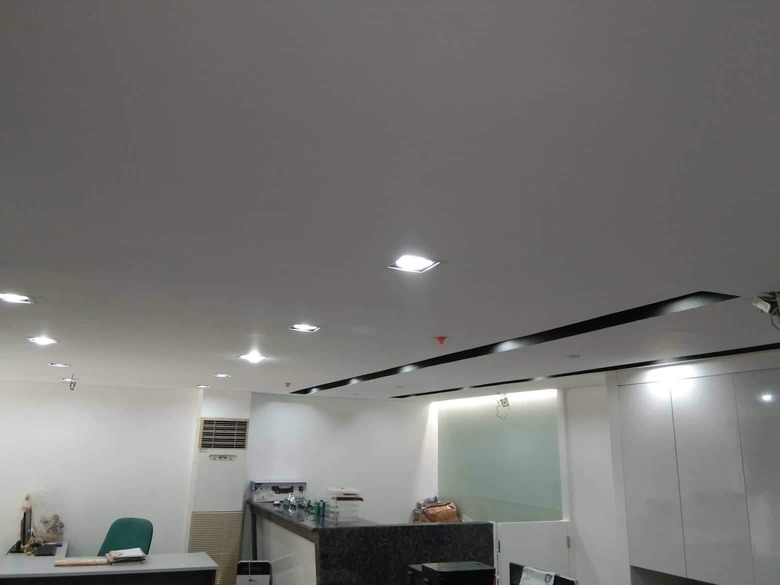 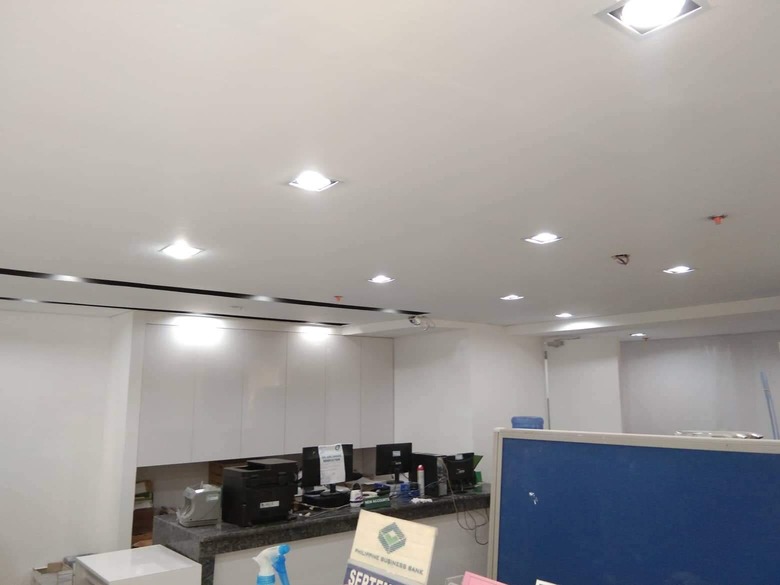 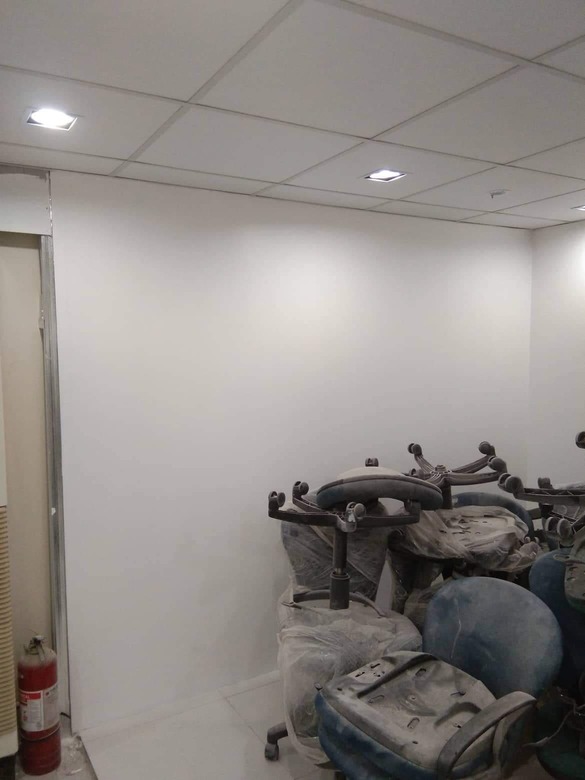 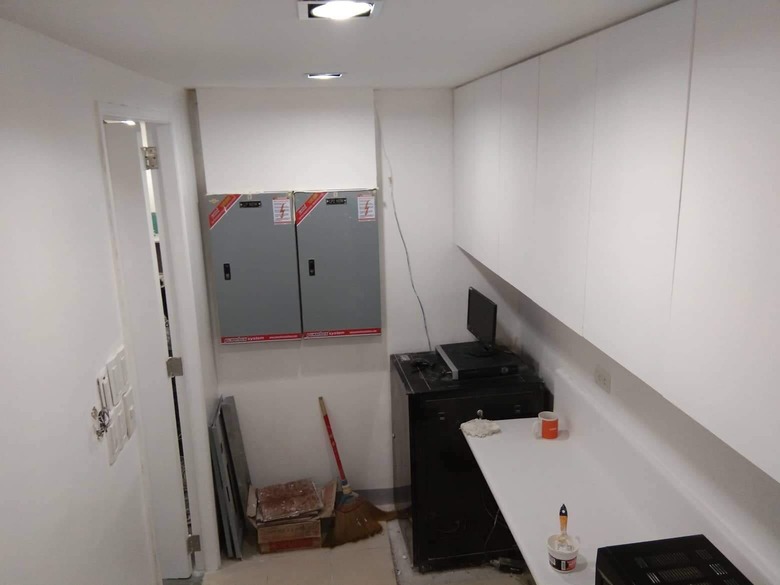 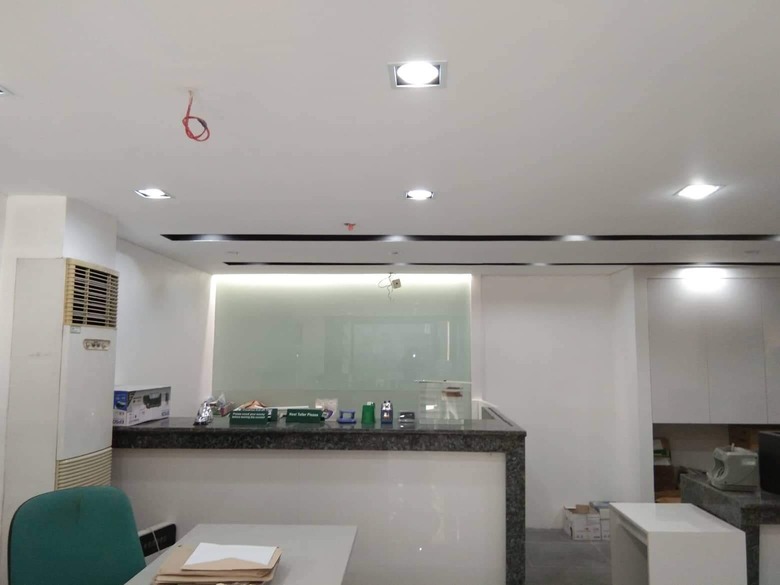 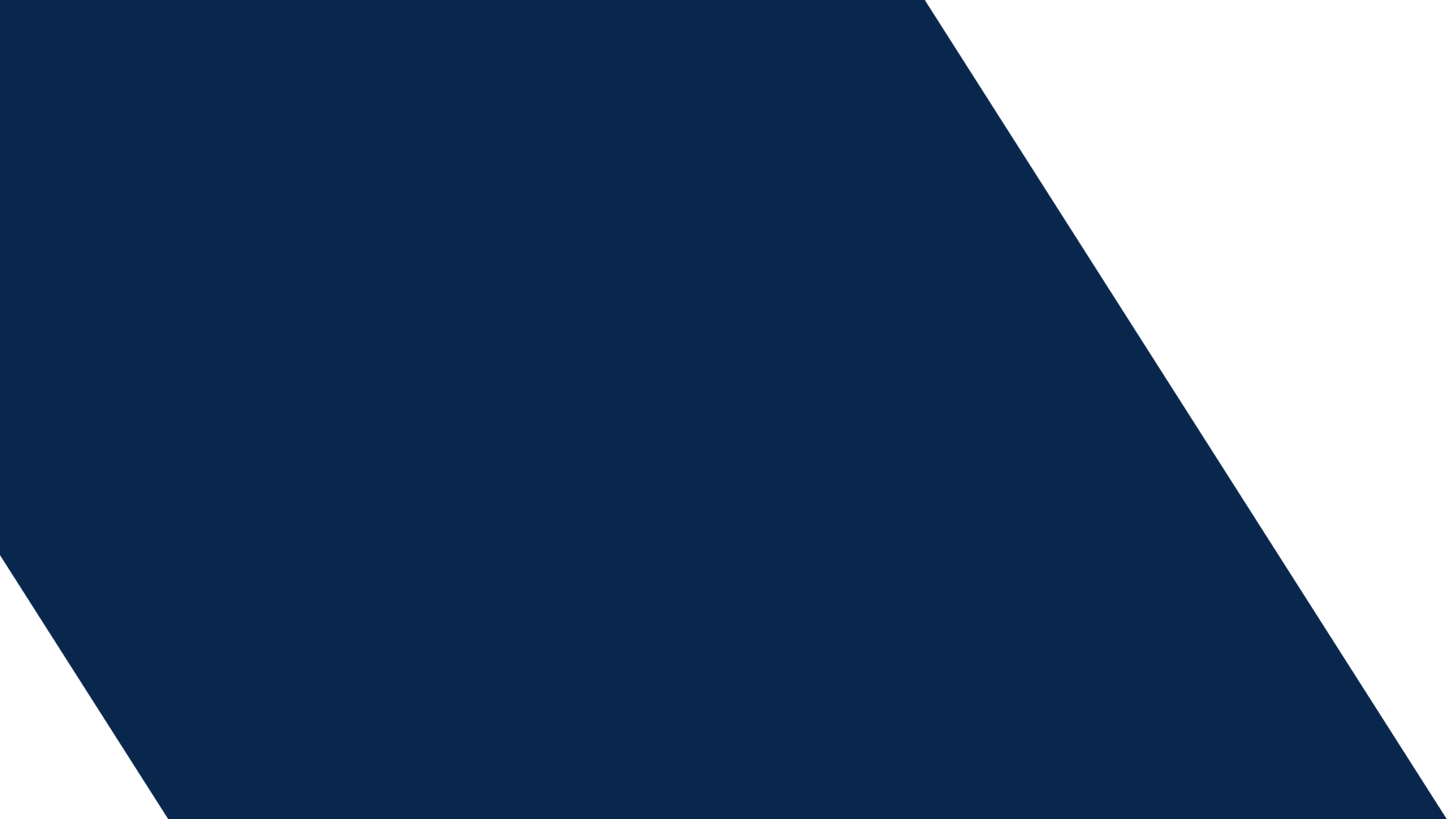 PBB The Fort, BGC
Interior Renovation, Labor Works, Subcon Architectural and Electrical Works
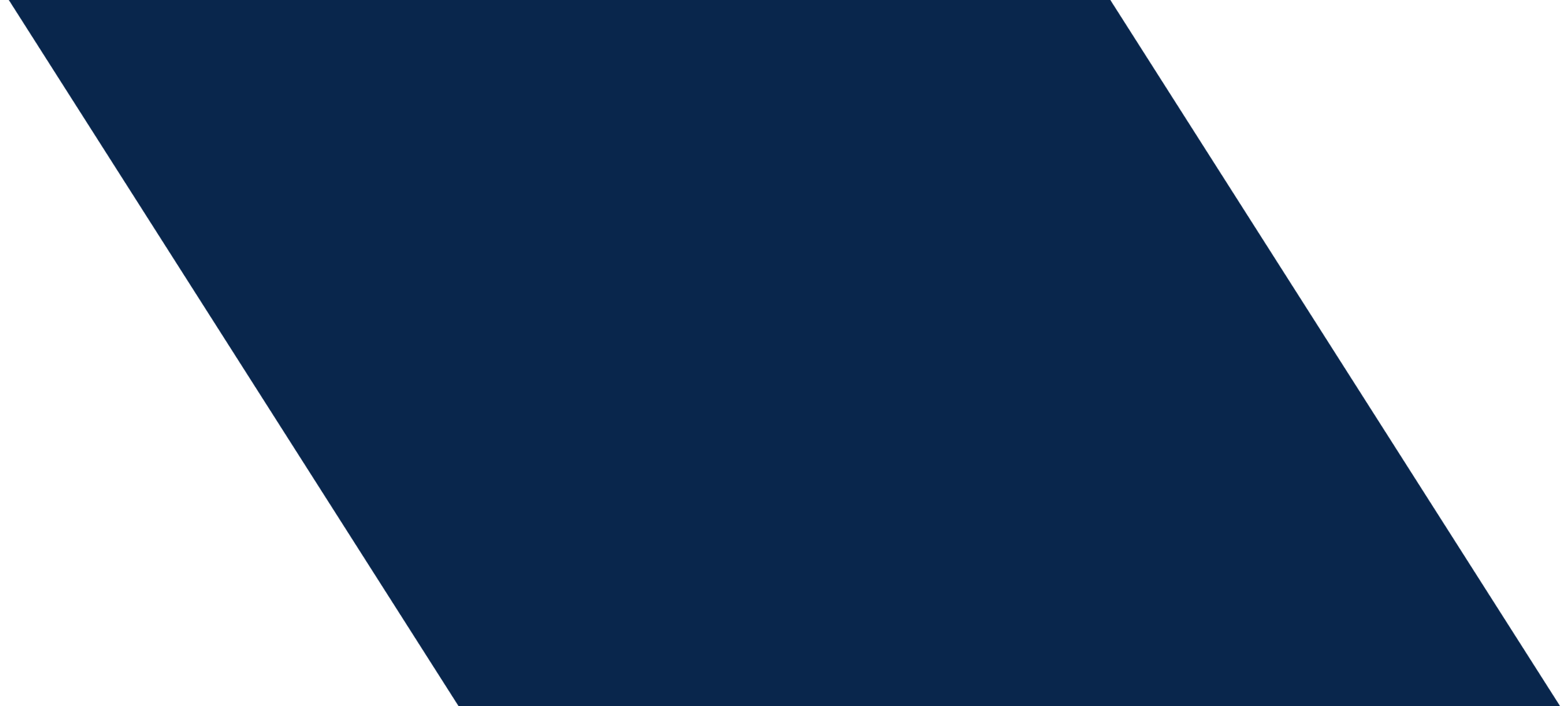 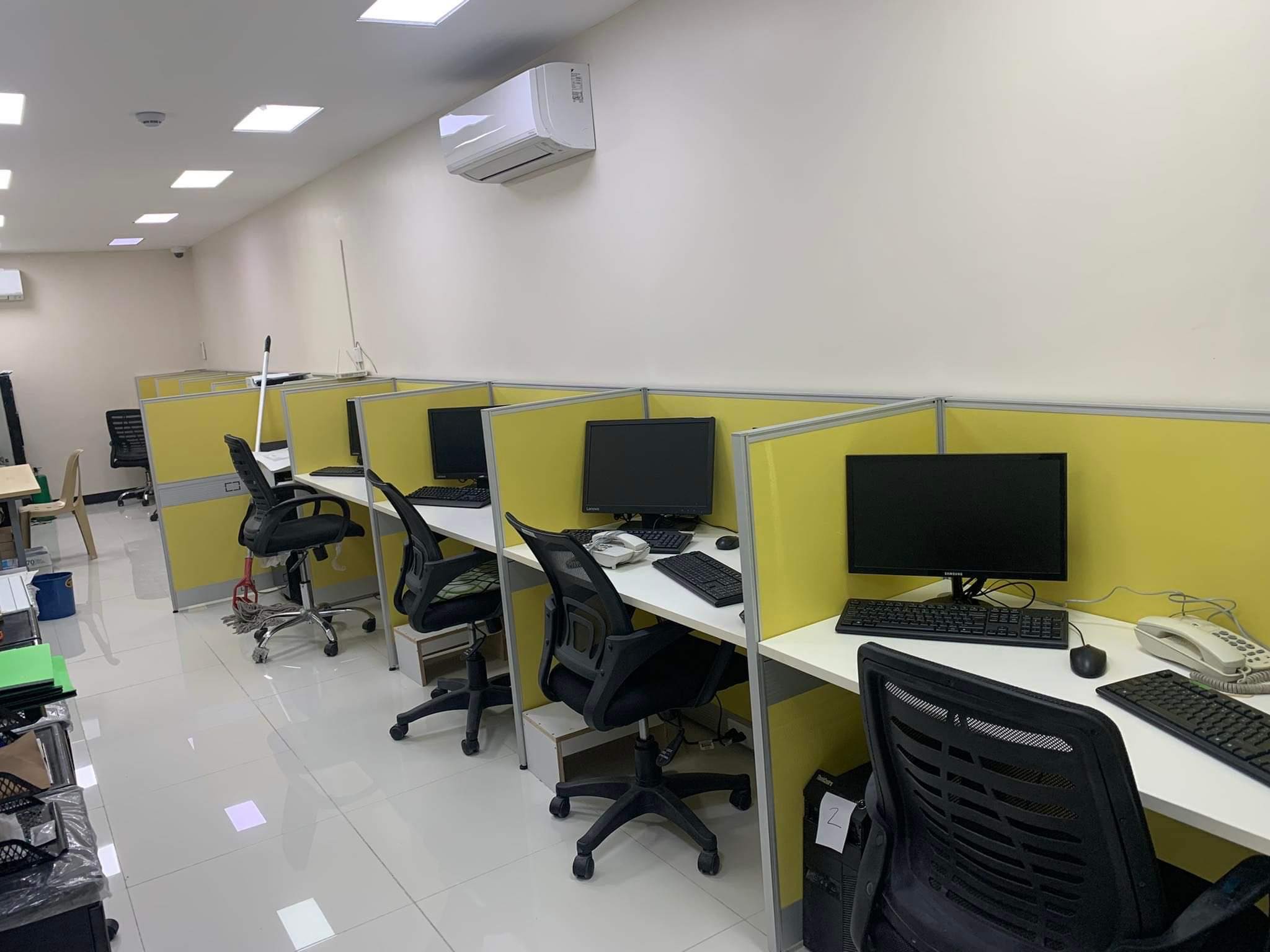 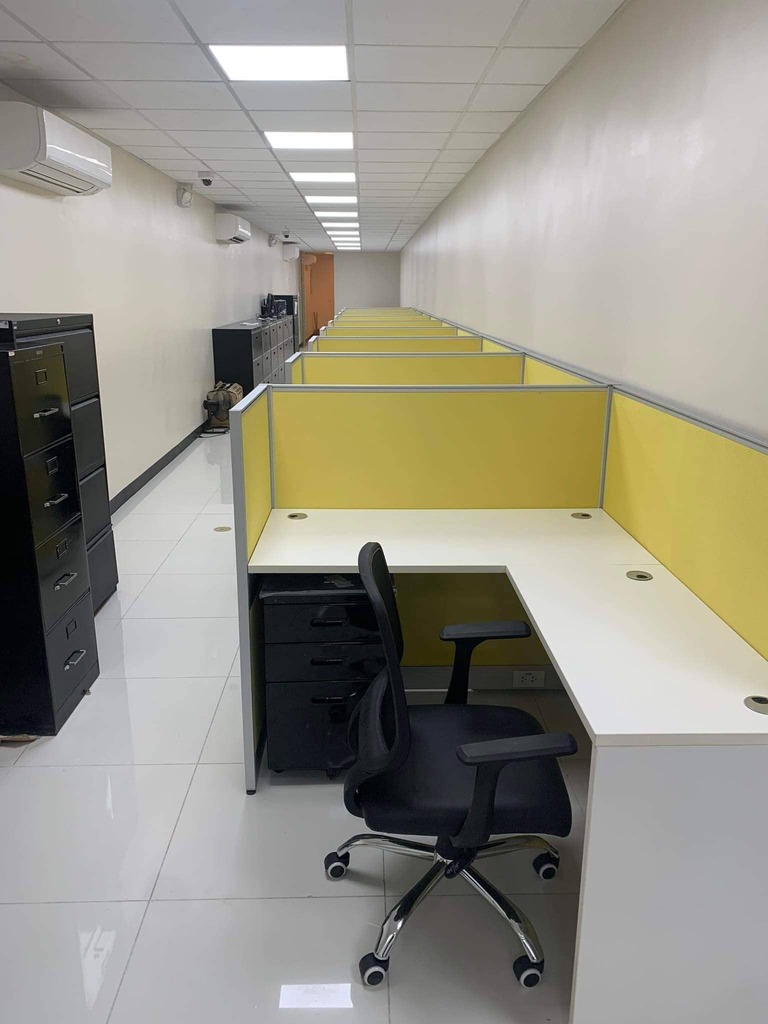 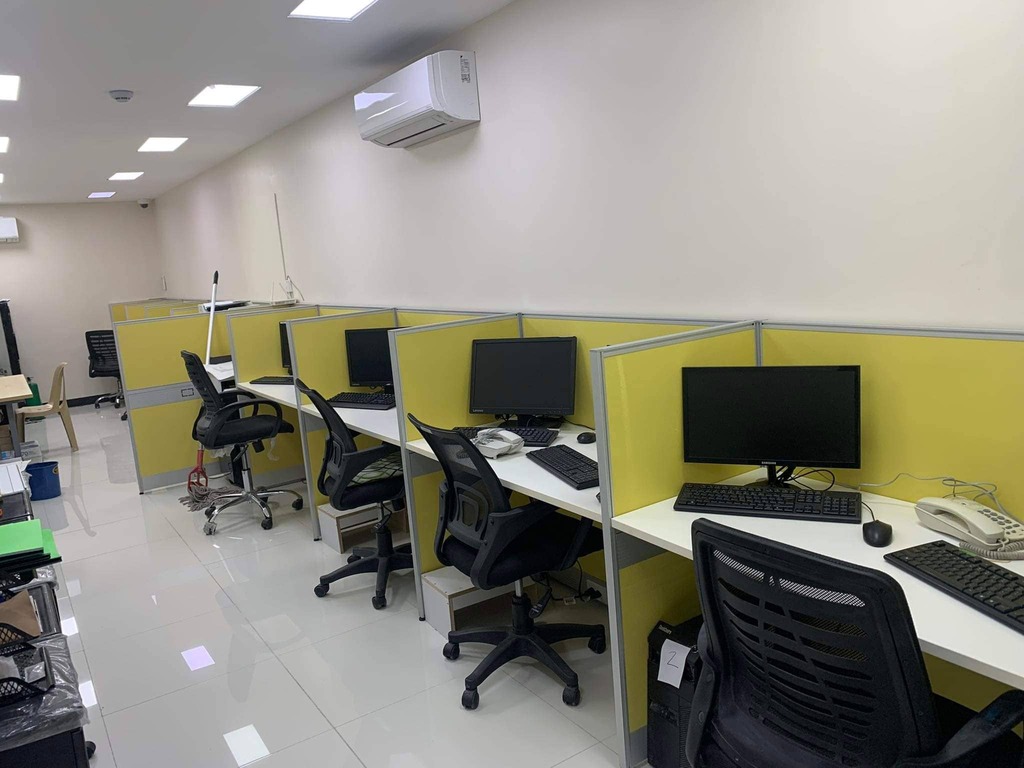 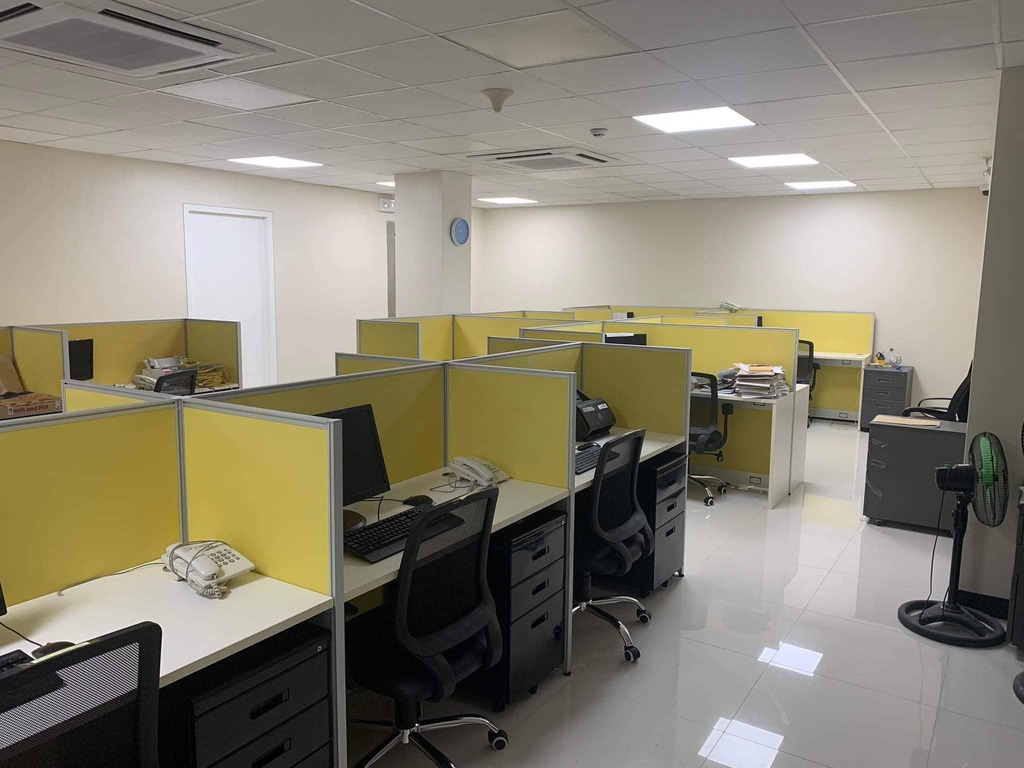 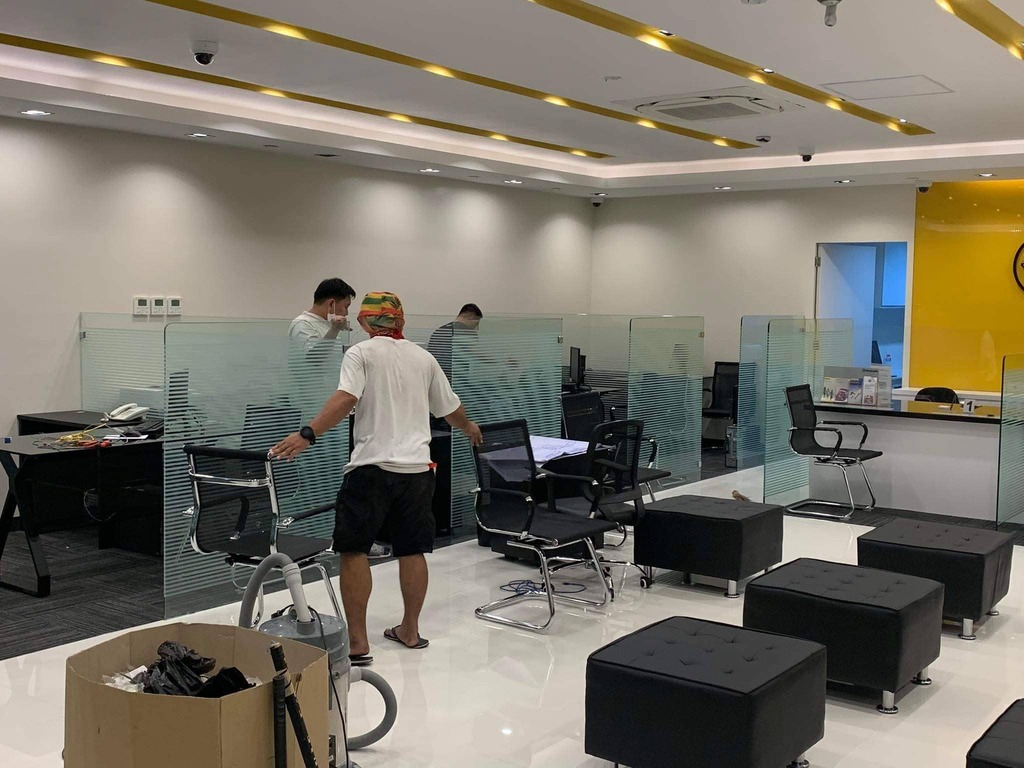 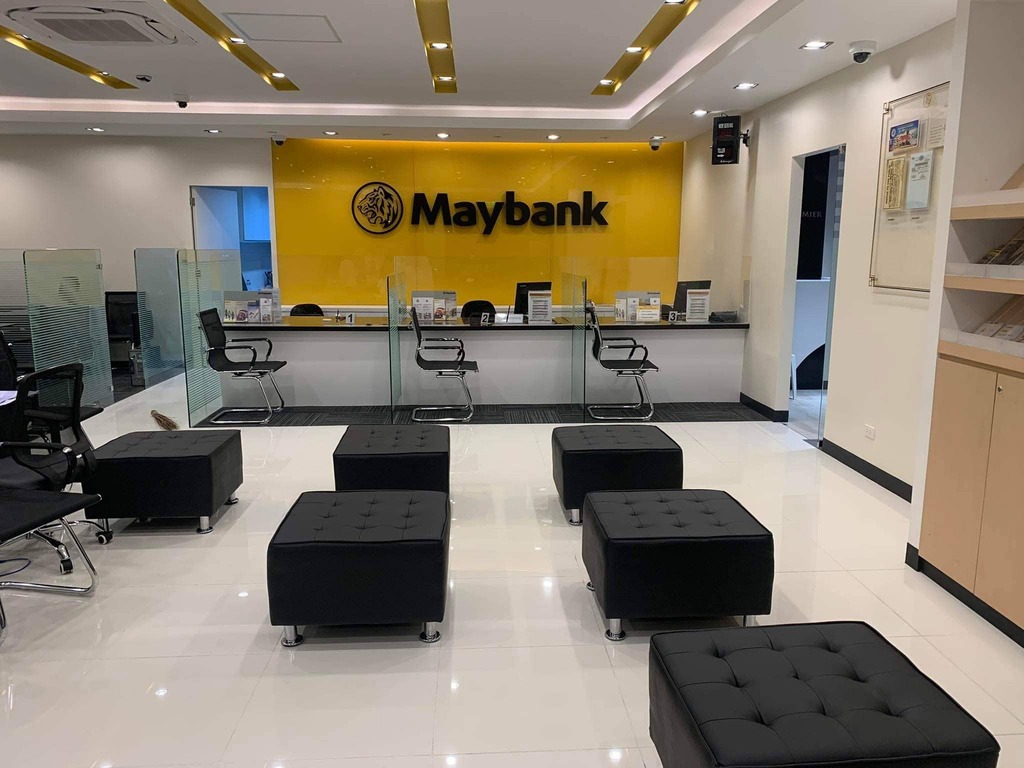 Maybank, San Fernando, Pampanga
Under P2 Construk, Labor works
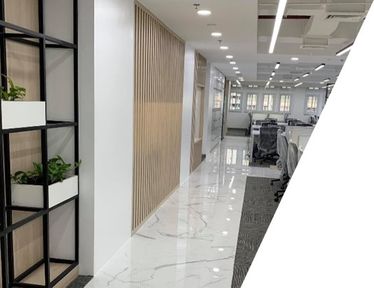 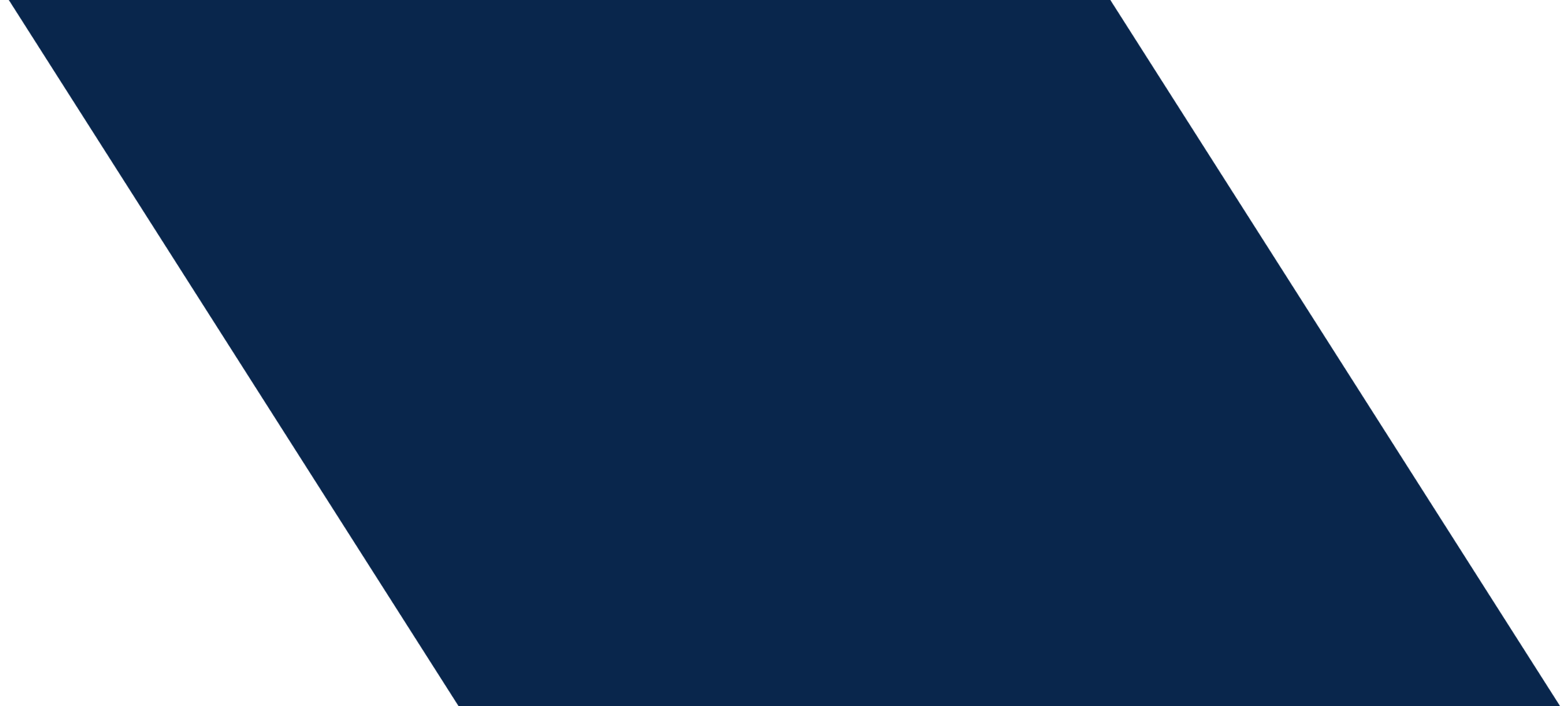 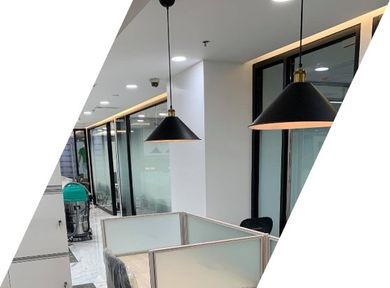 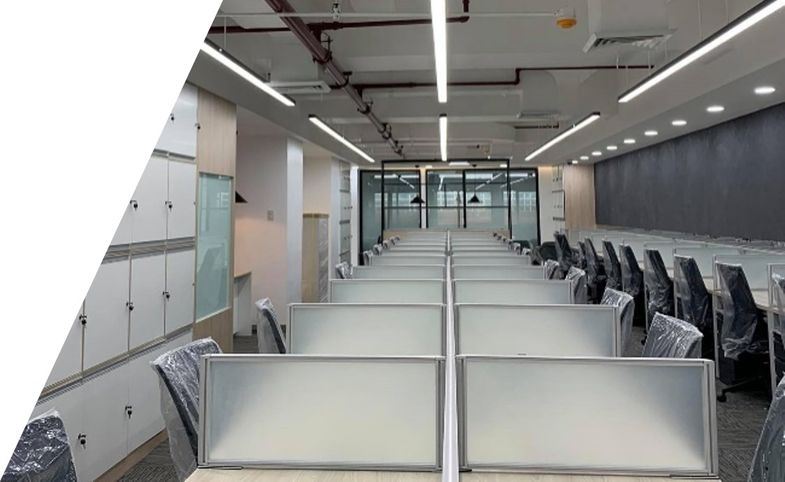 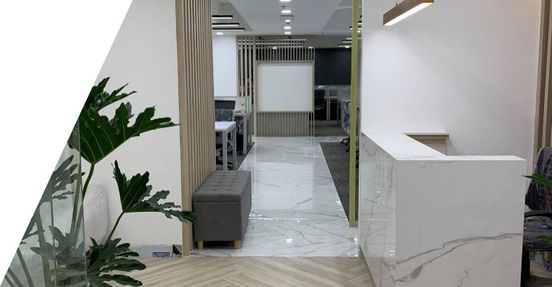 5F SGV-1 BLDG. MAKATI FIT OUT CONSTRUCTION

IN PARTNERSHIP WITH
MATMALLILLIN ENG’NG DESIGN & CONST.
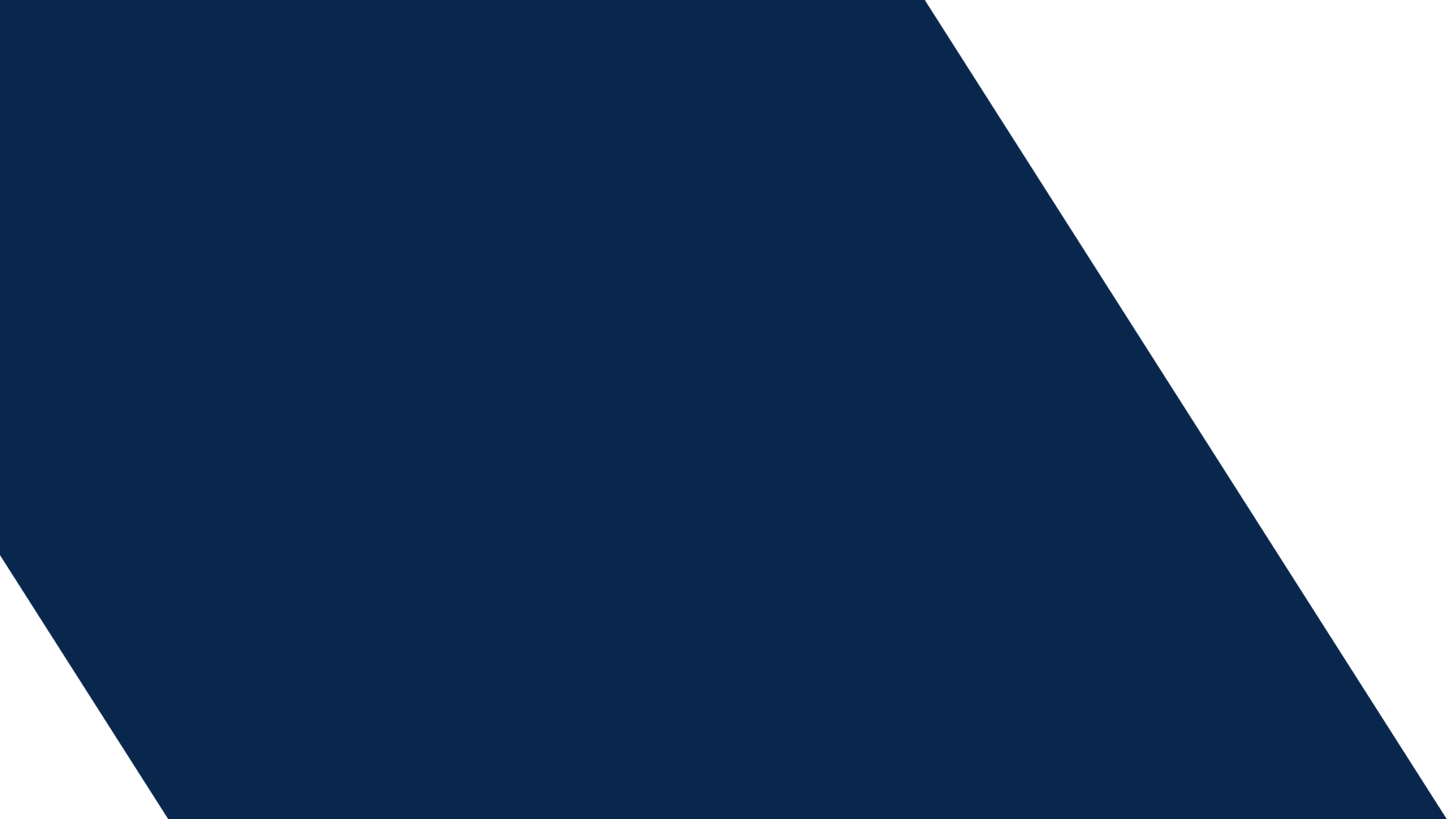 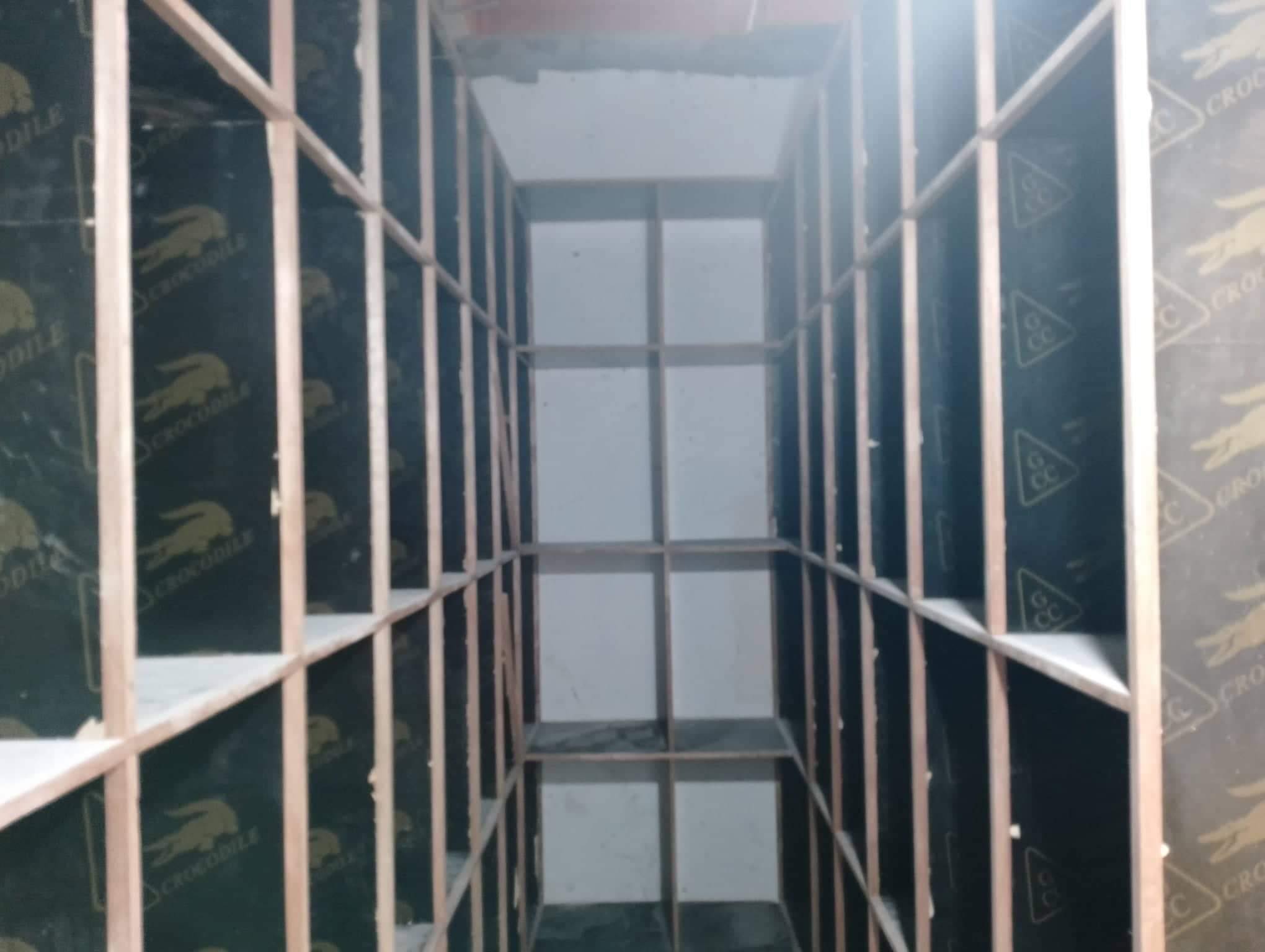 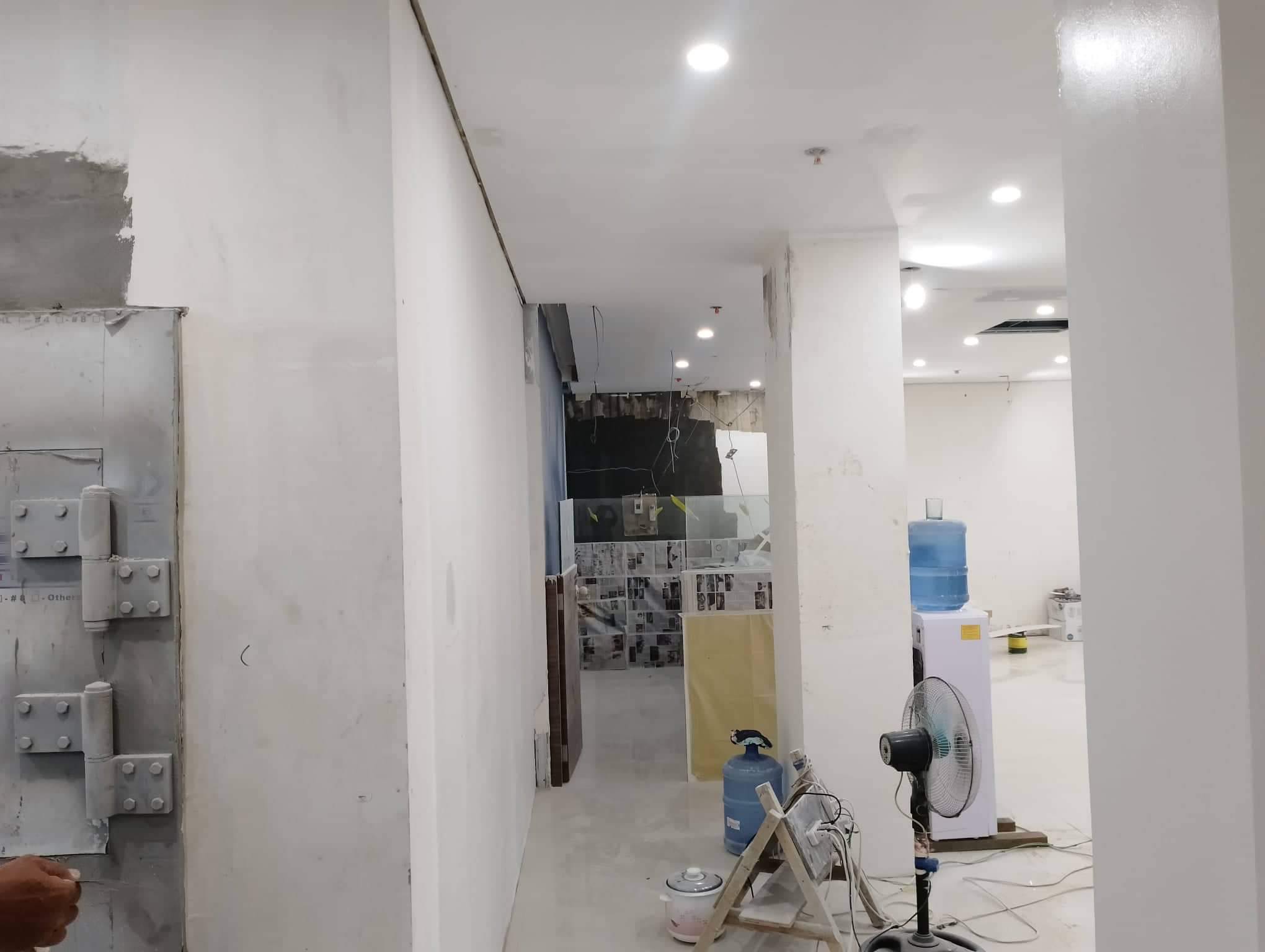 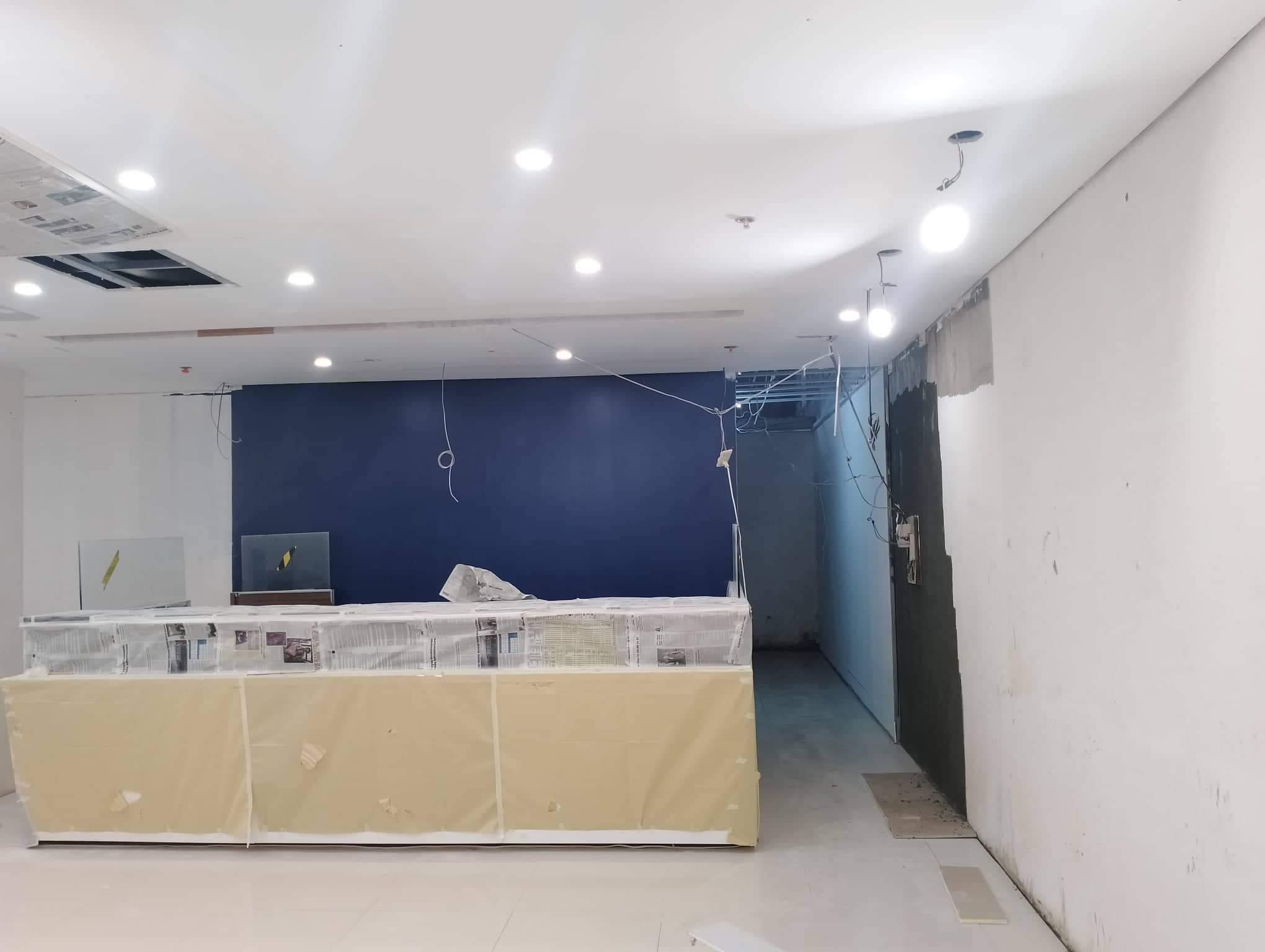 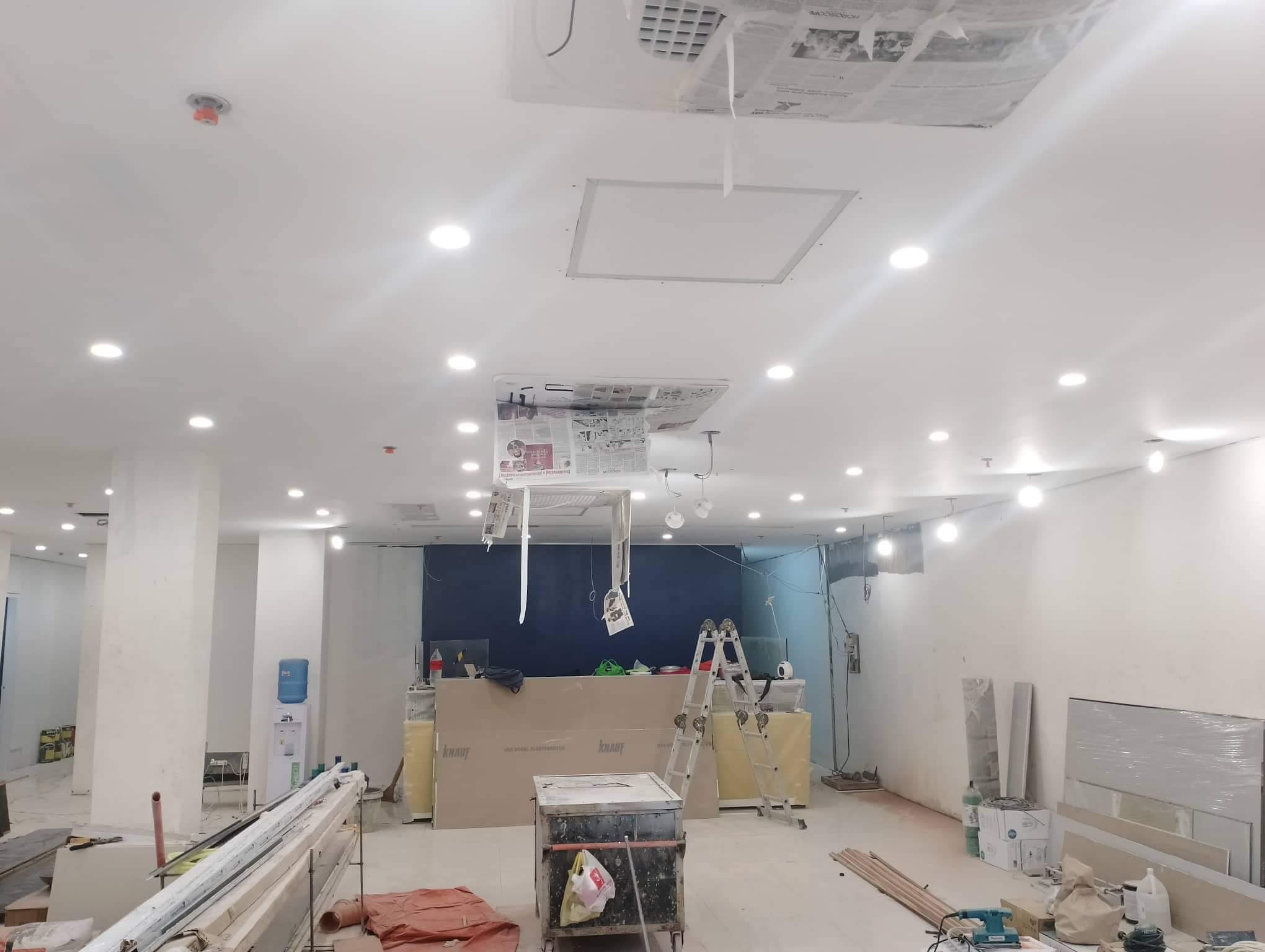 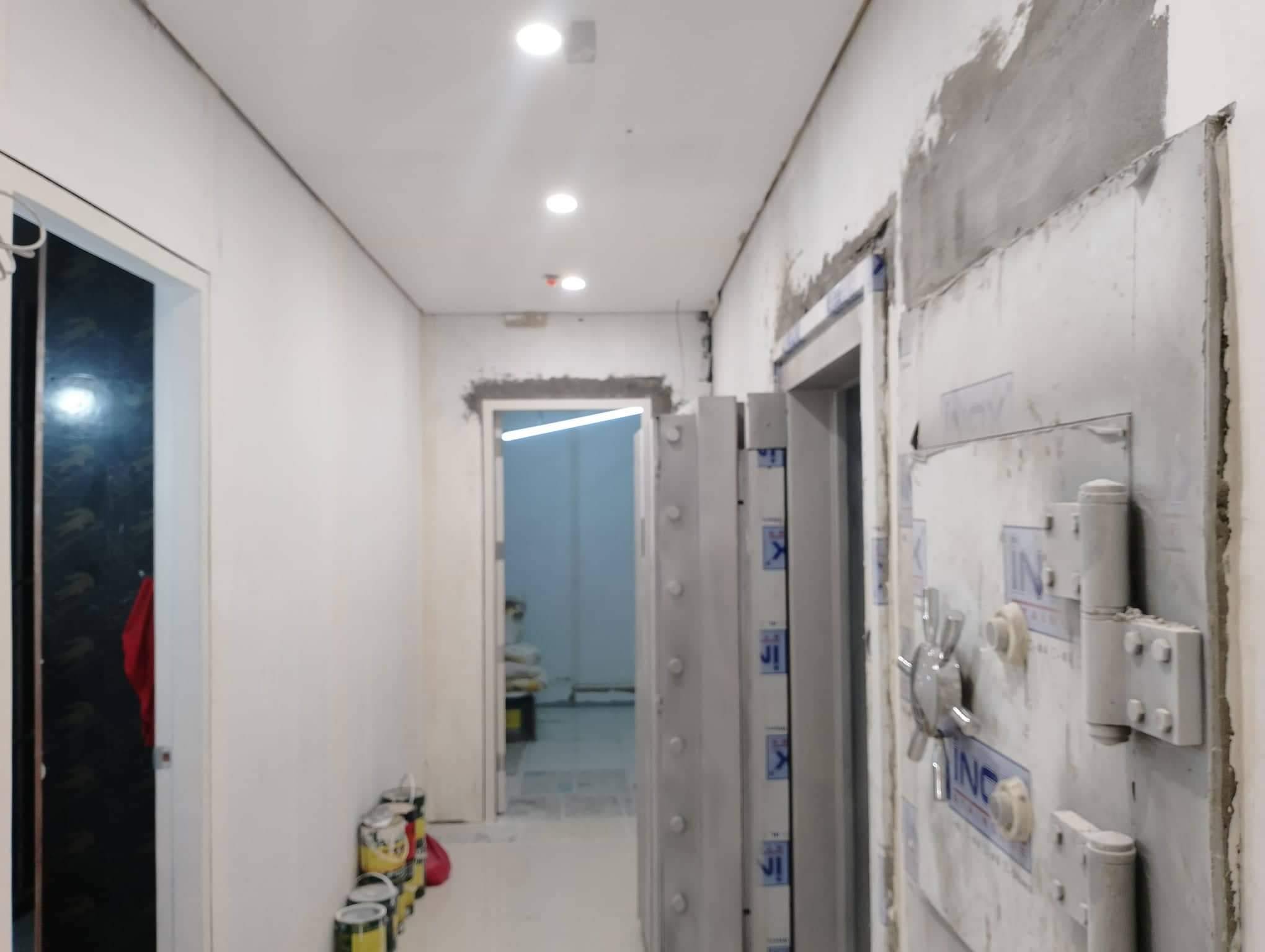 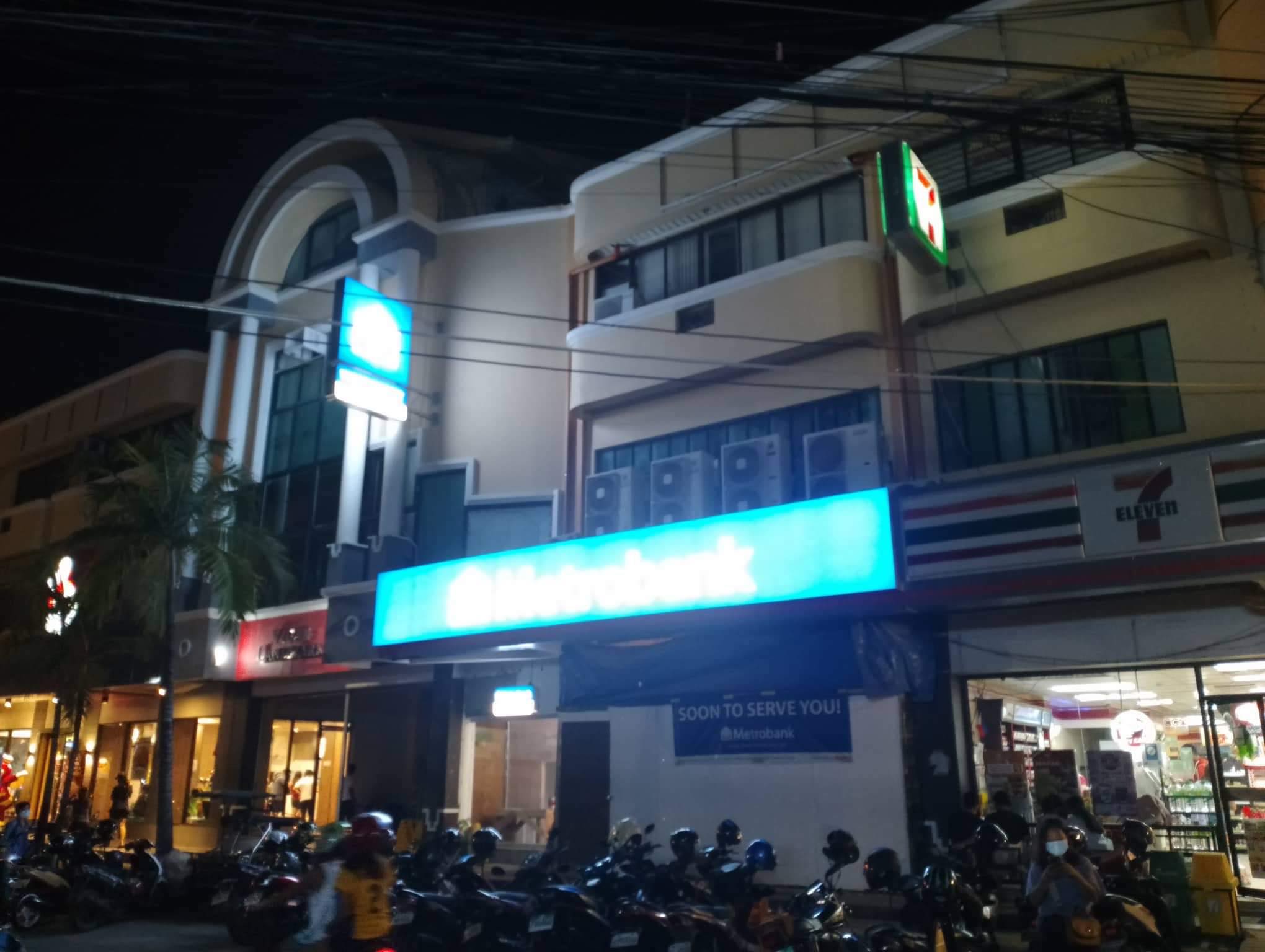 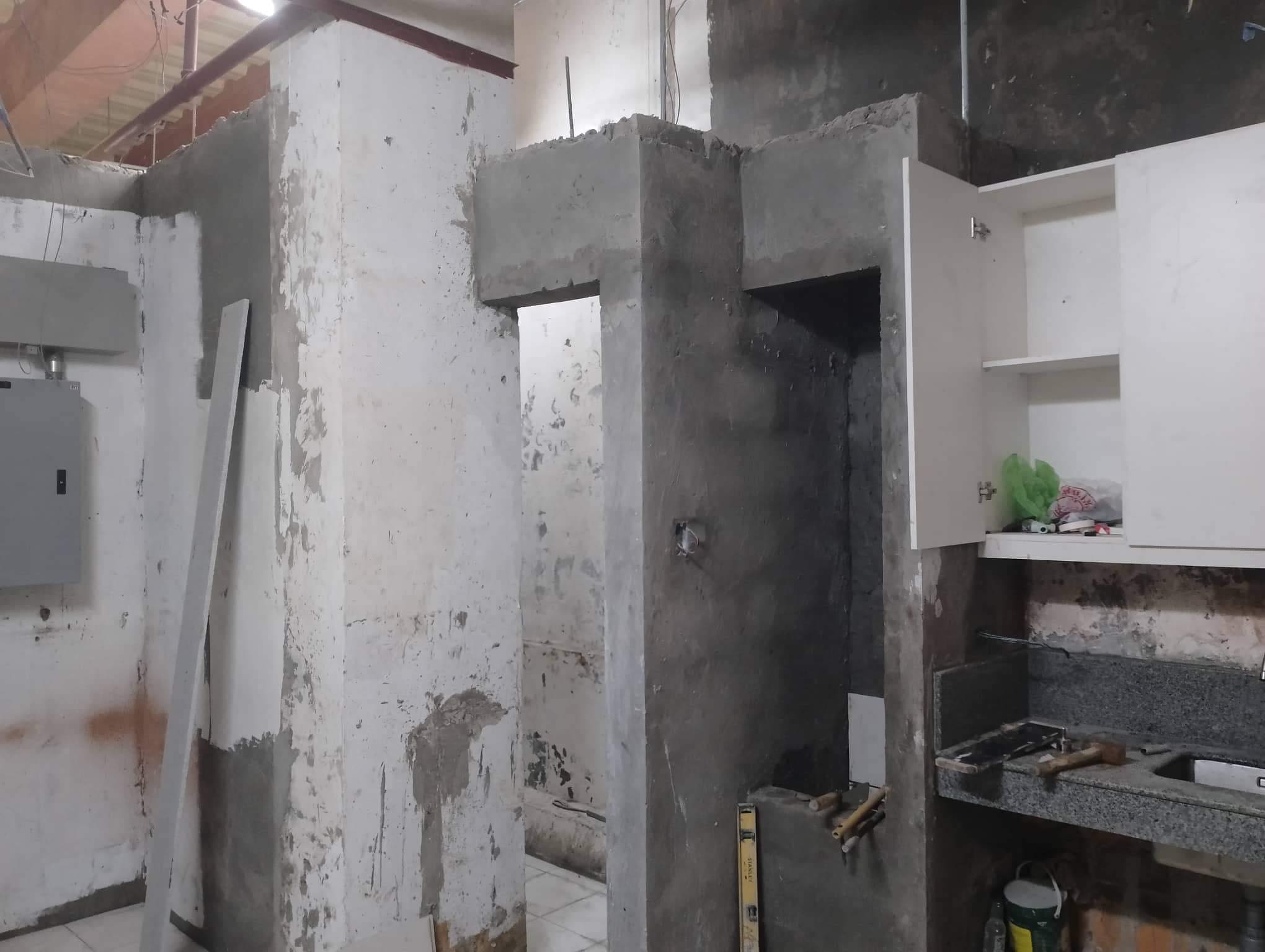 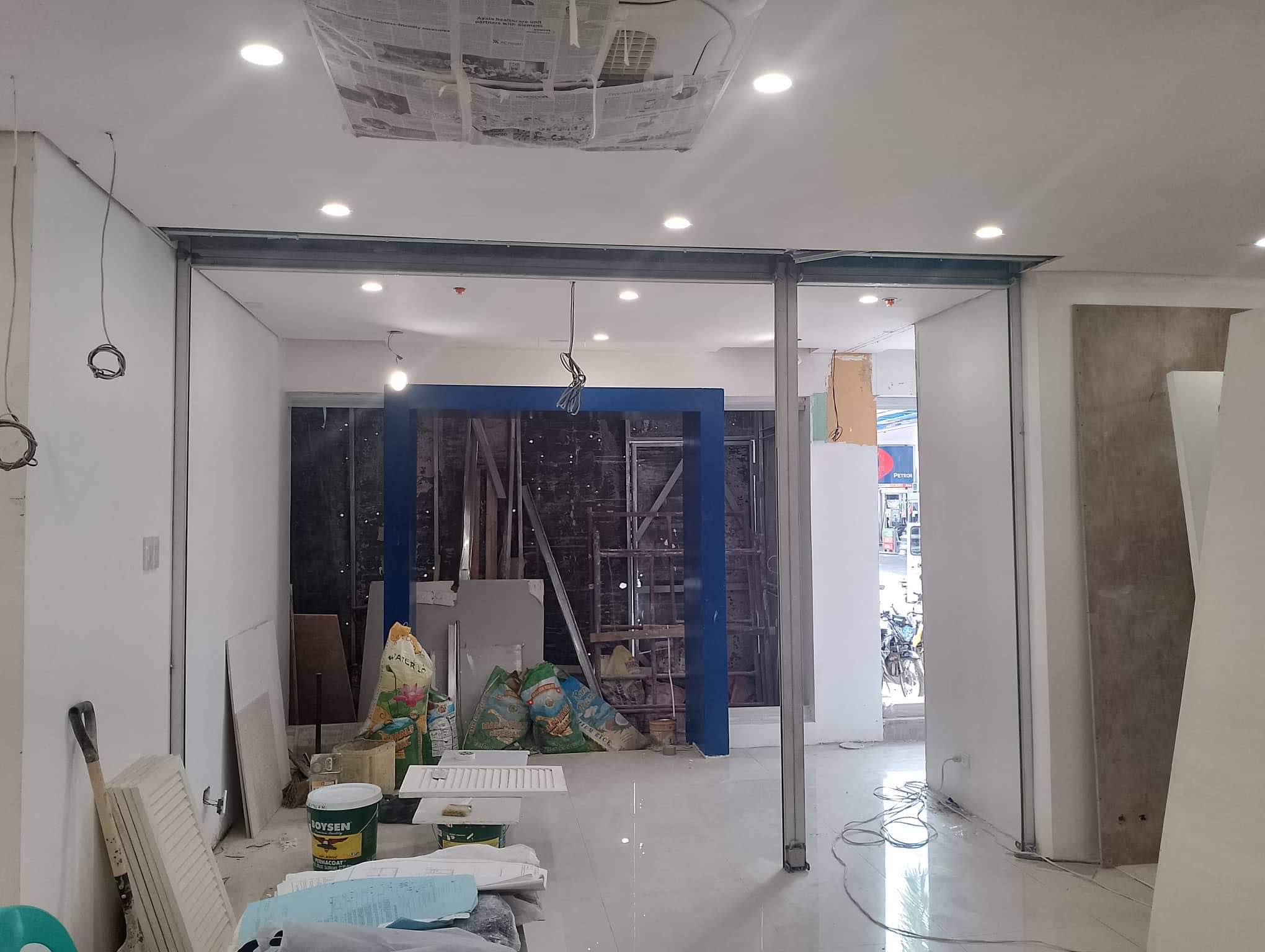 Ongoing Construction of Metrobank
Vigan
Subcon Under LPS
Civil & Architectural works, Electrical, plumbing and sanitary works
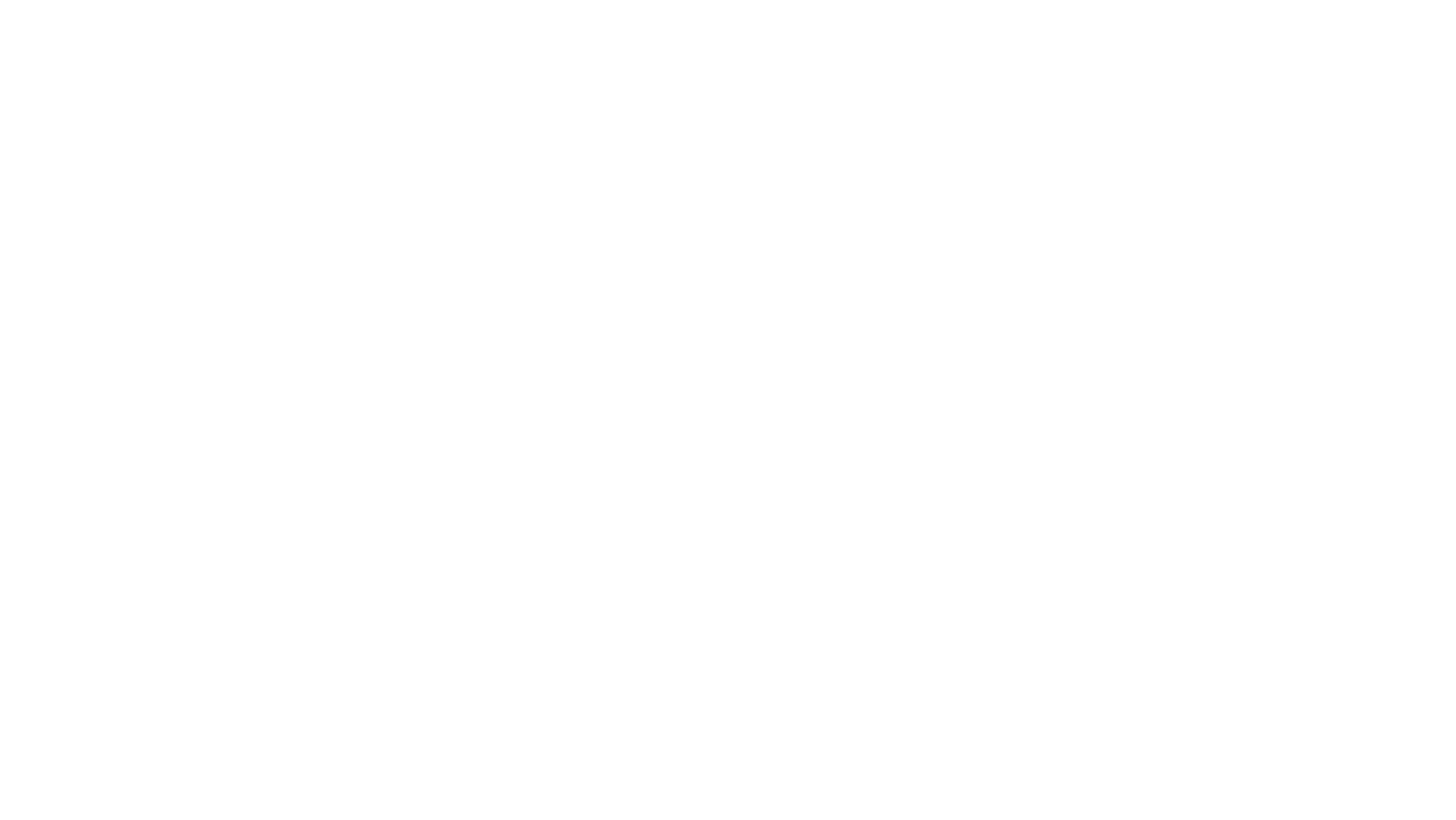 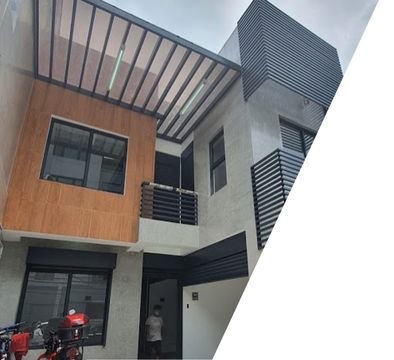 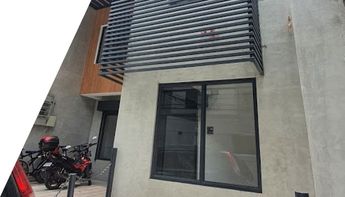 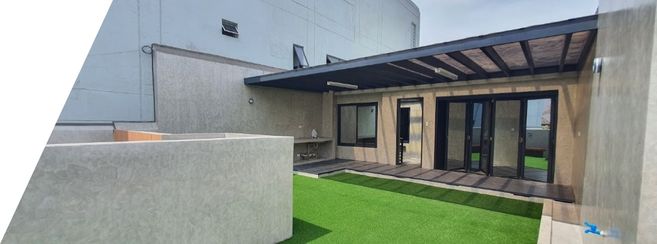 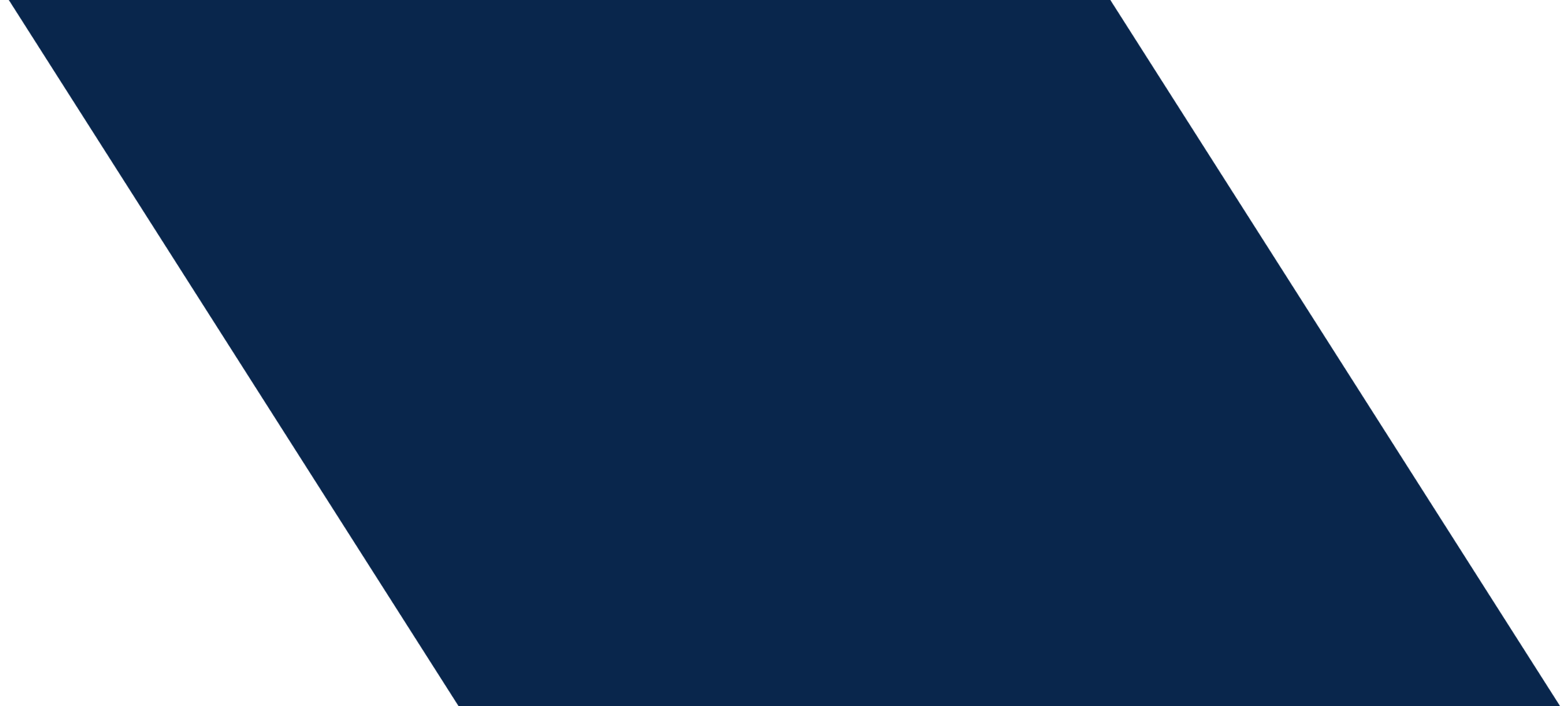 KYBIE BLDG, CUBAO
IN PARTNERSHIP WITH  MATMALLILLIN
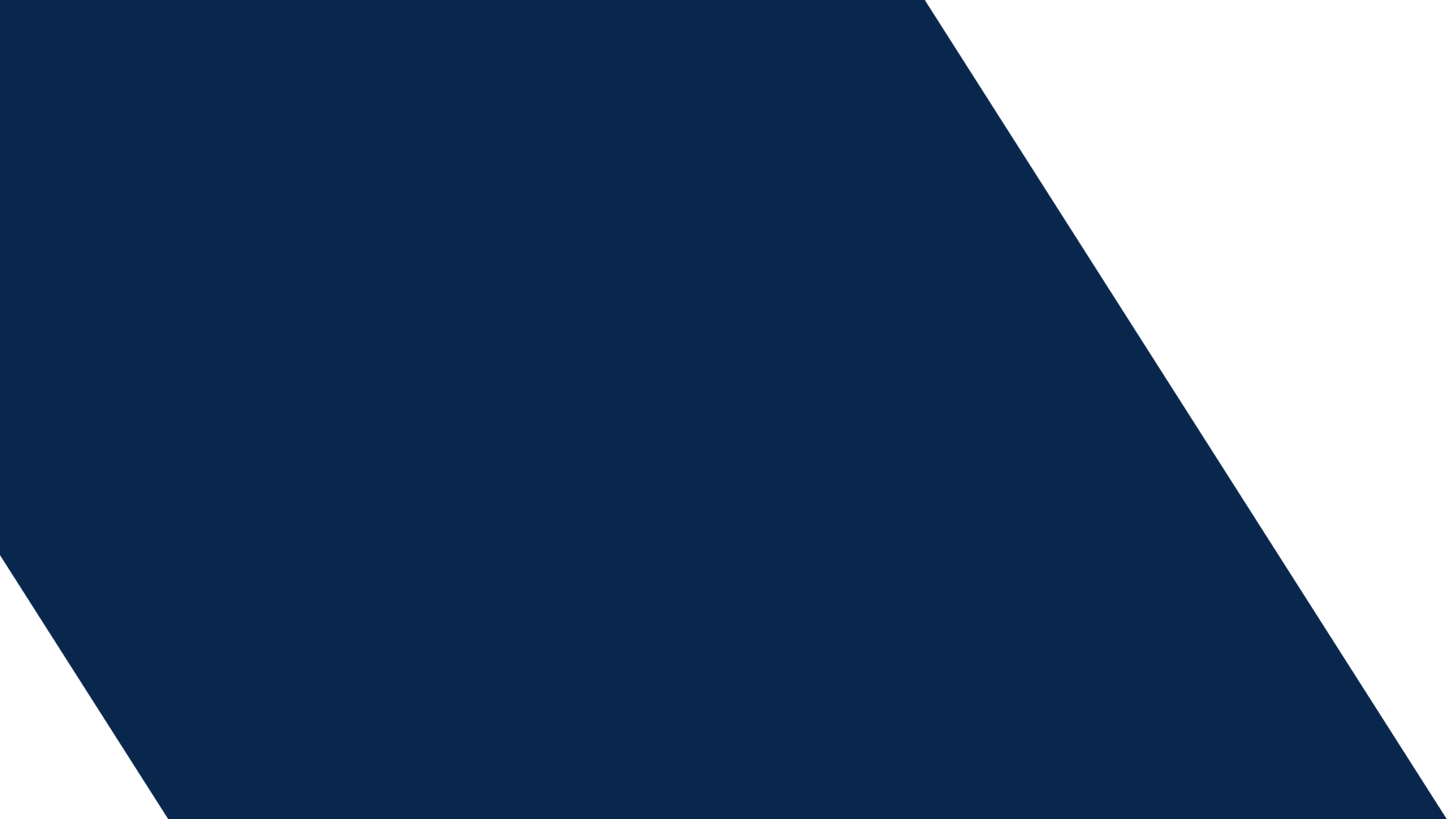 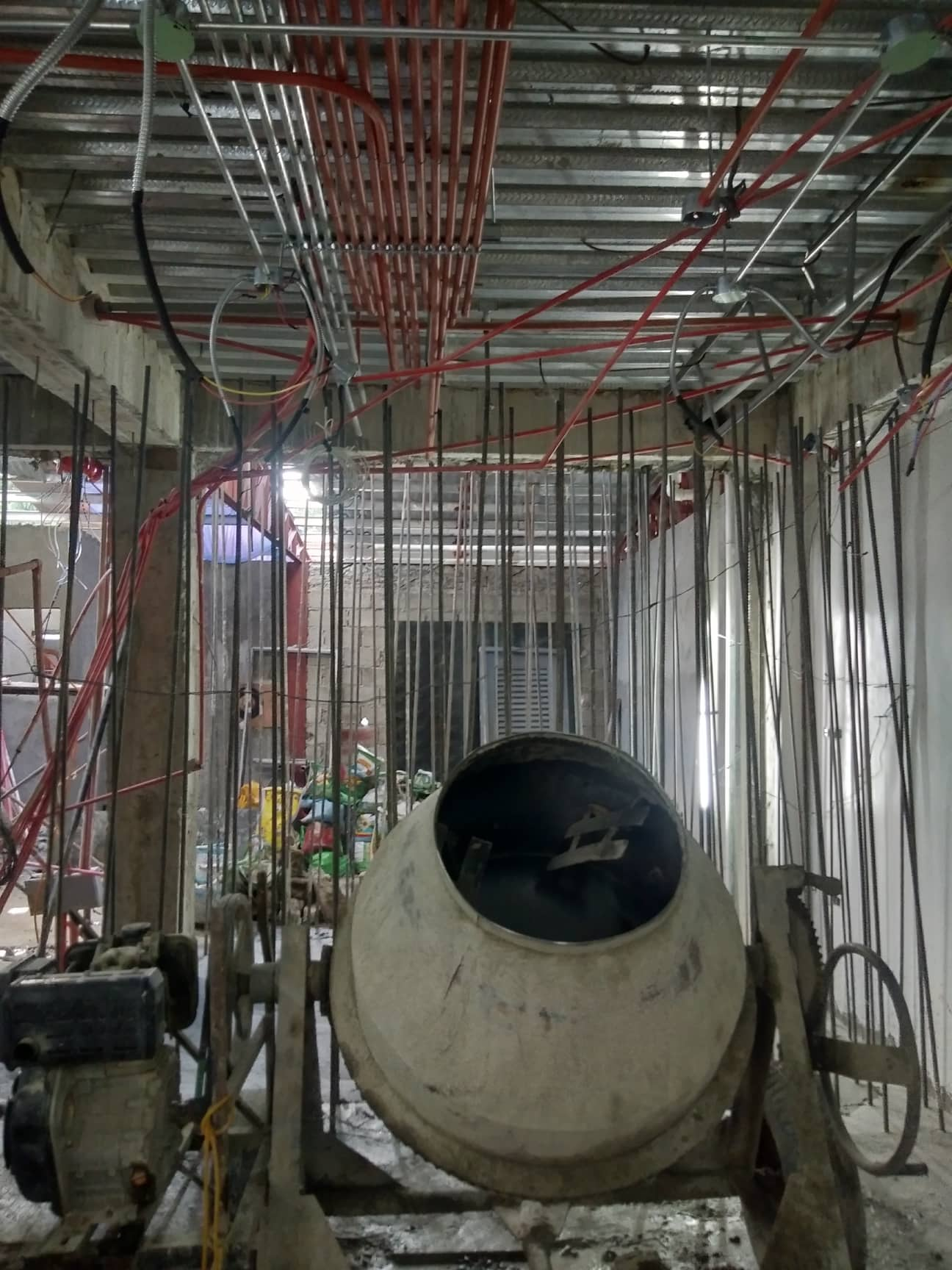 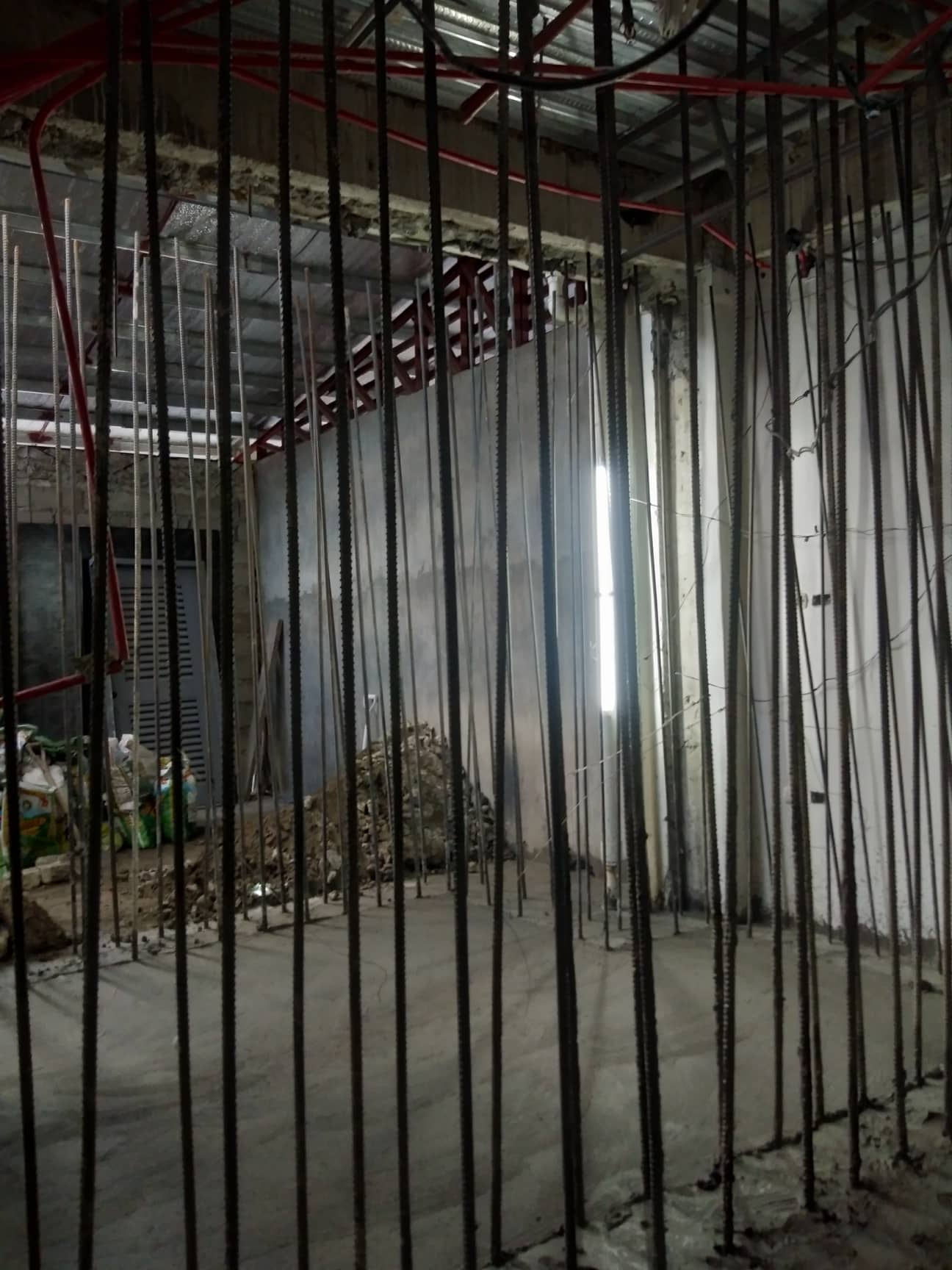 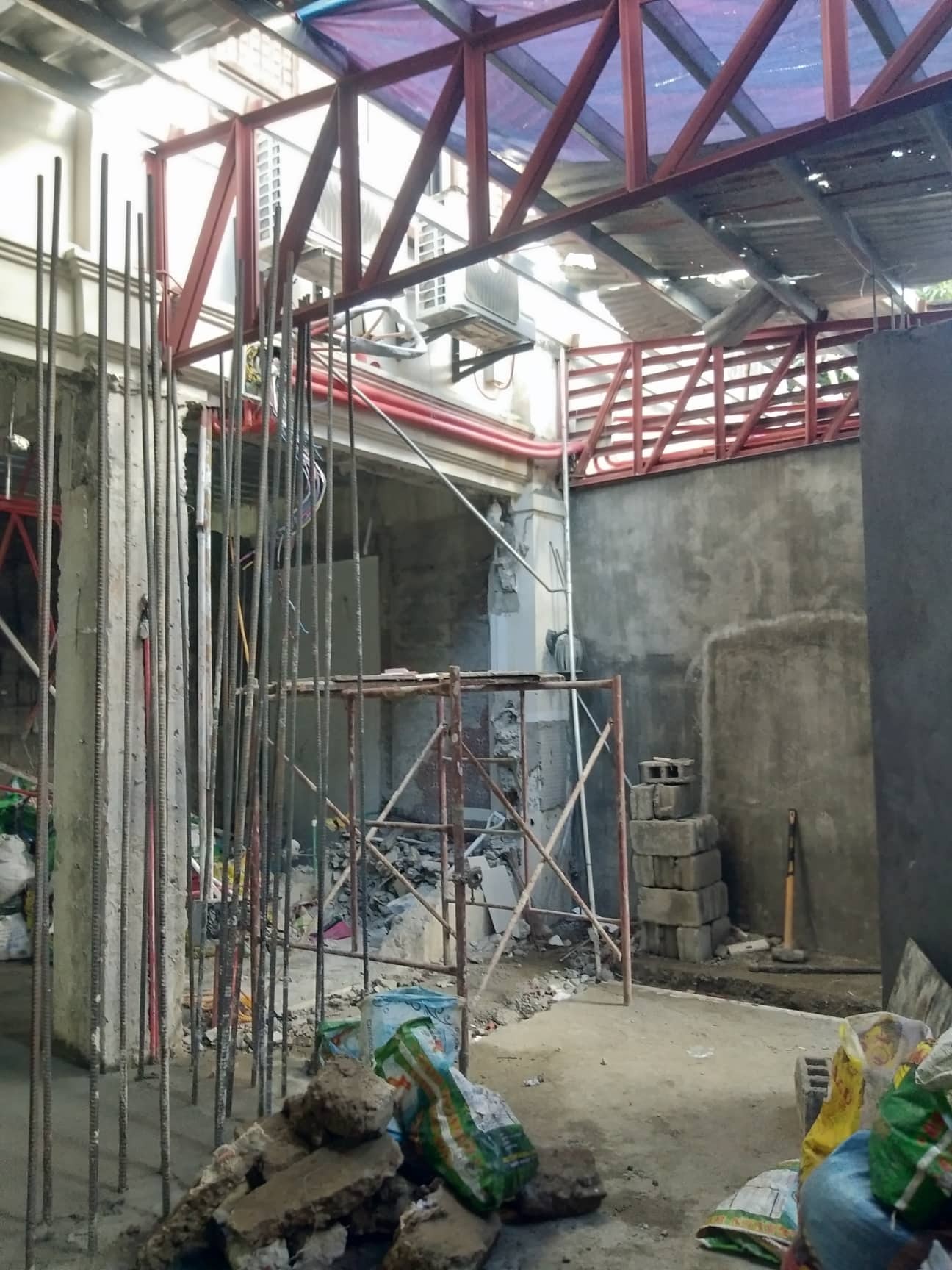 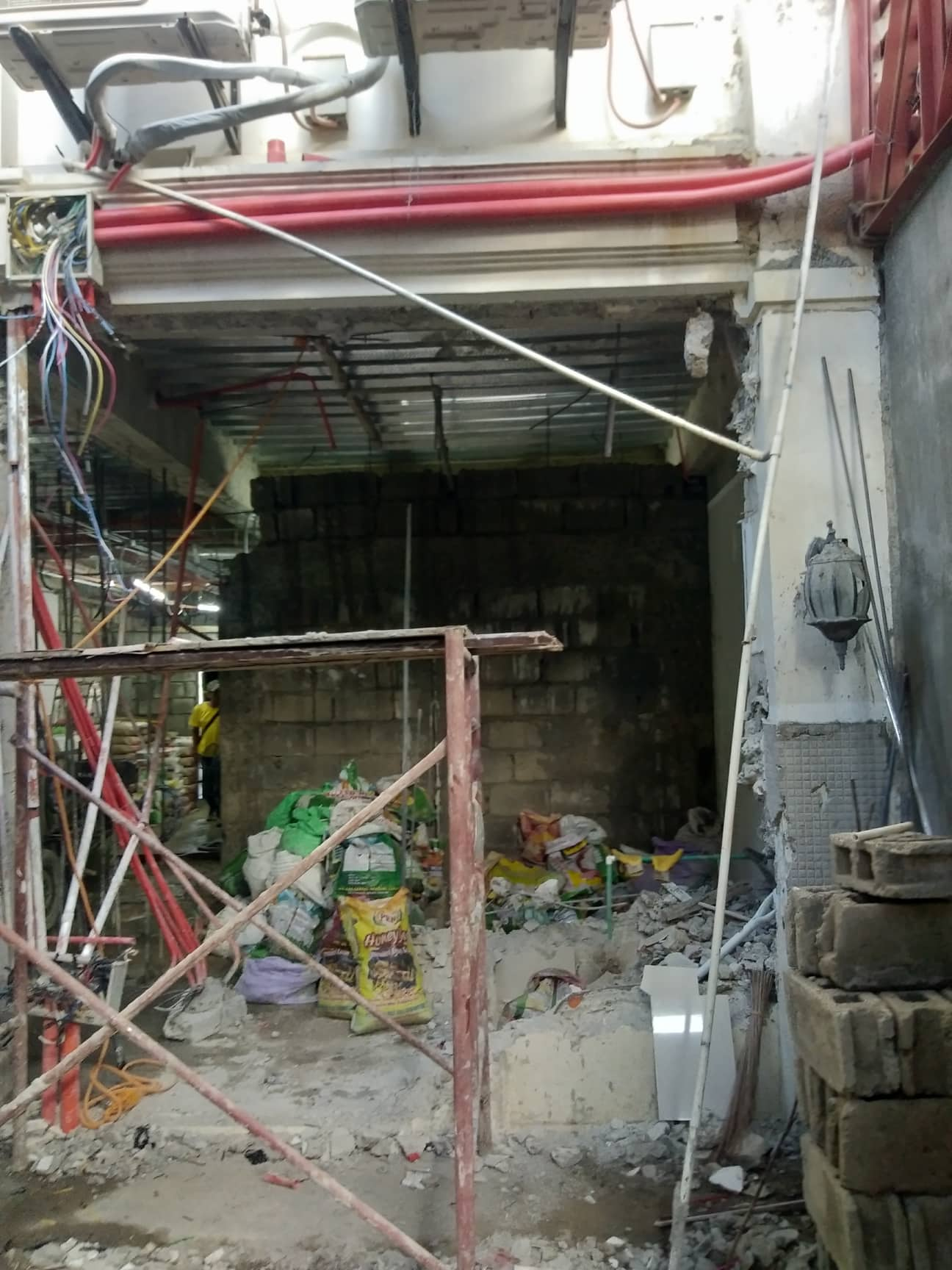 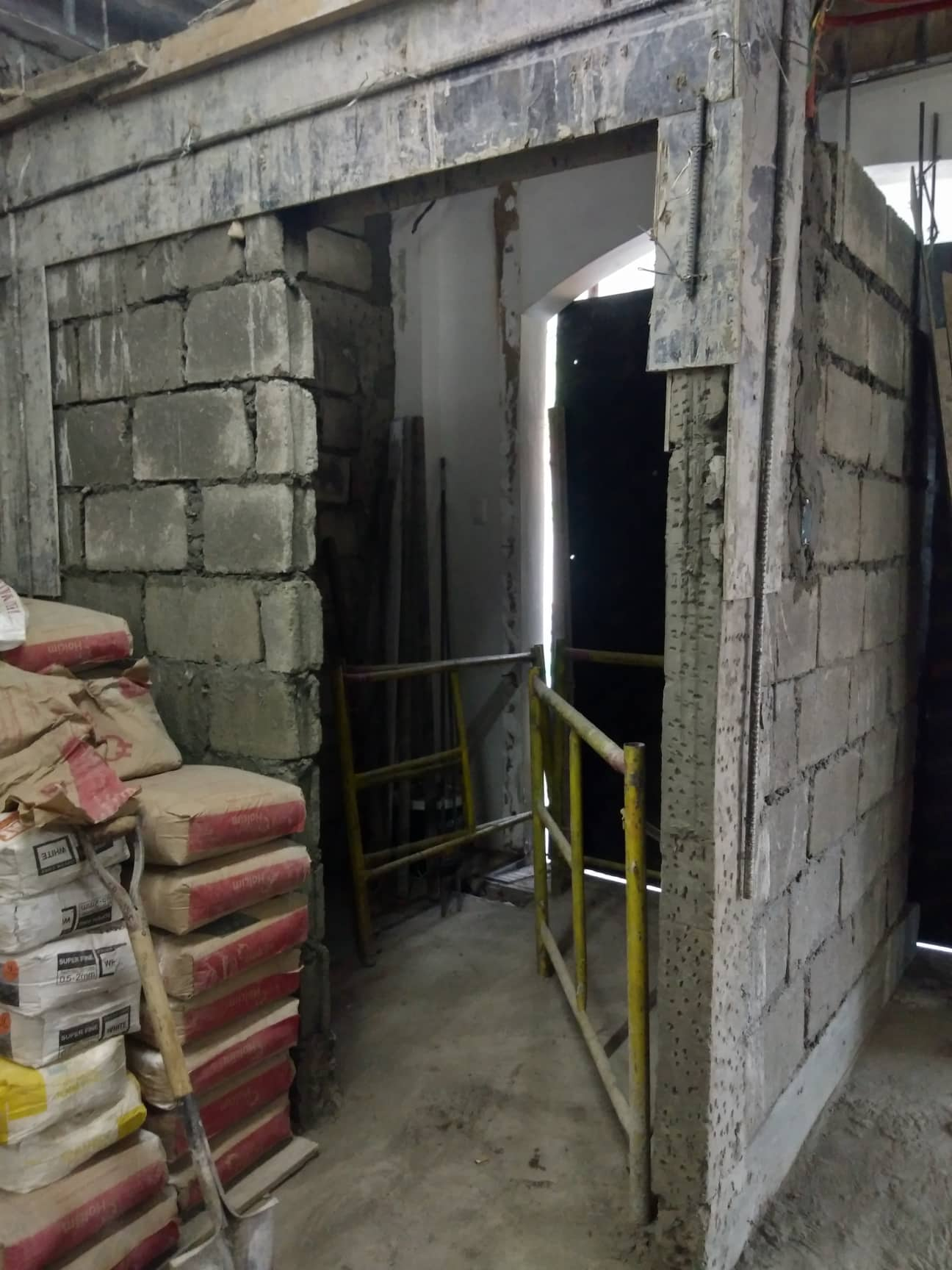 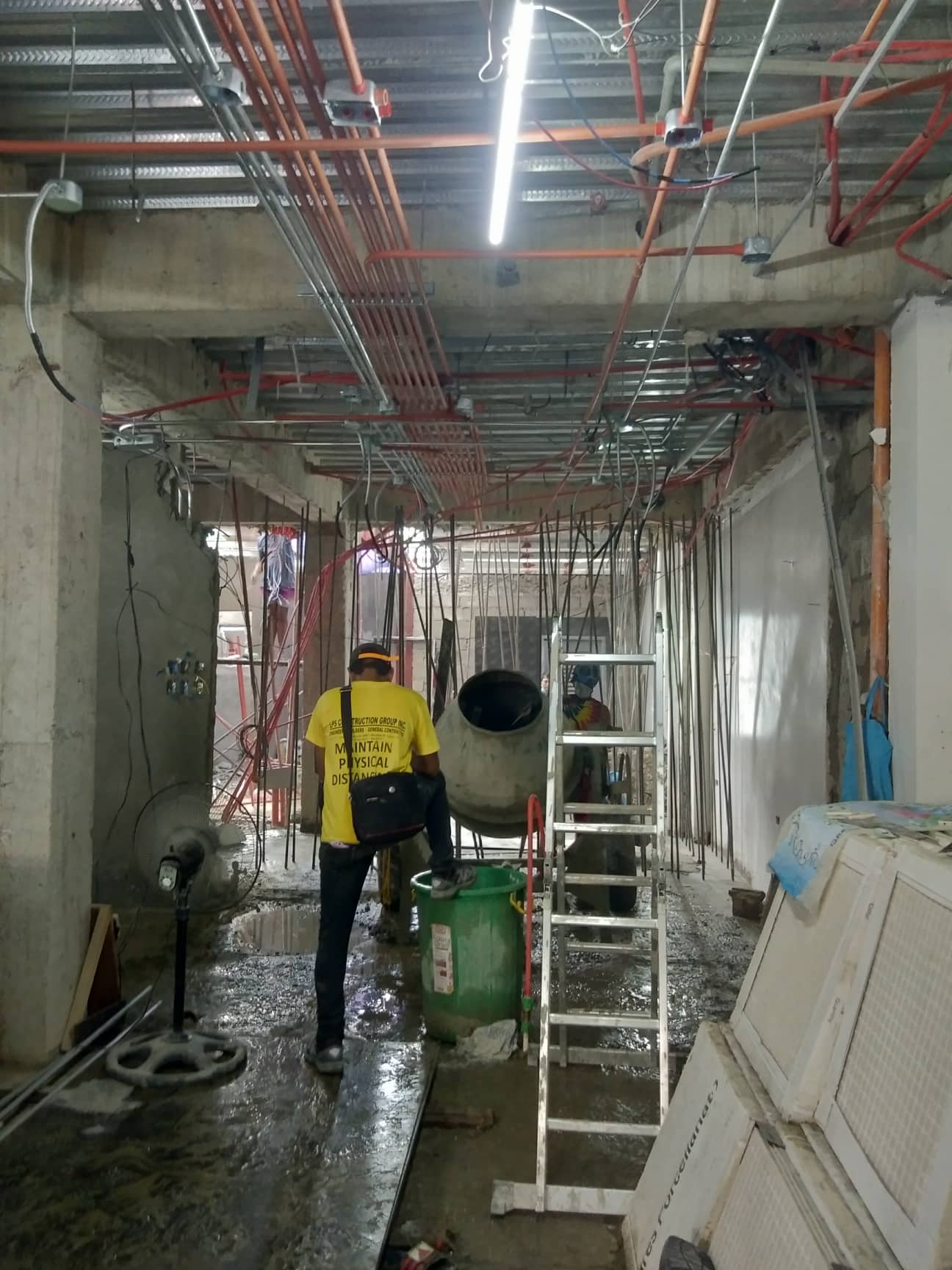 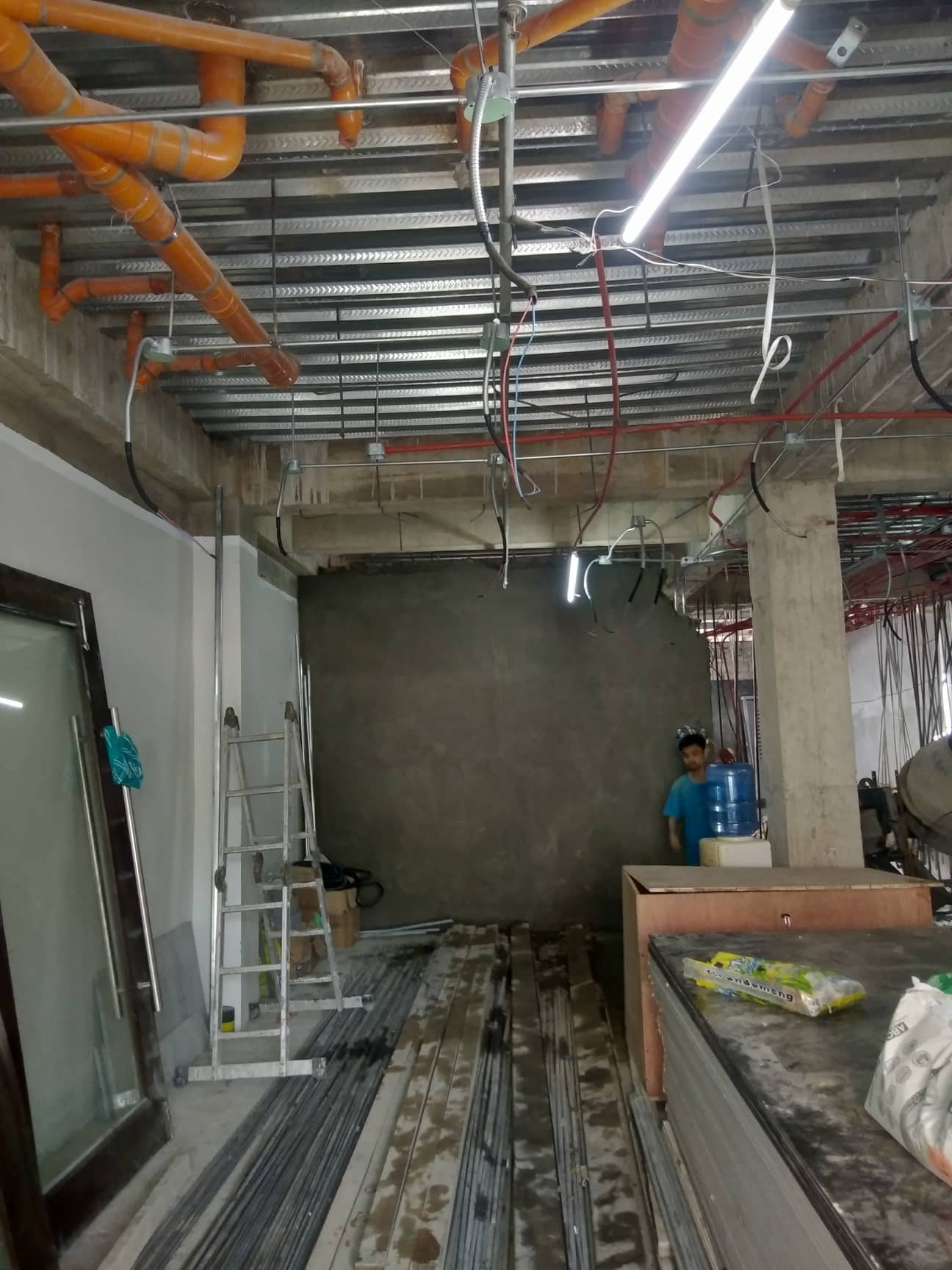 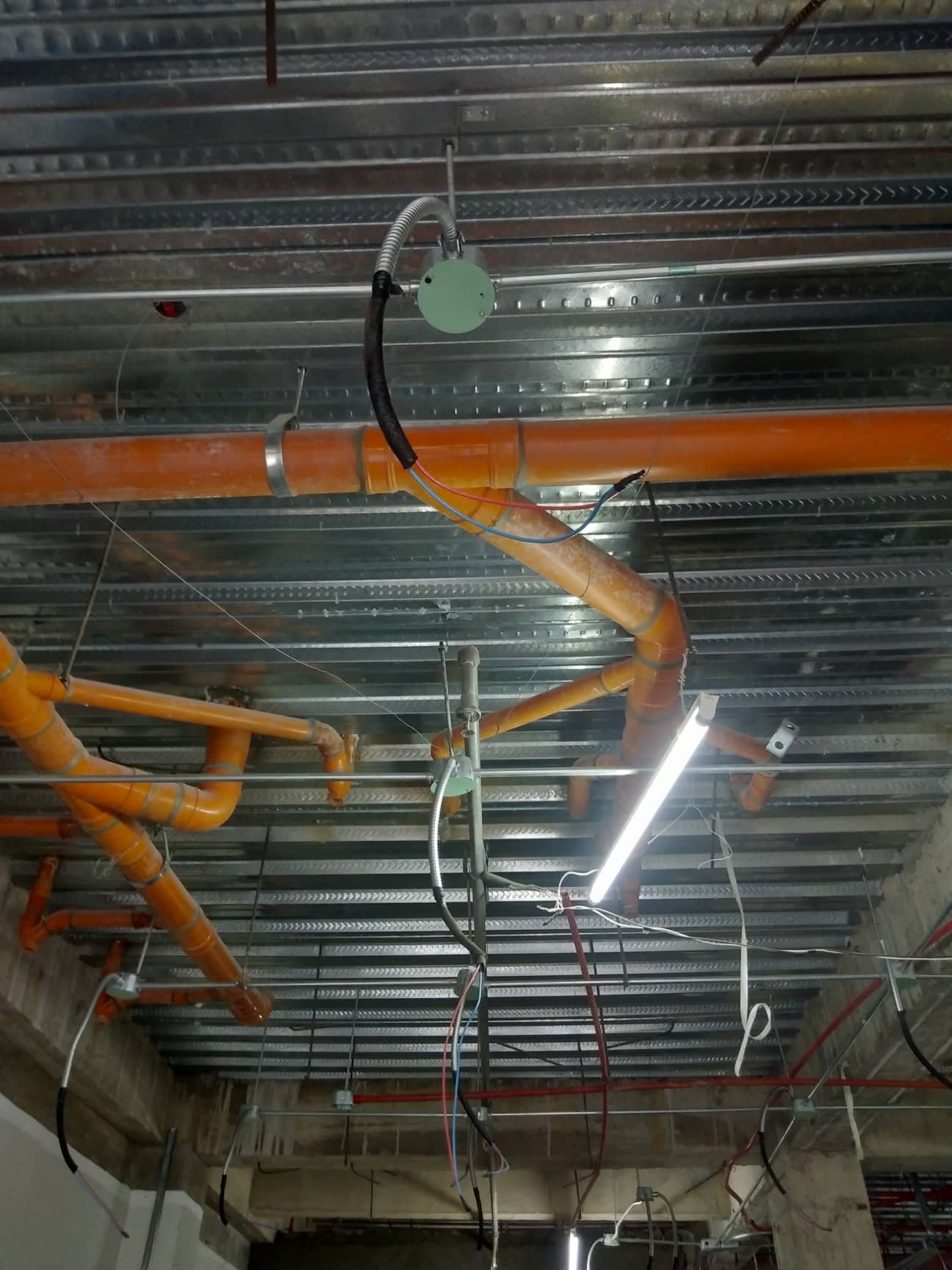 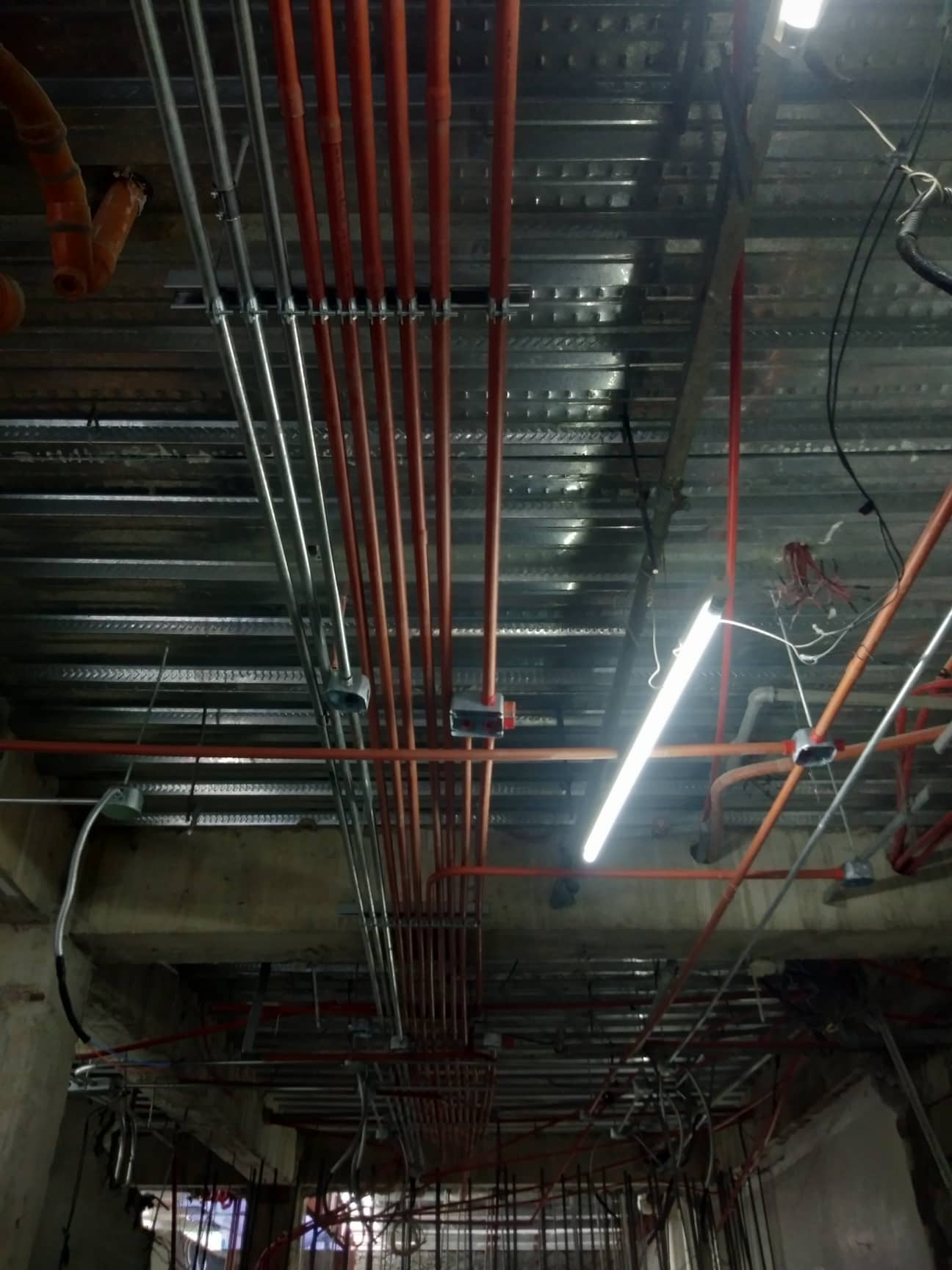 Ongoing 
Construction of PS Bank Vigan
Subcon Under LPS Construction
Civil & Architectural works, Electrical, plumbing and sanitary works
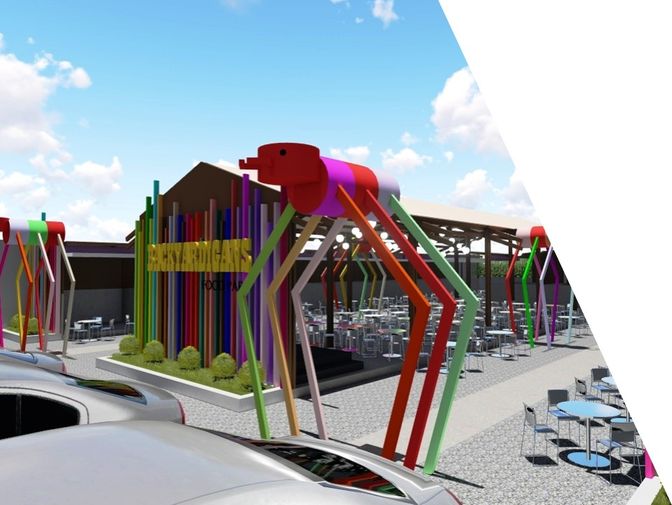 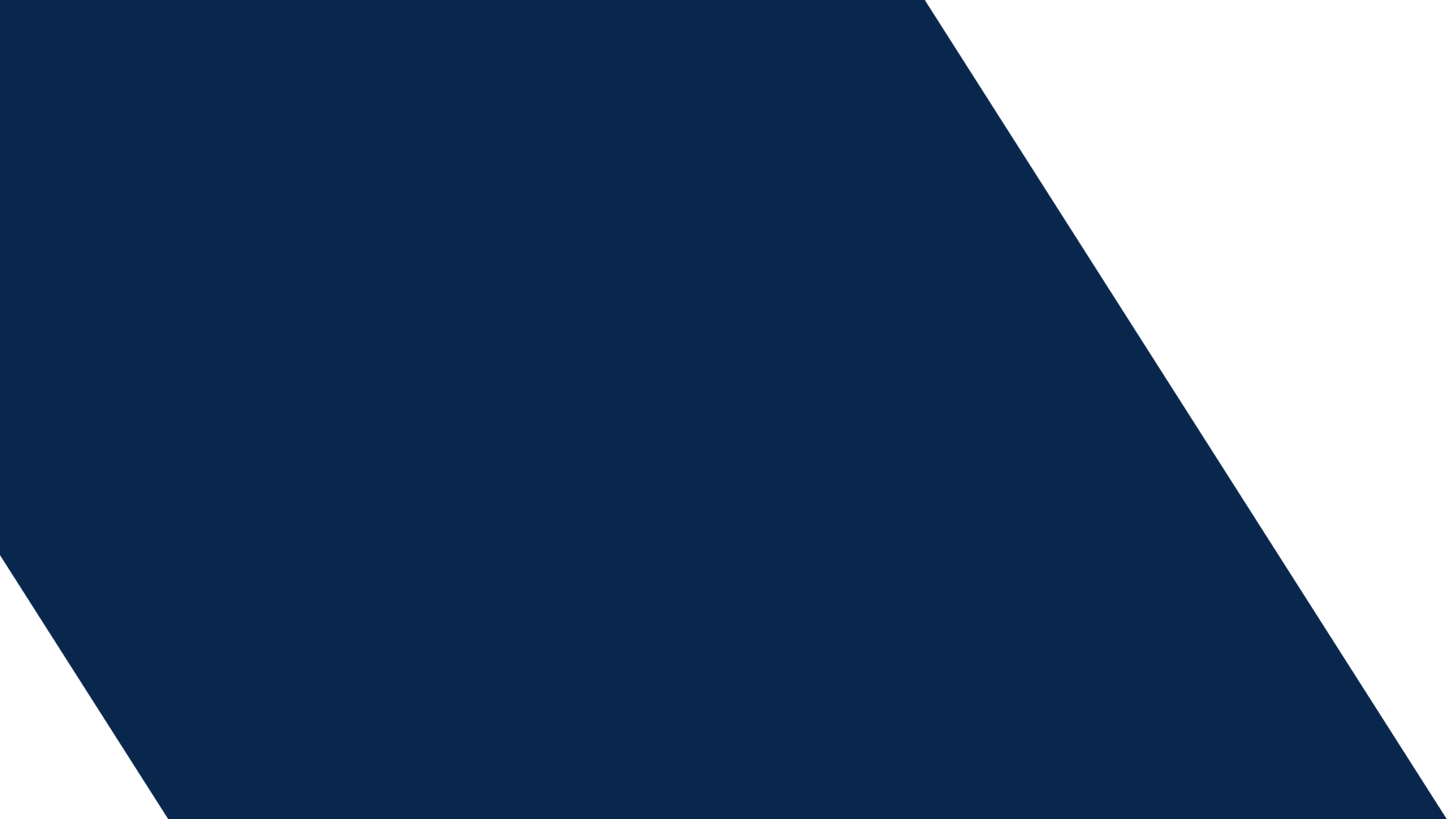 Backyardigans Food Park
Caloocan
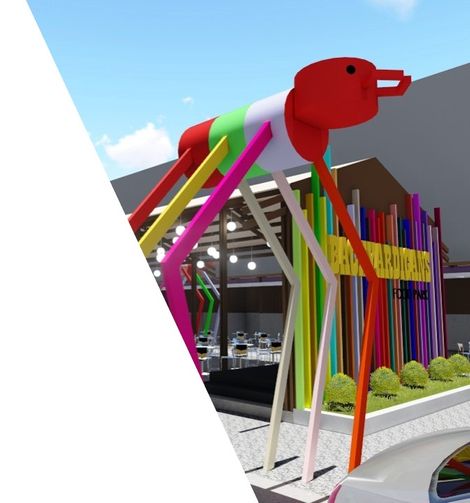 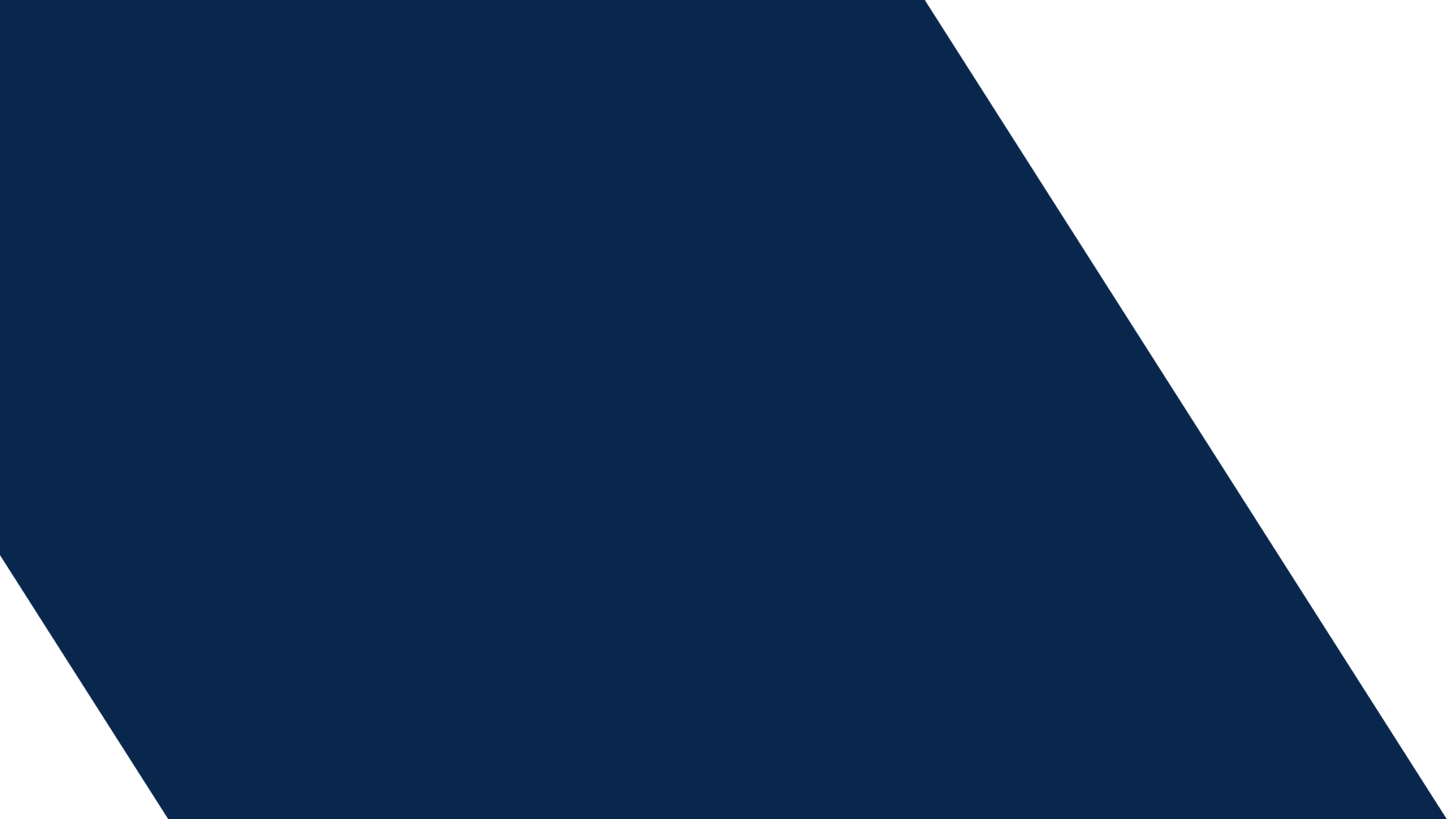 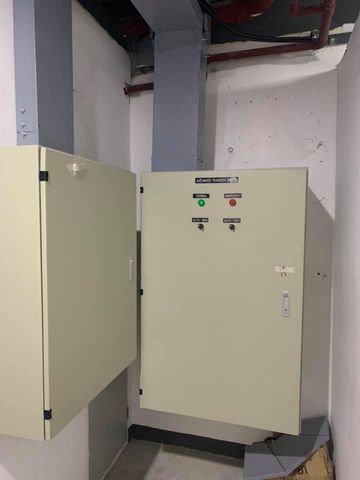 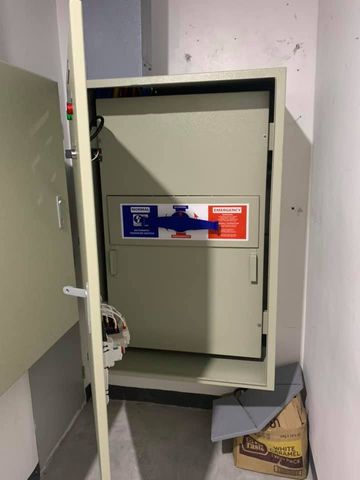 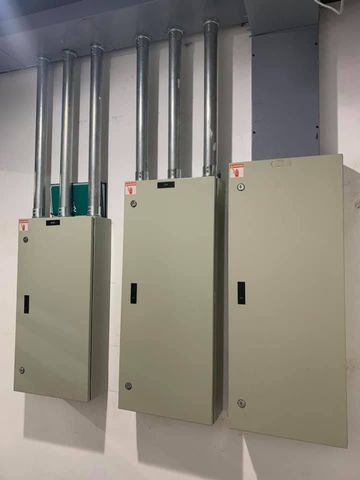 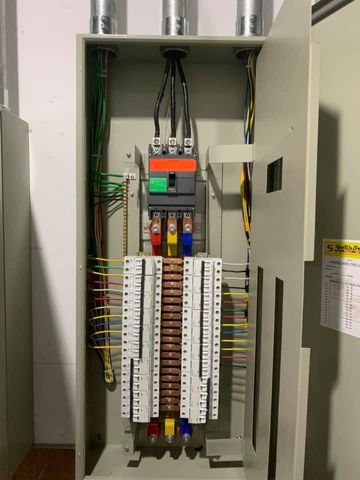 COLLECTIVE SOLUTION OFFICE
ELECTRICAL WORKS
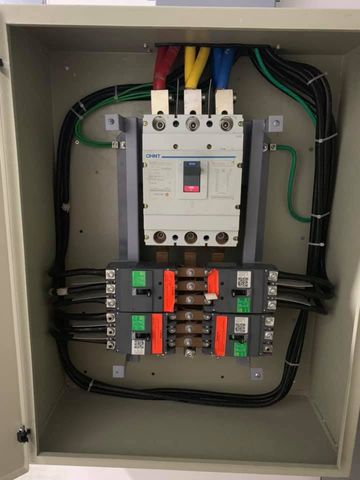 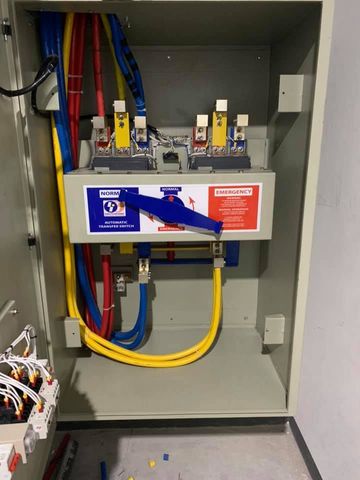 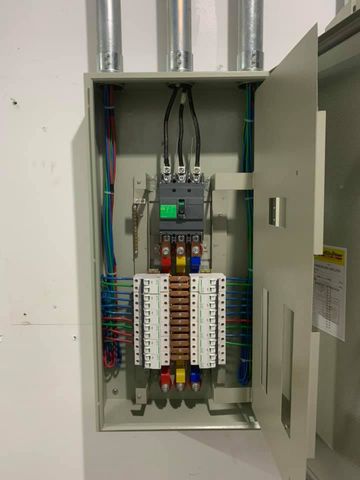 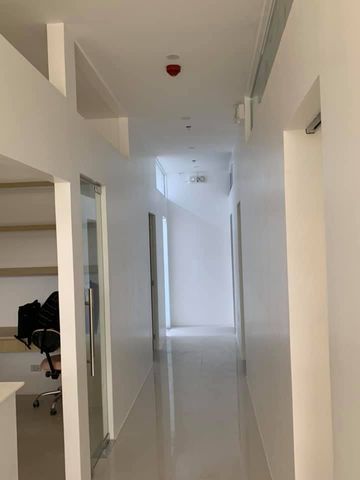 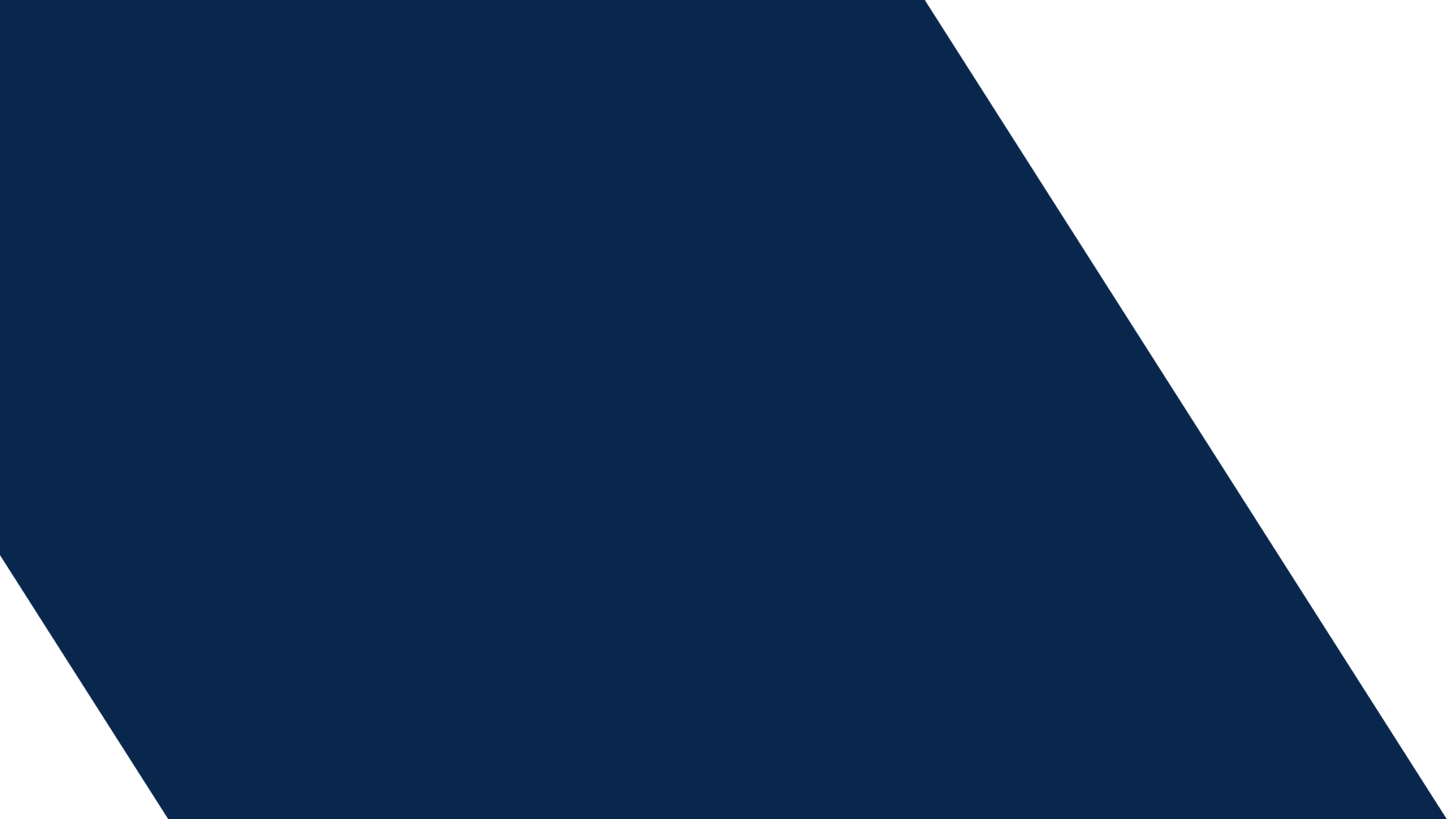 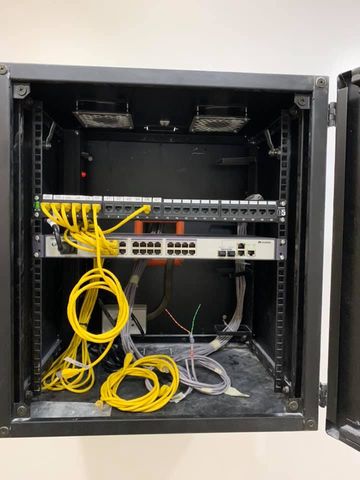 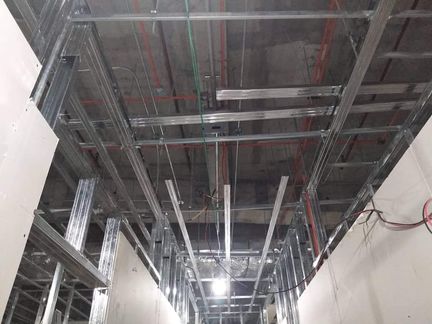 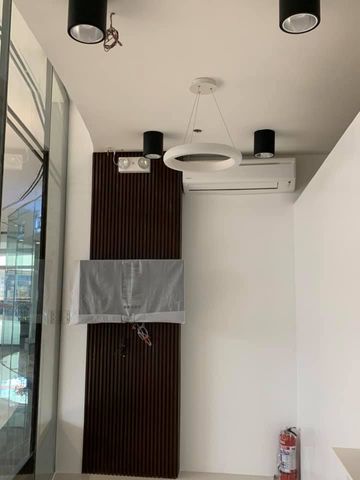 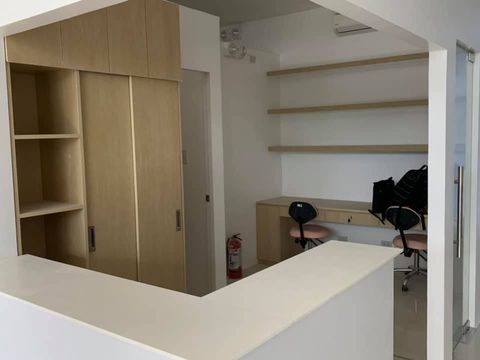 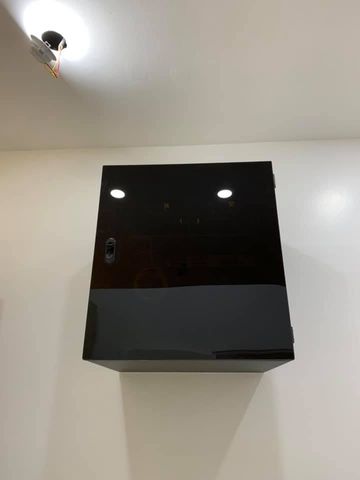 METRO DENTAL CLINIC, FESTIVE MALL, ILOILO IN PARTNERSHIP WITH ARRIANSTAR ENTERPRISES
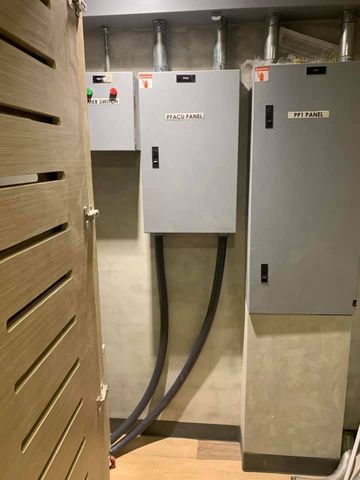 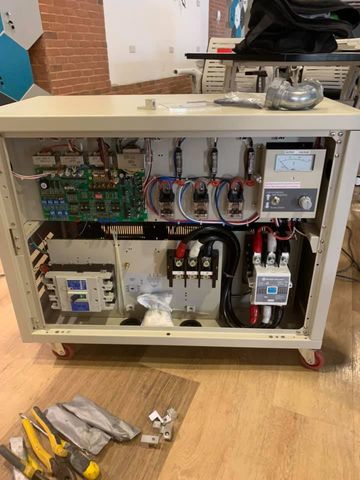 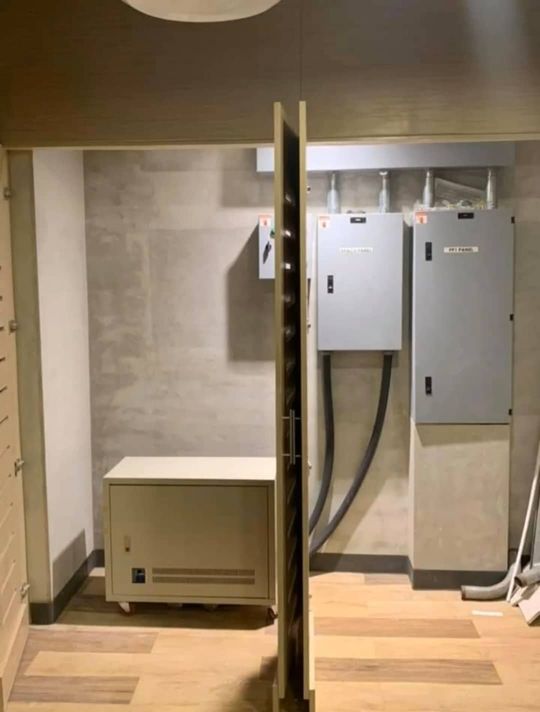 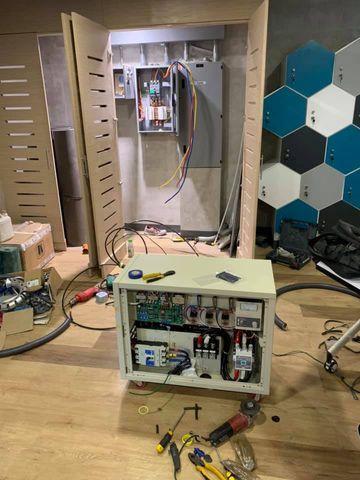 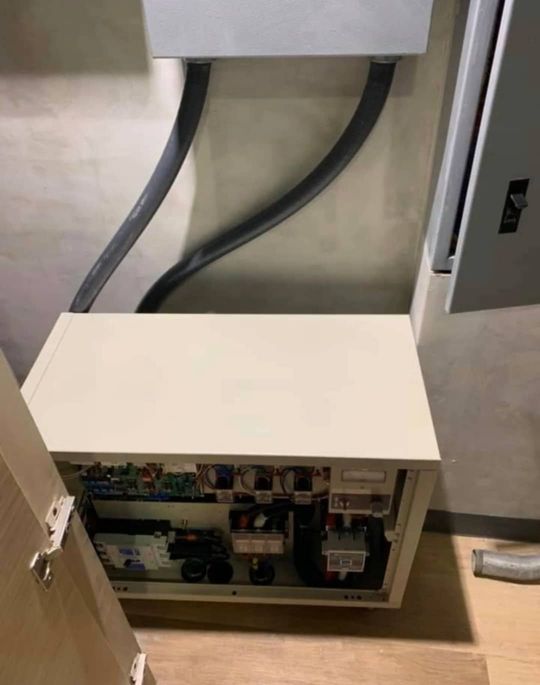 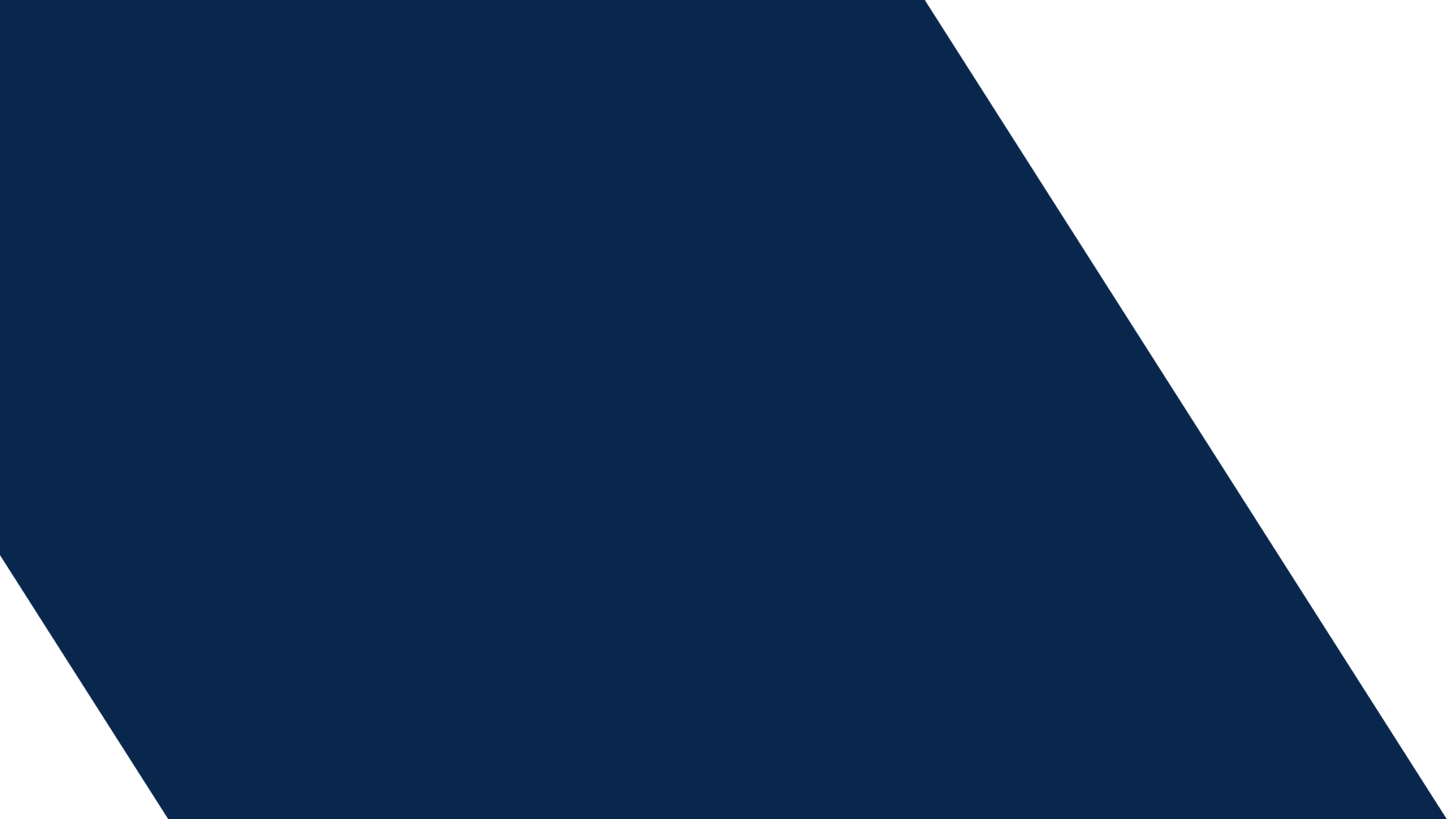 PHILAM LIFE CUBAO, AUTOMATIC VOLTAGE REGULATOR INSTALLATION
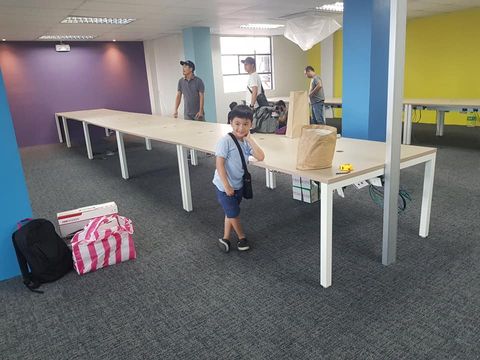 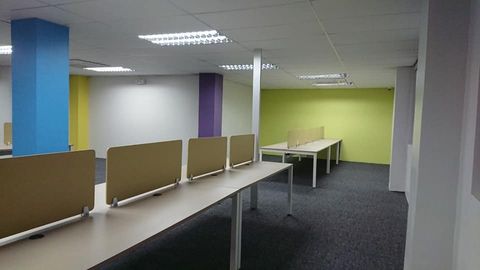 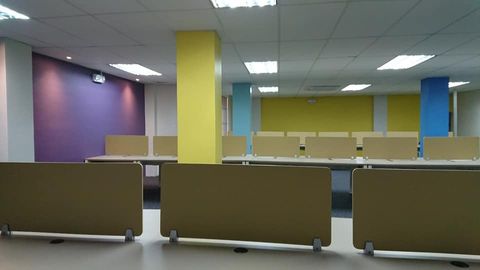 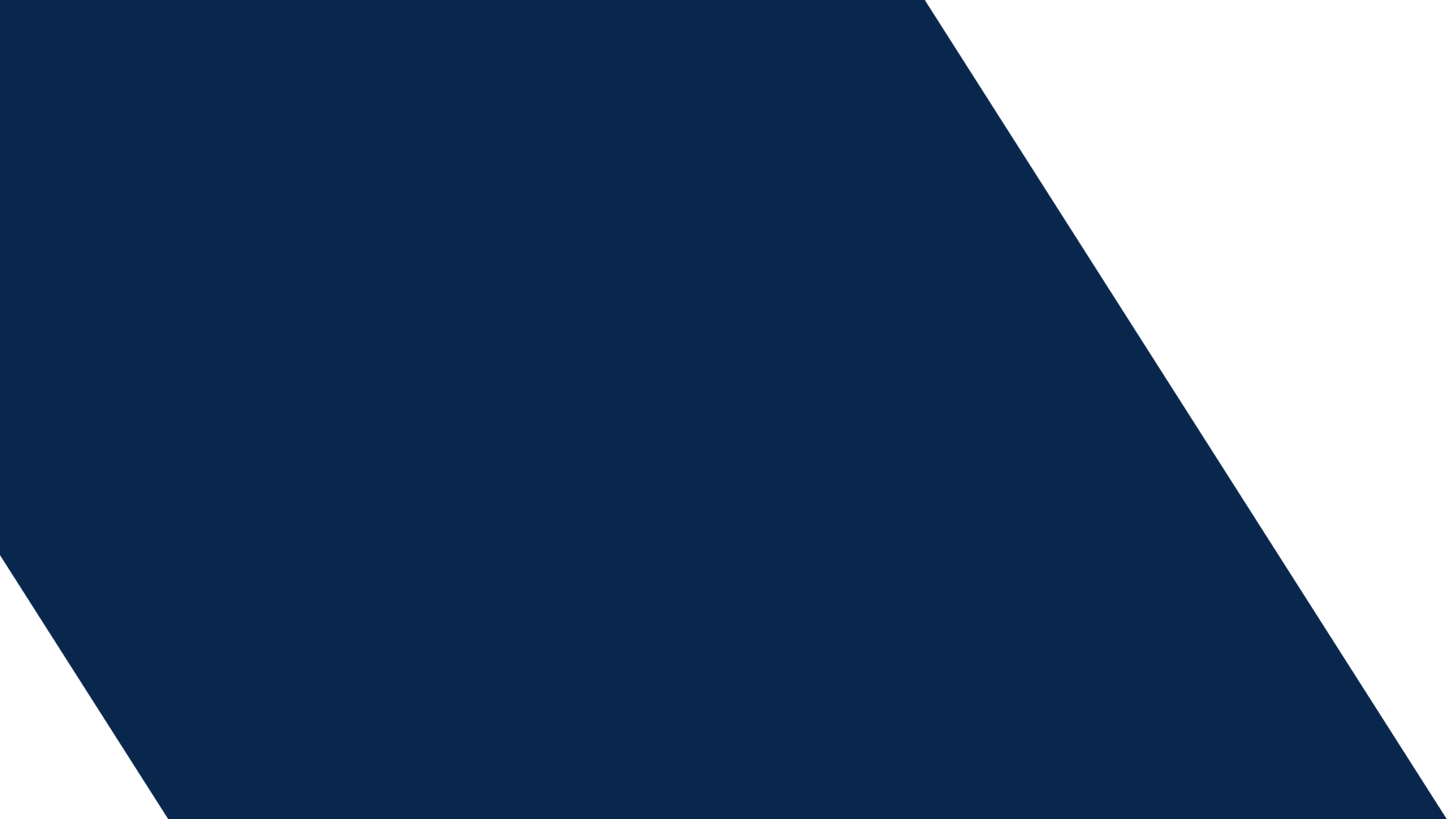 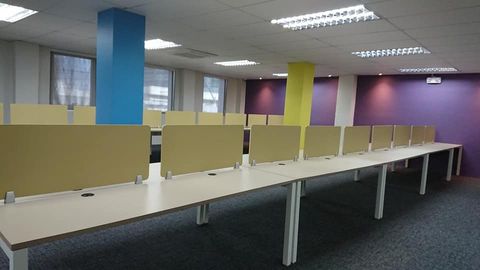 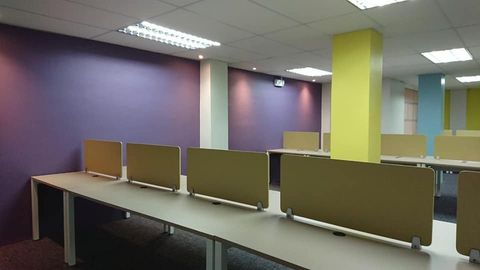 IPSOS, CALL CENTER FIT OUT
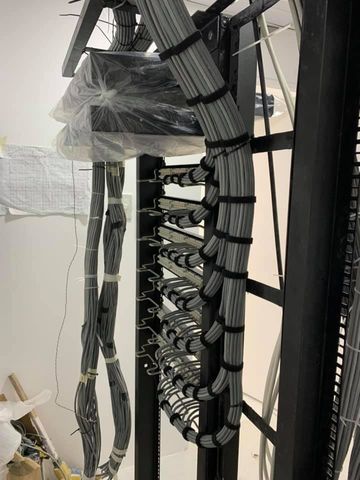 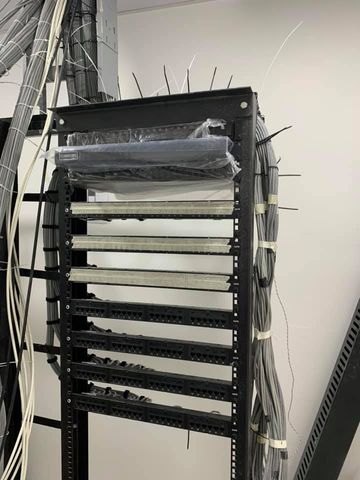 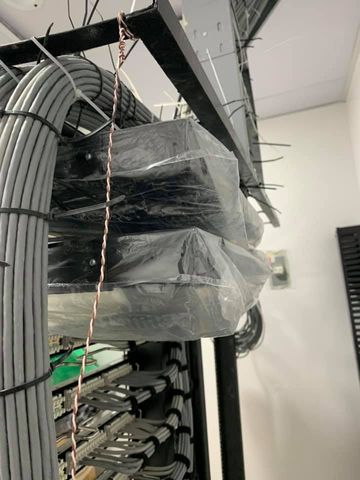 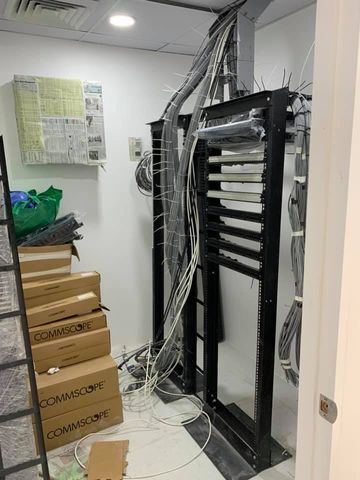 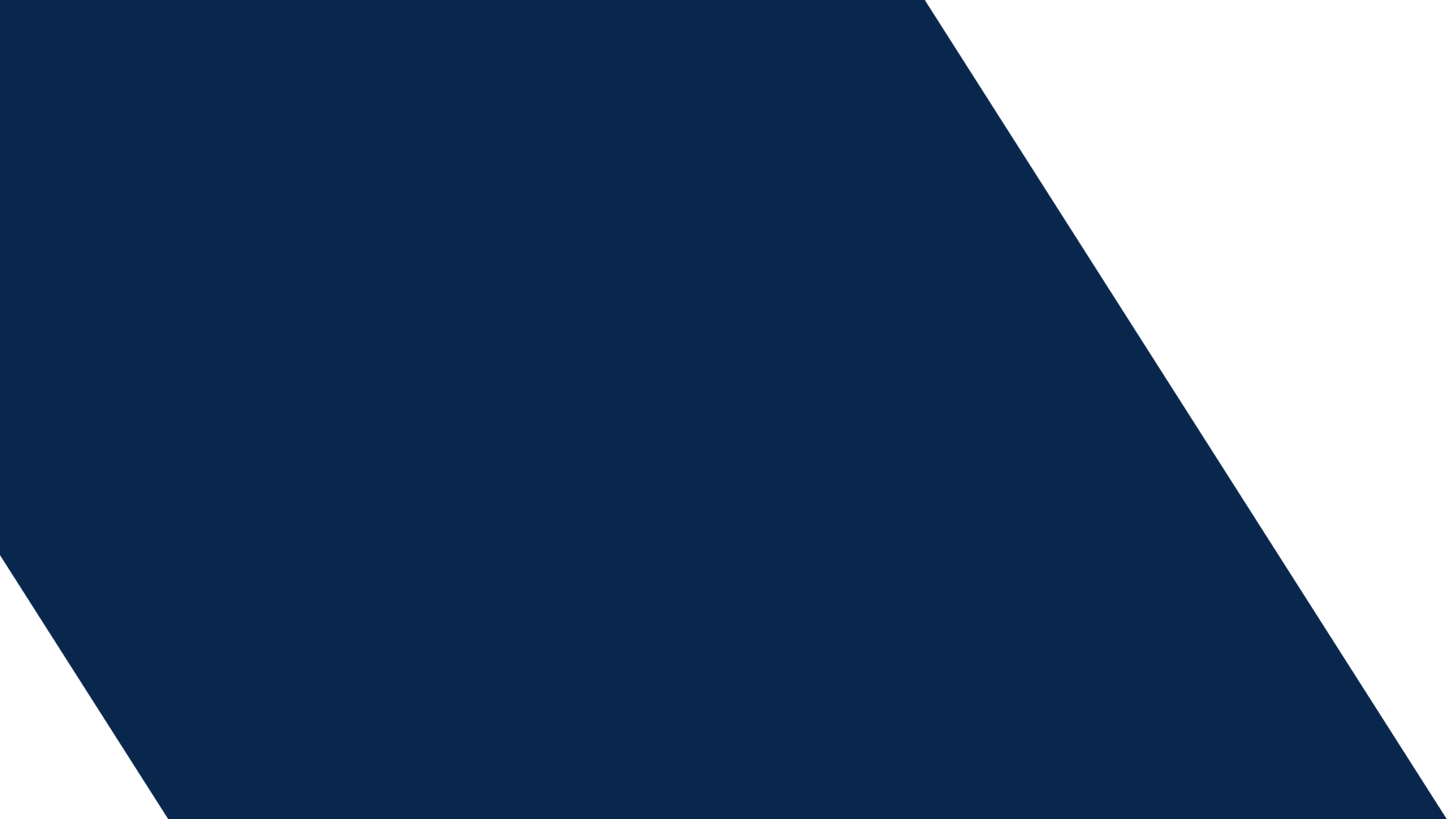 INSTALLATION OF STRUCTURED CABLING
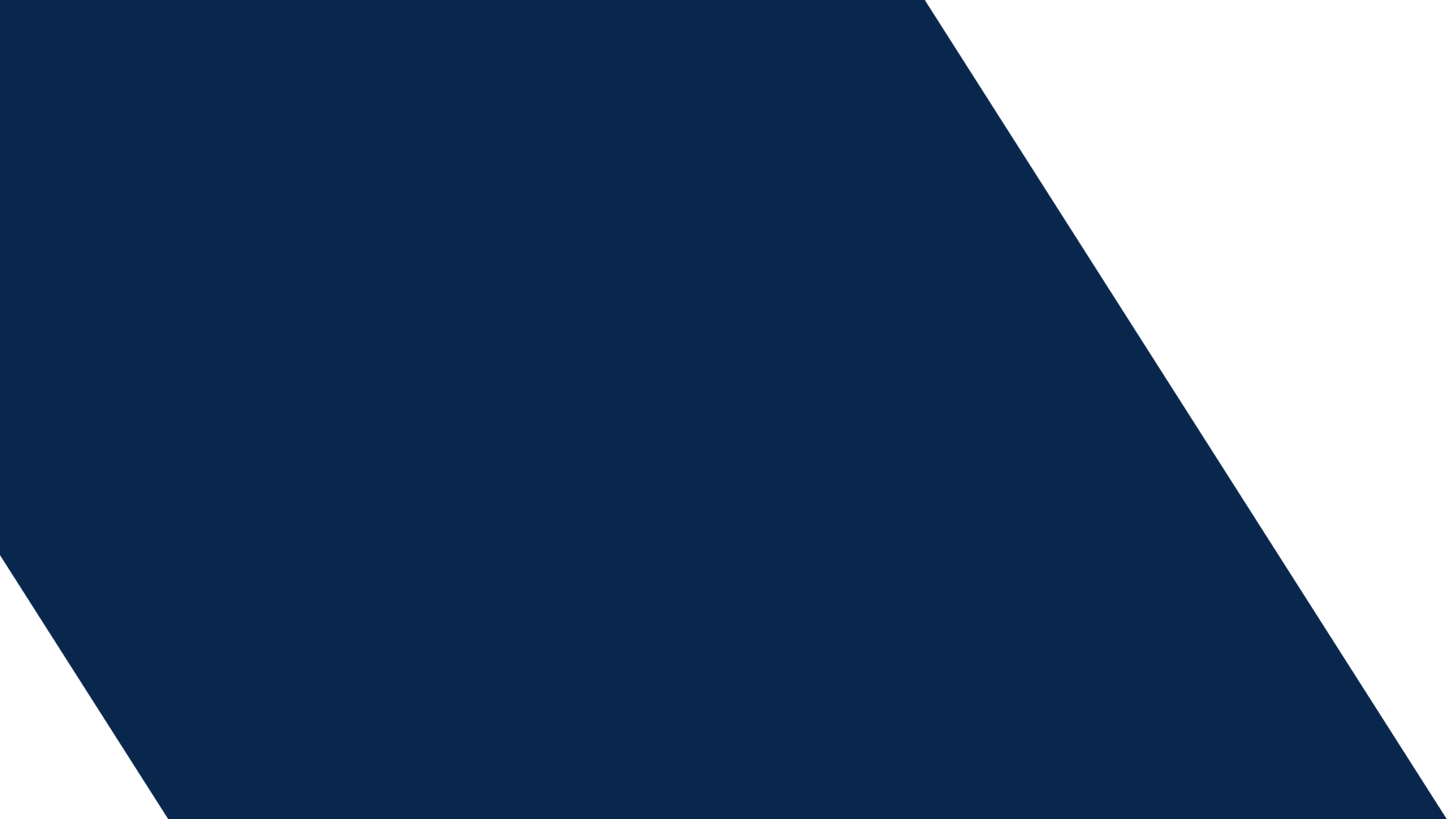 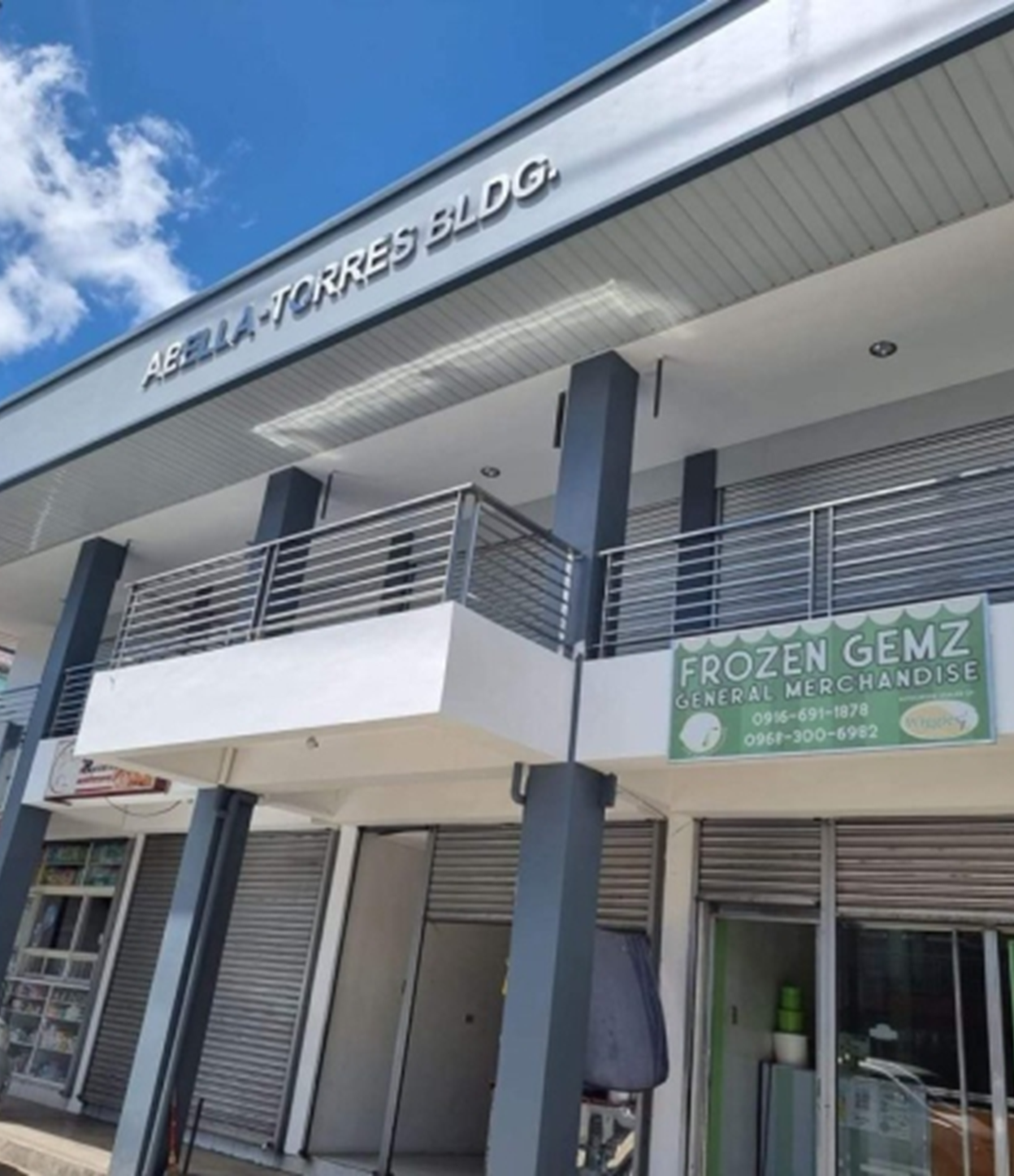 ABELLA-TORRES BLDG CONSTRUCTION
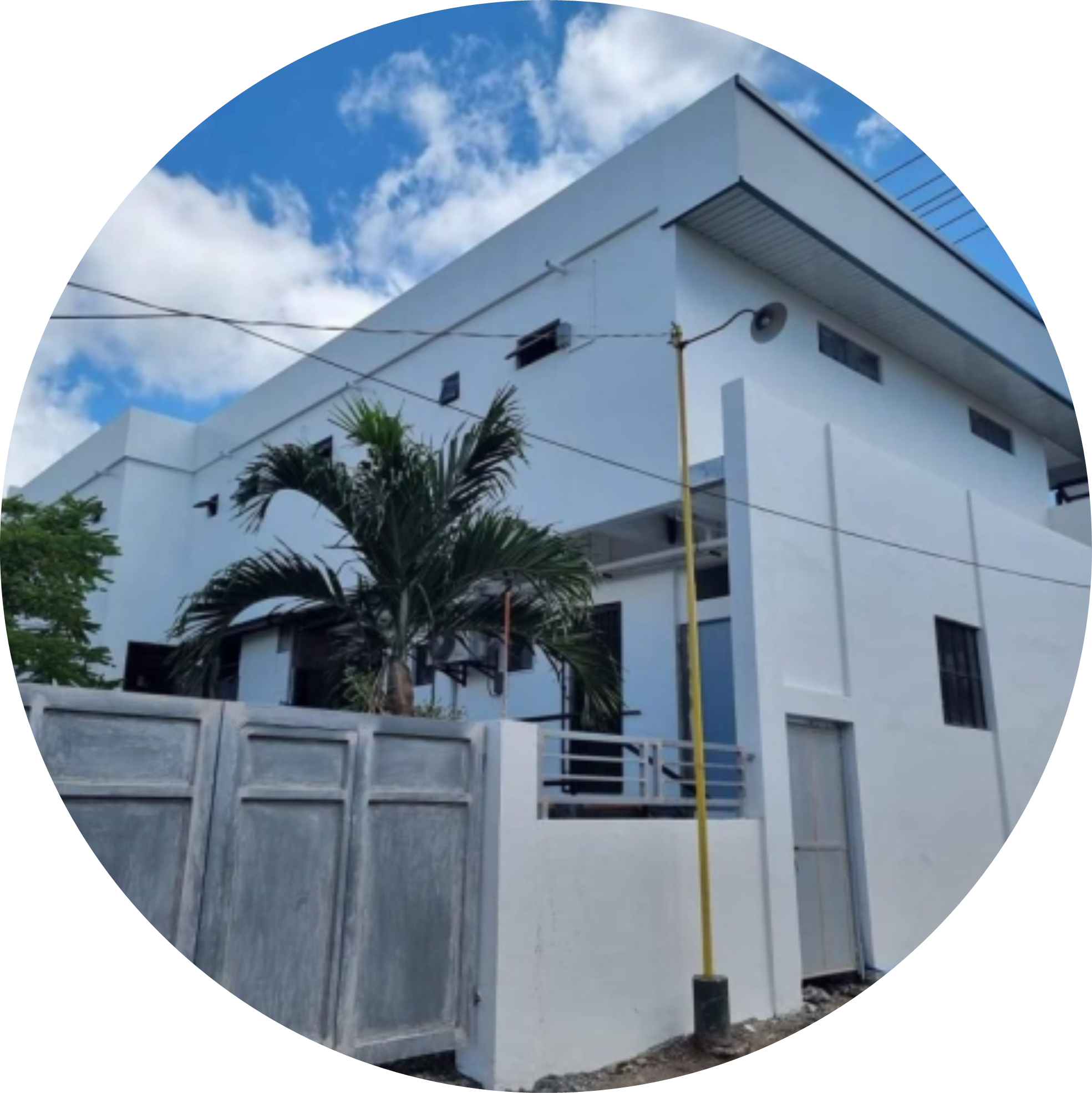 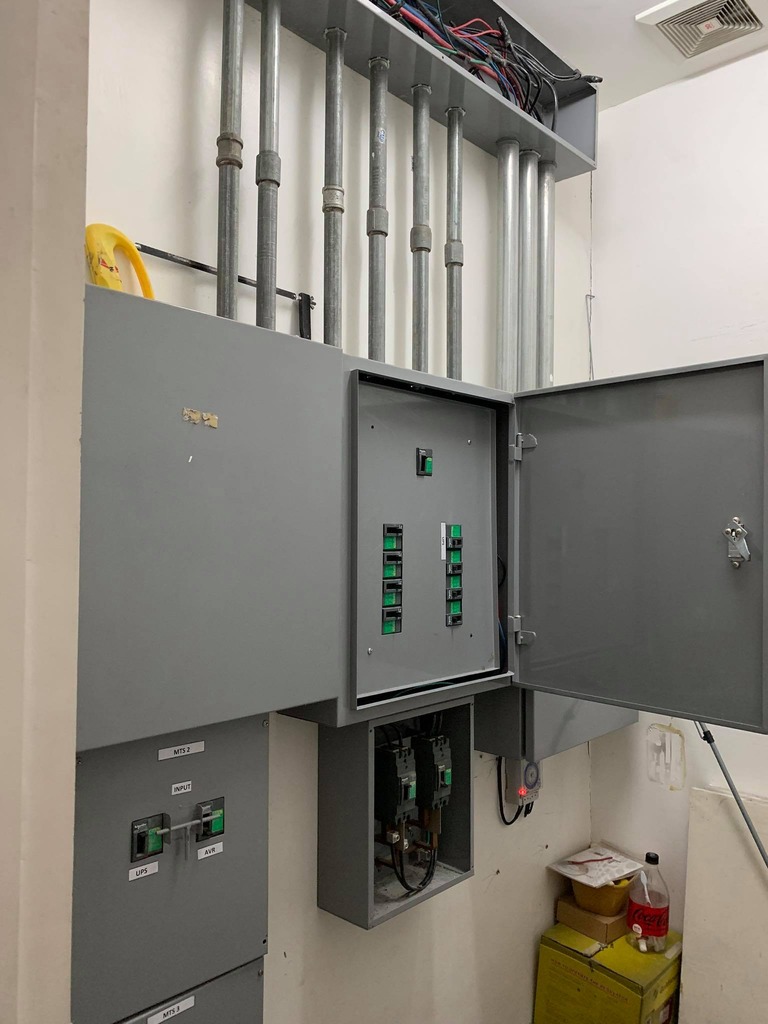 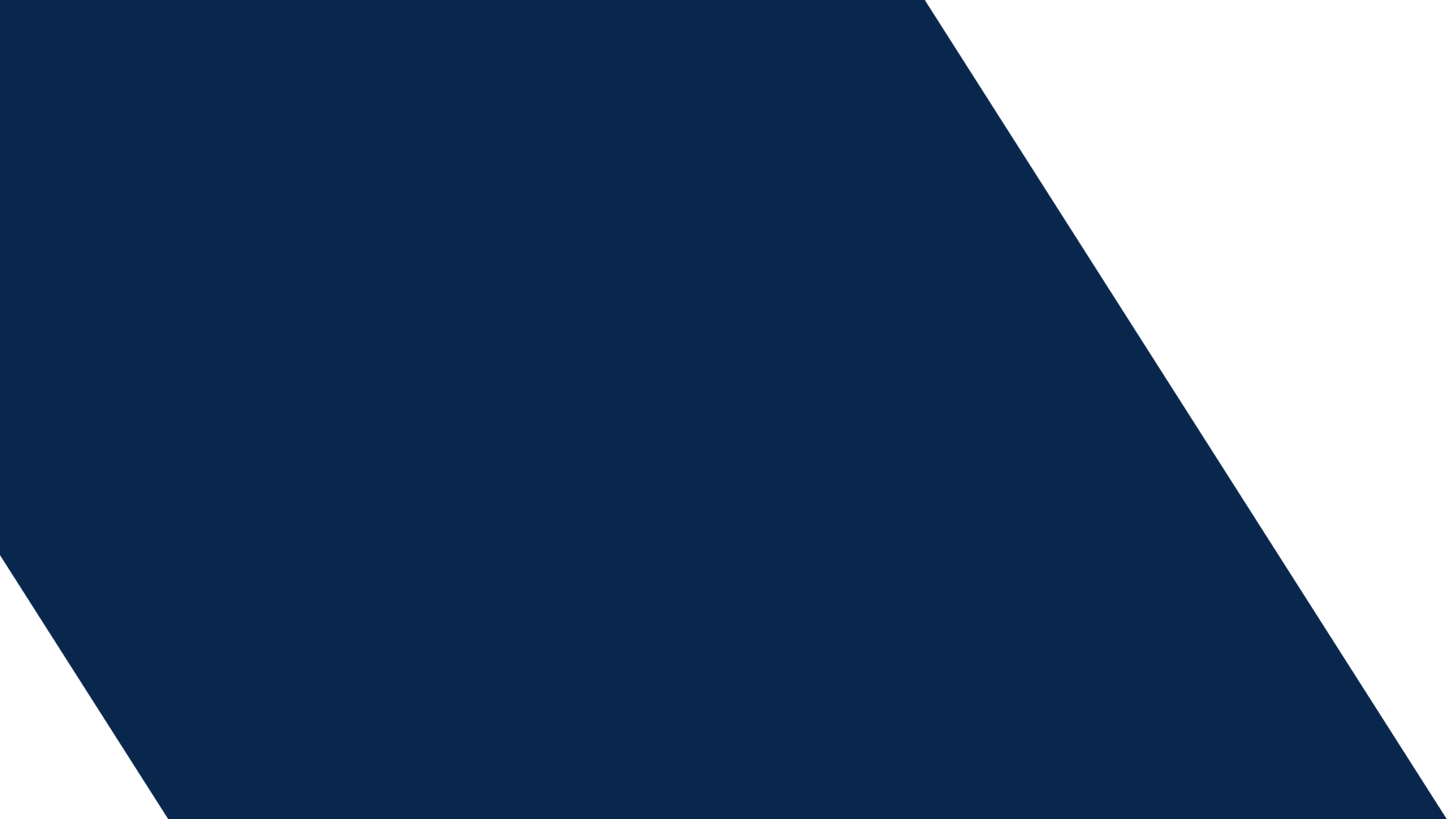 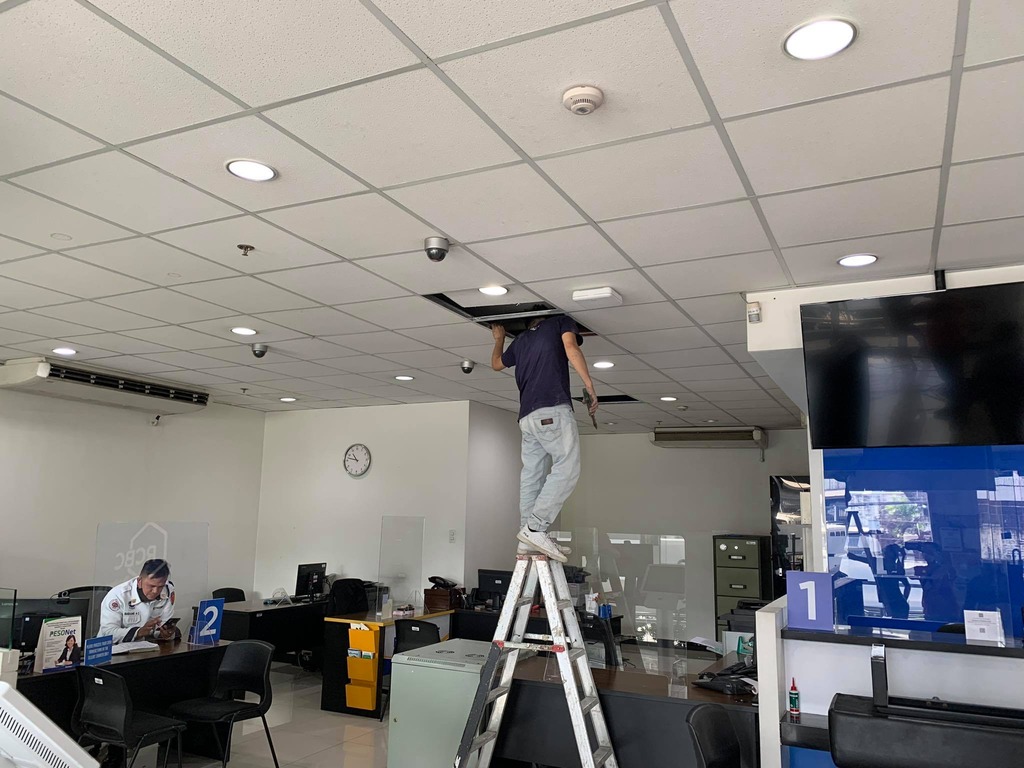 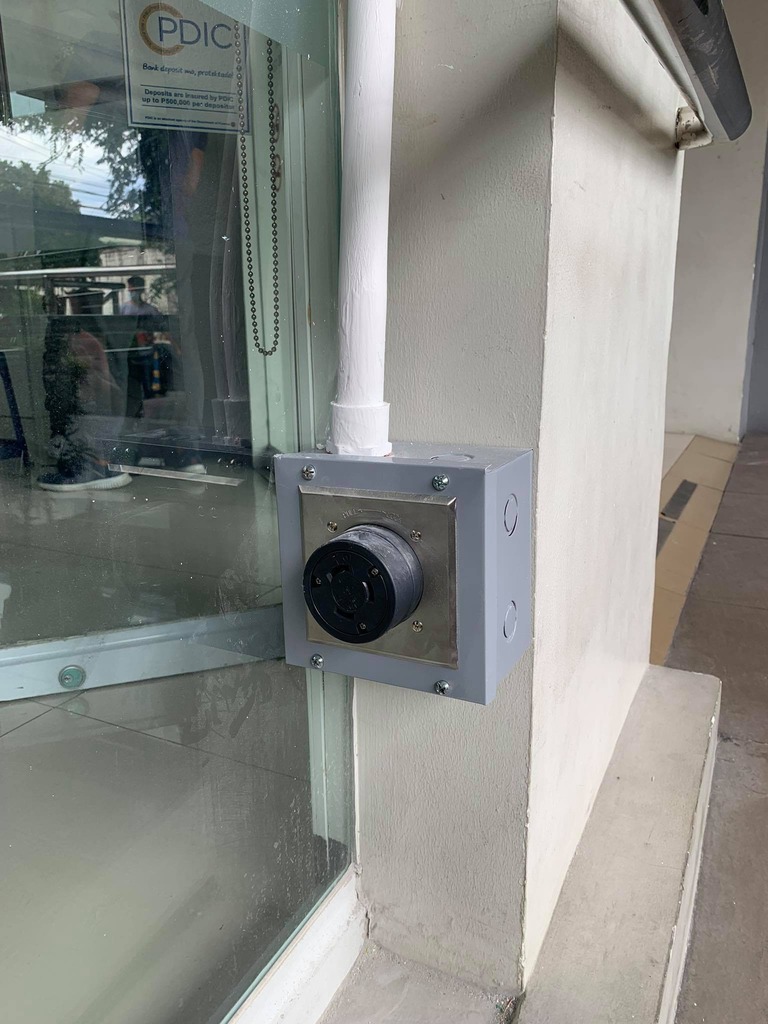 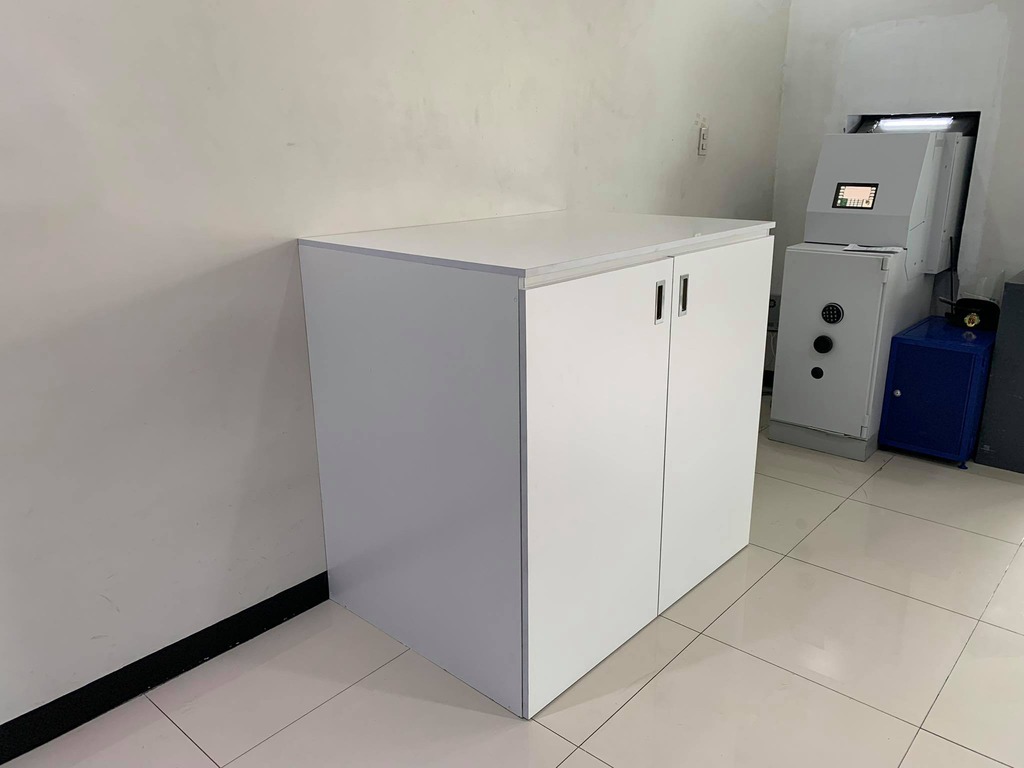 Rcbc D. Tuazon - Genset Relocation Power Supply
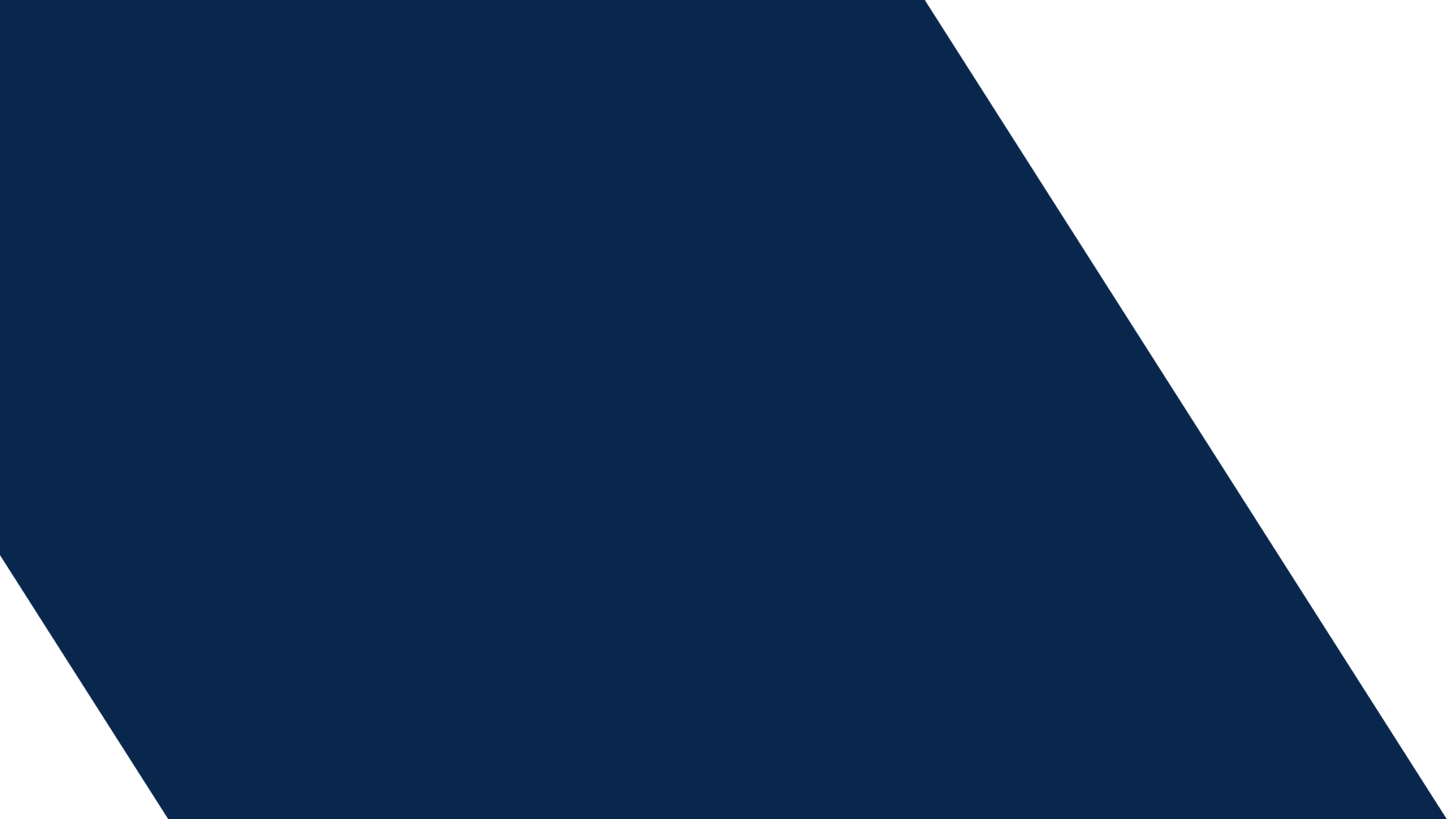 CELL SITES
AURORA BALER, LIBMANAN CAMARINES SUR, NUMANCIA AKLAN
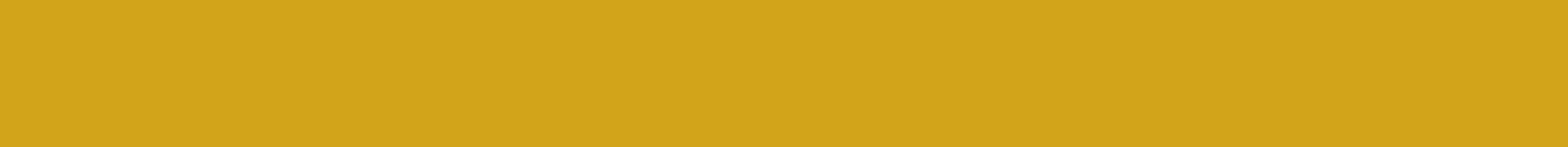 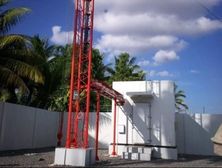 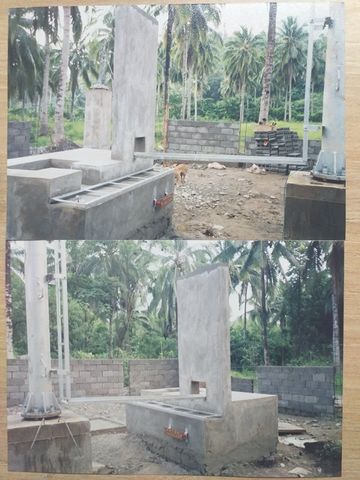 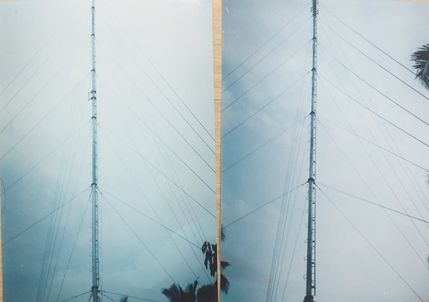 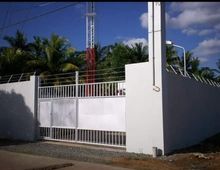 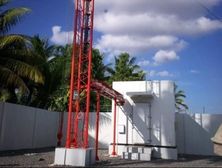 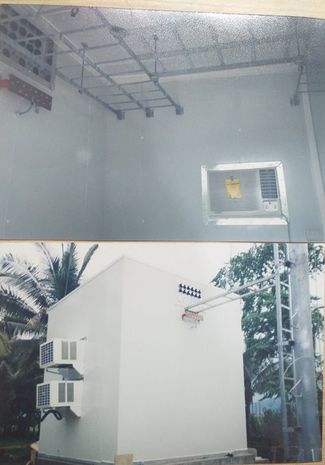 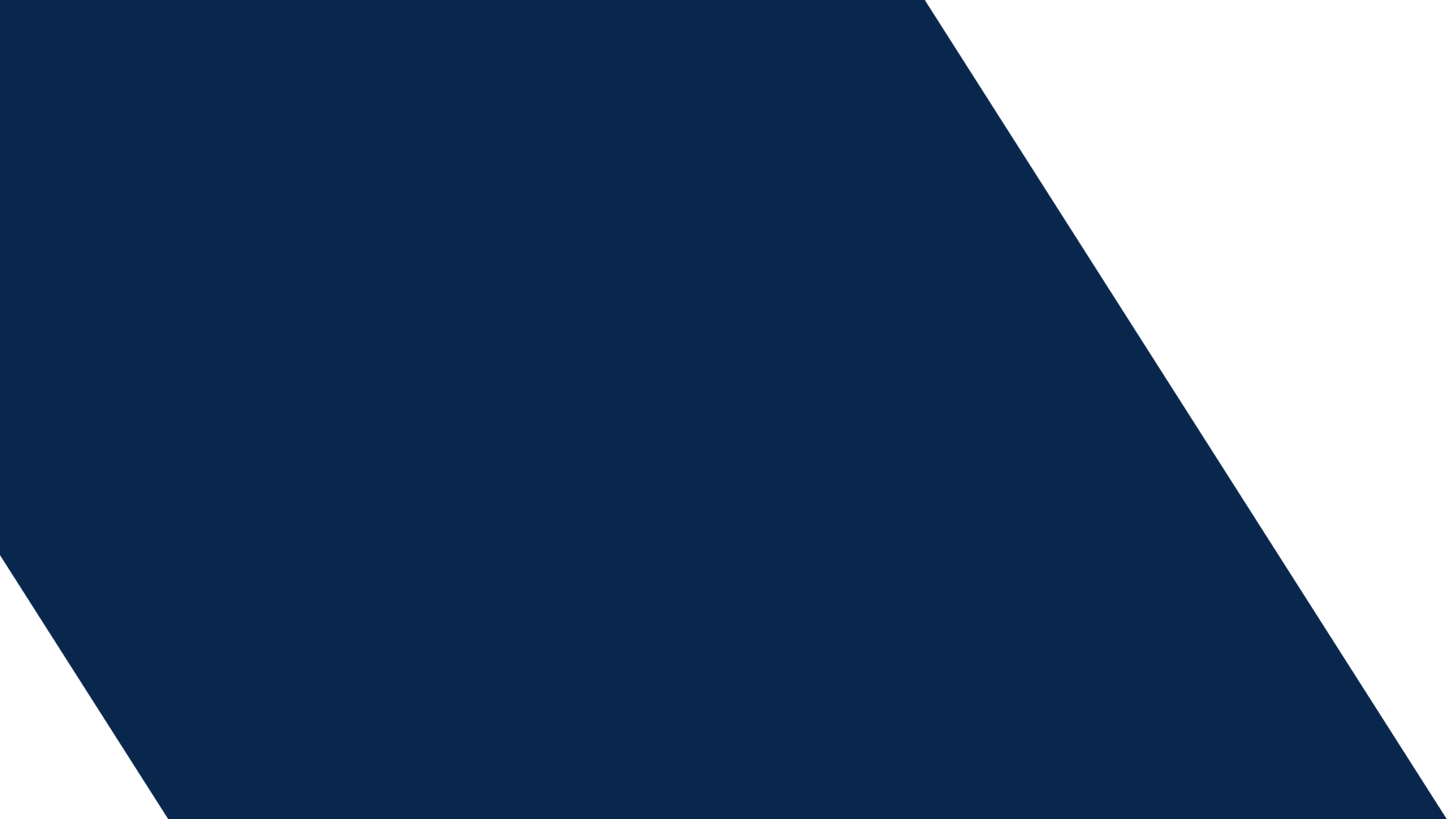 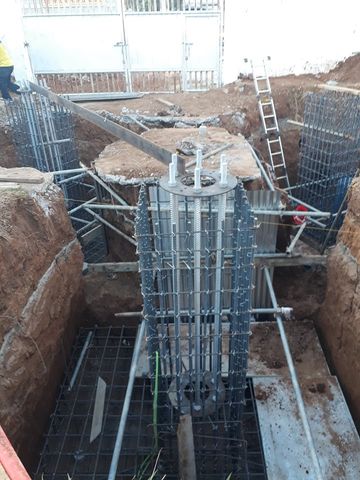 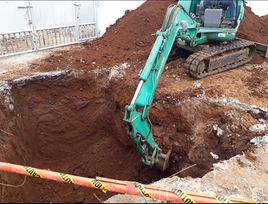 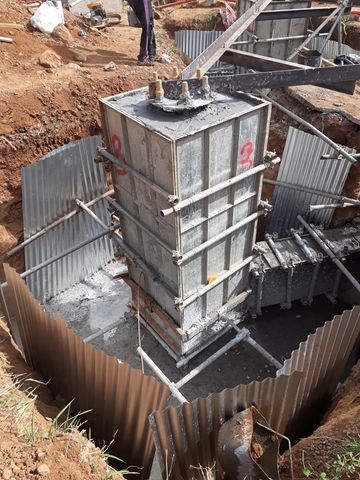 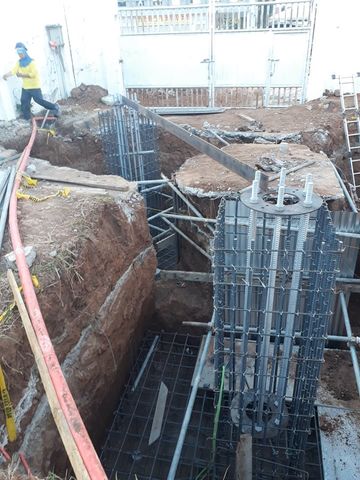 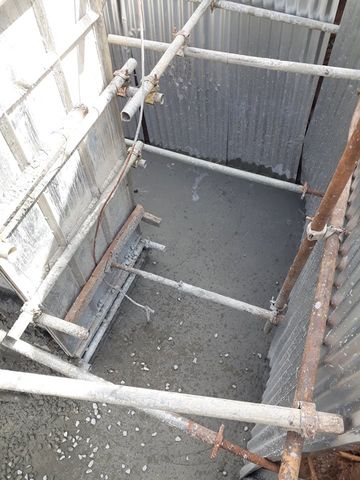 SUN CELLULAR TOWER, BAGAC BATAAN
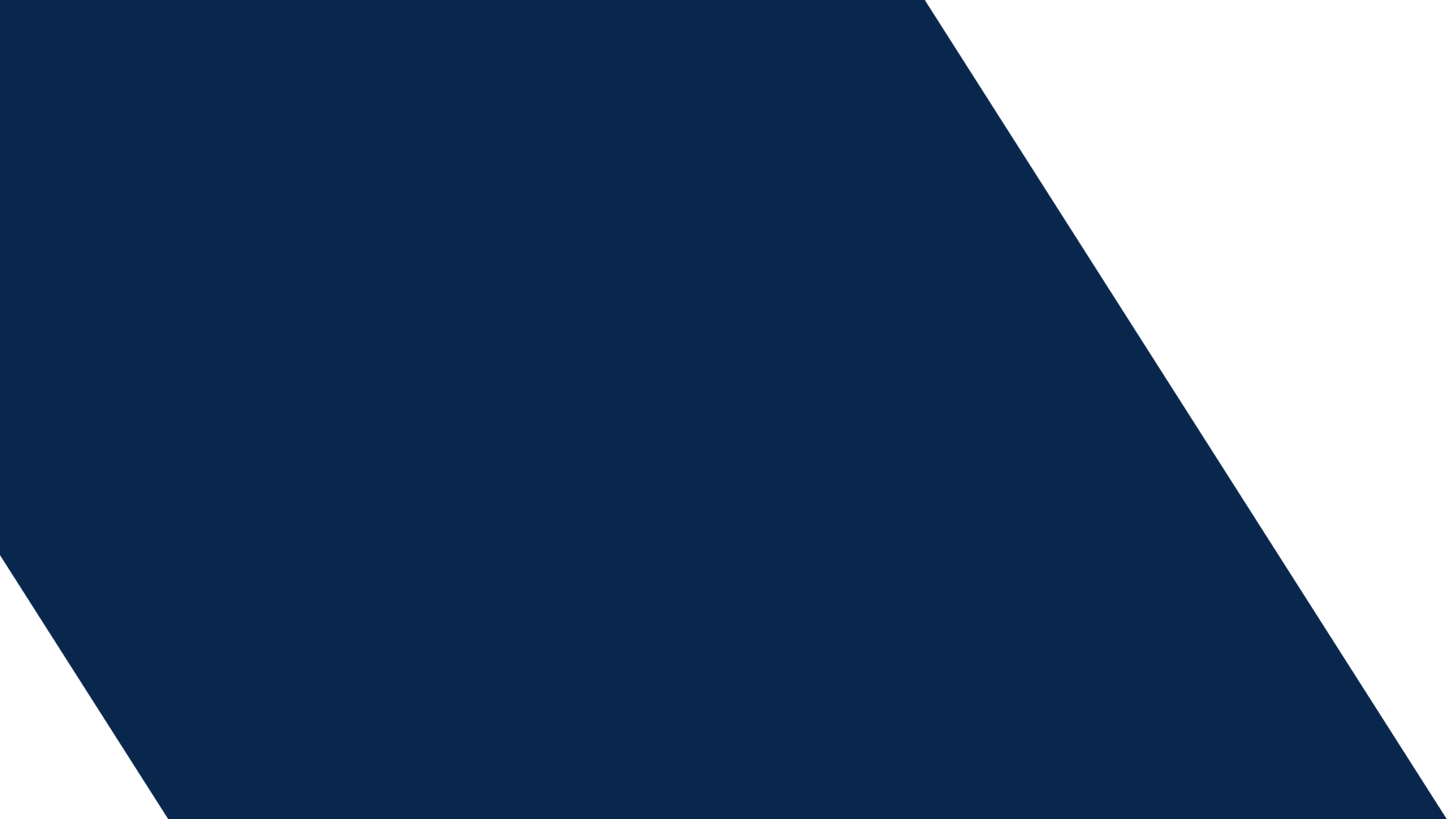 SUN CELLULAR TOWER, STO. TOMAS ALIAGA
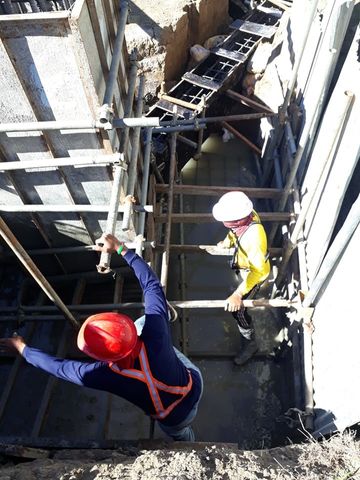 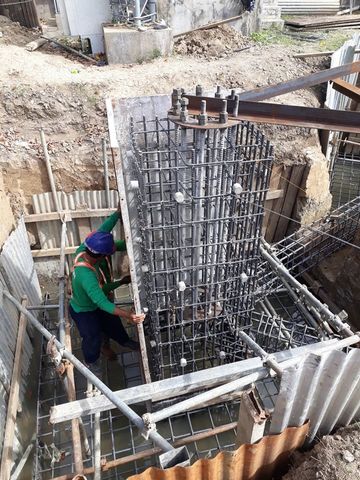 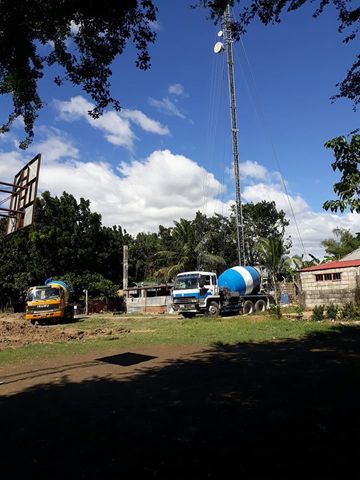 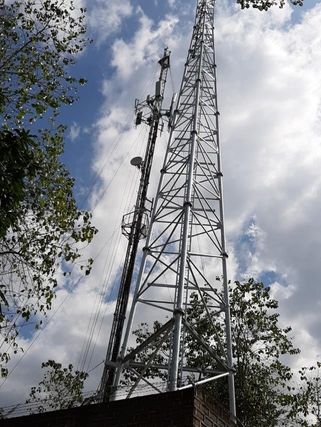 SUN CELLULAR TOWER, ALIAGA, NUEVA ECIJA
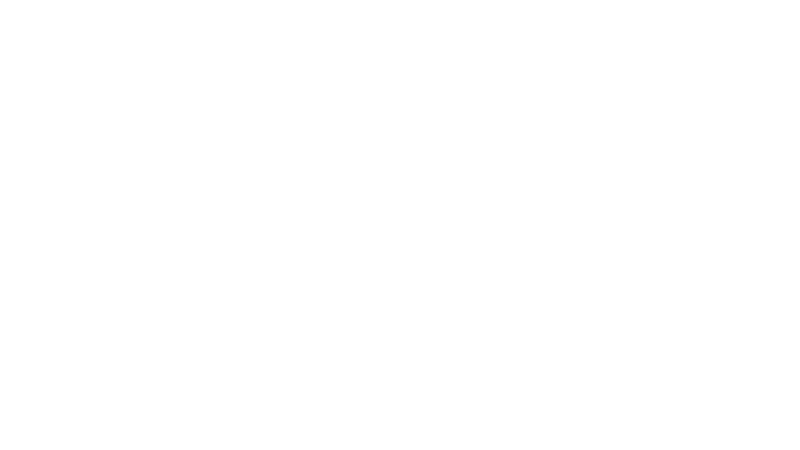 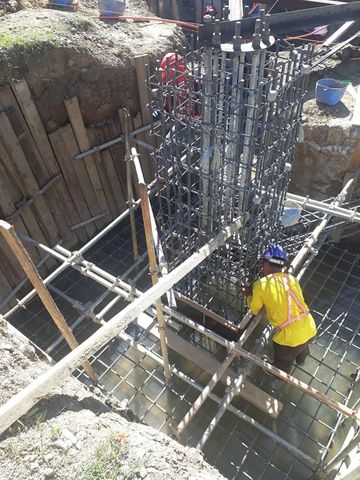 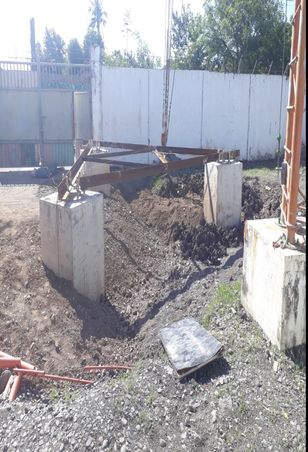 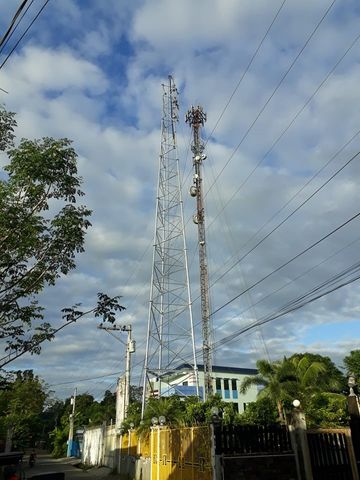 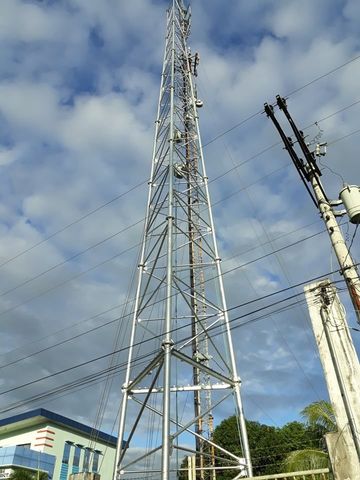 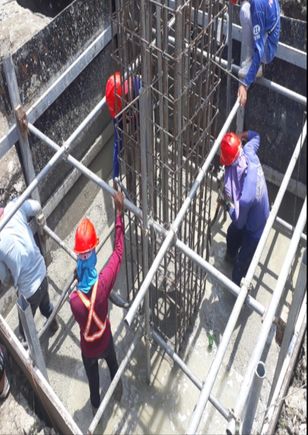 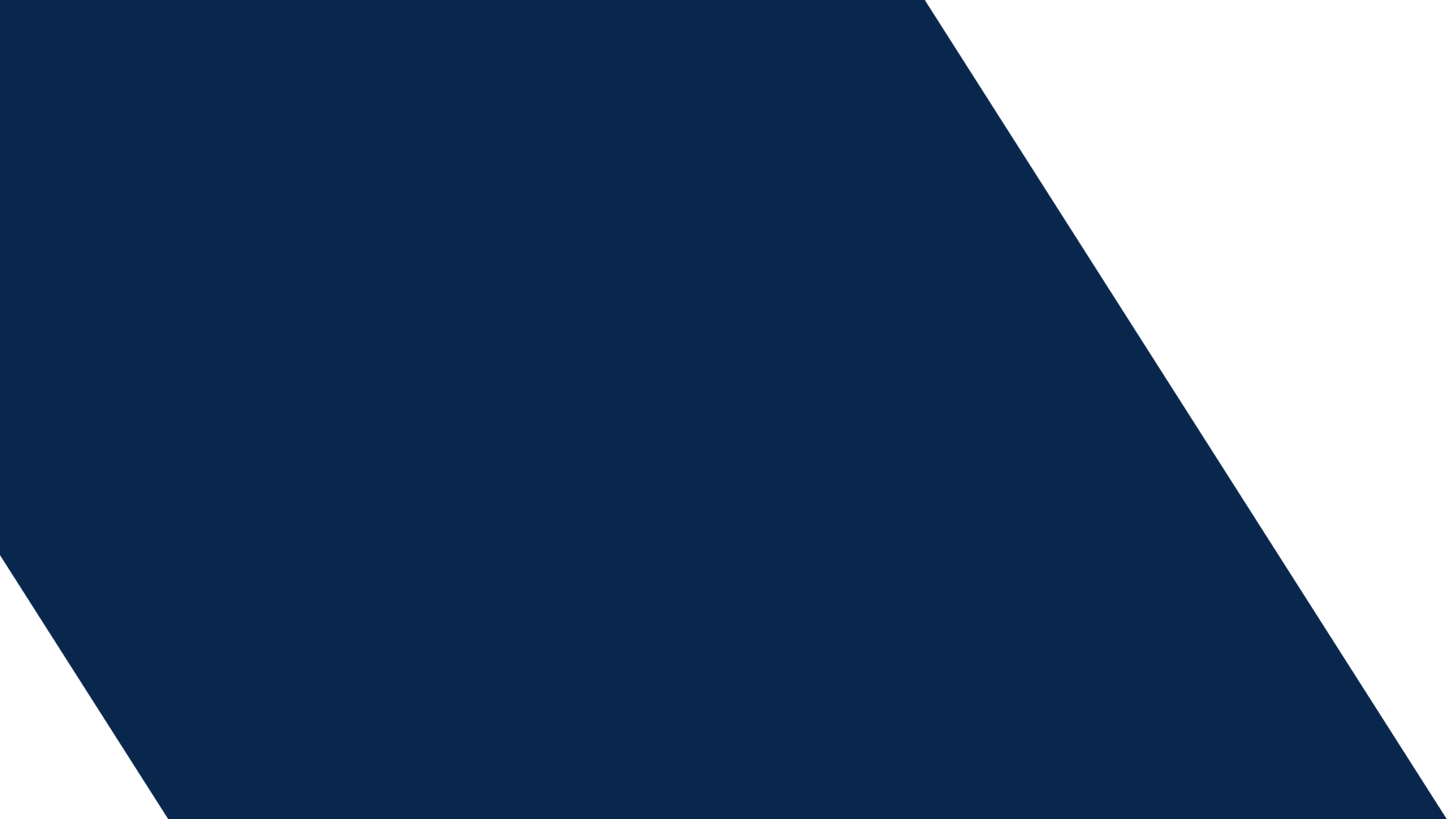 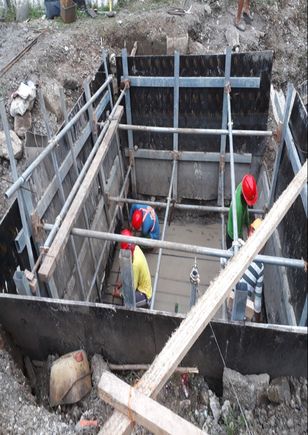 SUN CELLULAR TOWER, POBLACION, NUEVA ECIJA
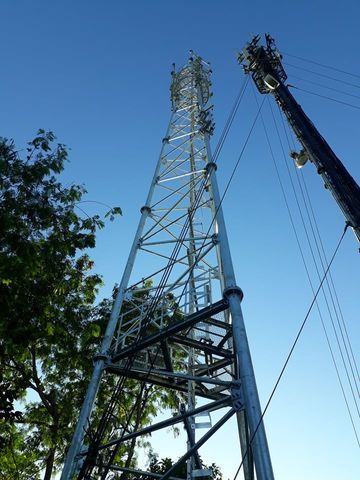 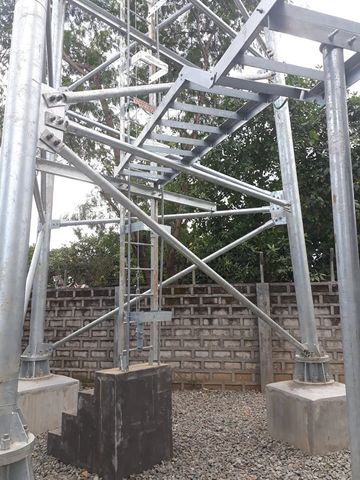 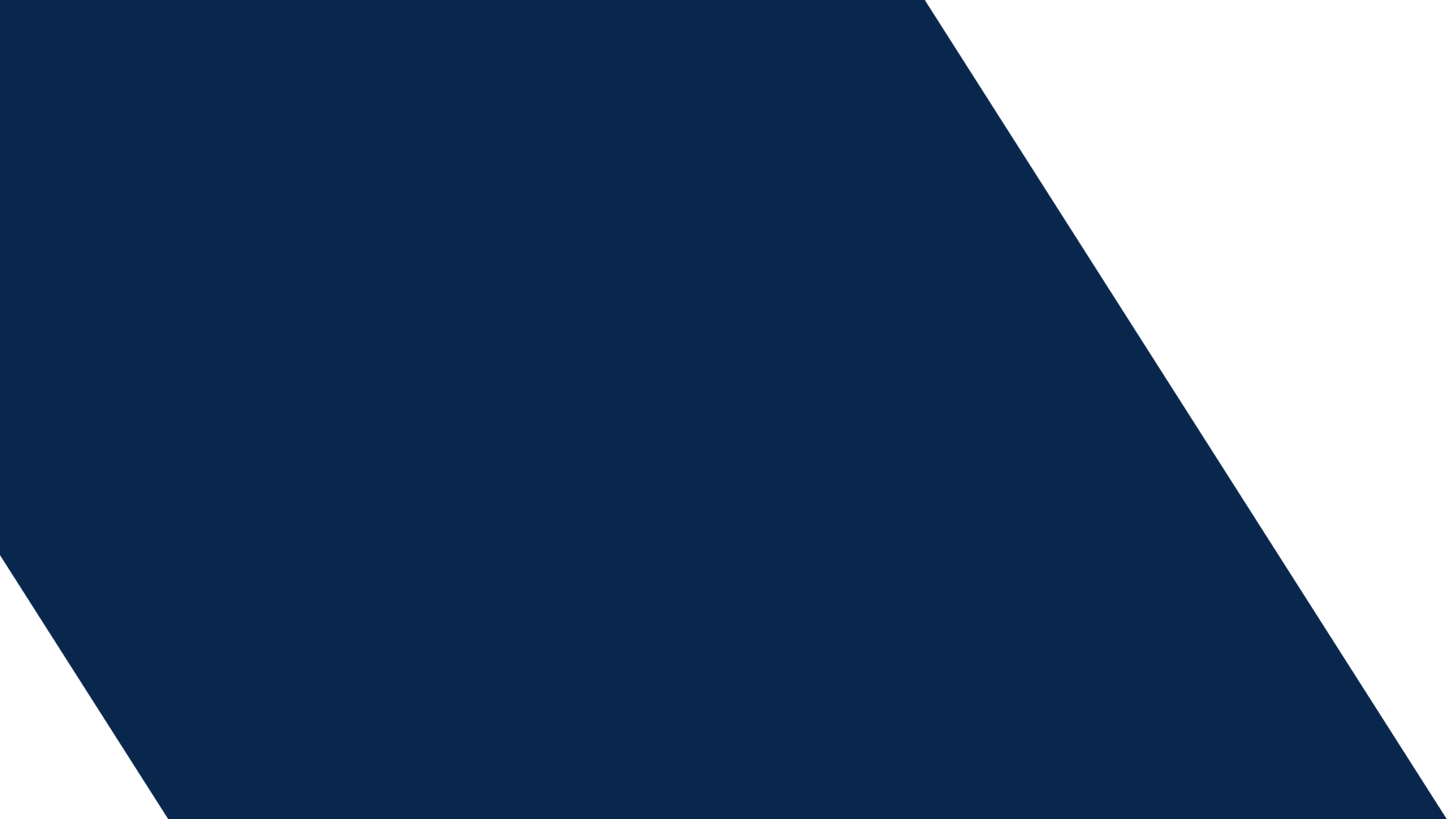 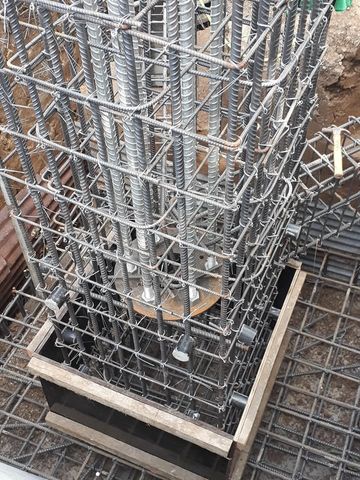 SUN CELLULAR TOWER, MANGINO, GAPAN
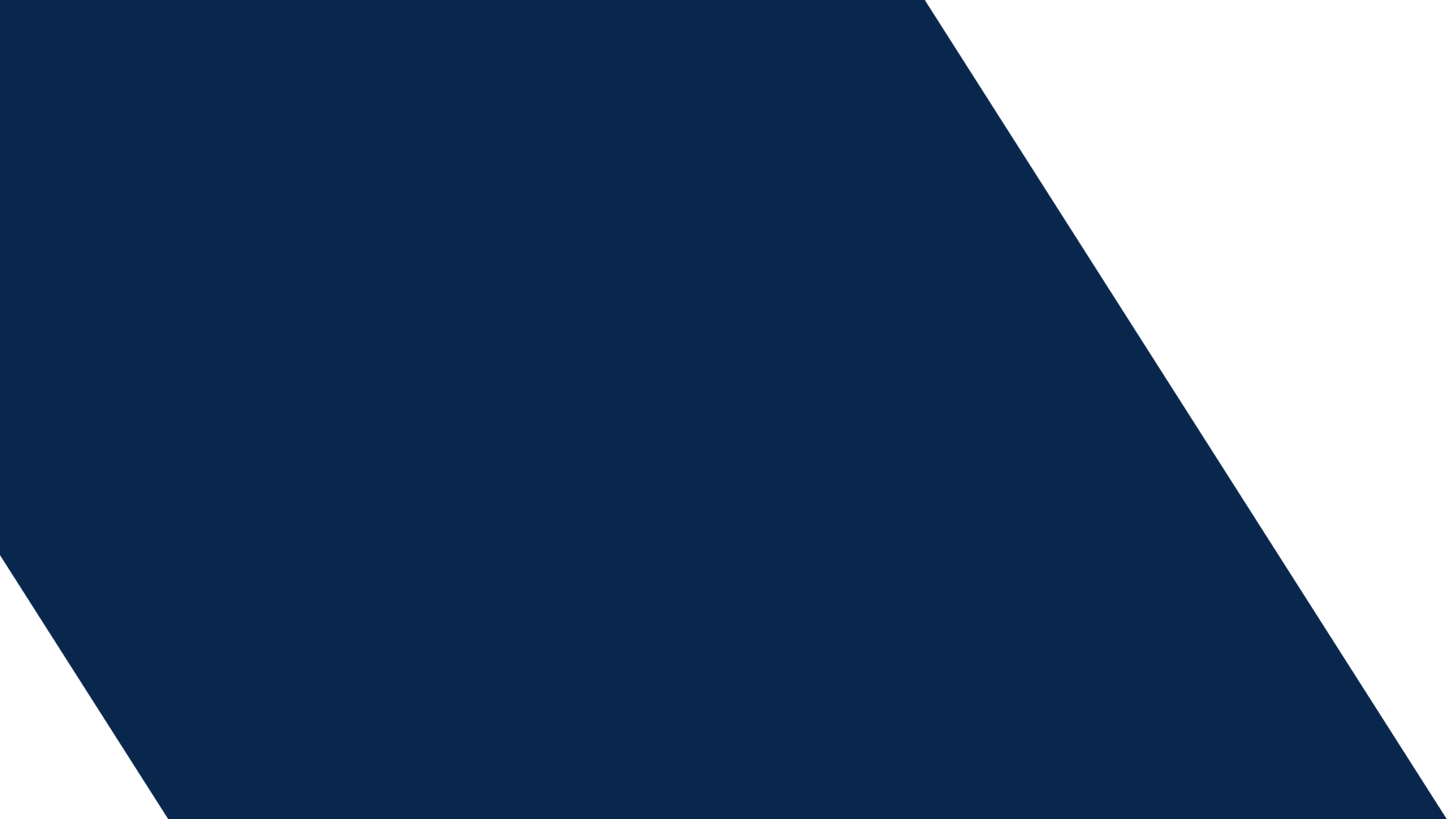 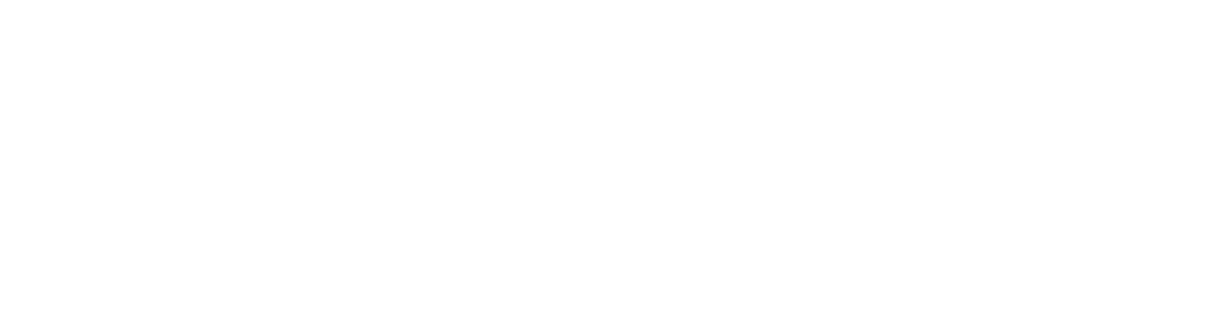 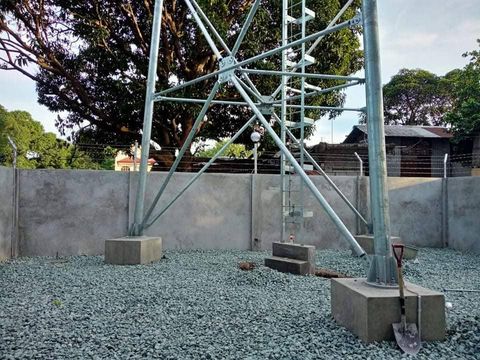 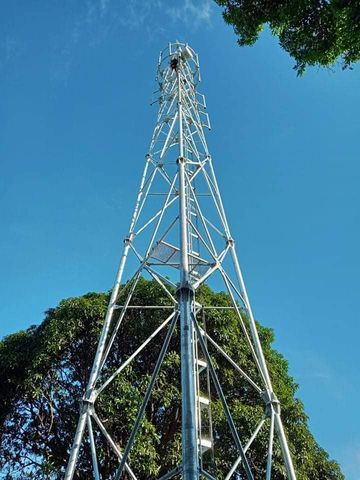 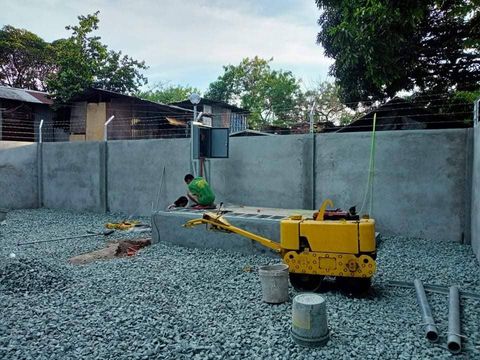 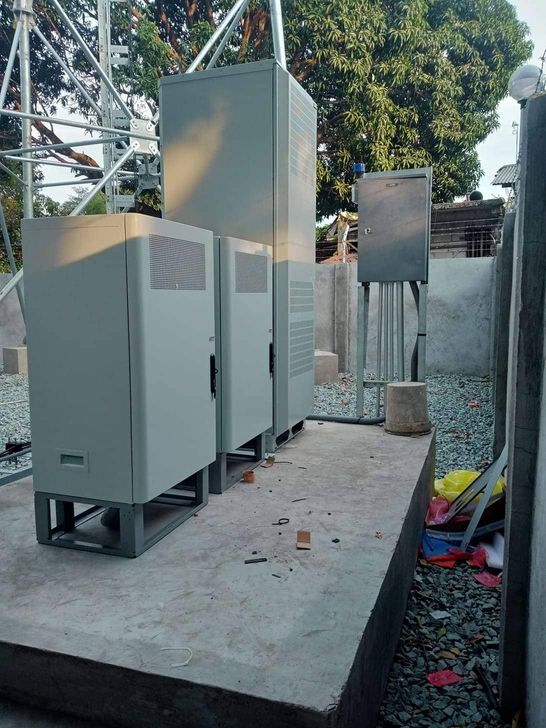 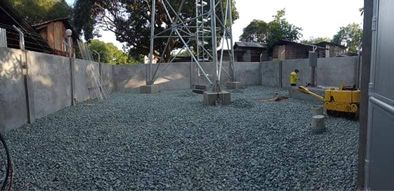 GLASSWORKS, QUEZON CITY
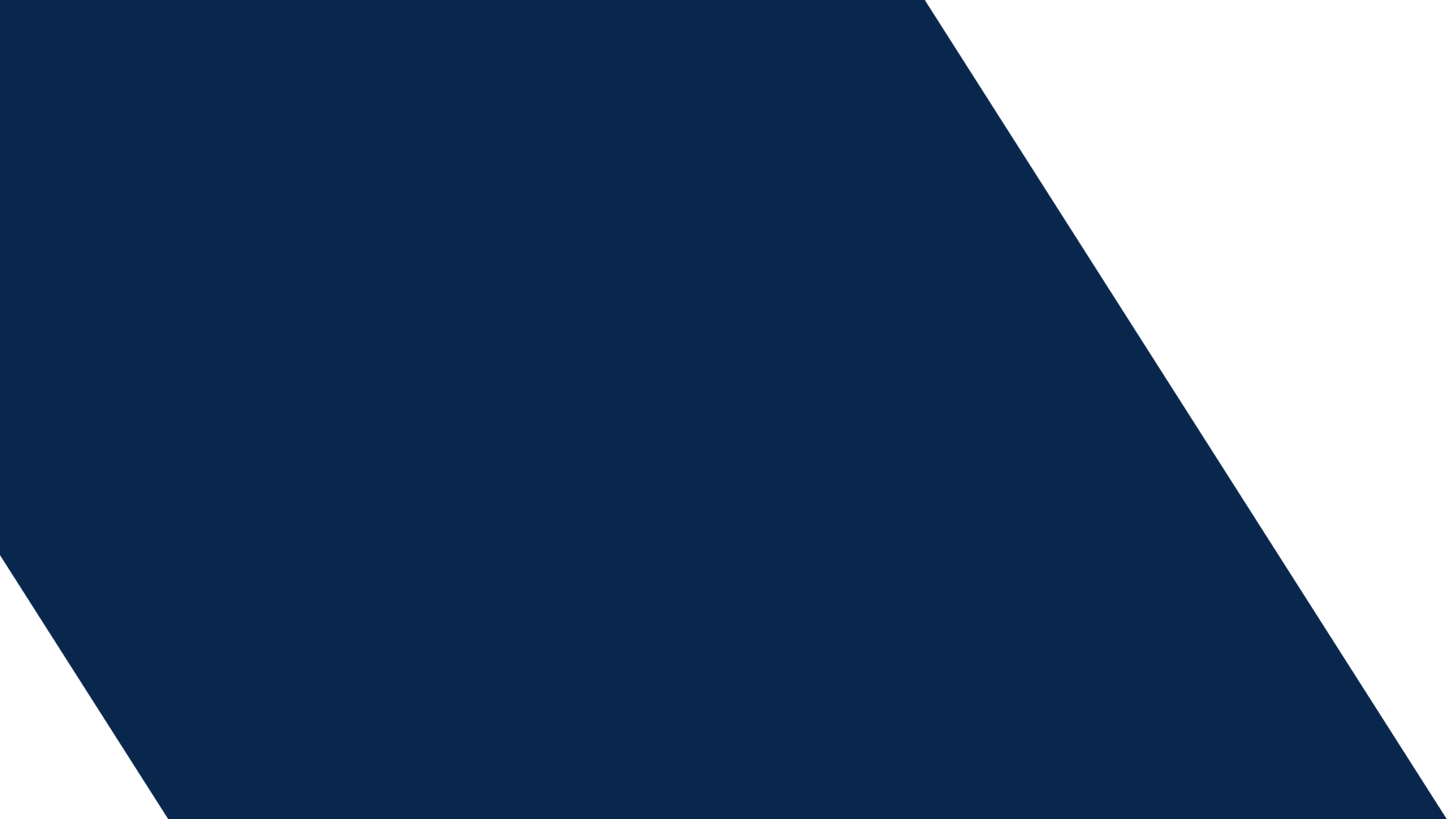 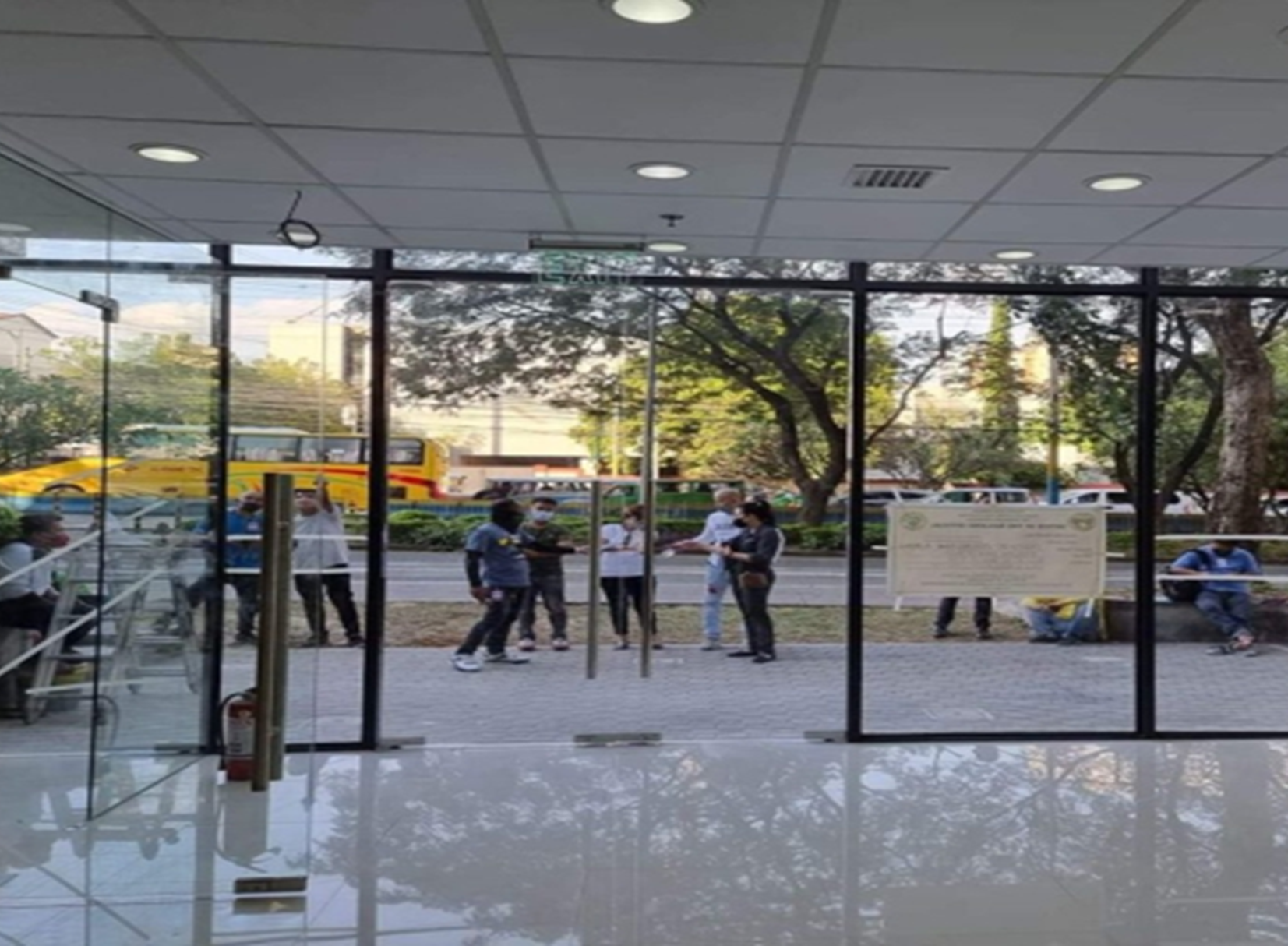 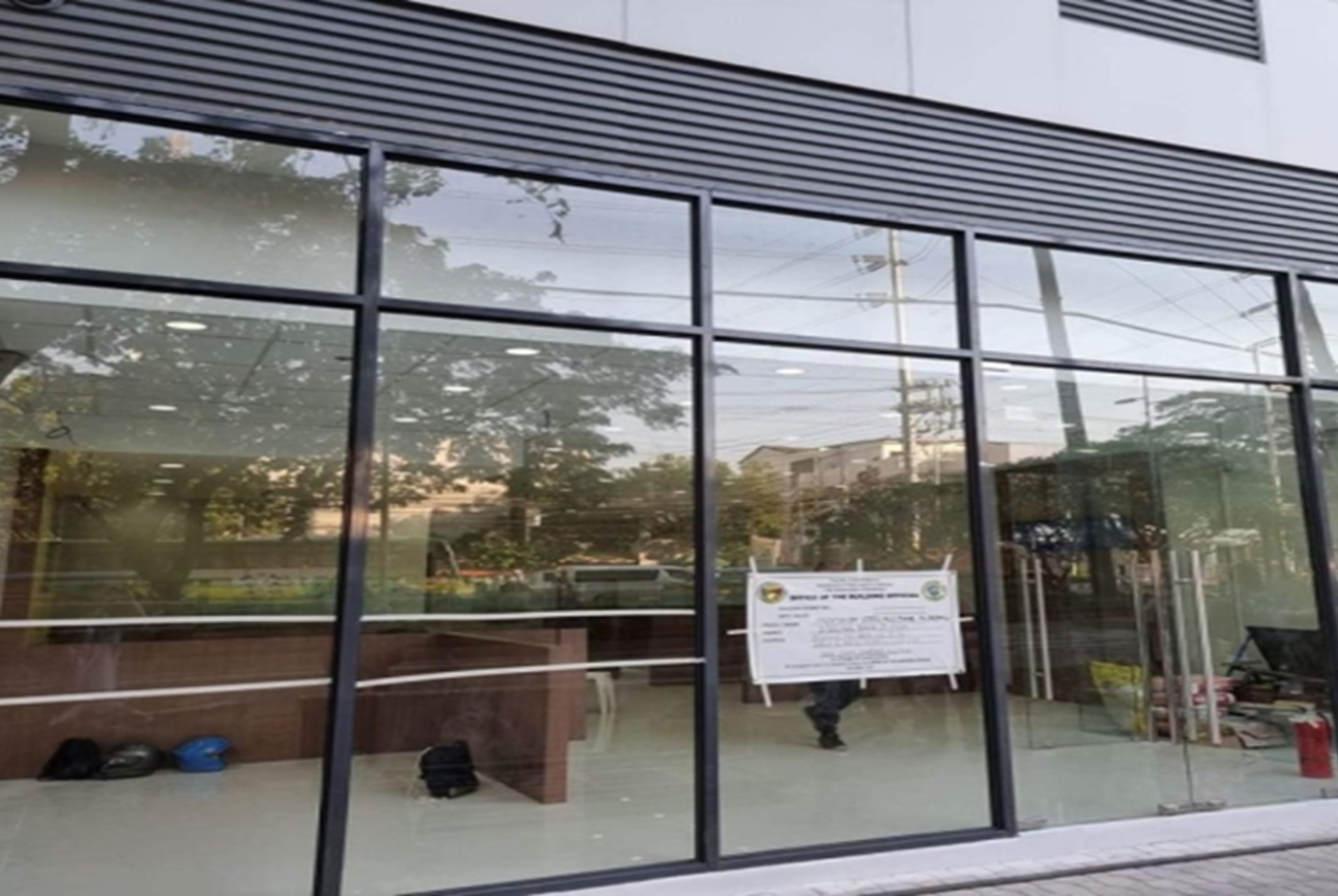 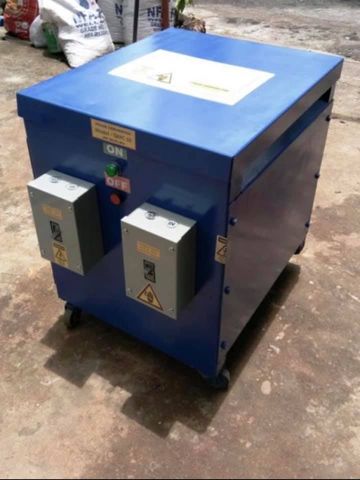 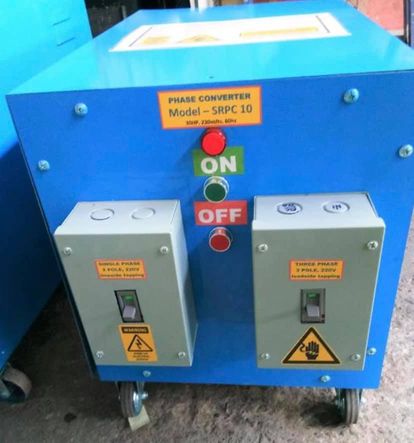 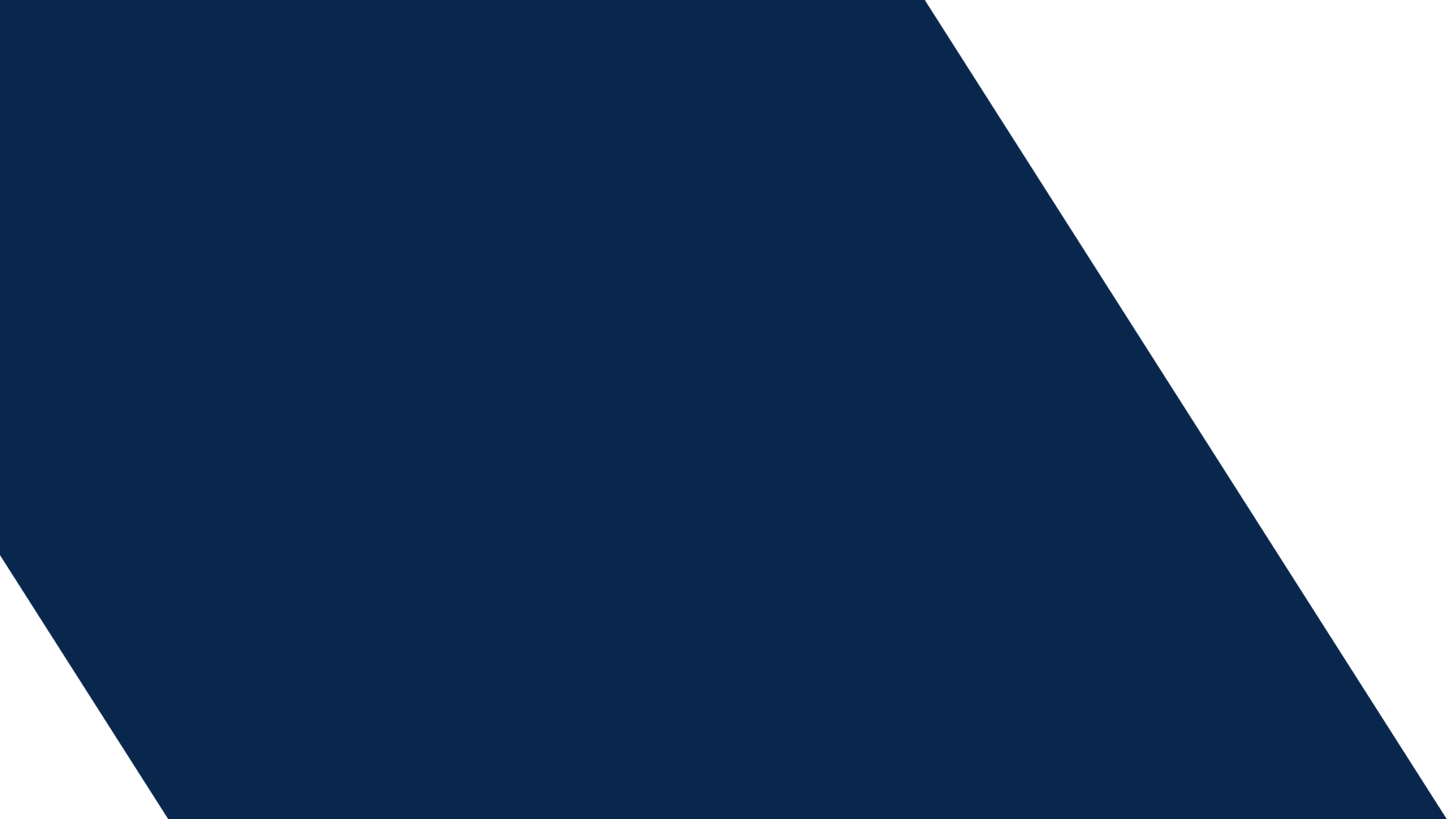 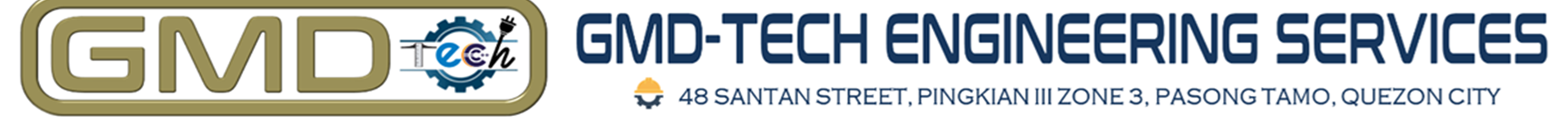 INSTALLATION OF HEAVY-DUTY CONVERTER FOR IMPORTED PASSENGER ELEVATOR FOR ST. ANNE DE BEAUPRE SCHOOL
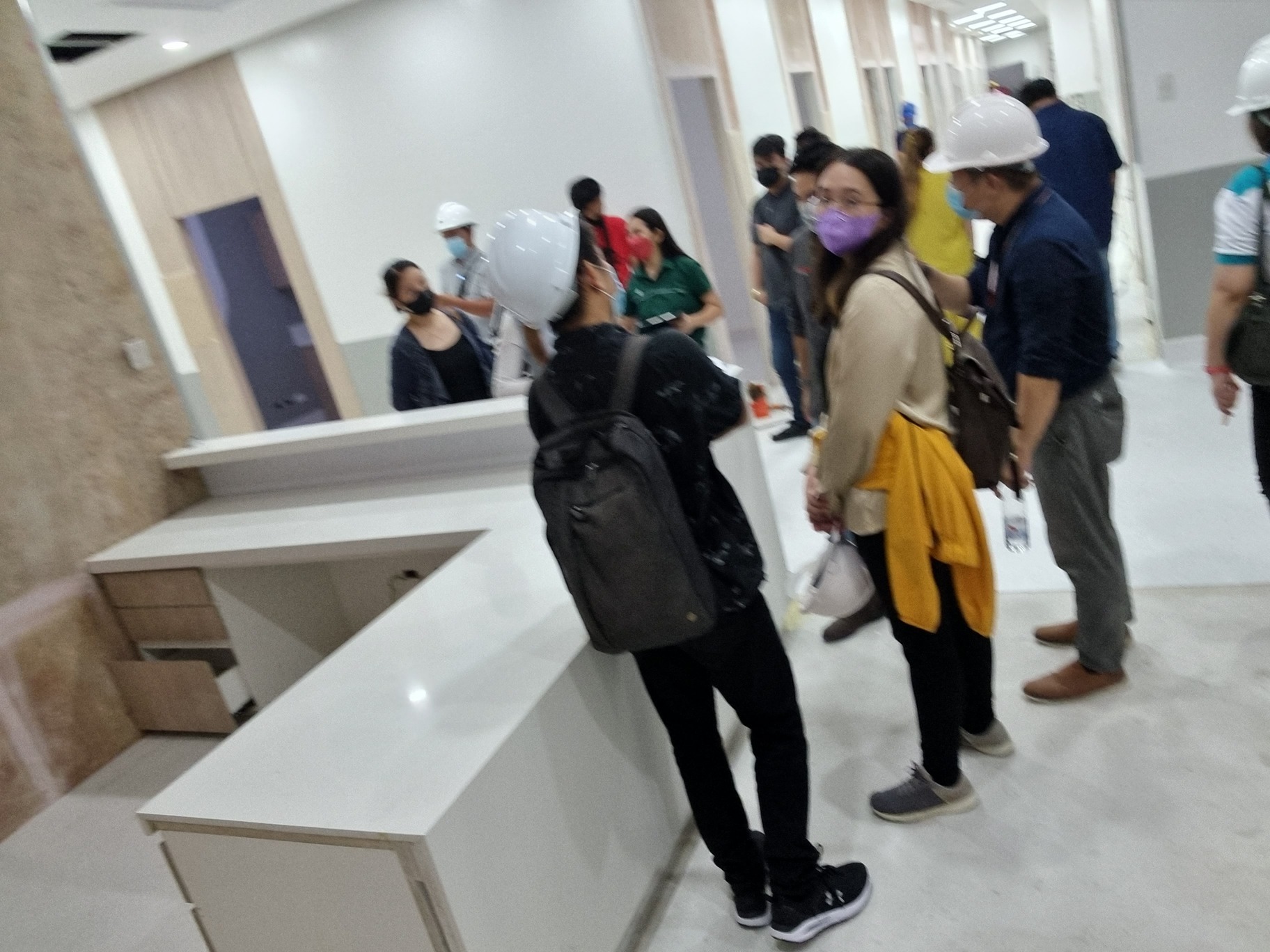 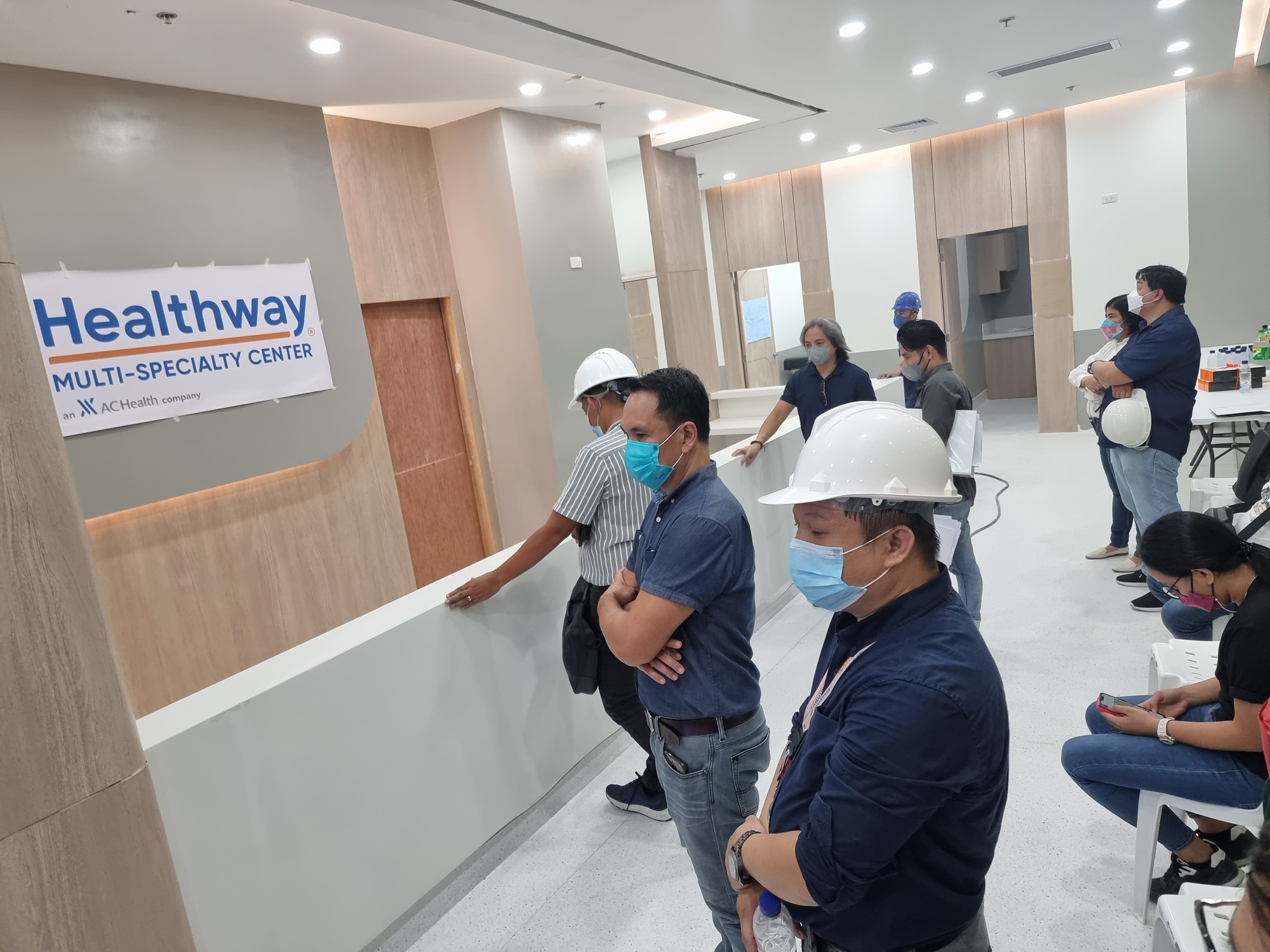 Fabrication of Joineries- Healthway Multi-Specialty Center at Cloverleaf Ayala Mall, Balintawak
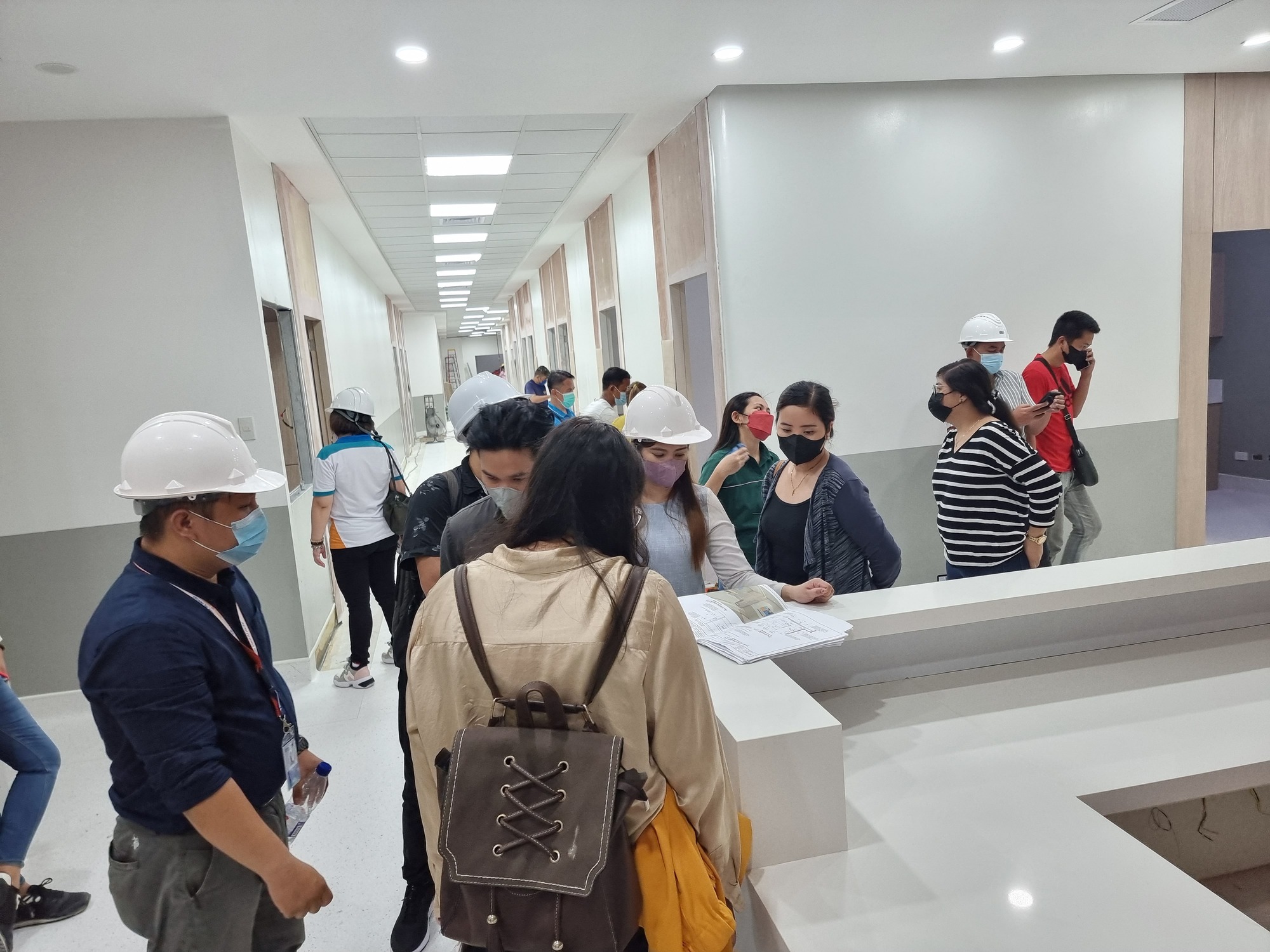 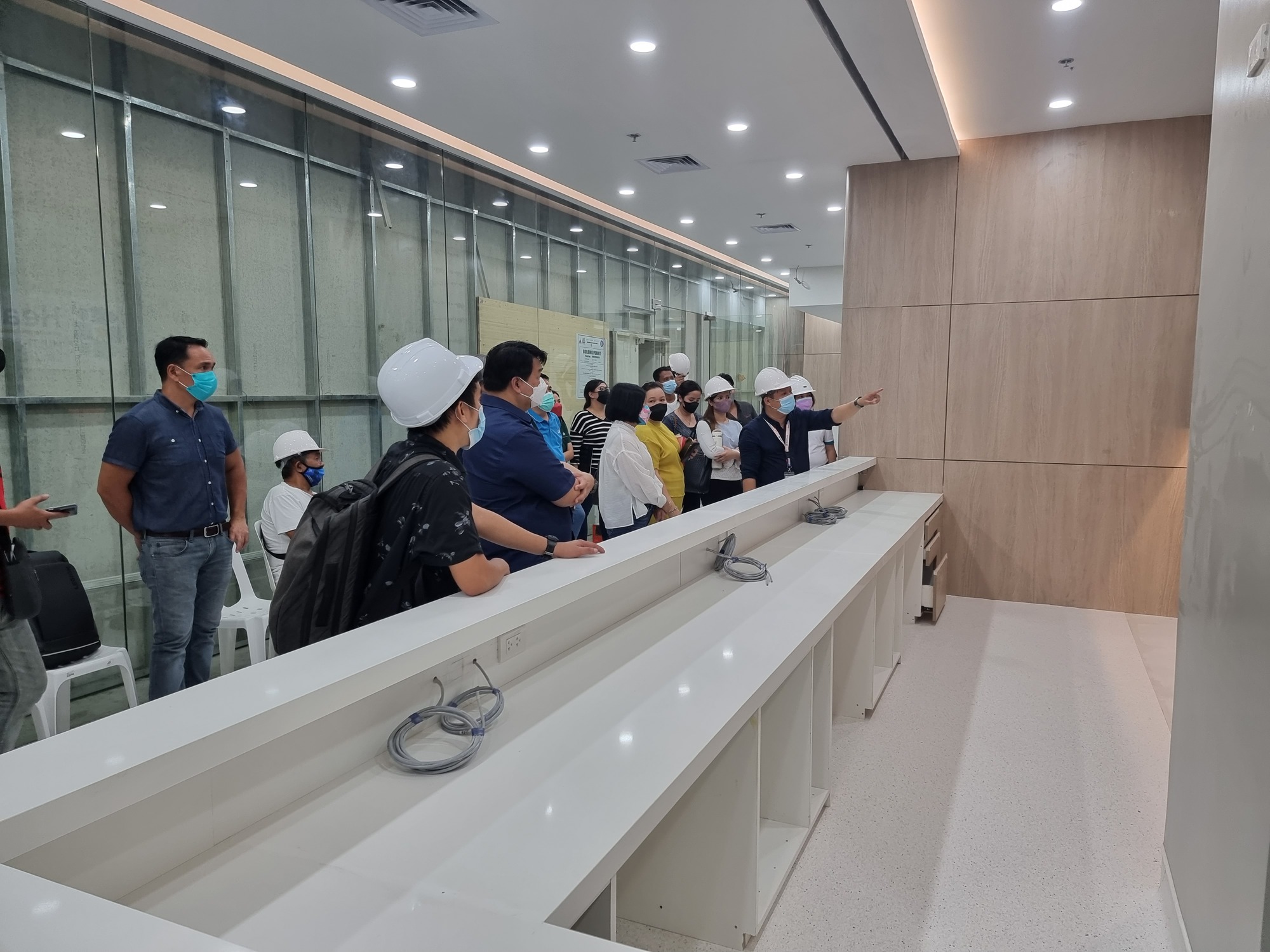 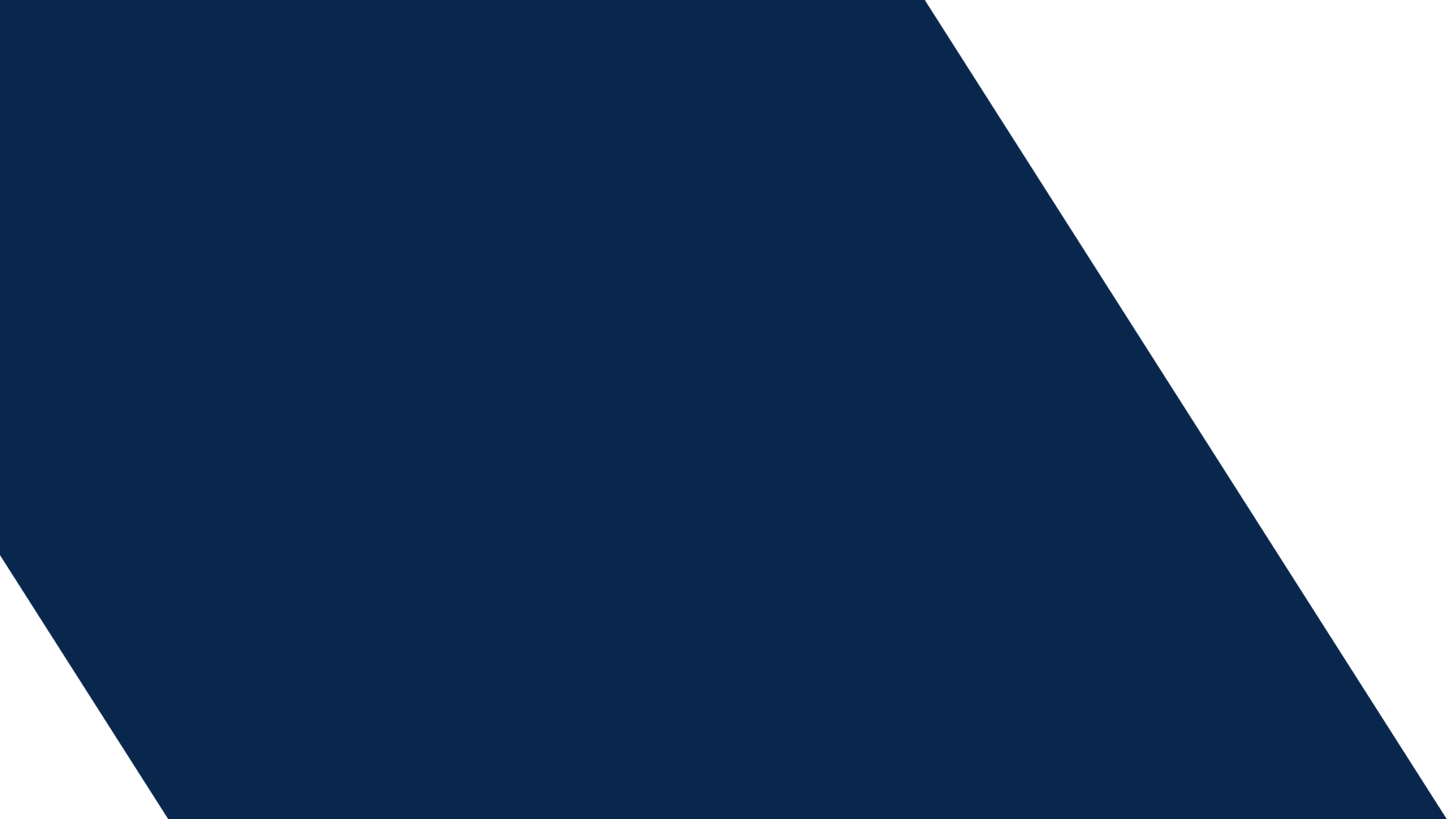 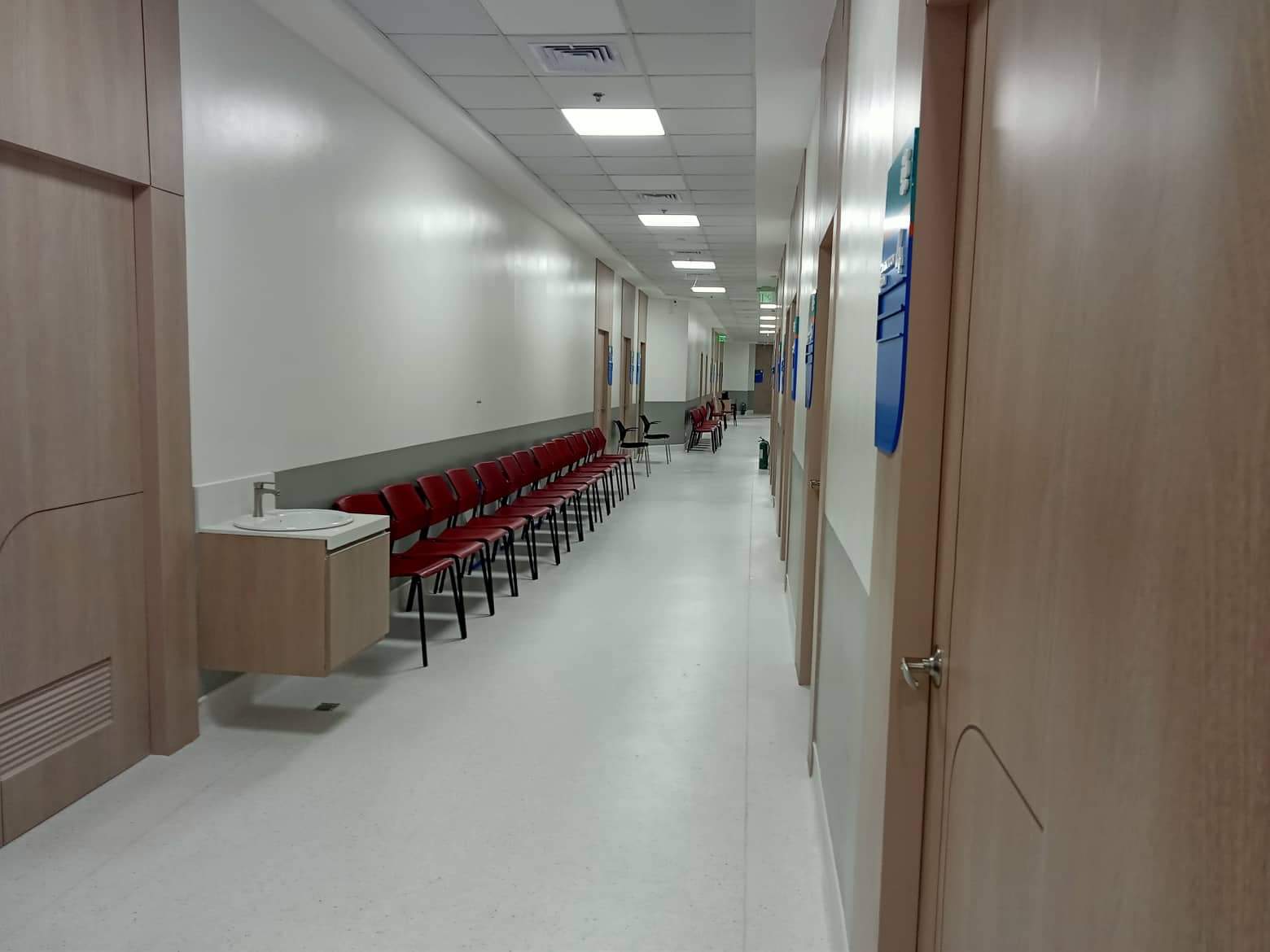 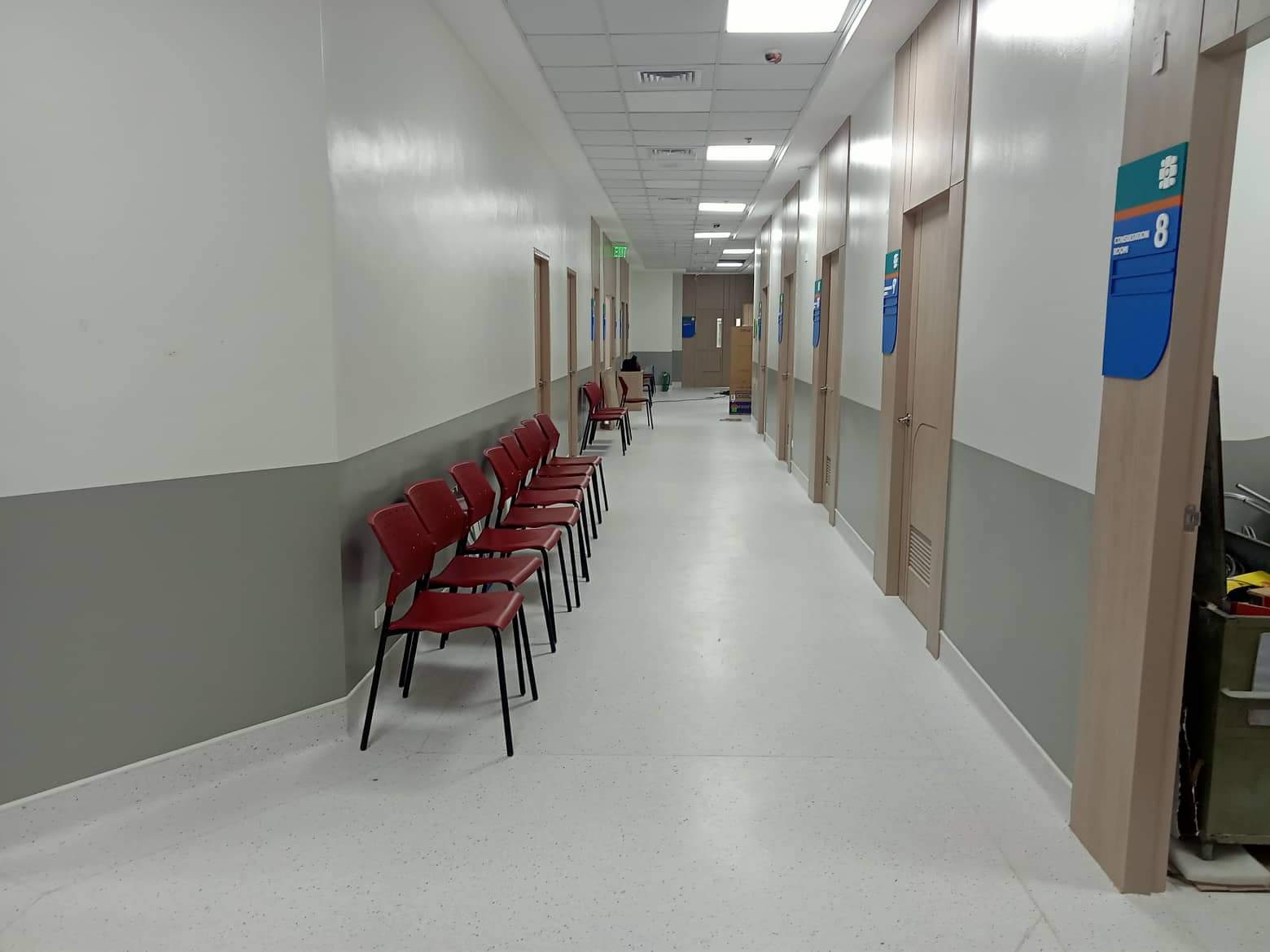 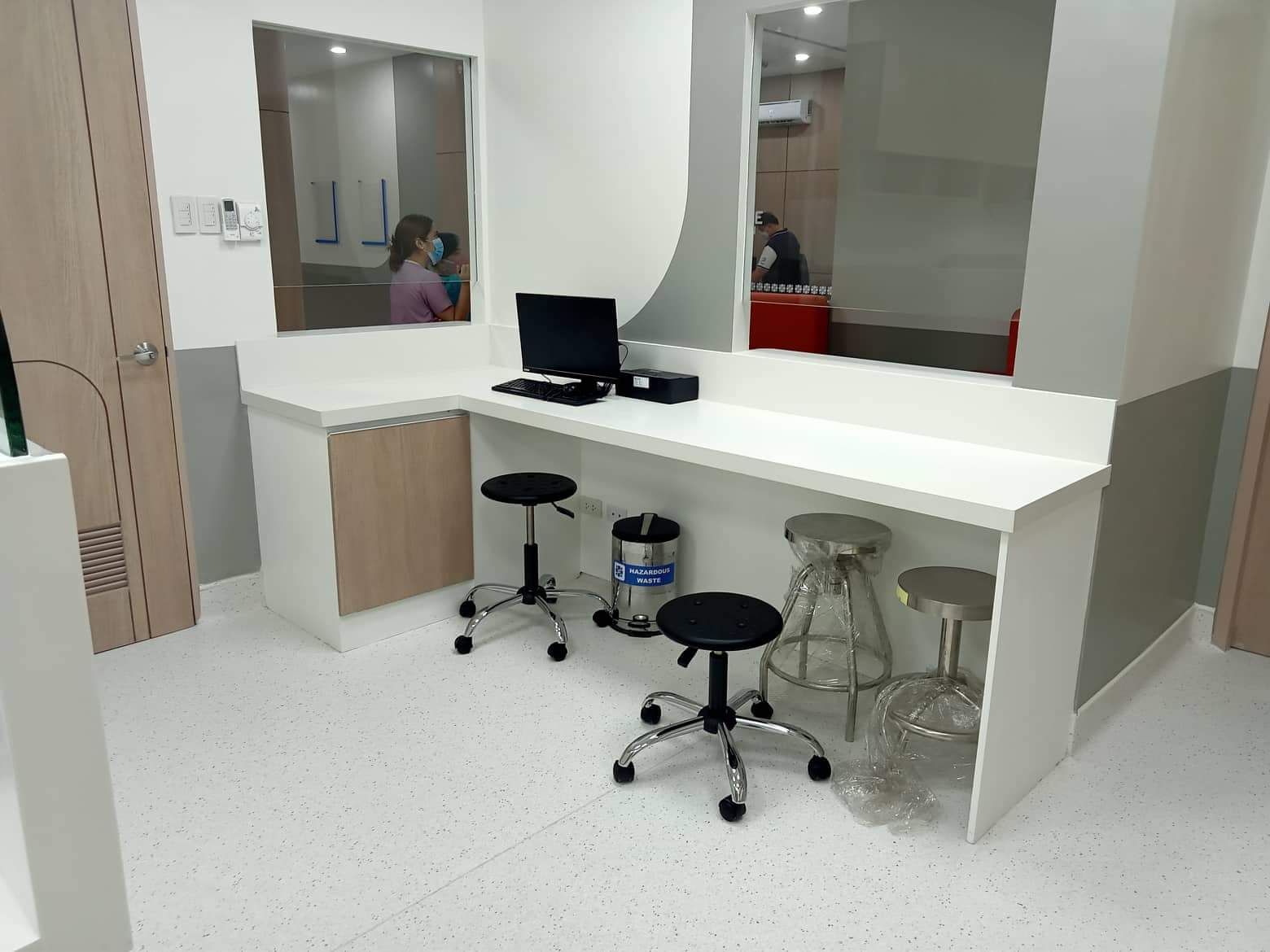 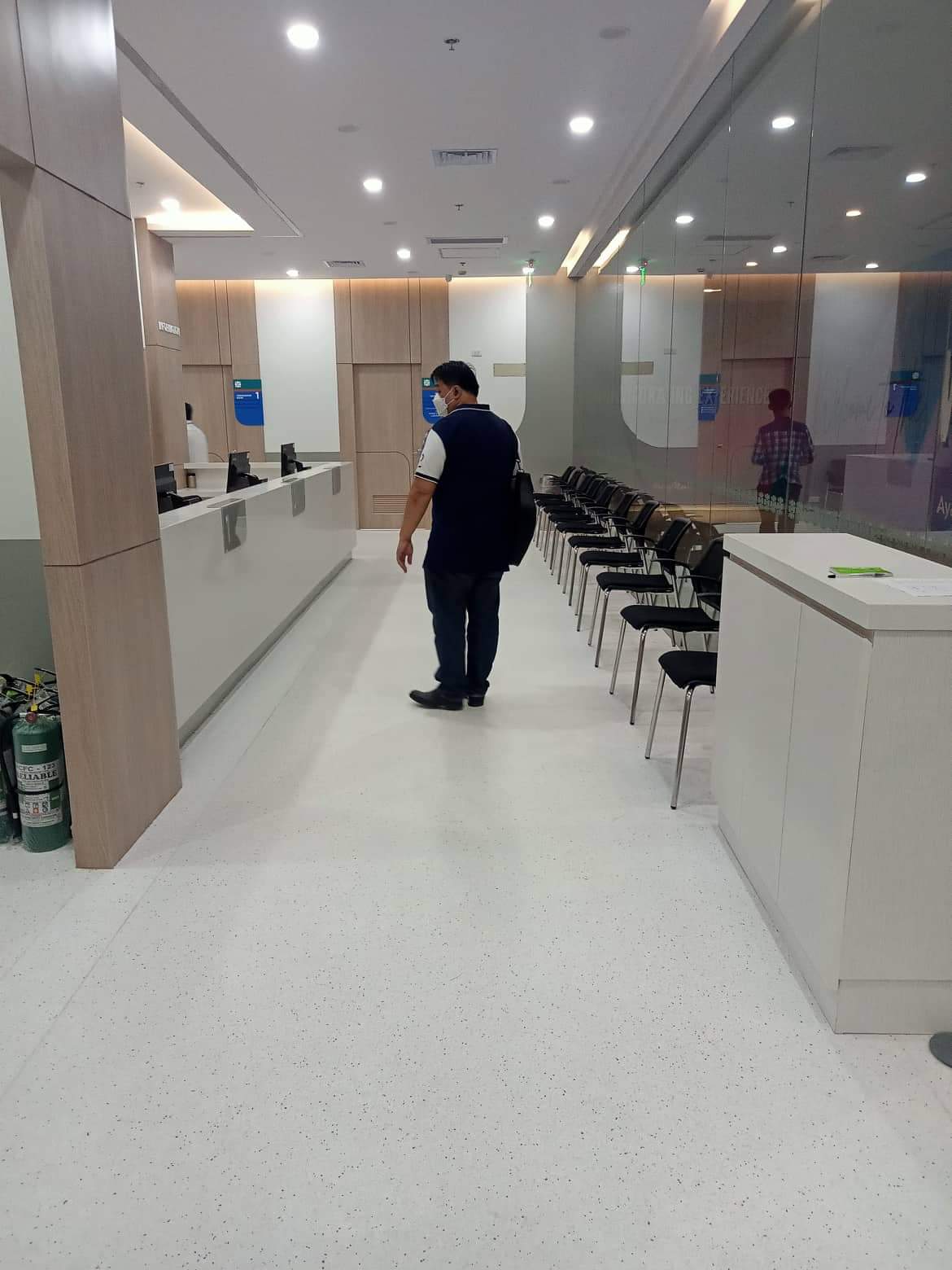 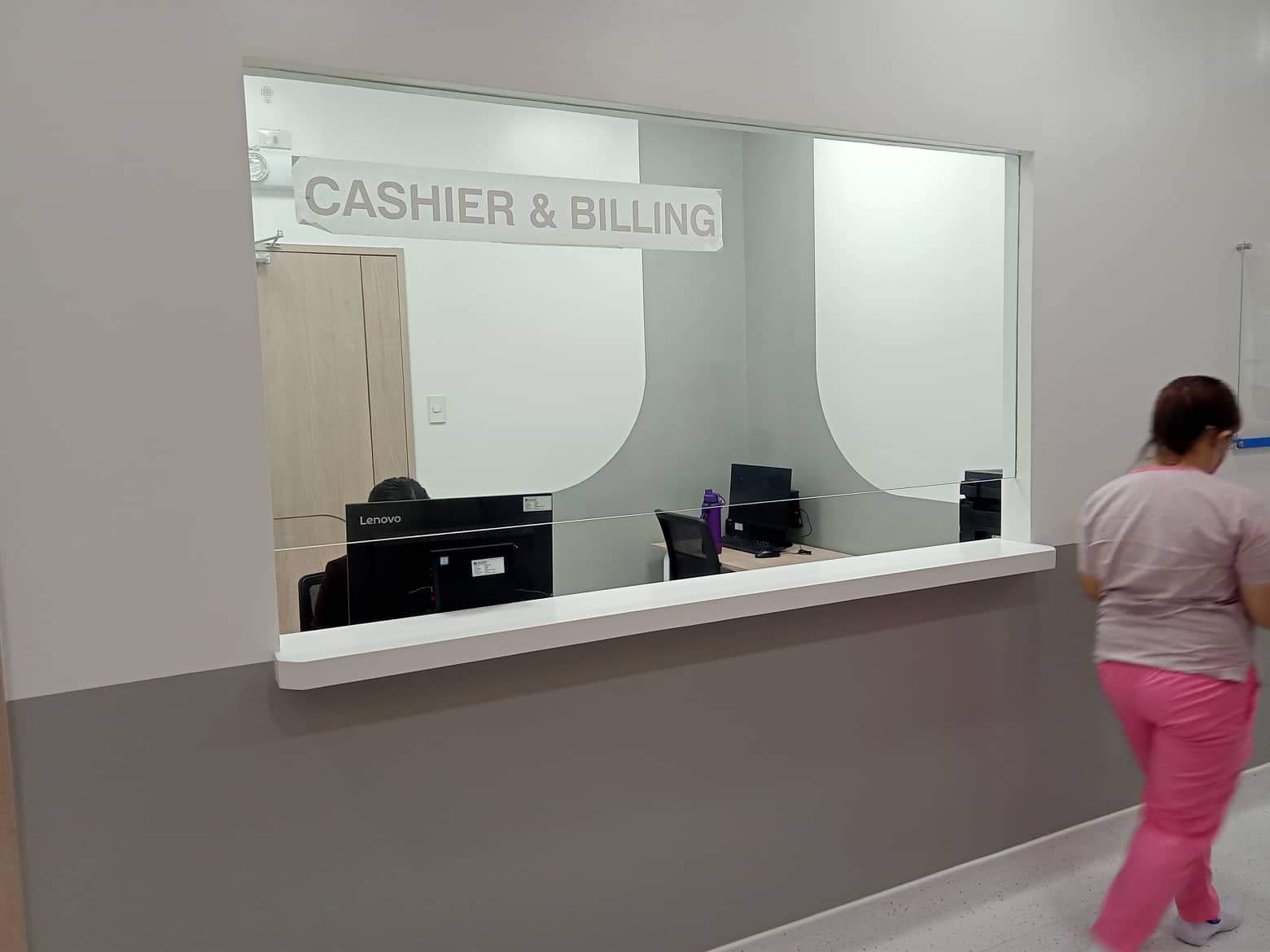 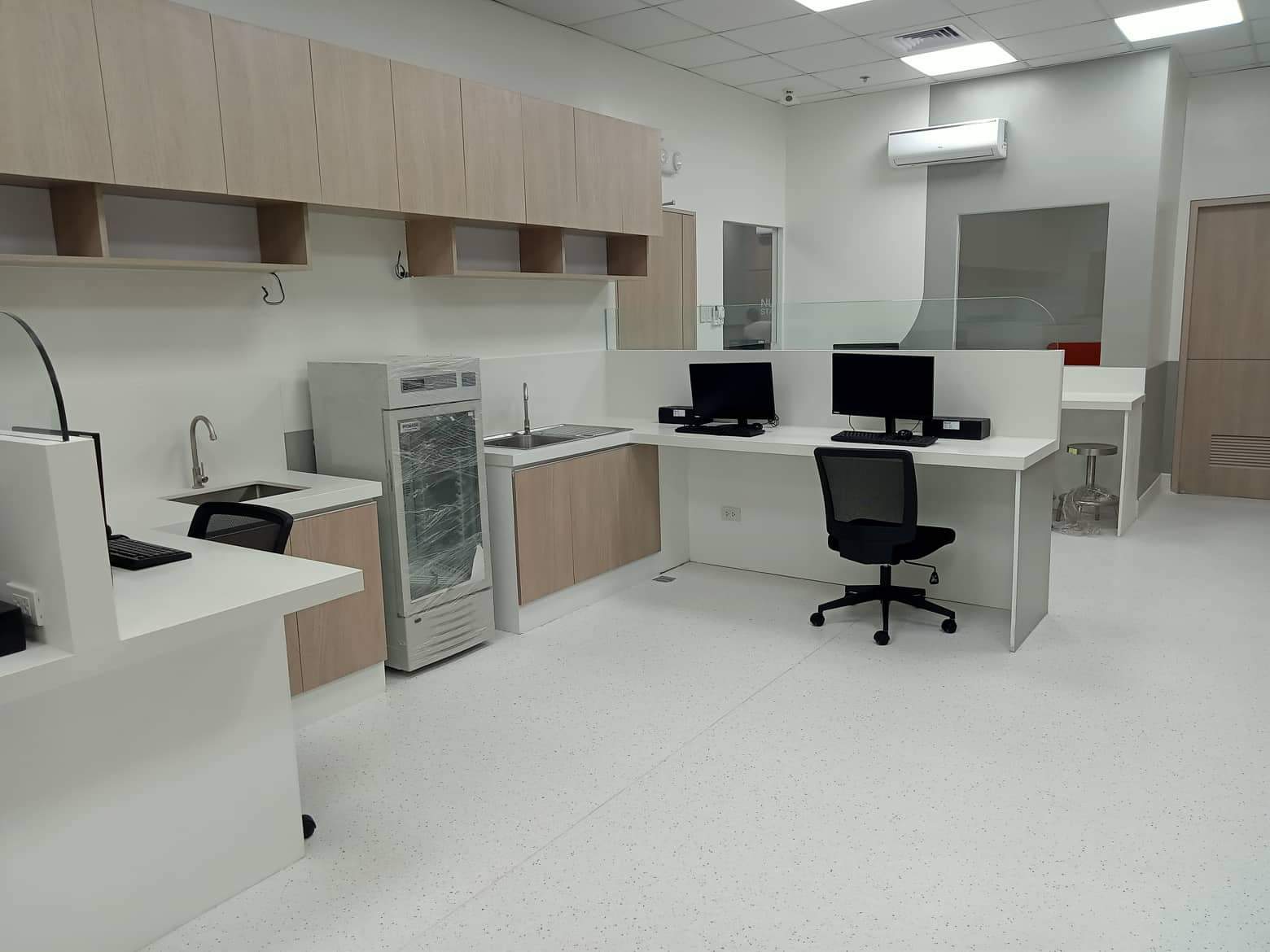 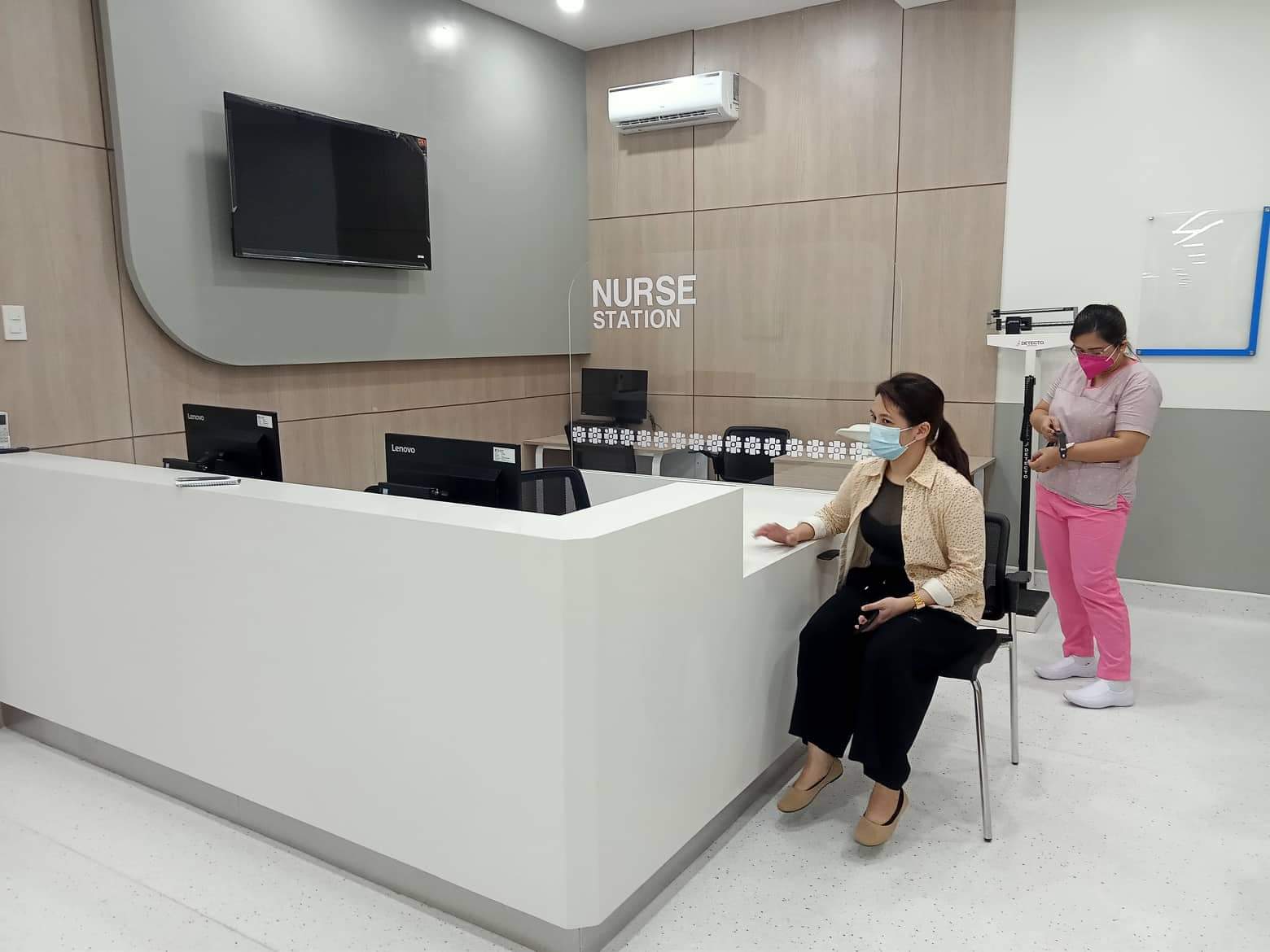 HEALTHWAY CLOVER LEAF
SUPPLY AND INSTALL OF QUARTZ STONE
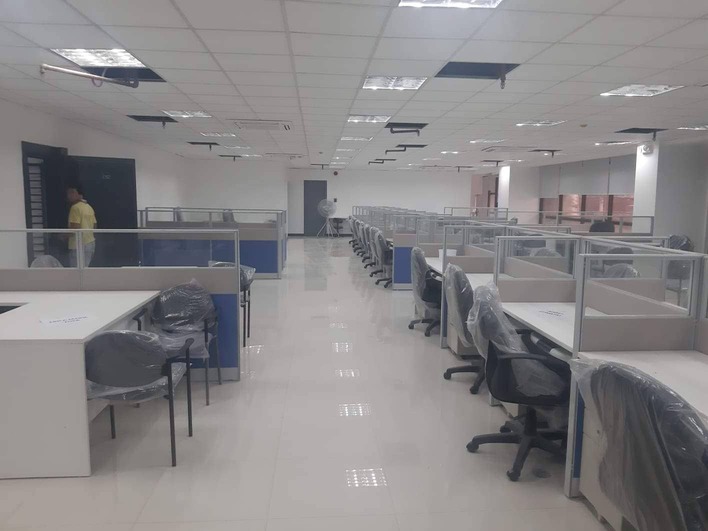 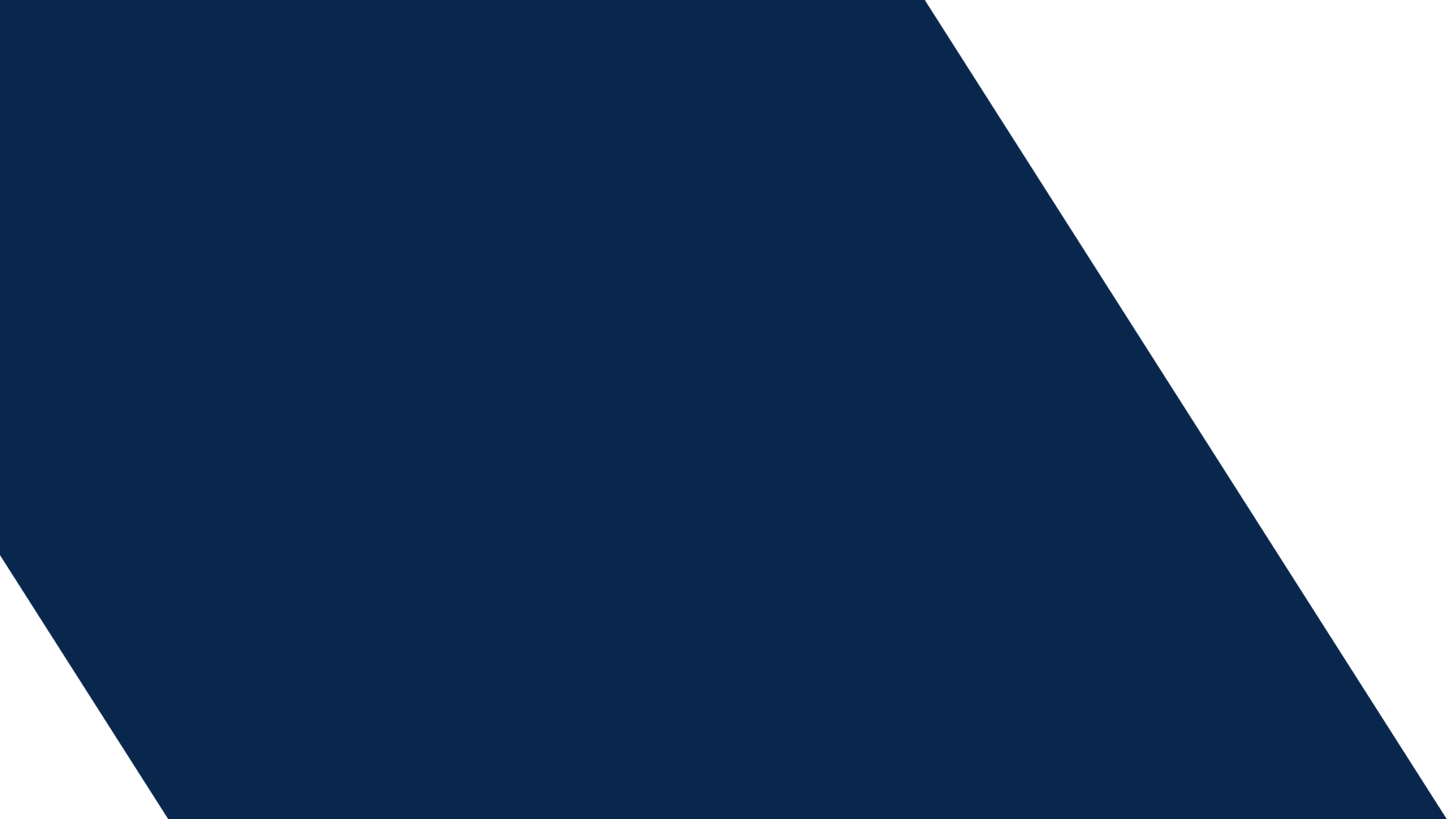 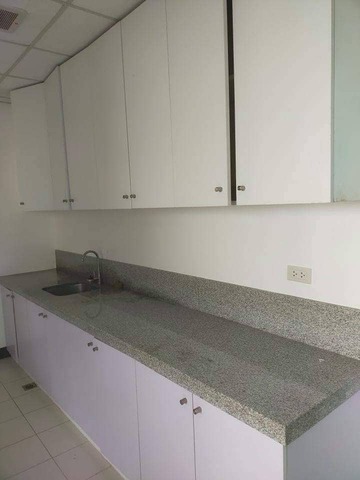 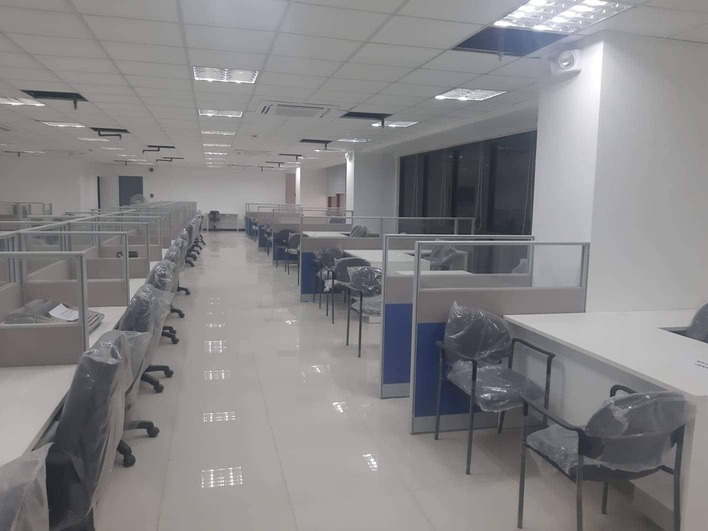 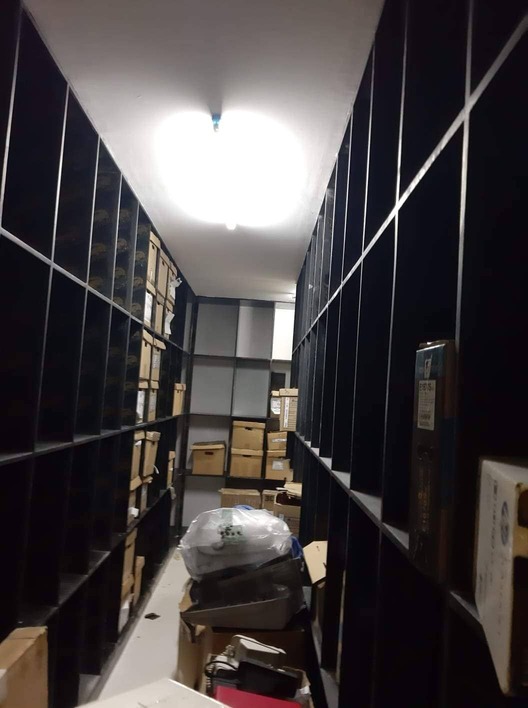 METROBANK Federal Tower, Binondo
Fitout works, Subcon Architectural and Electrical Works
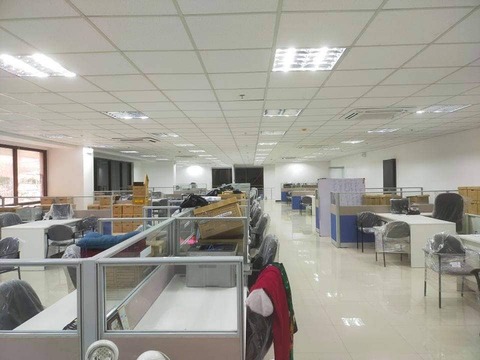 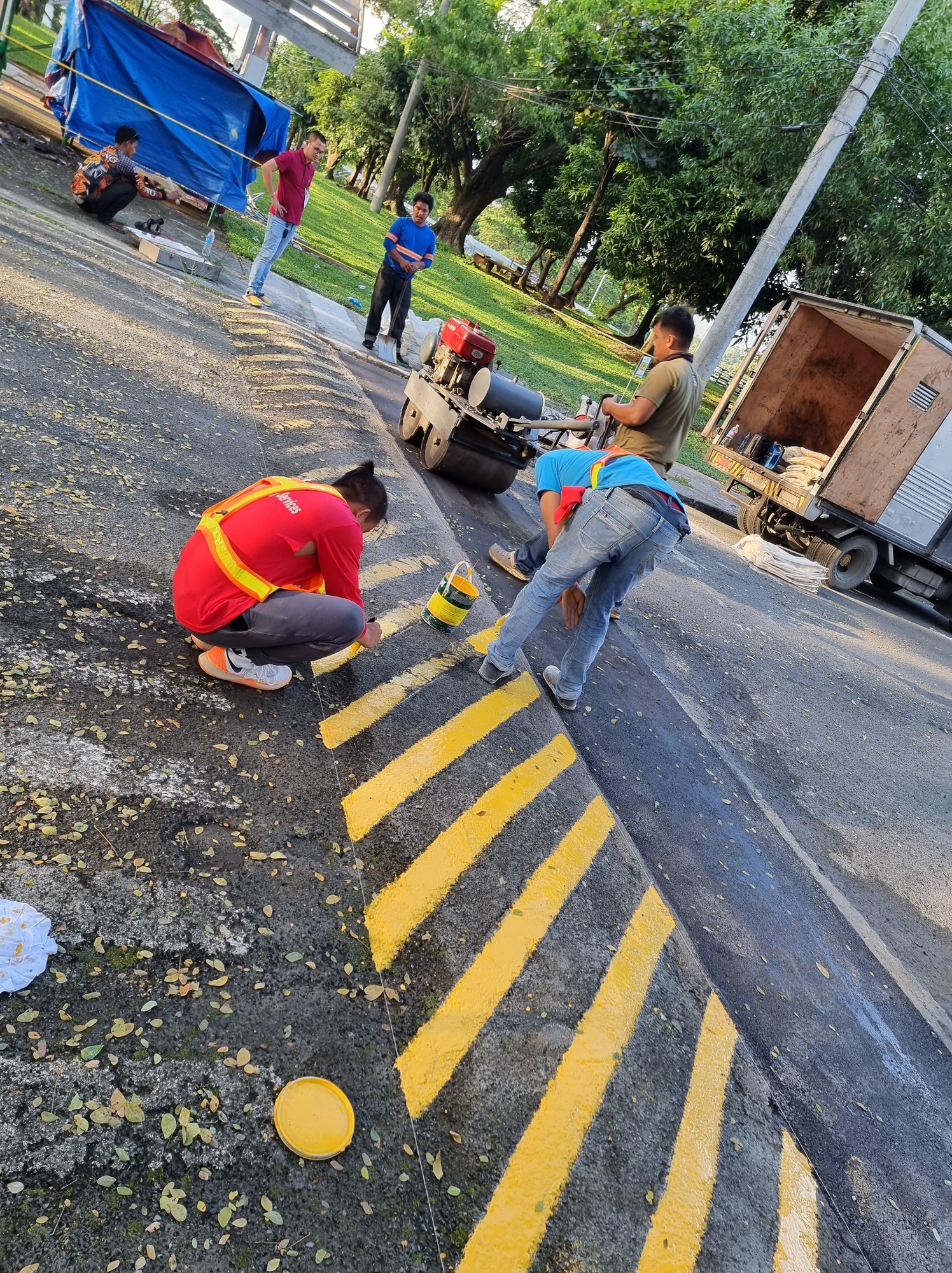 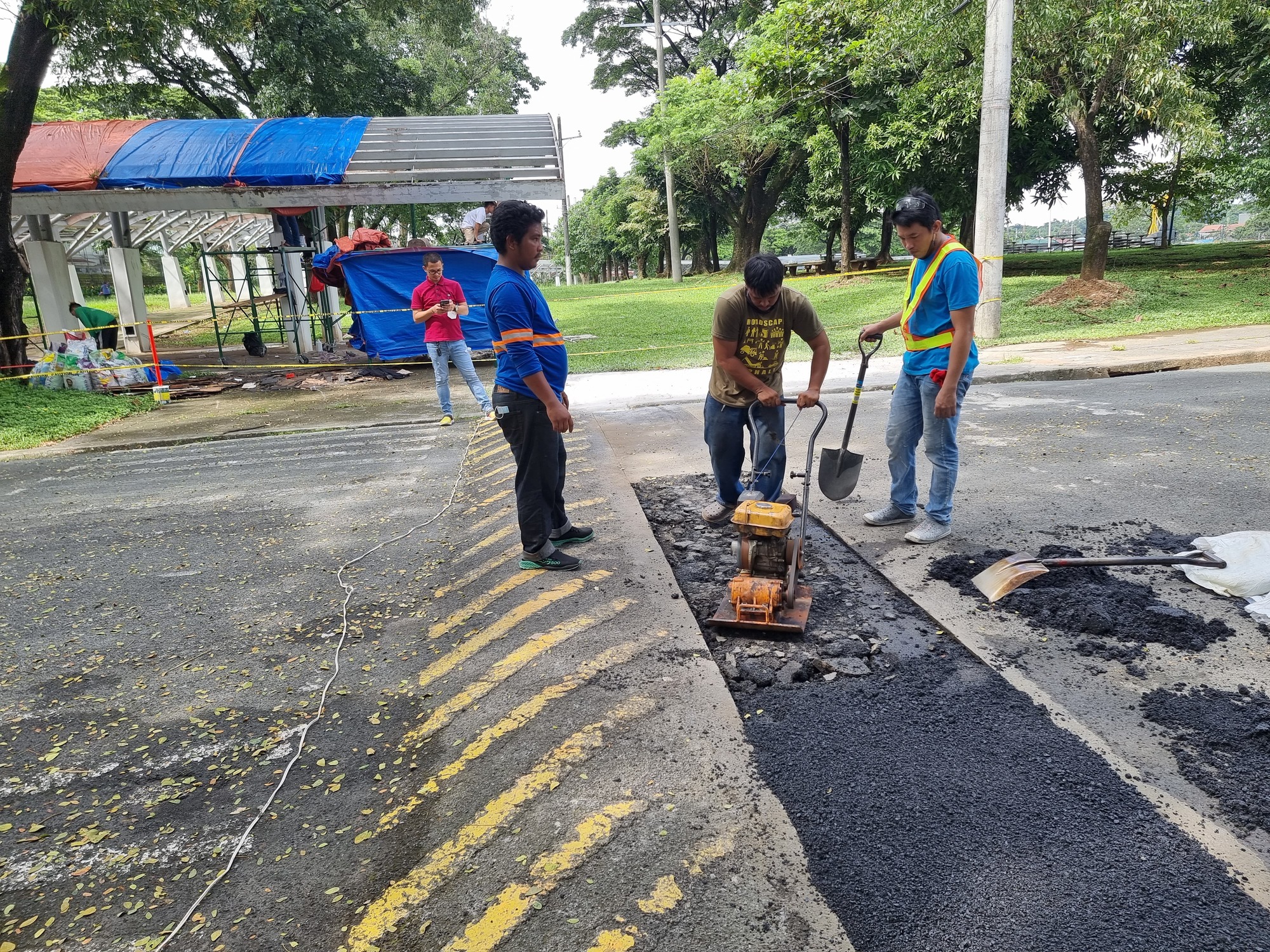 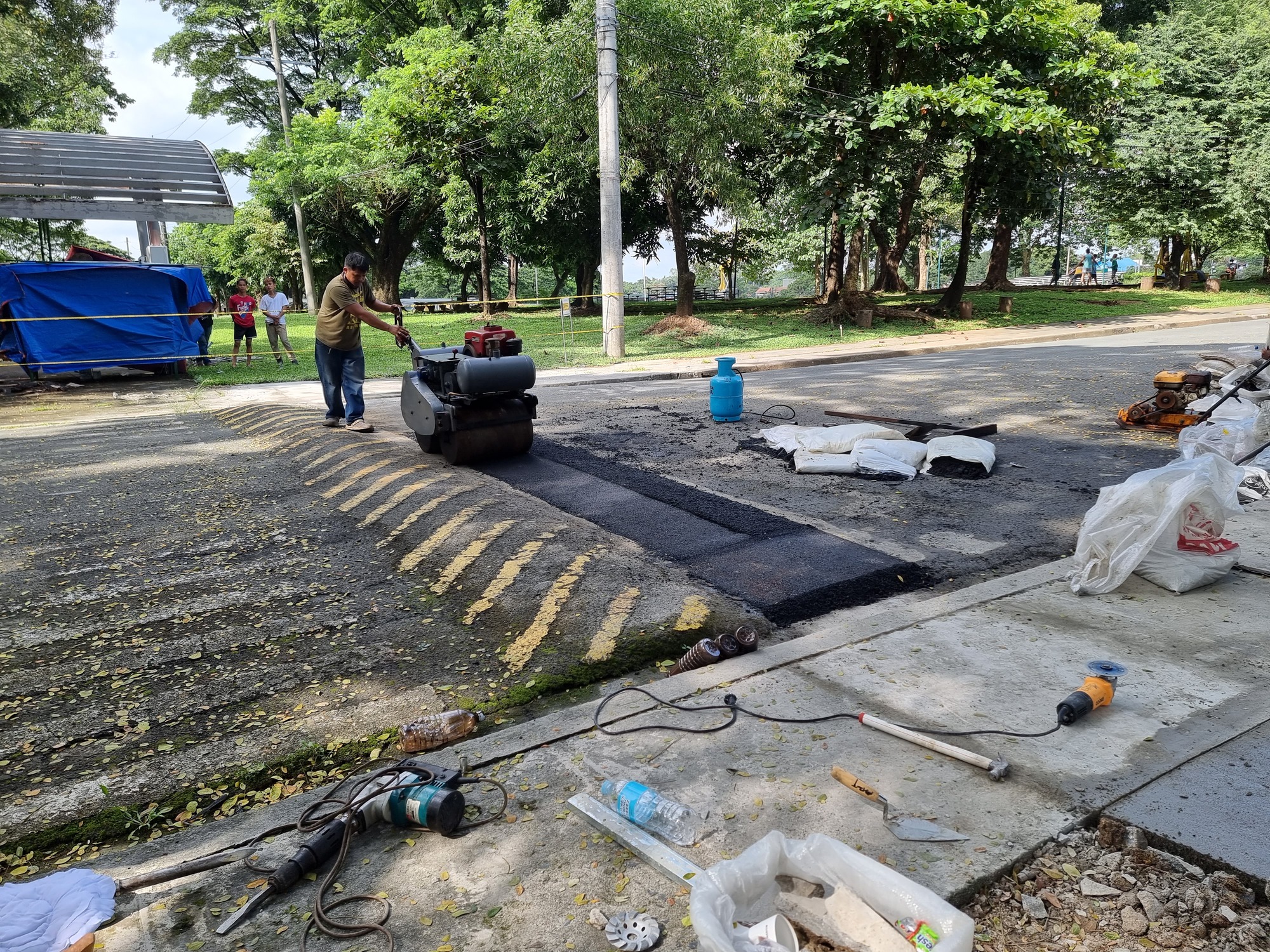 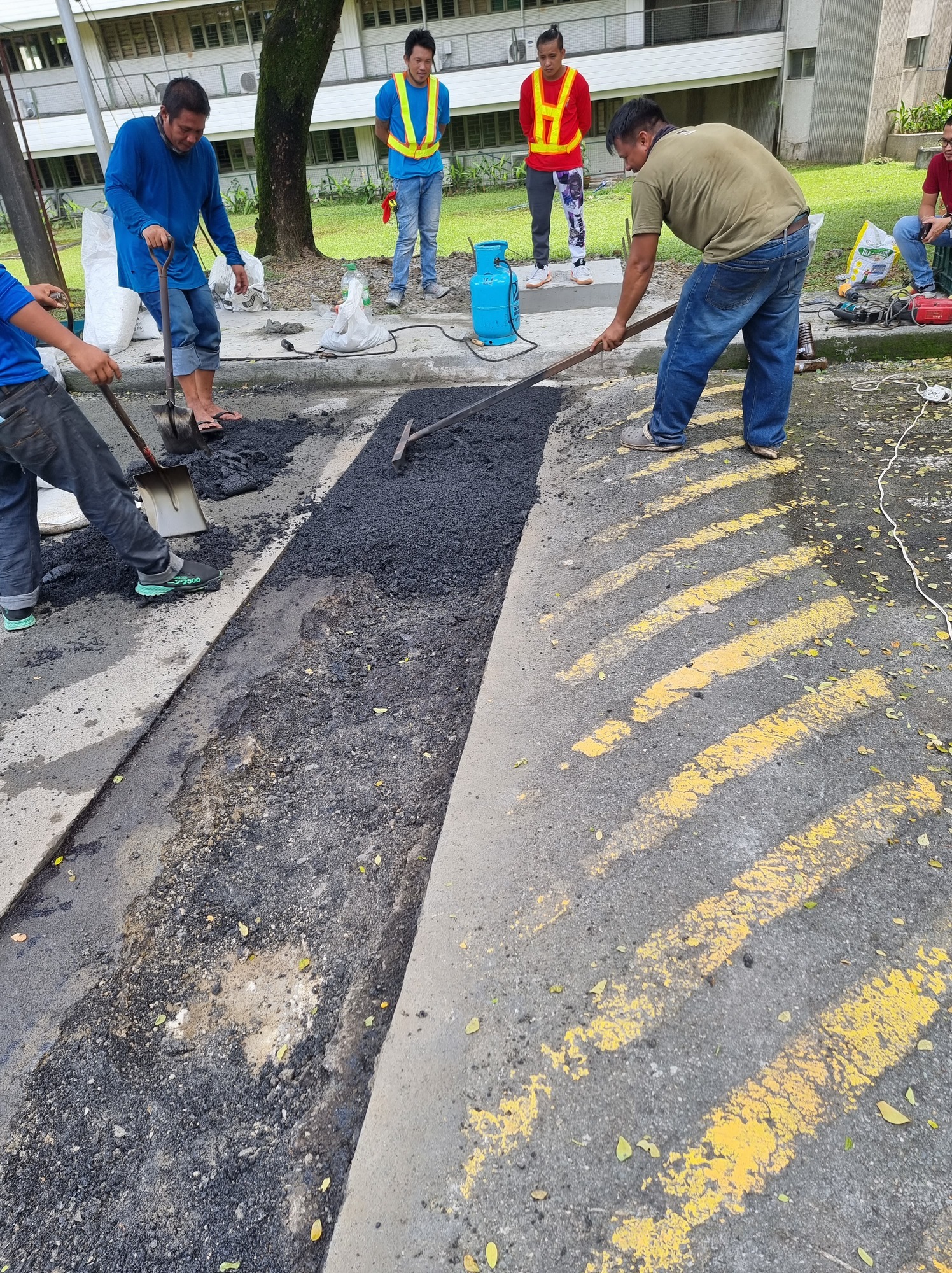 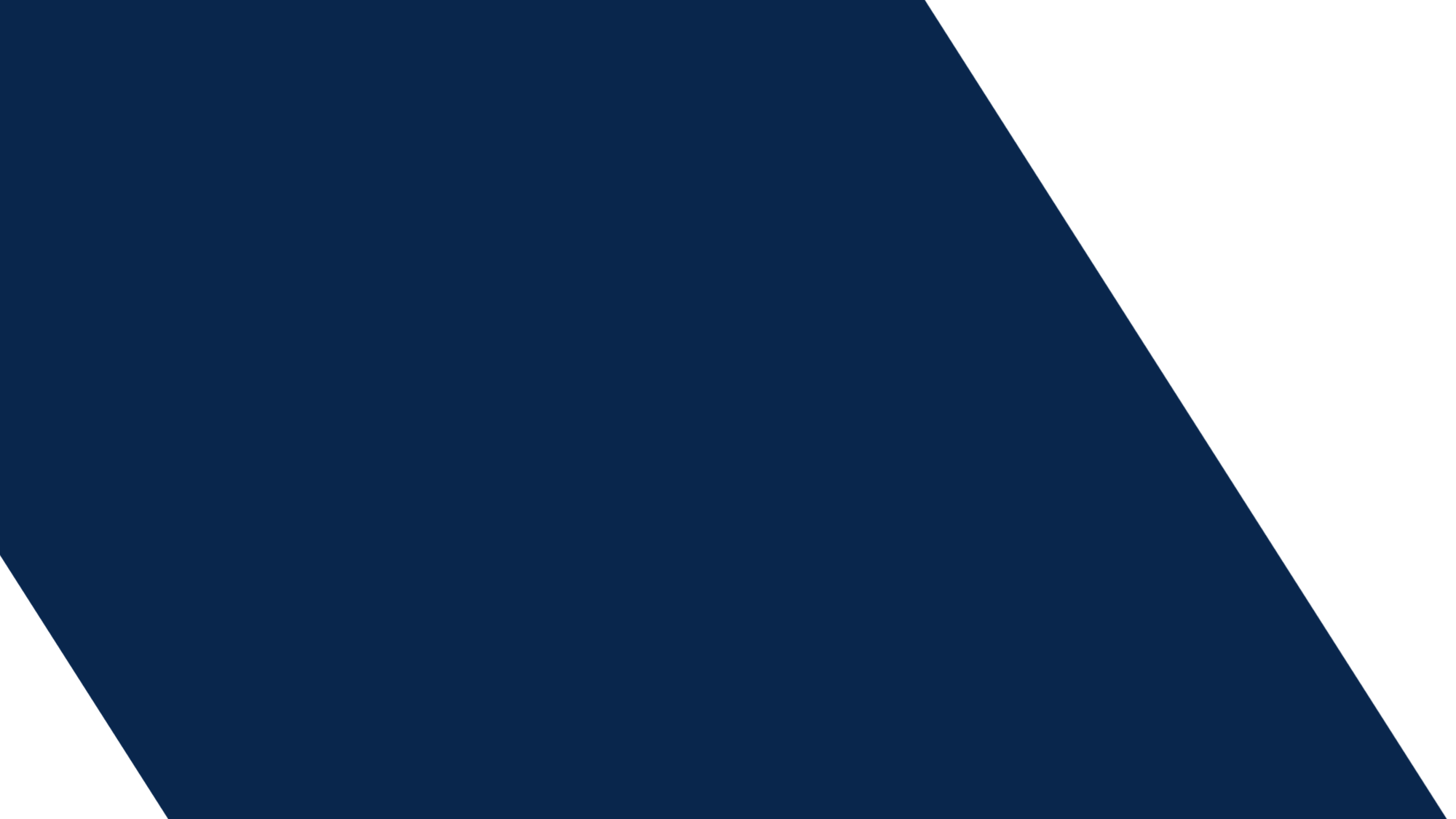 Road Asphalt Repair- FEU Diliman
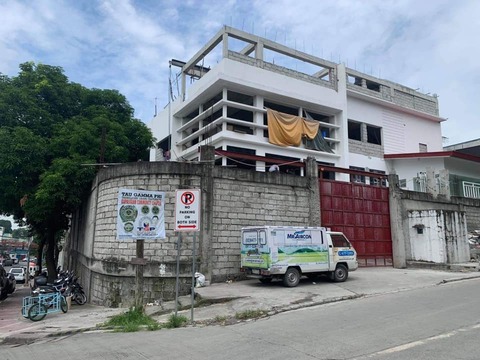 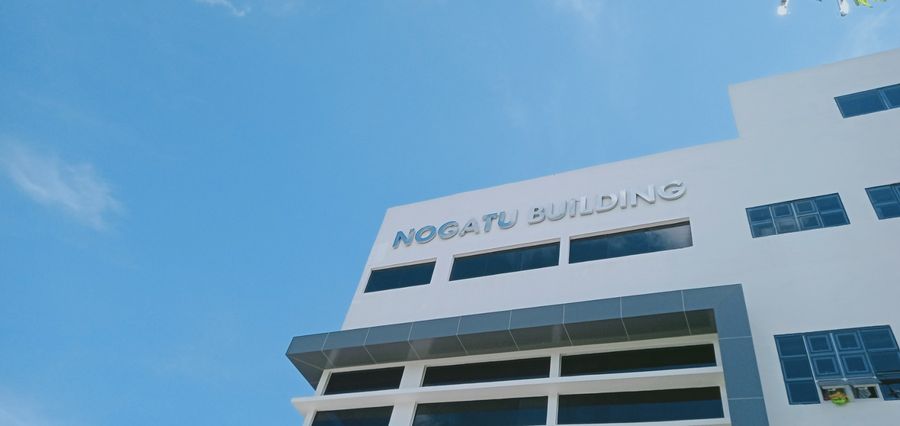 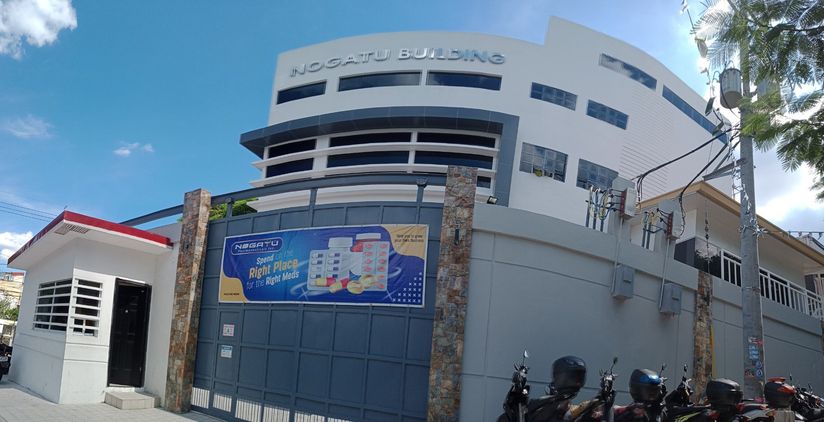 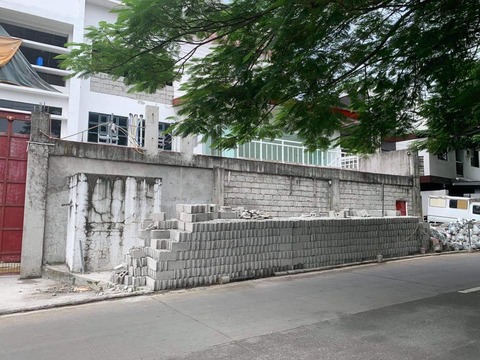 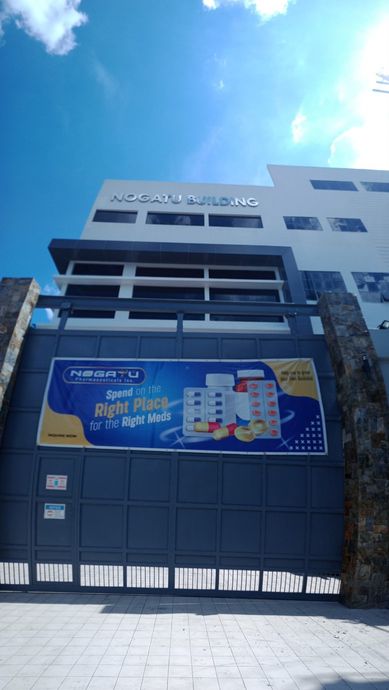 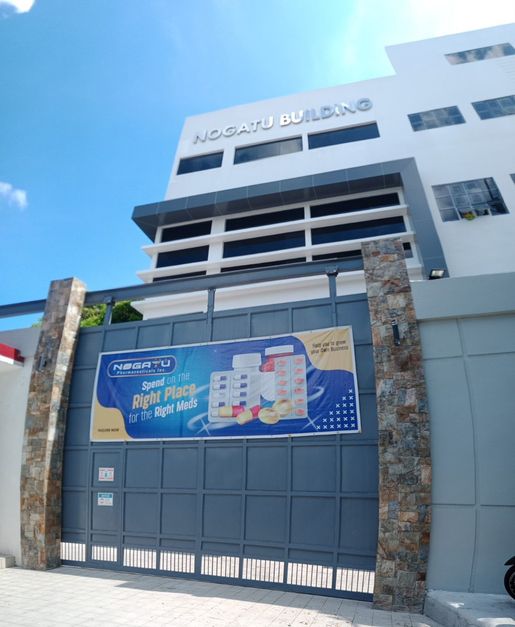 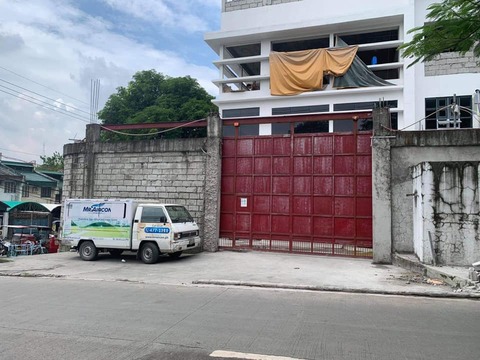 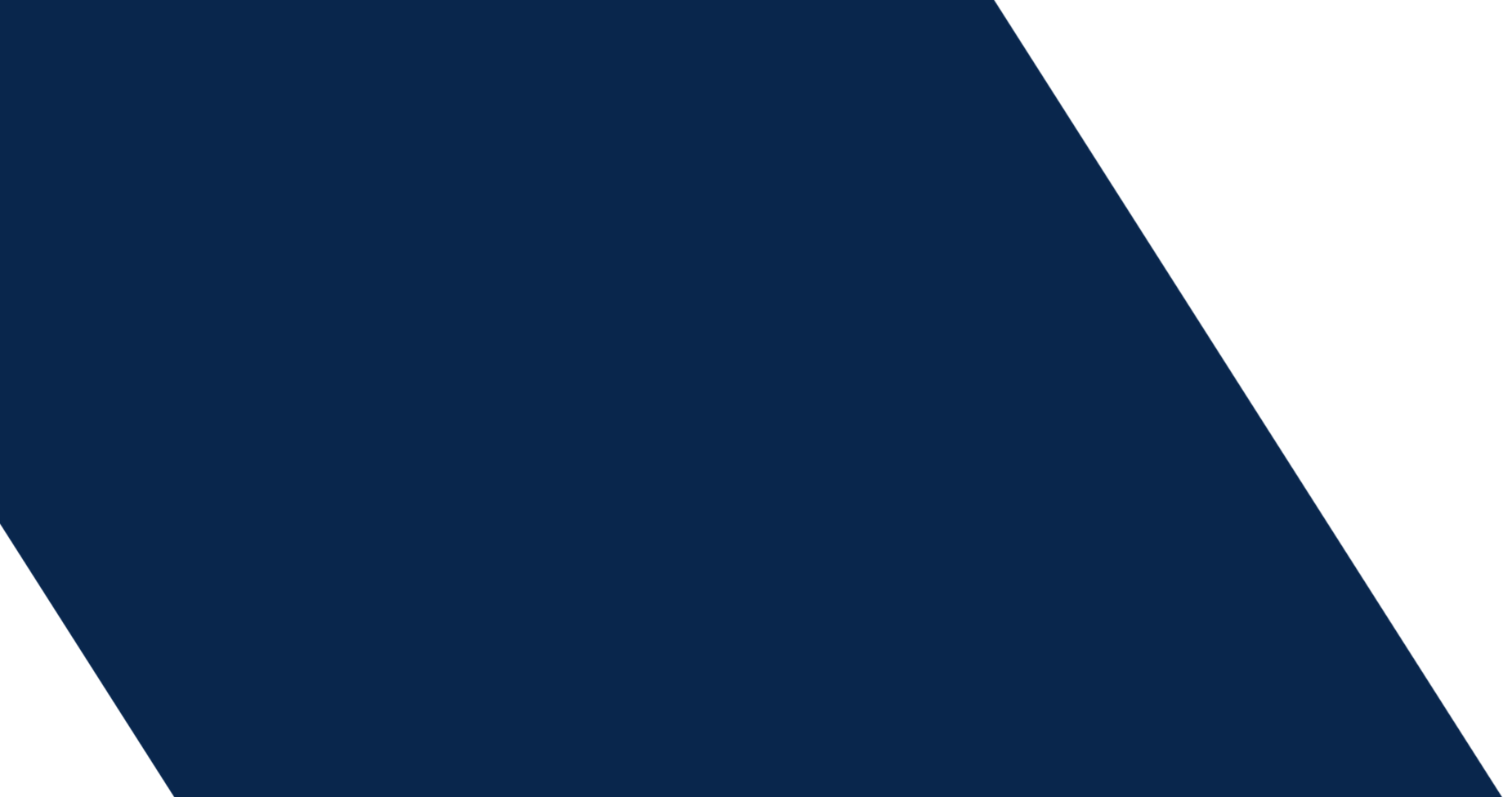 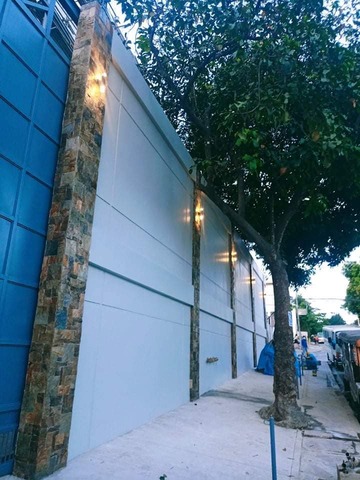 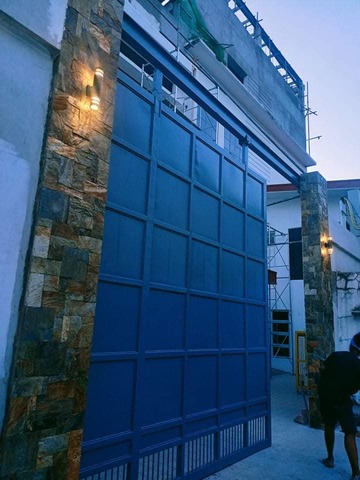 NOGATU BUILDING, HOLY SPIRIT DRIVE, QUEZON CITY
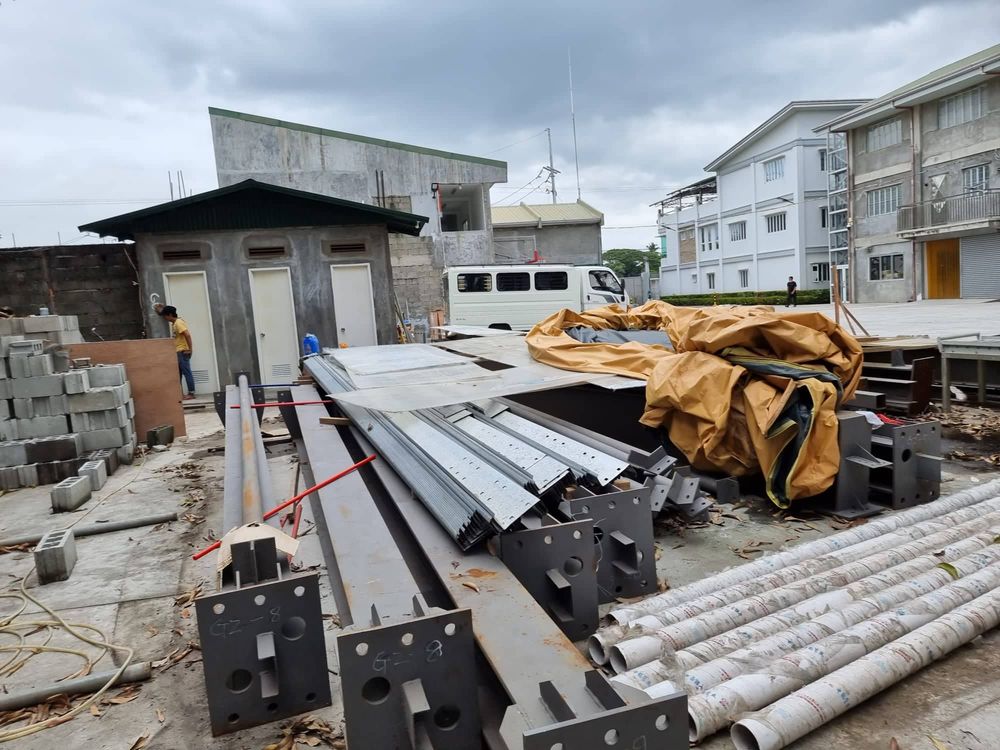 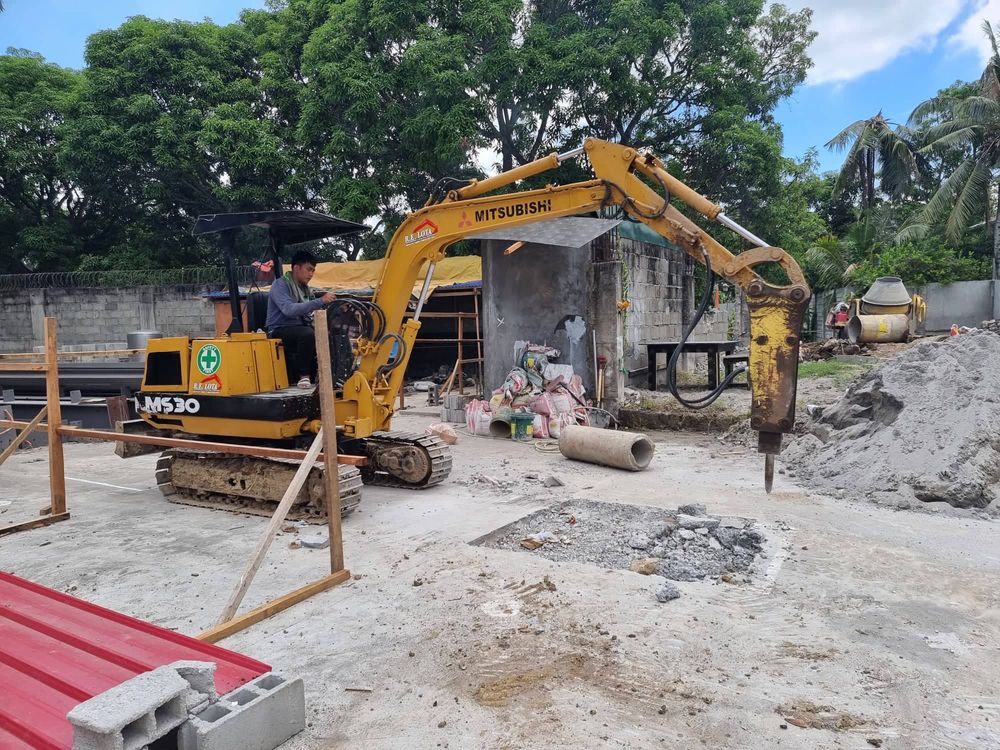 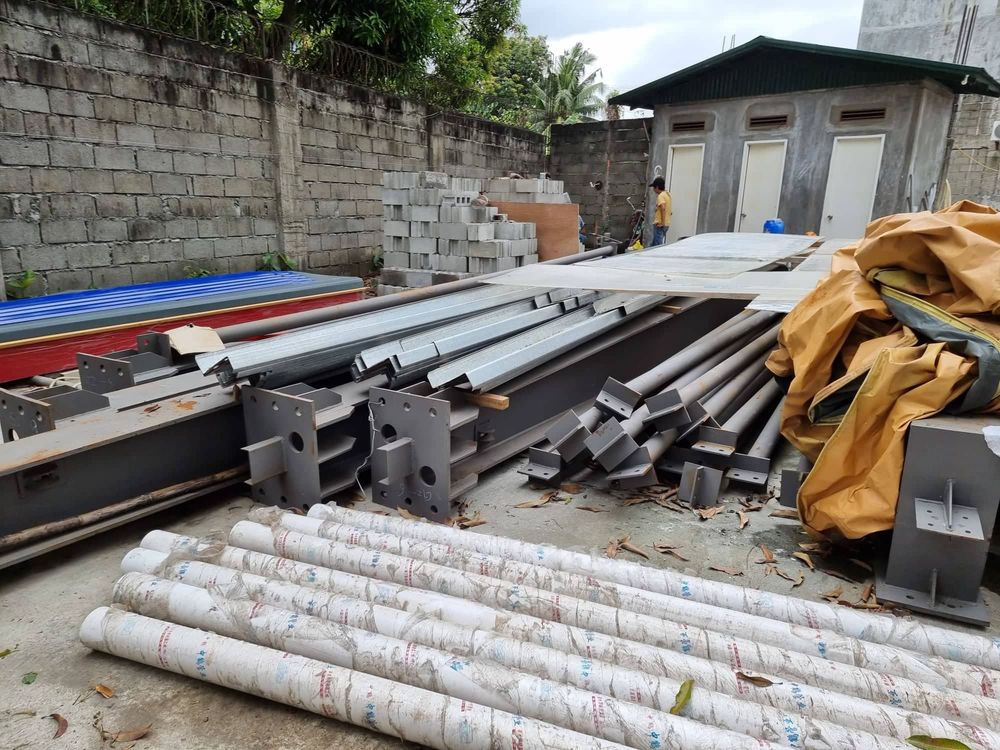 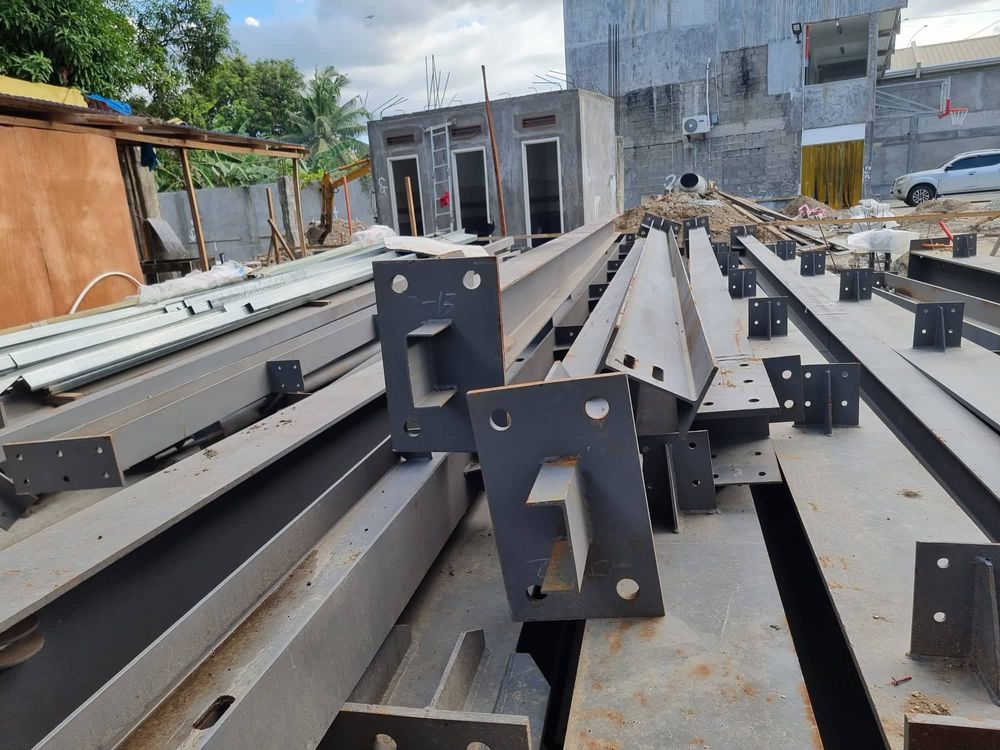 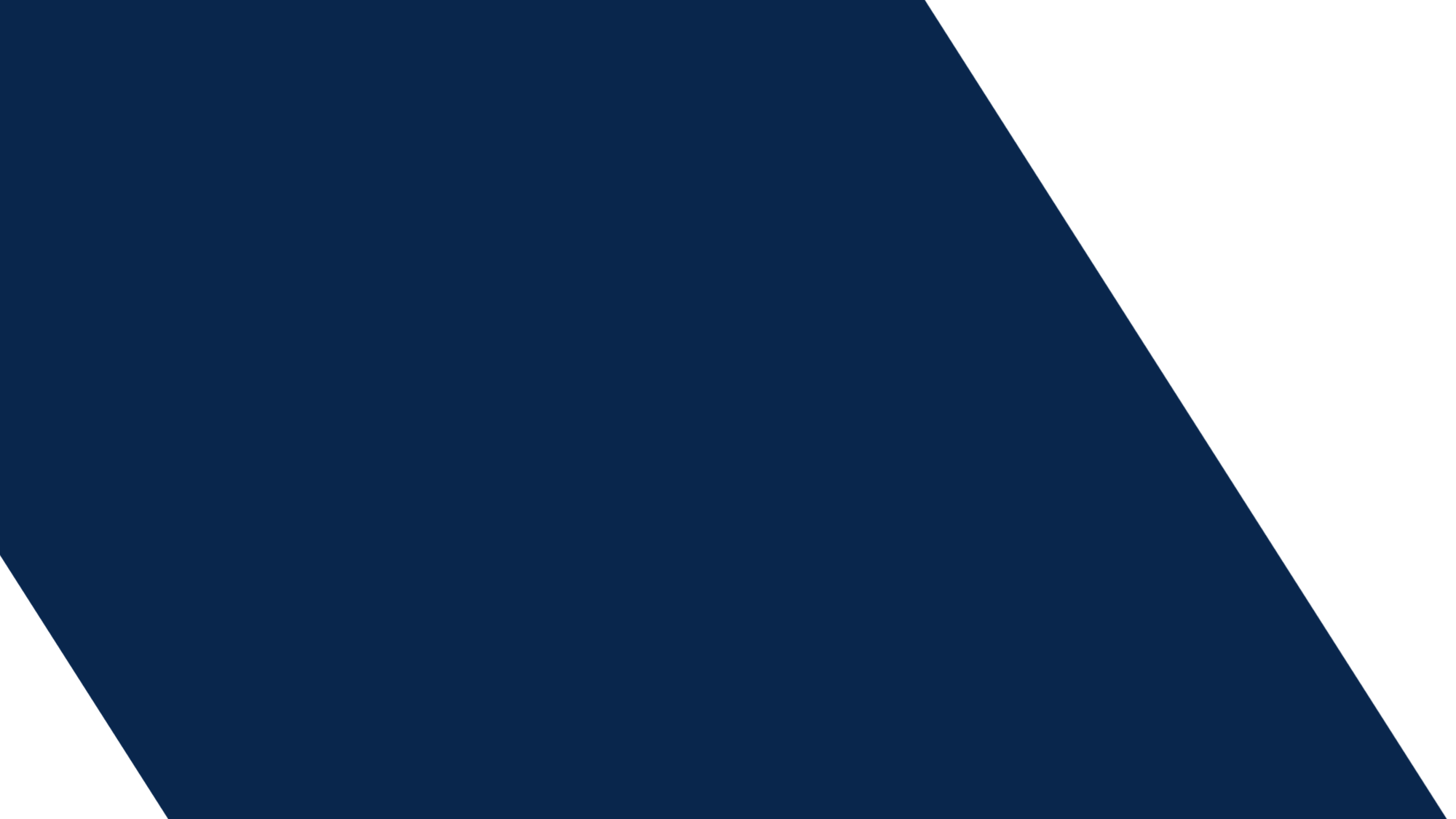 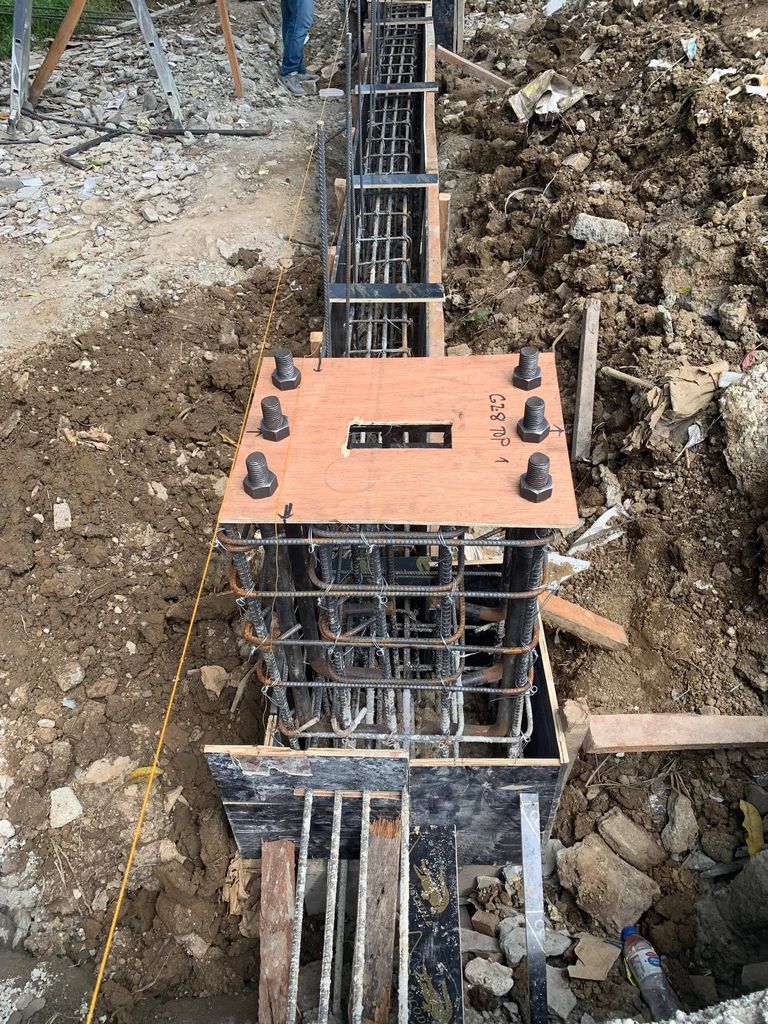 SILVERSTAR WAREHOUSE
ON GOING CONSTRUCTION AT NIUGAN BULACAN
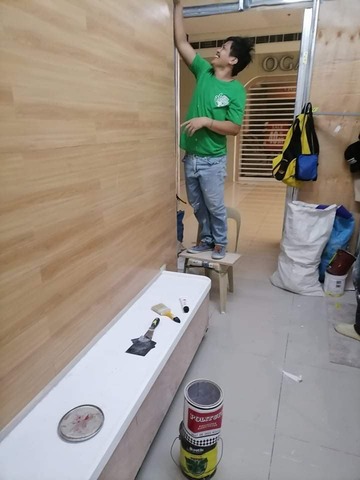 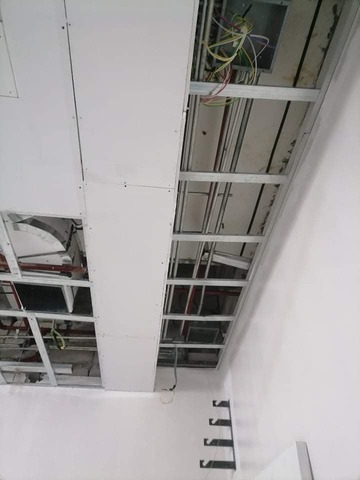 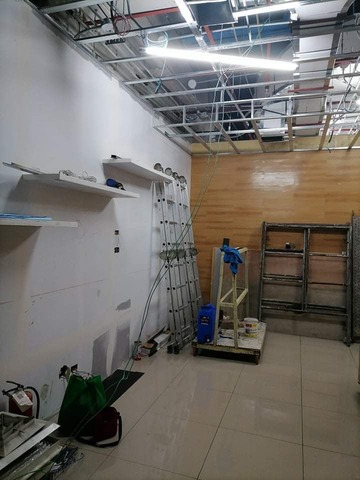 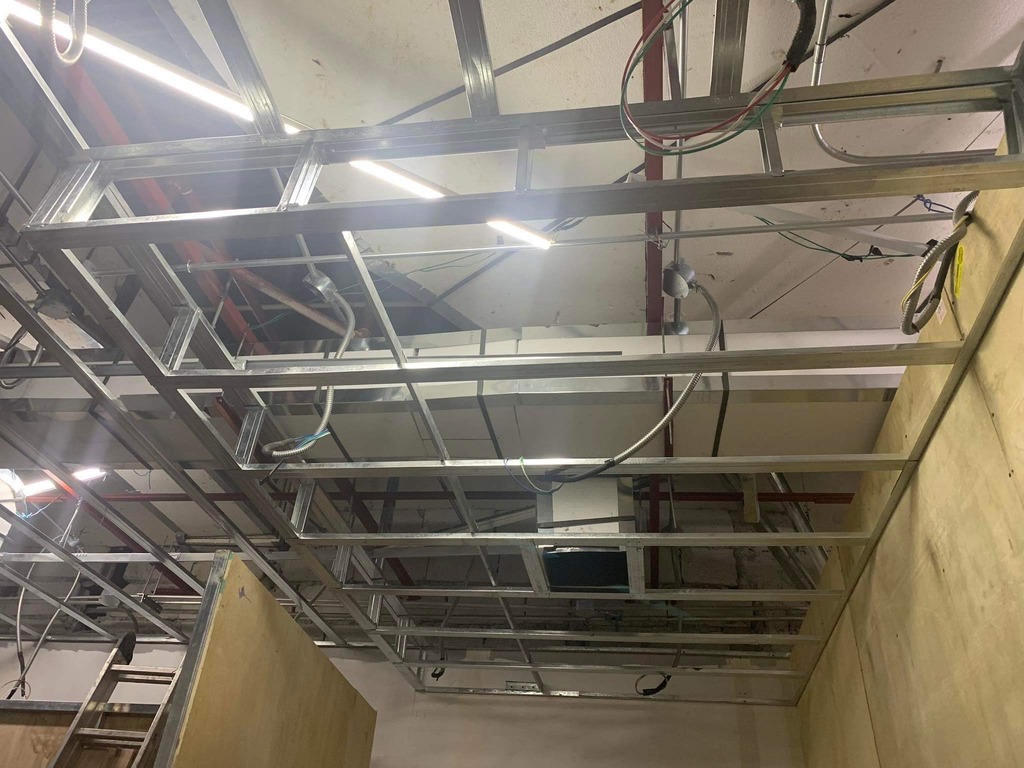 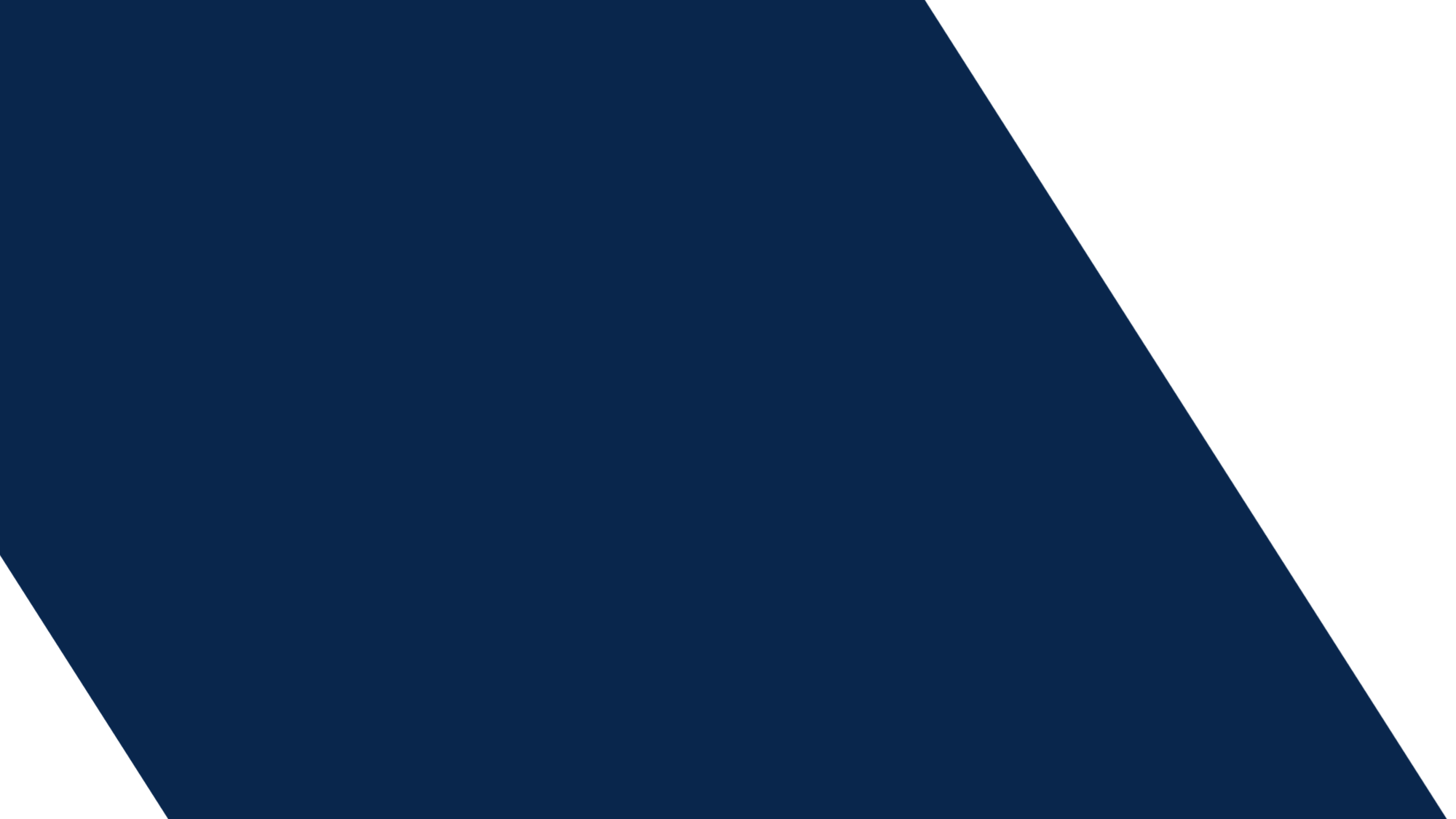 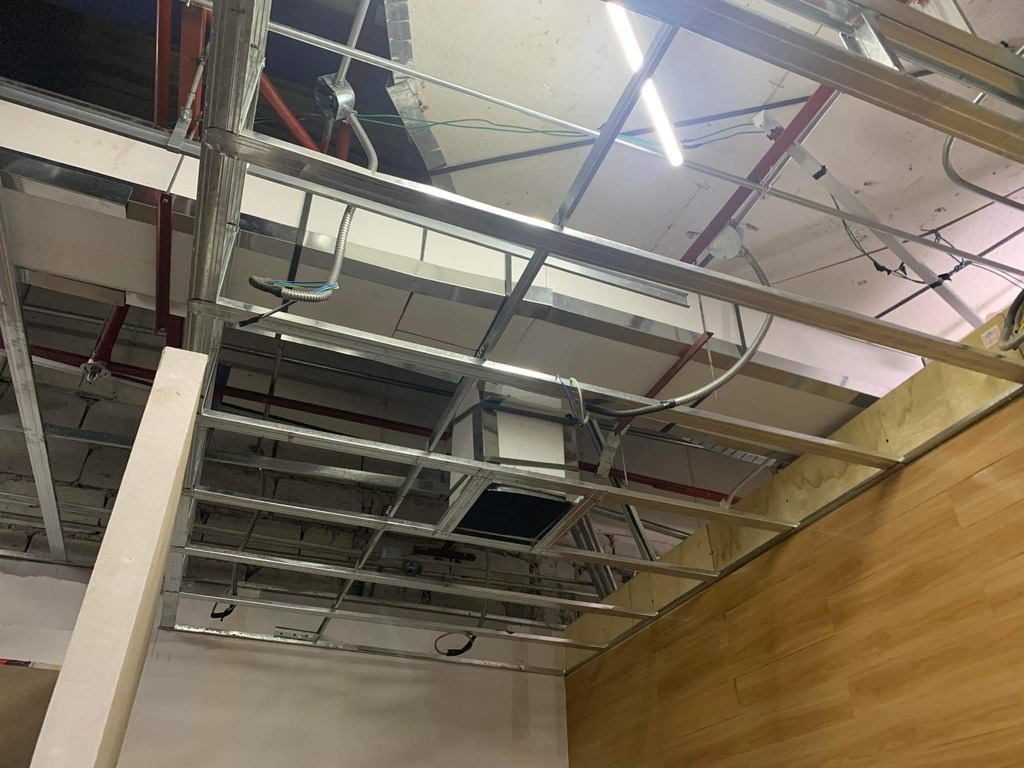 PIC-A-B00
ON GOING CONSTRUCTION AT SM NORTH, THE BLOCK 3RD FLOOR
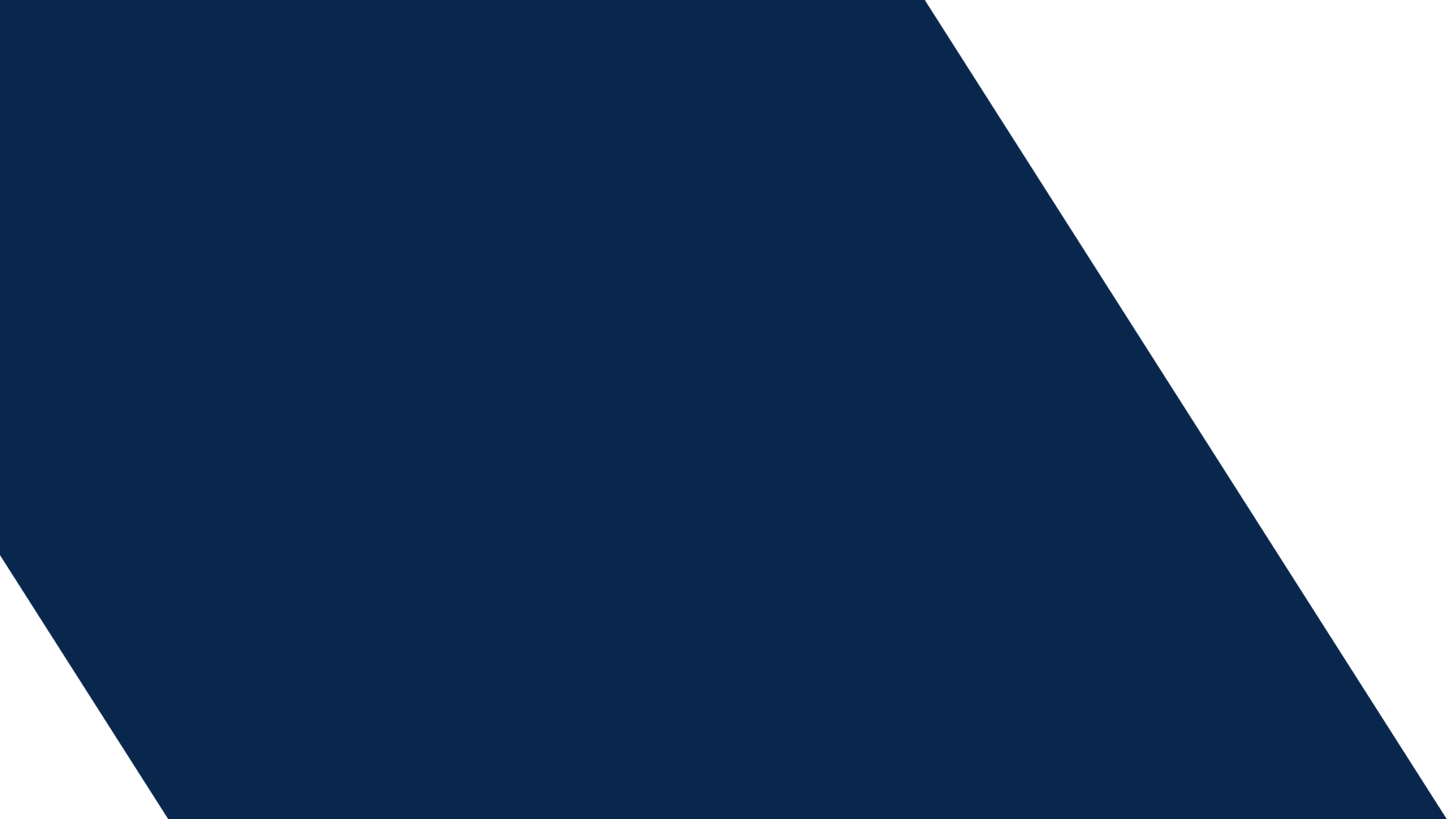 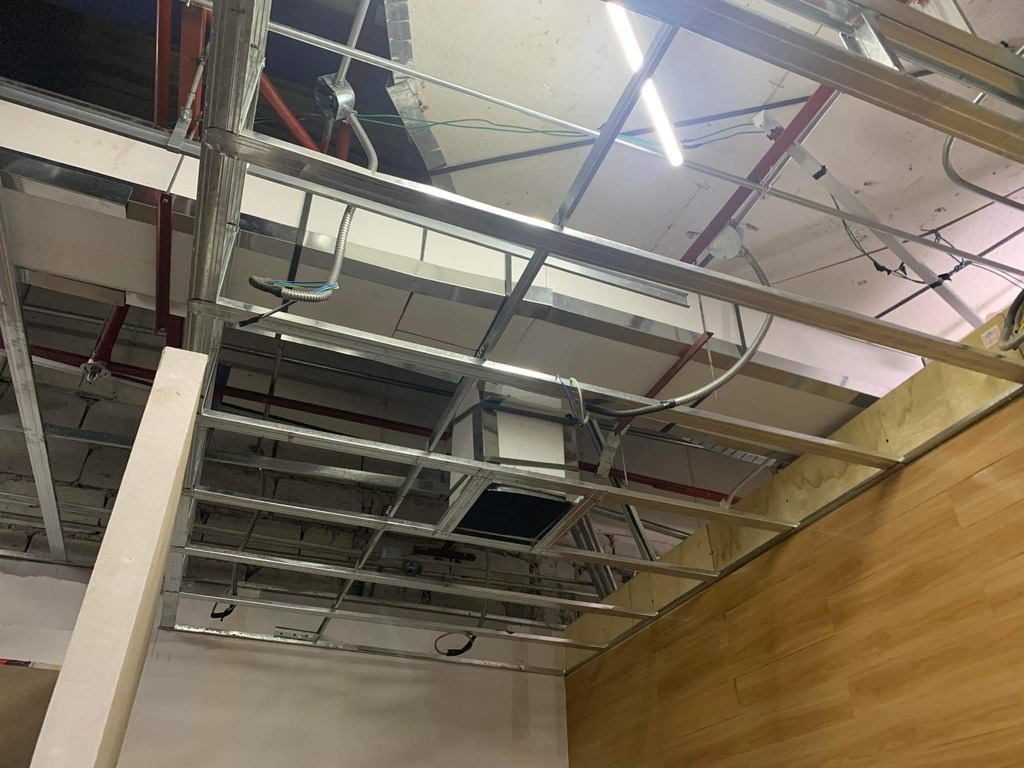 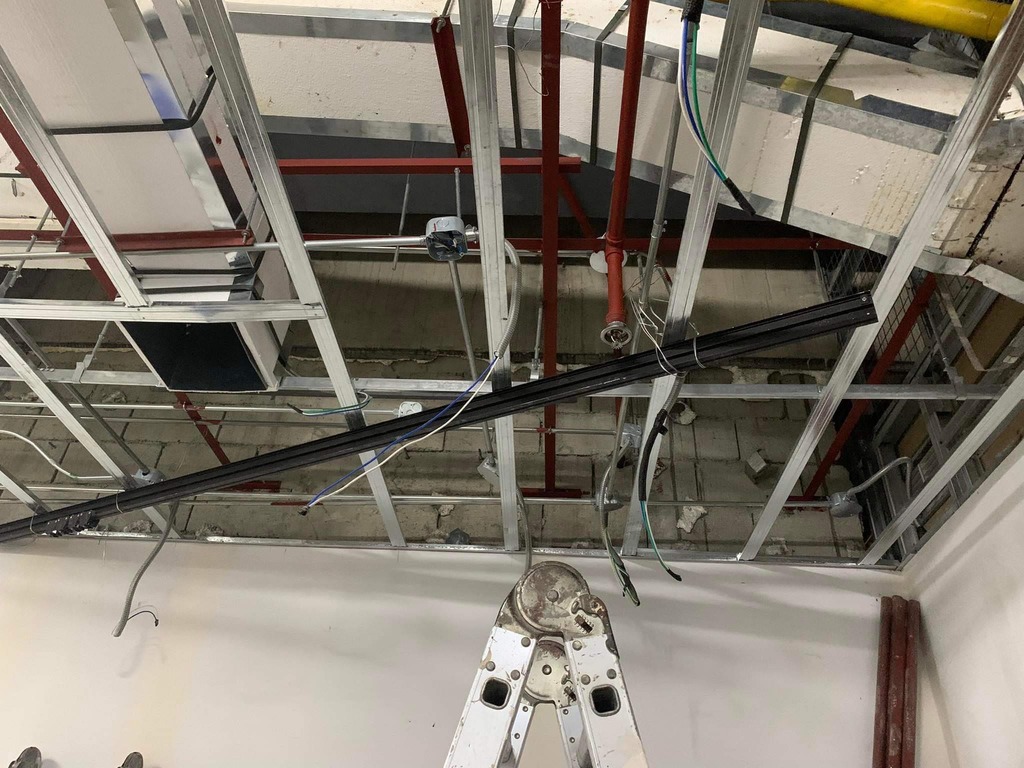 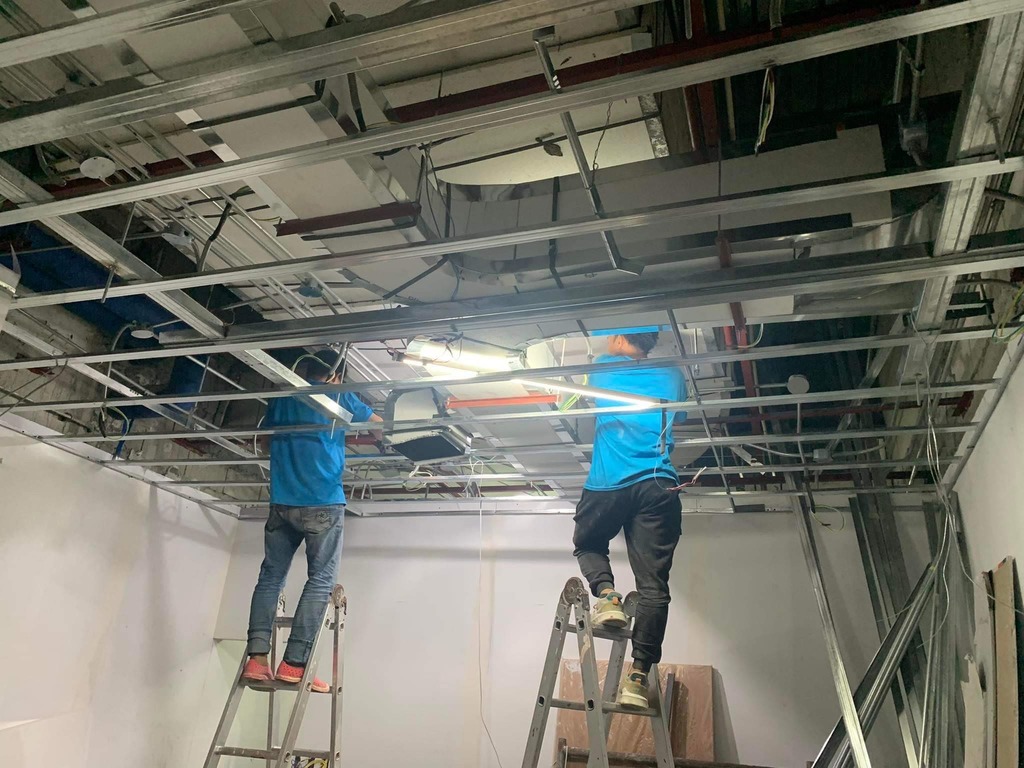 FIRE PROTECTION INSTALLATION 
SM NORTH THE BLOCK PIC-A- BOO STUDIO
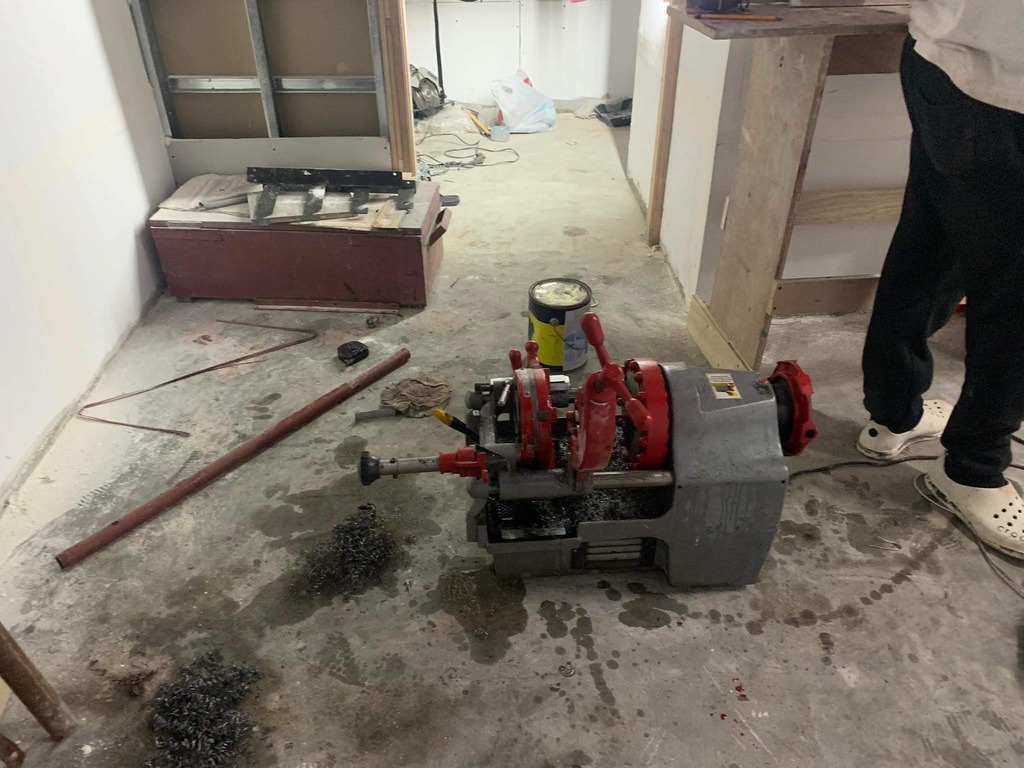 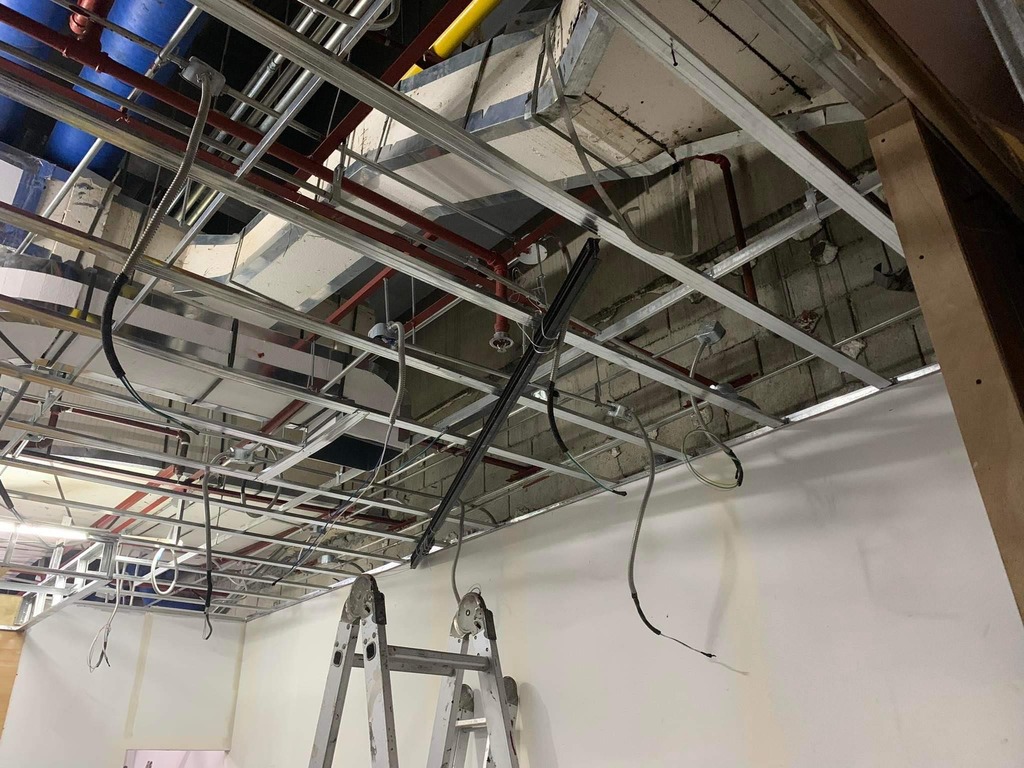 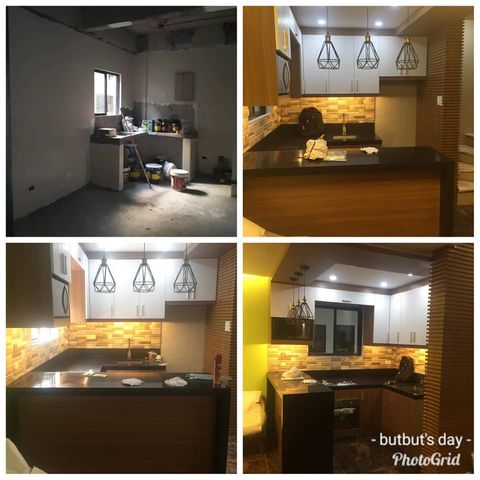 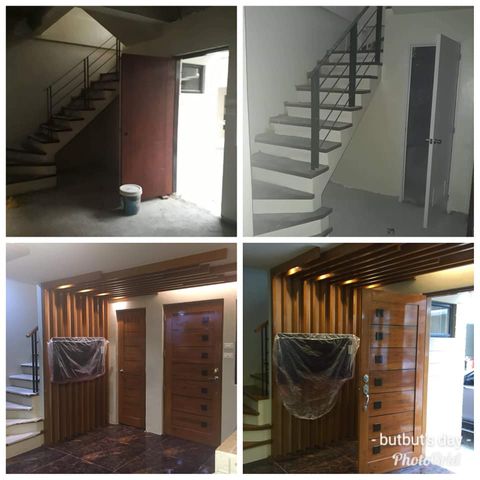 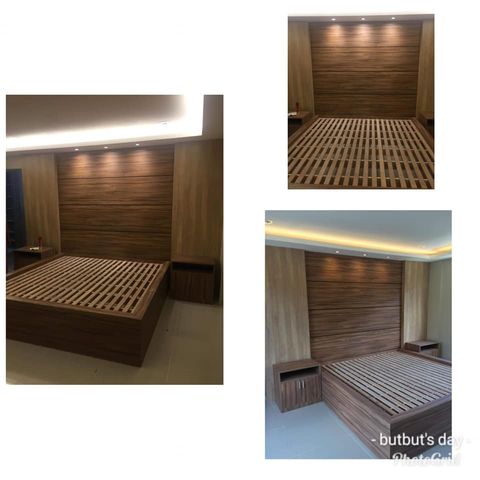 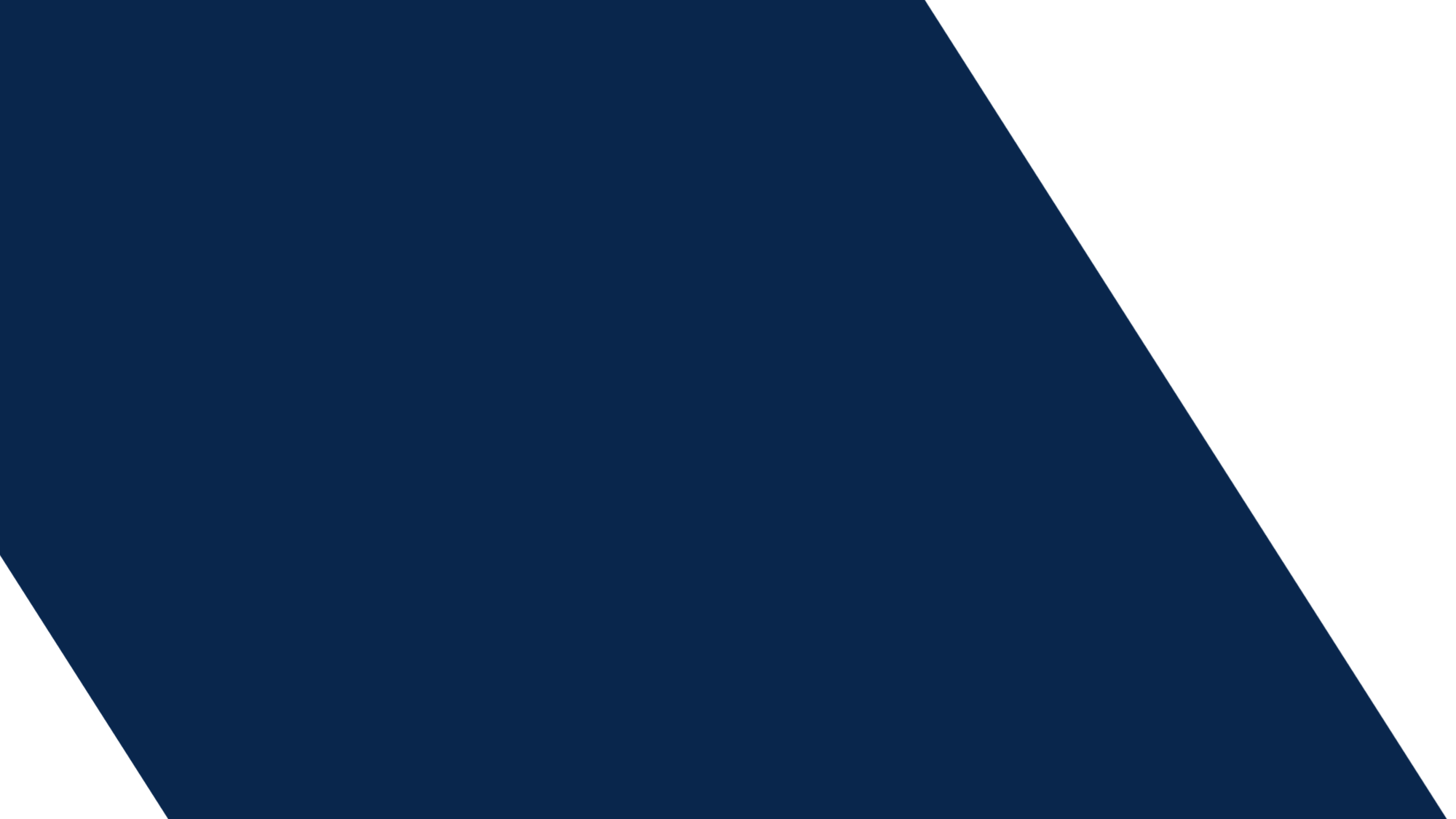 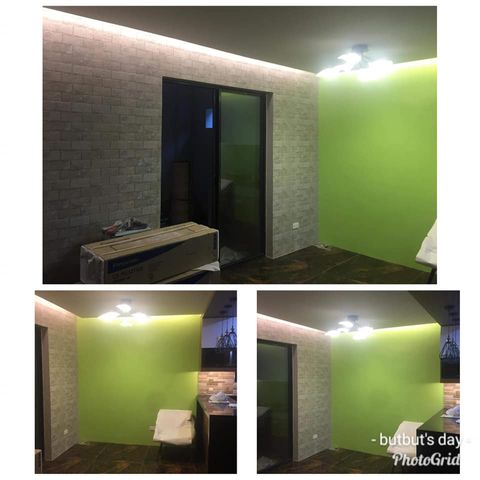 AGAS RESIDENCE, KINGSPOINT Q.C
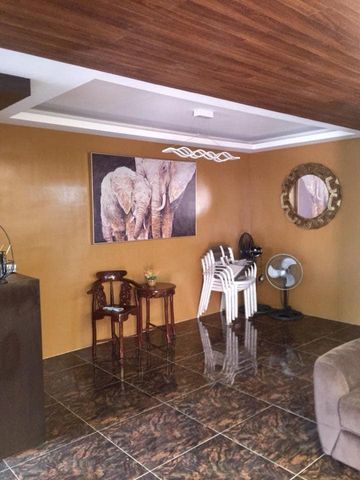 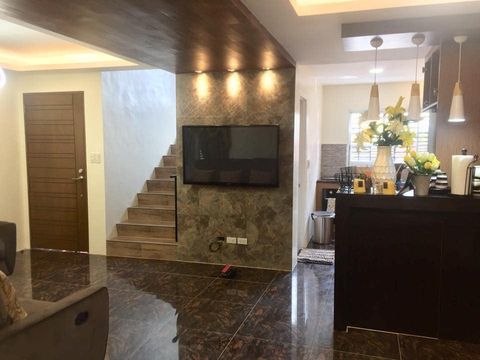 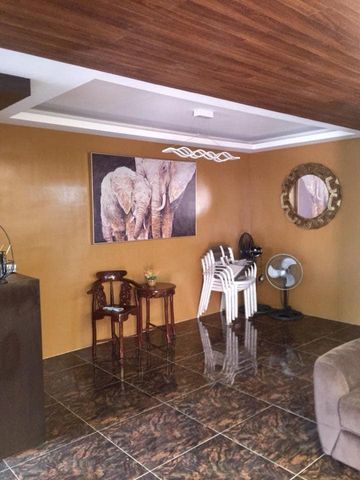 HERNANDEZ RESIDENCE, LANCASTER, CAVITE
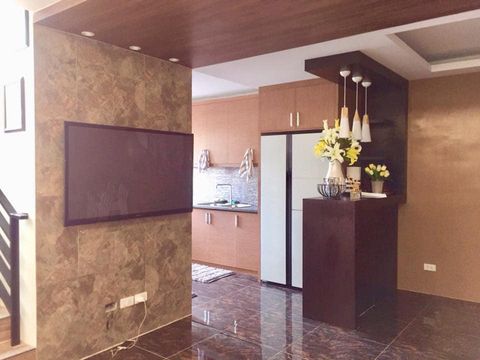 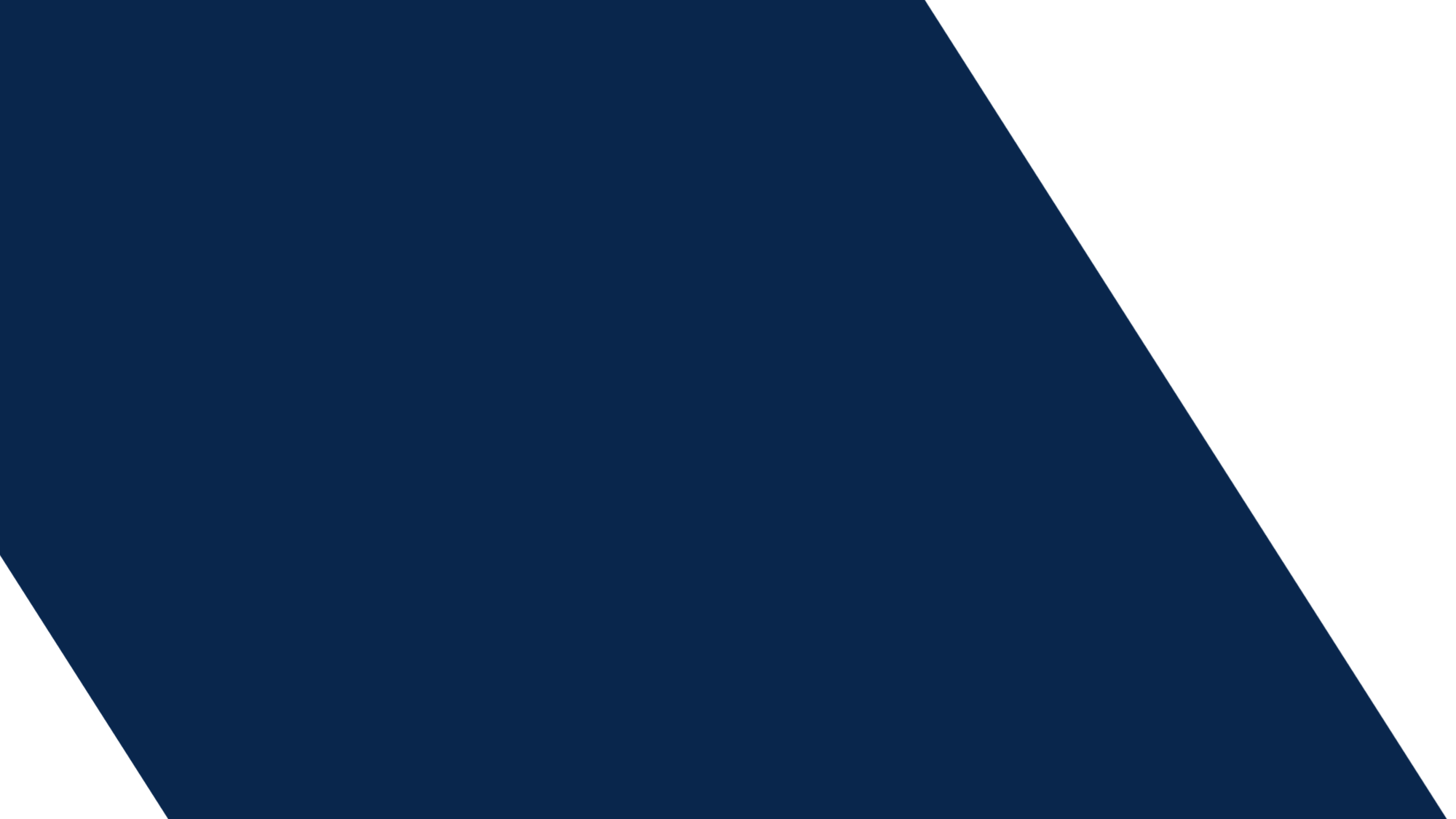 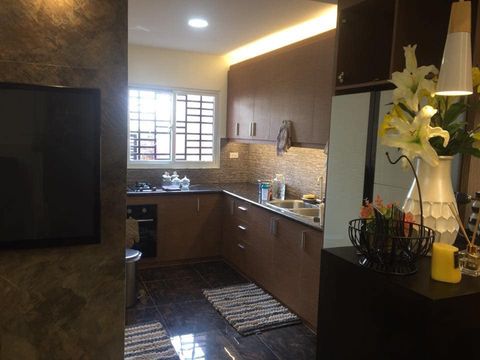 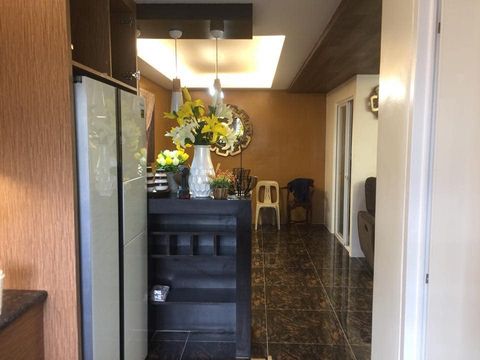 GRACE RESIDENCE, RENOVATION AT SAN FERNANDO, PAMPANGA
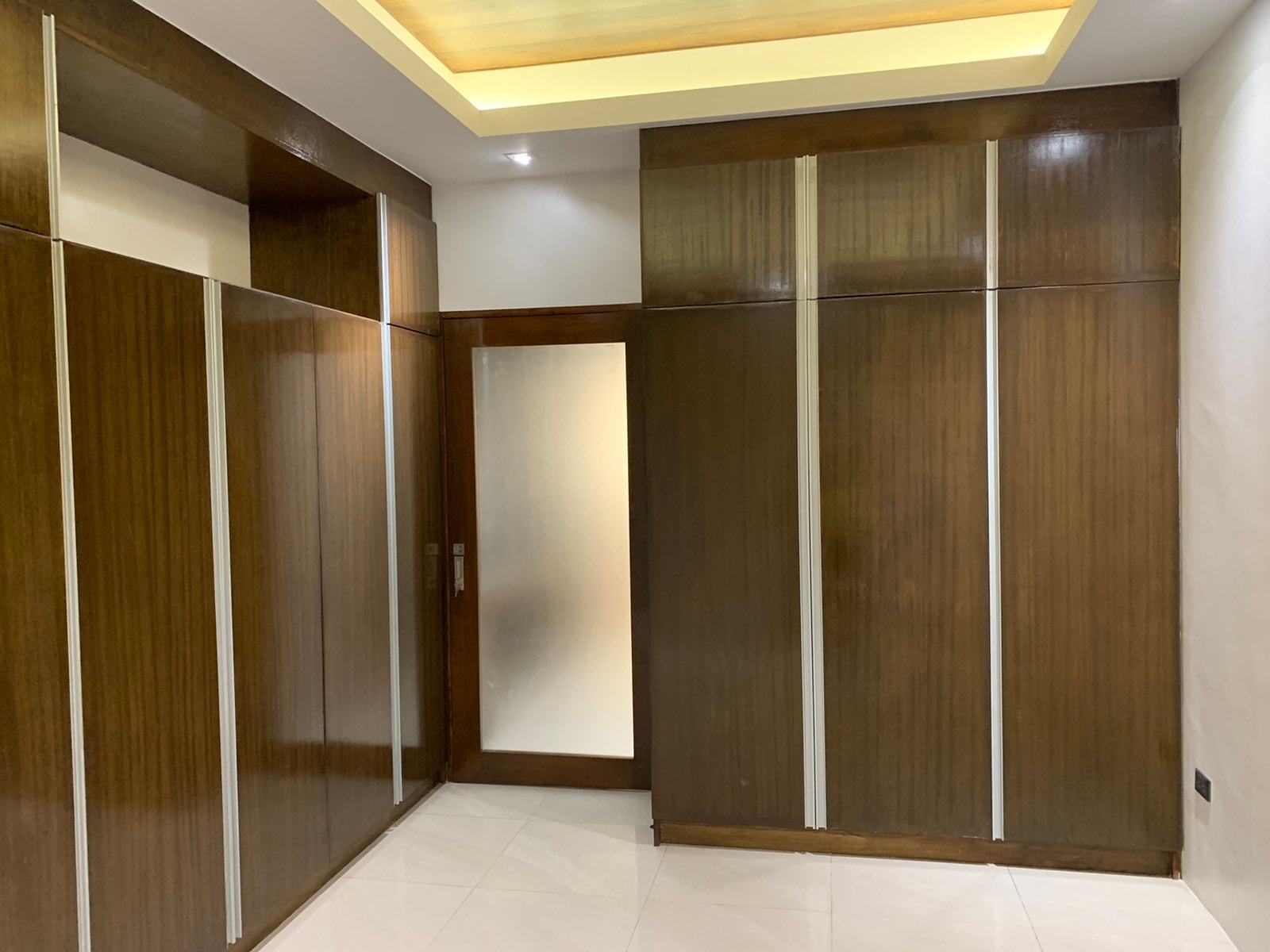 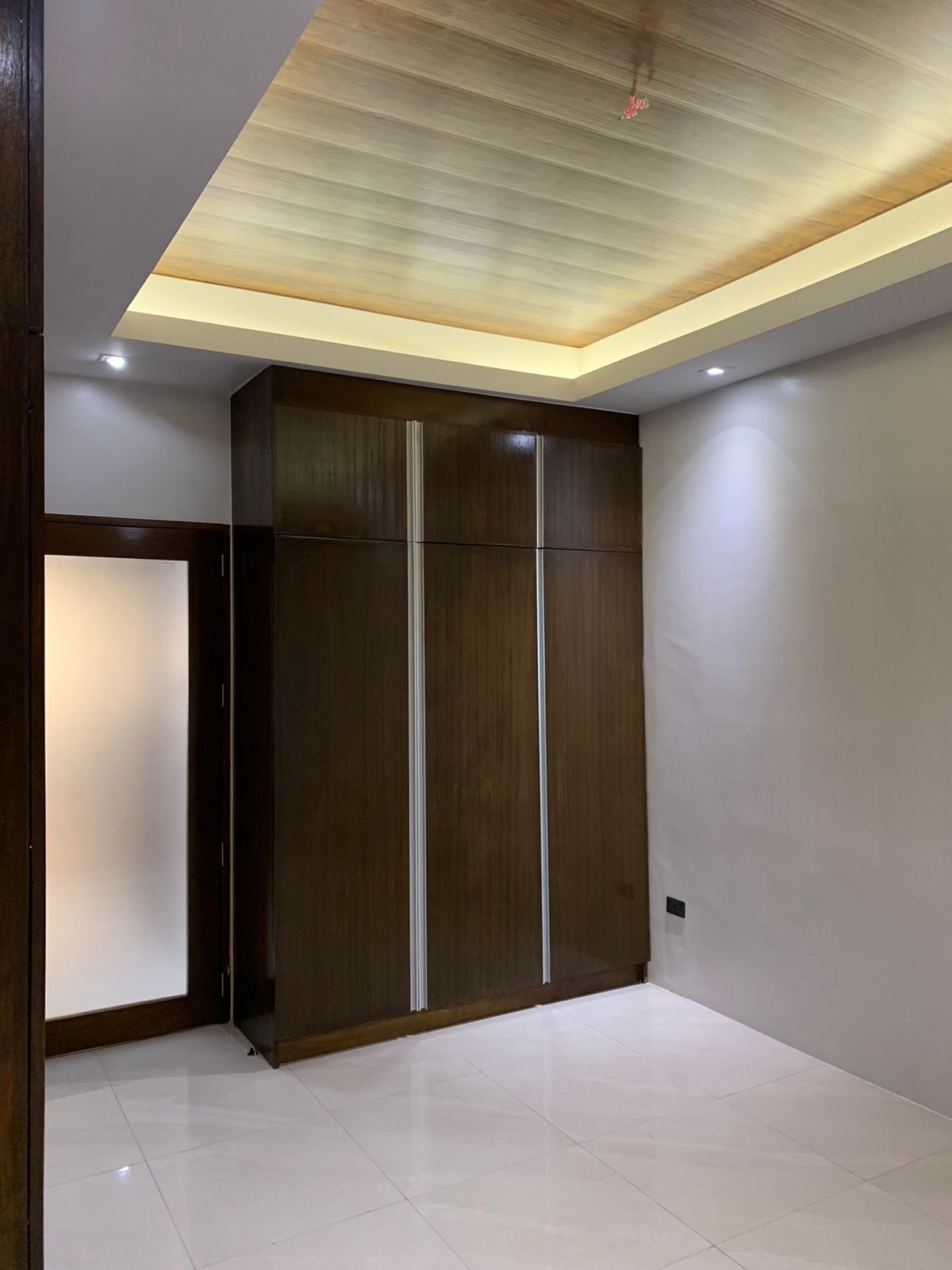 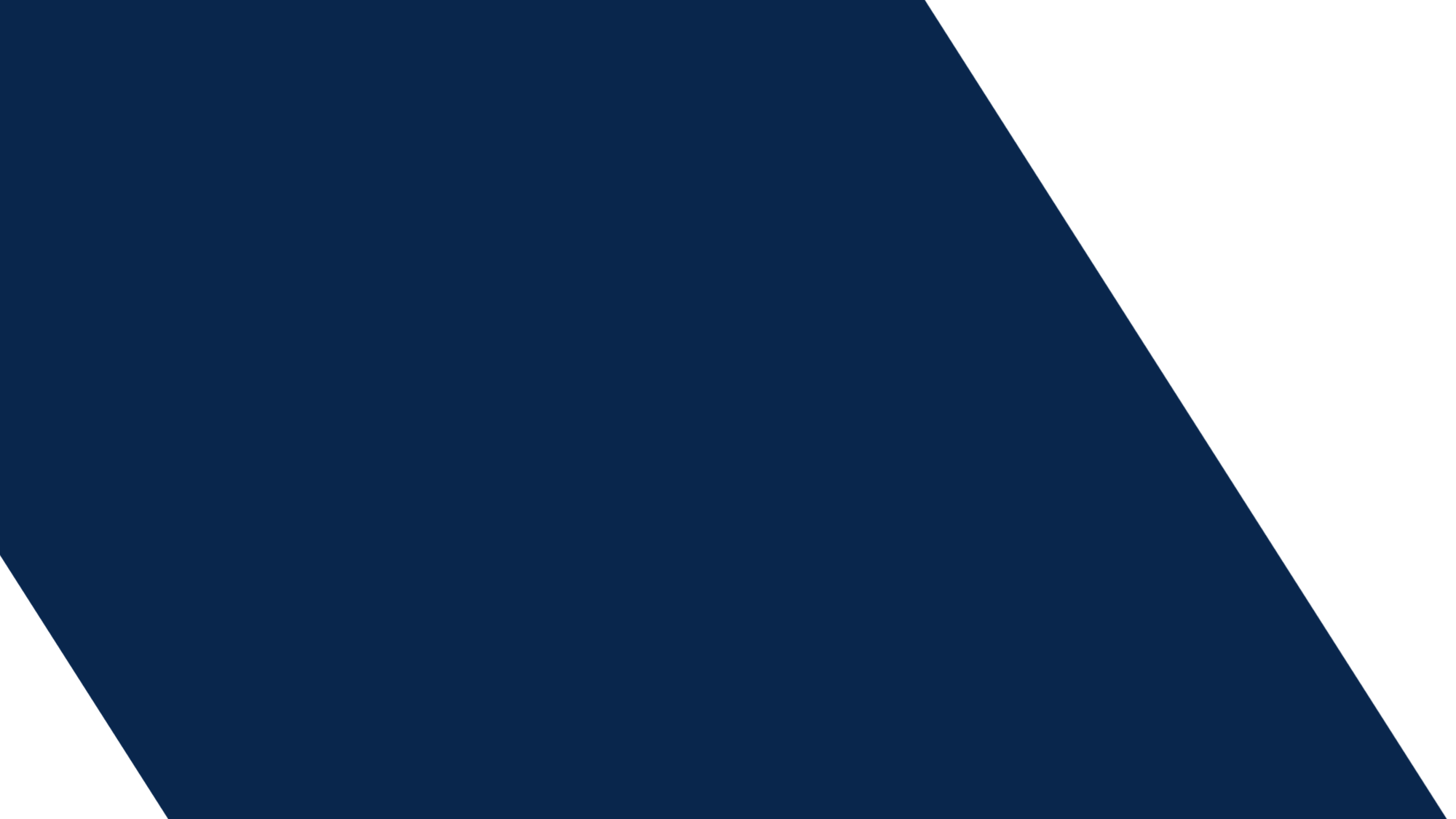 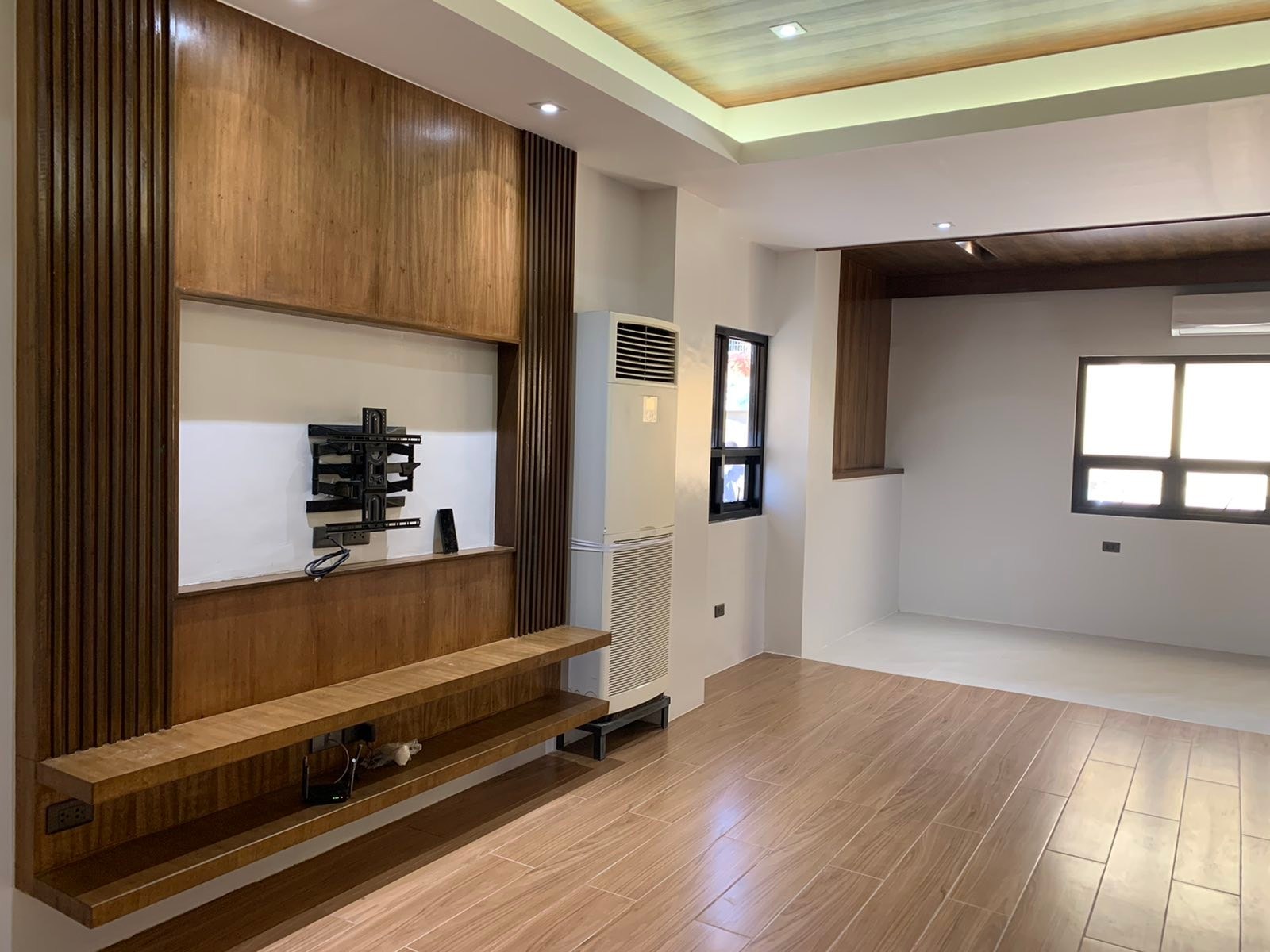 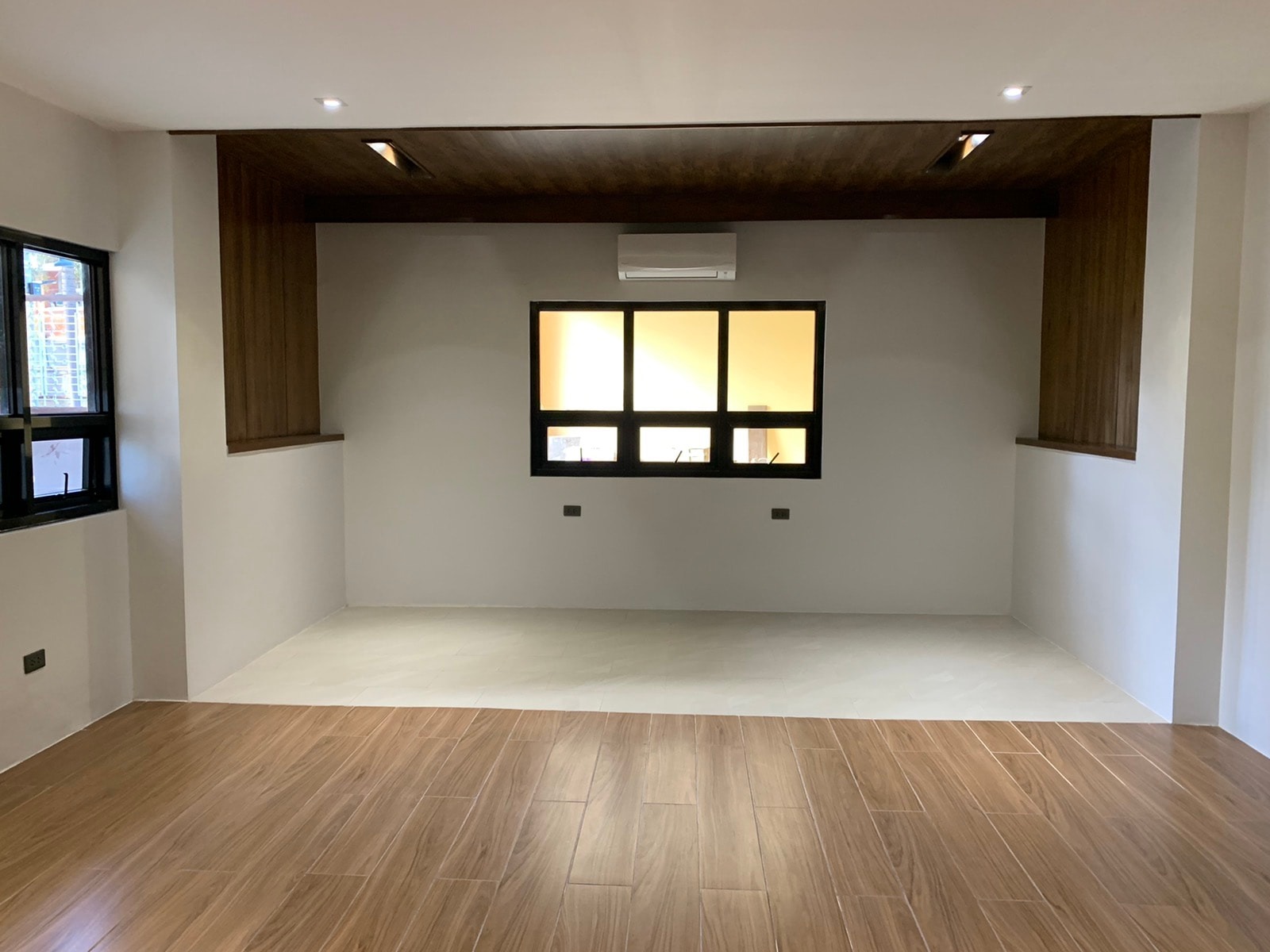 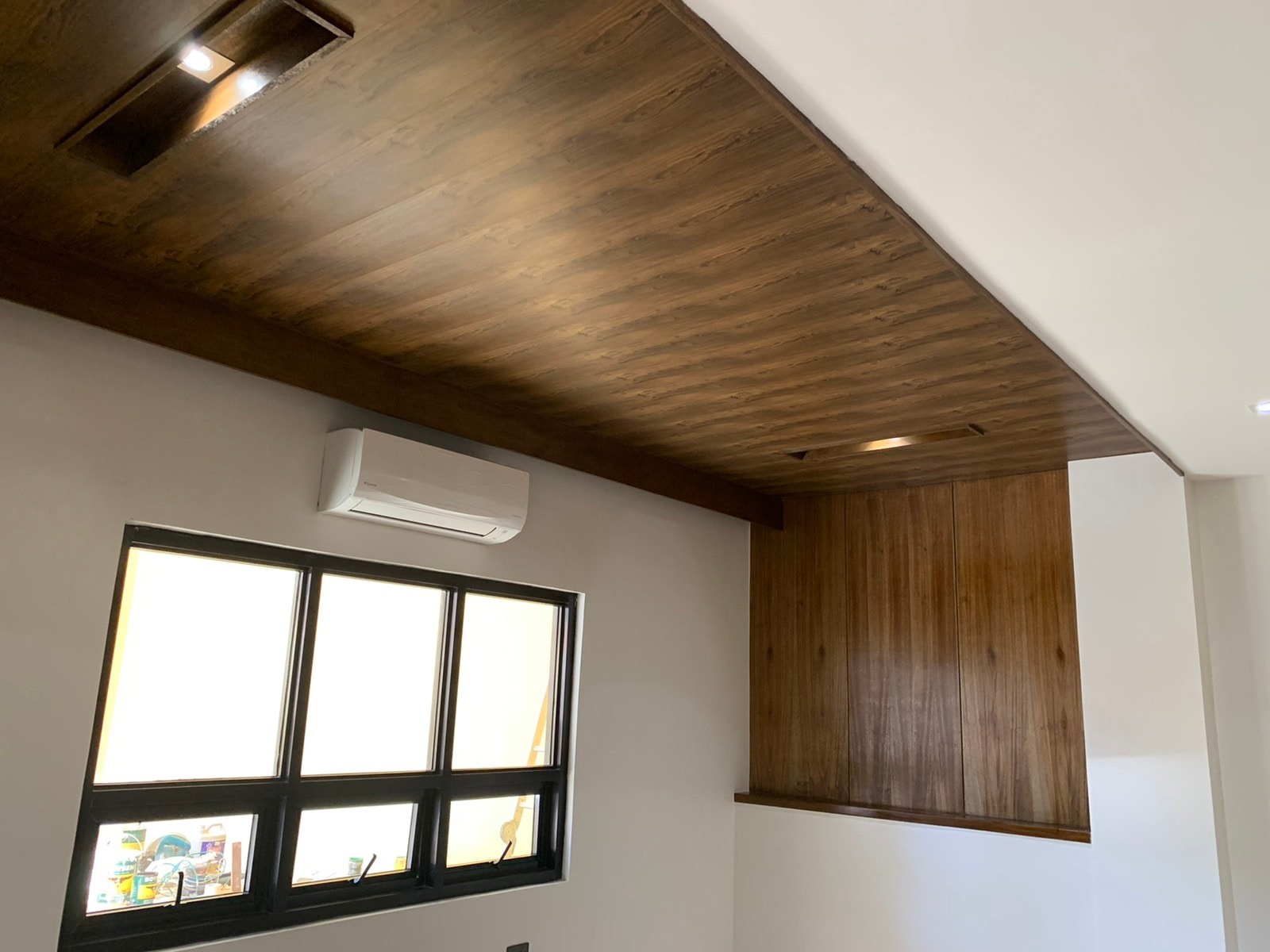 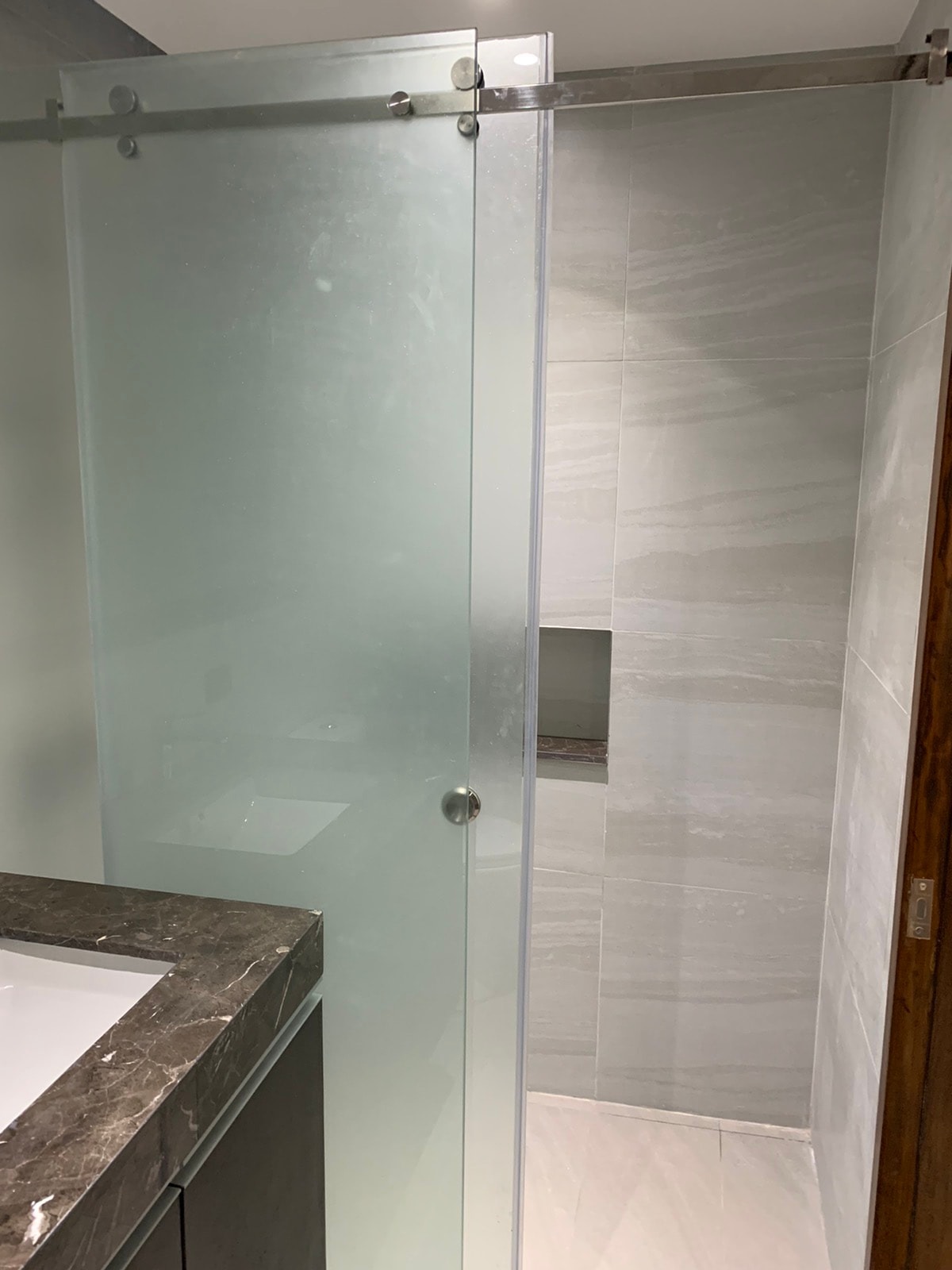 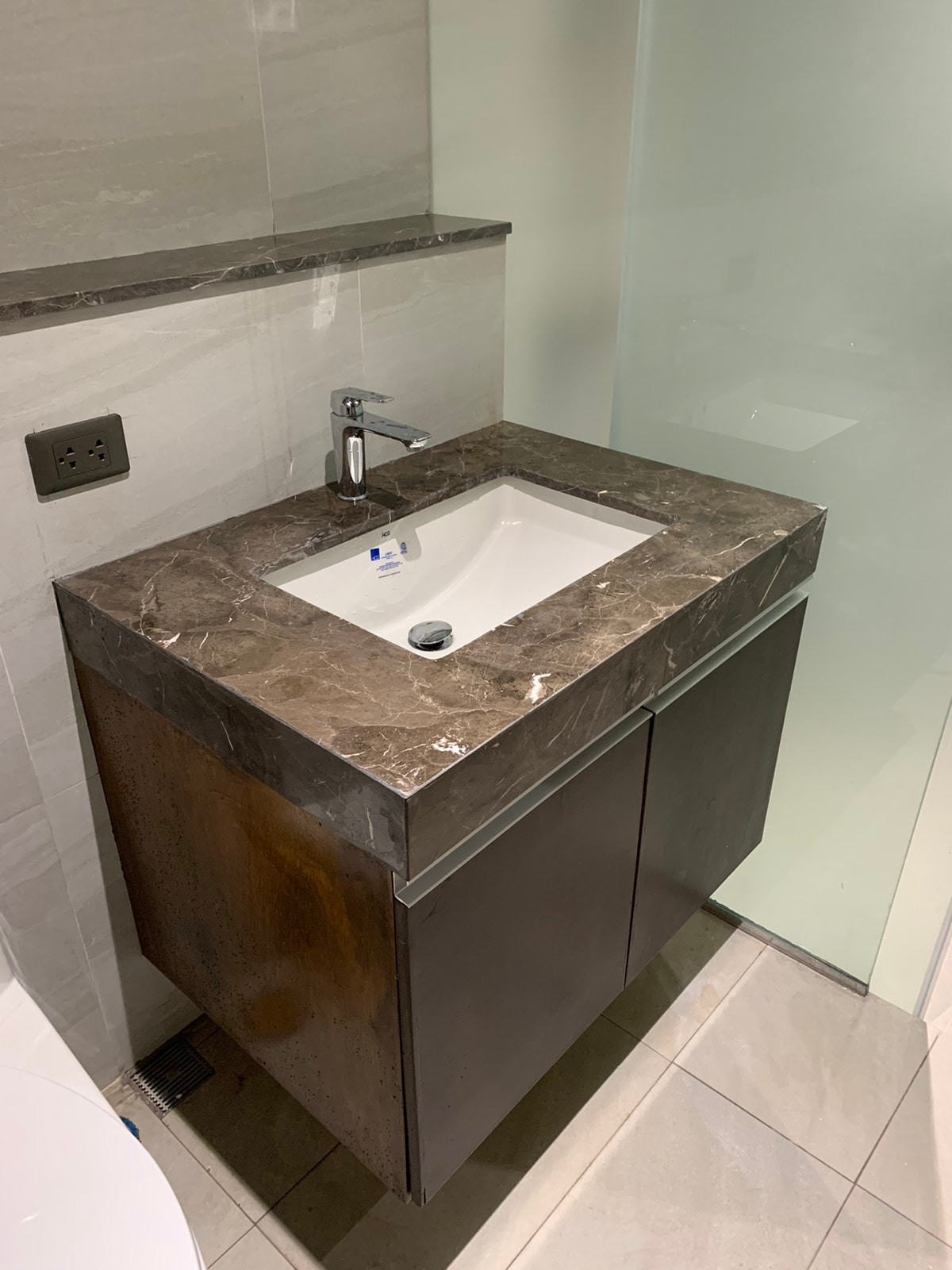 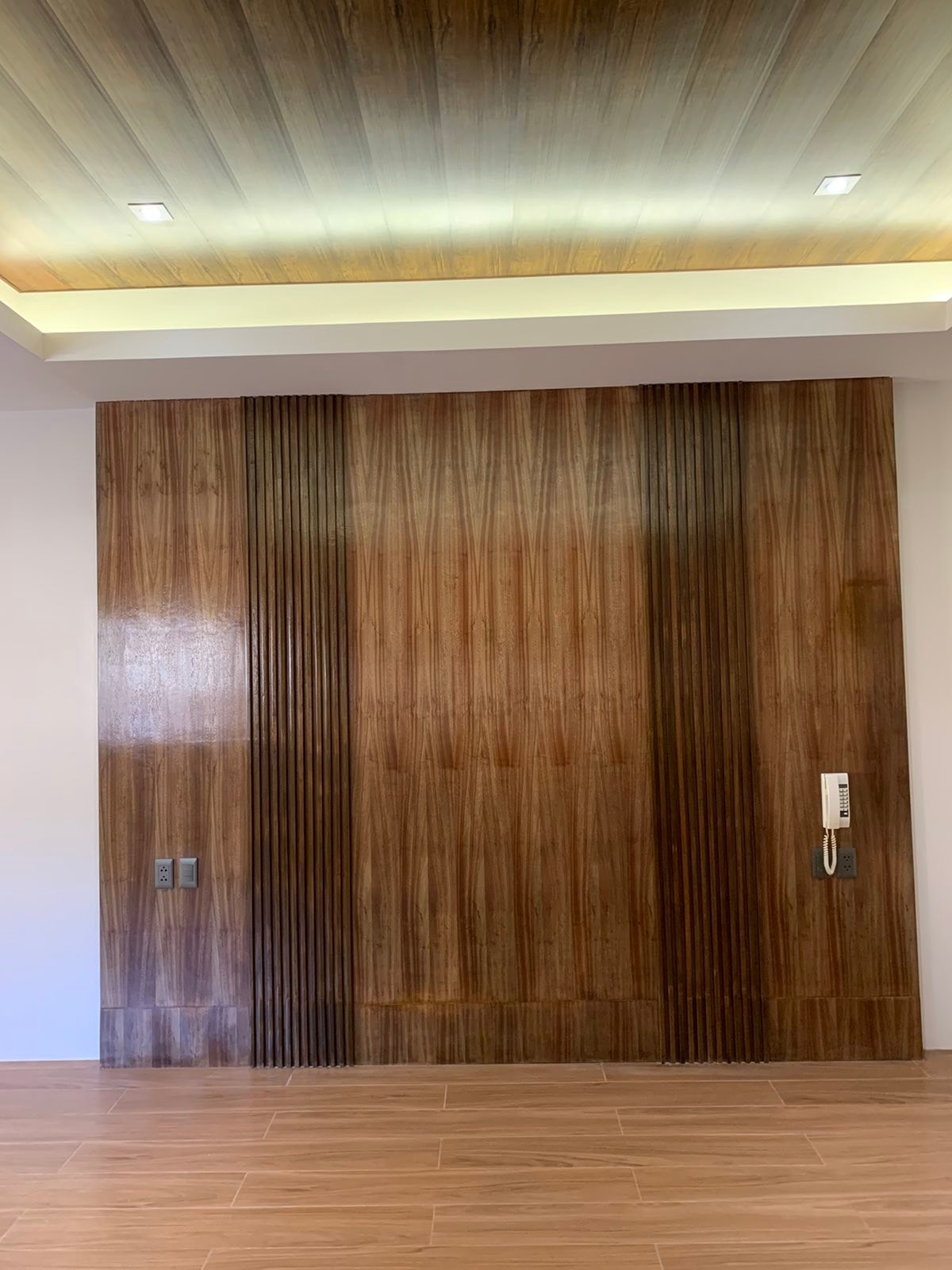 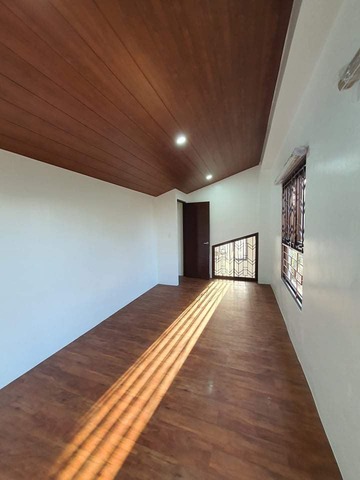 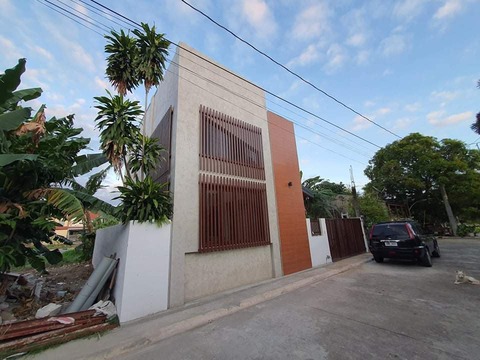 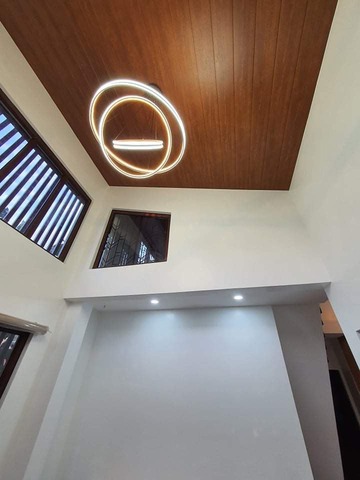 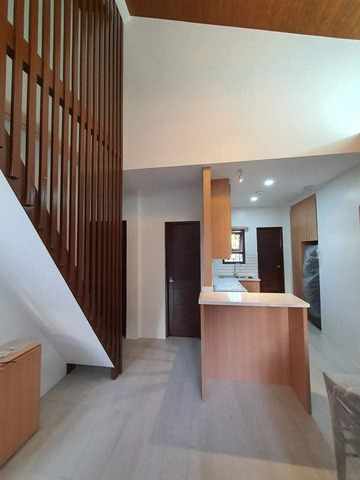 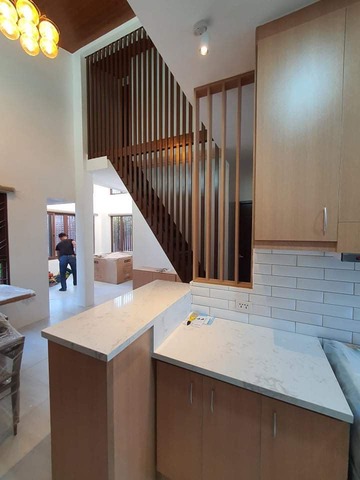 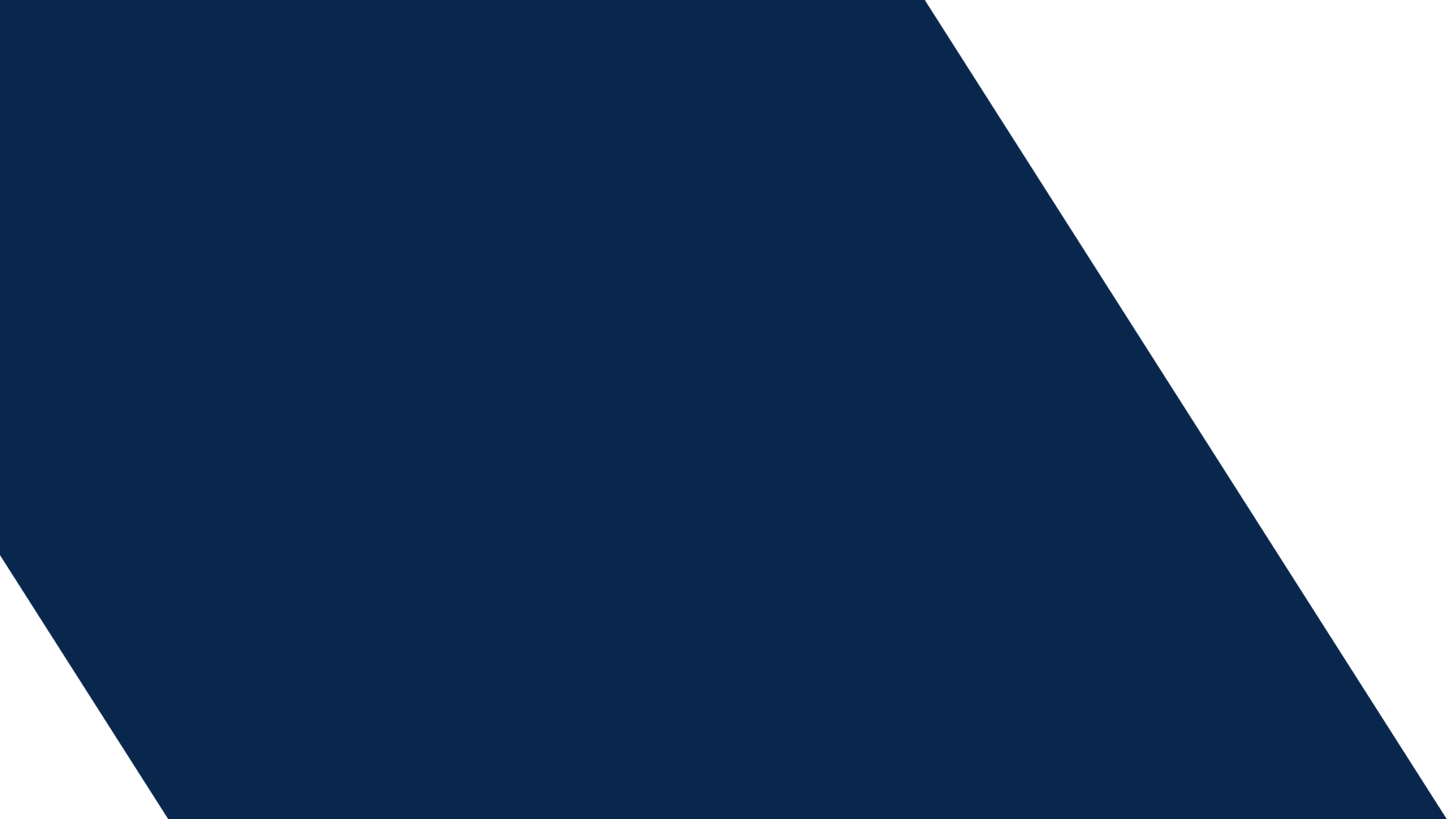 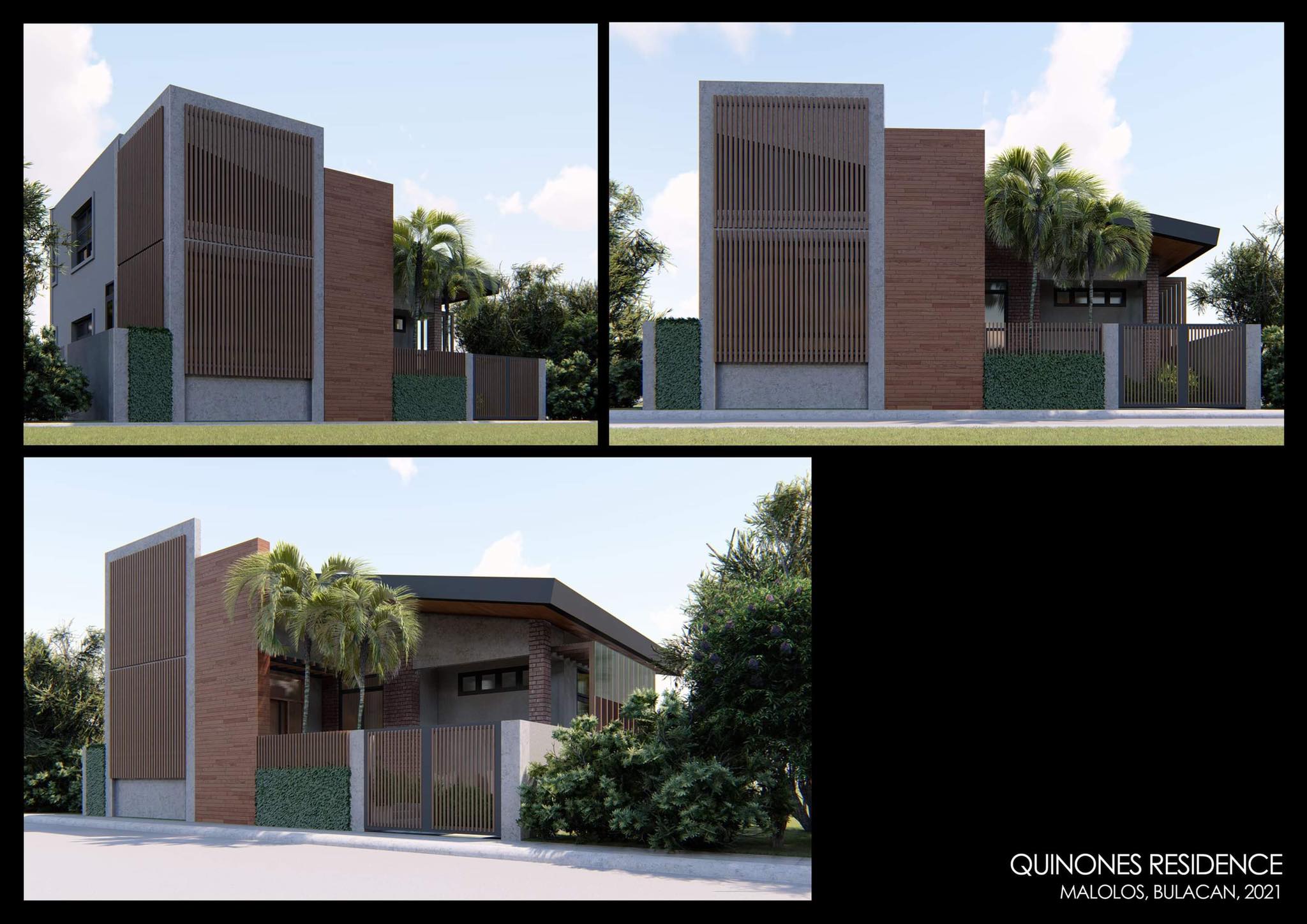 QUINONEZ RESIDENCE, Longos, Bulacan
Clavio Residence, Old House Renovation, Quezon City
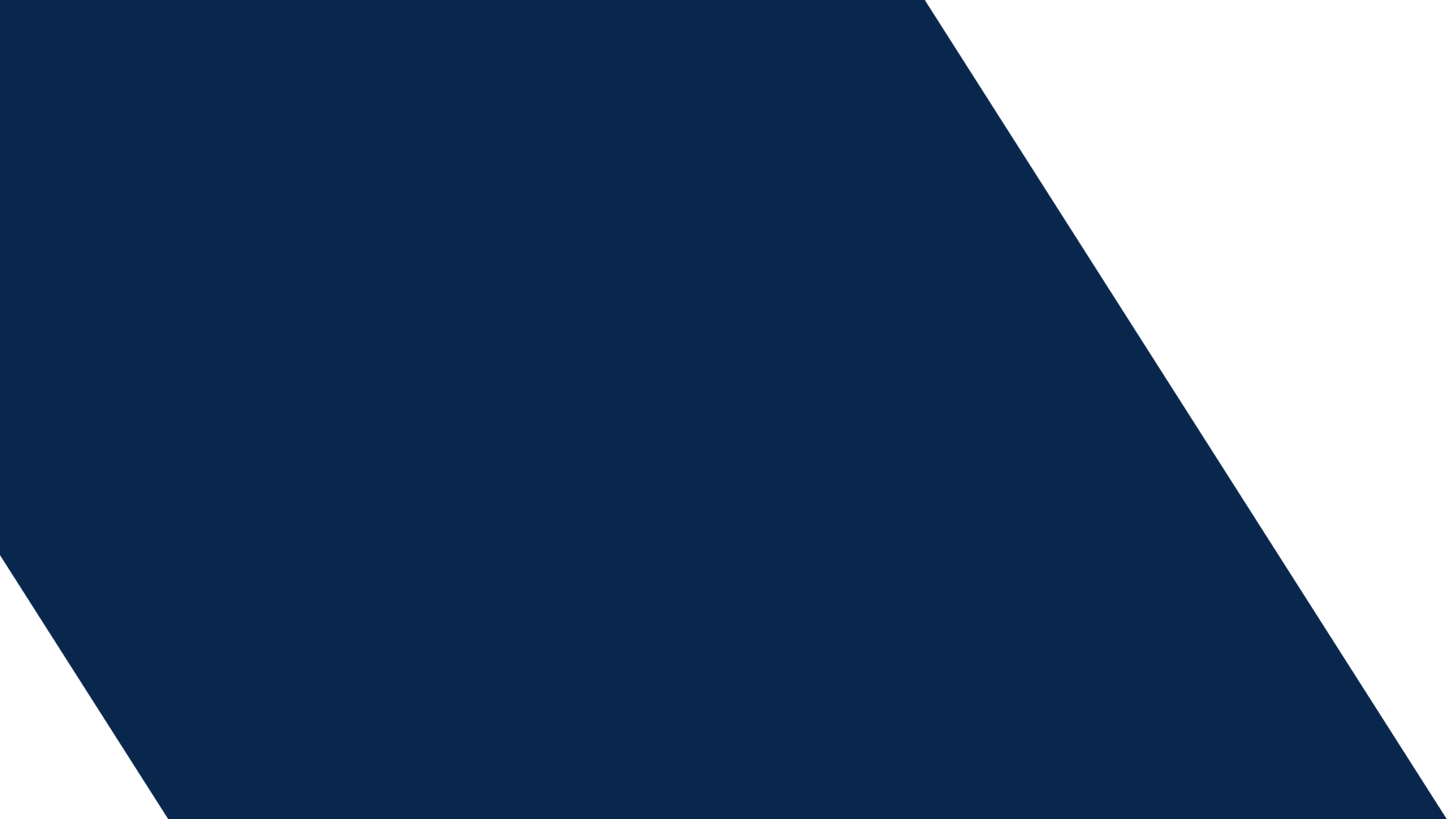 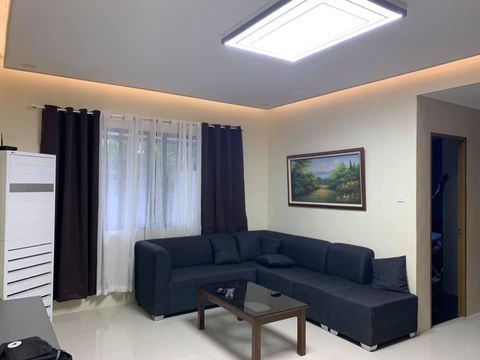 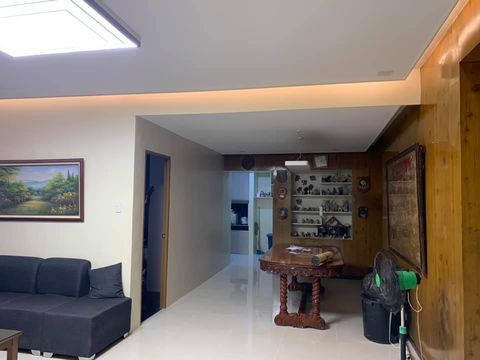 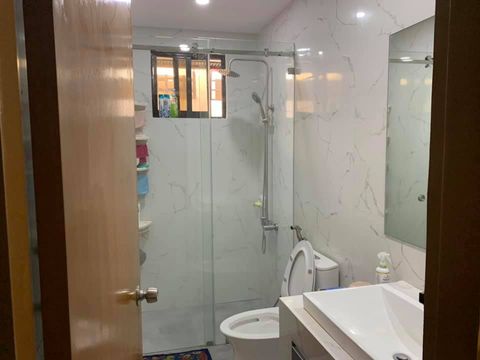 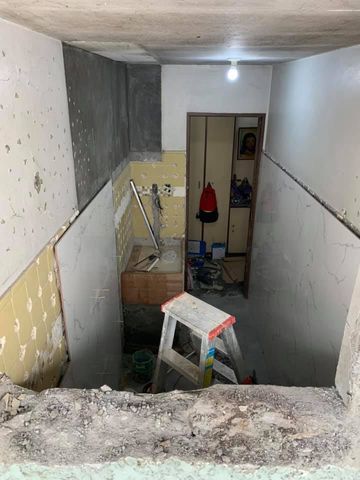 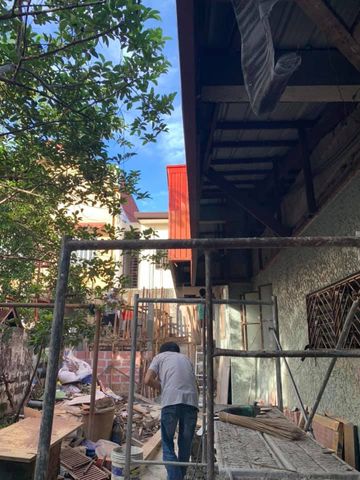 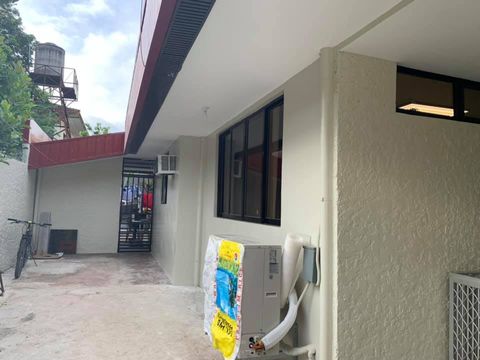 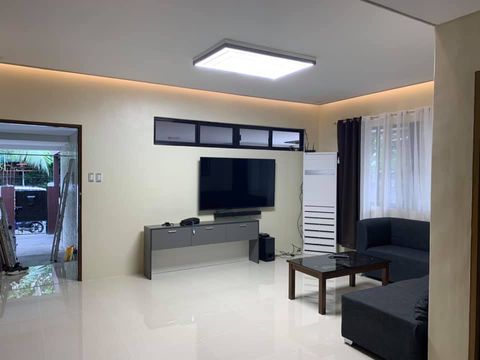 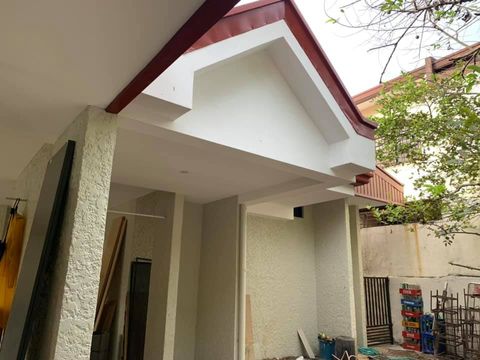 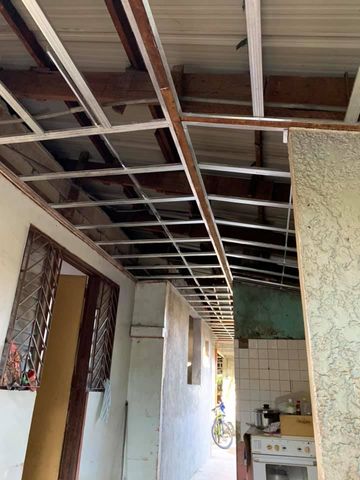 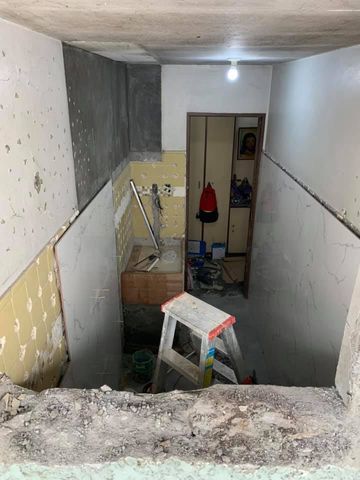 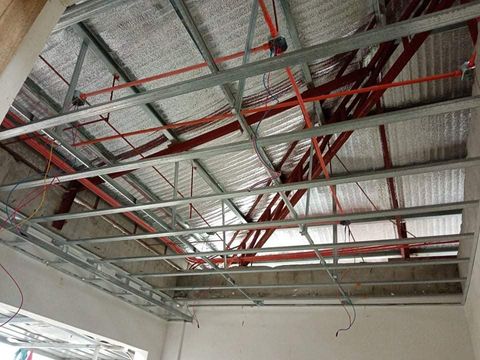 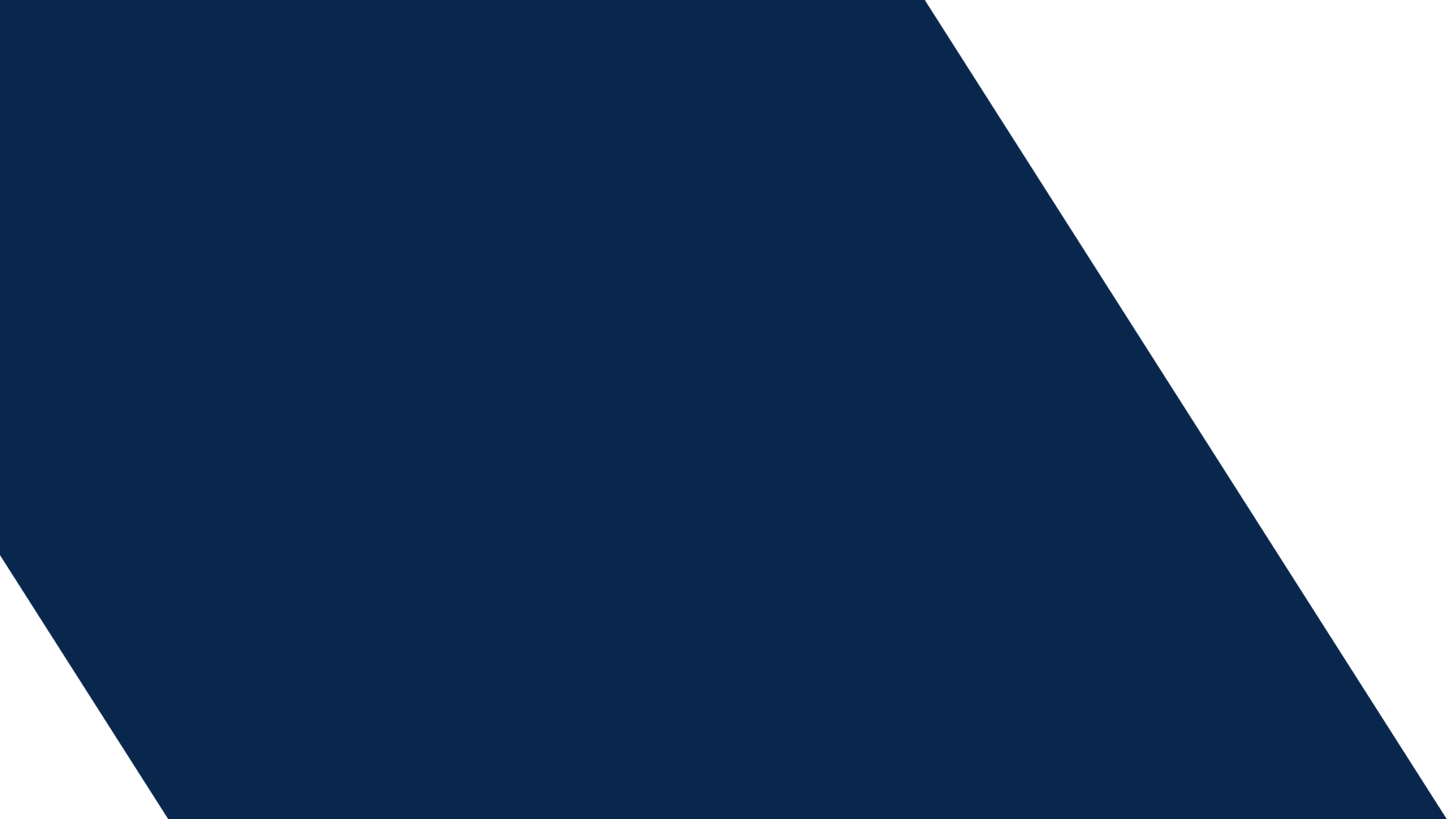 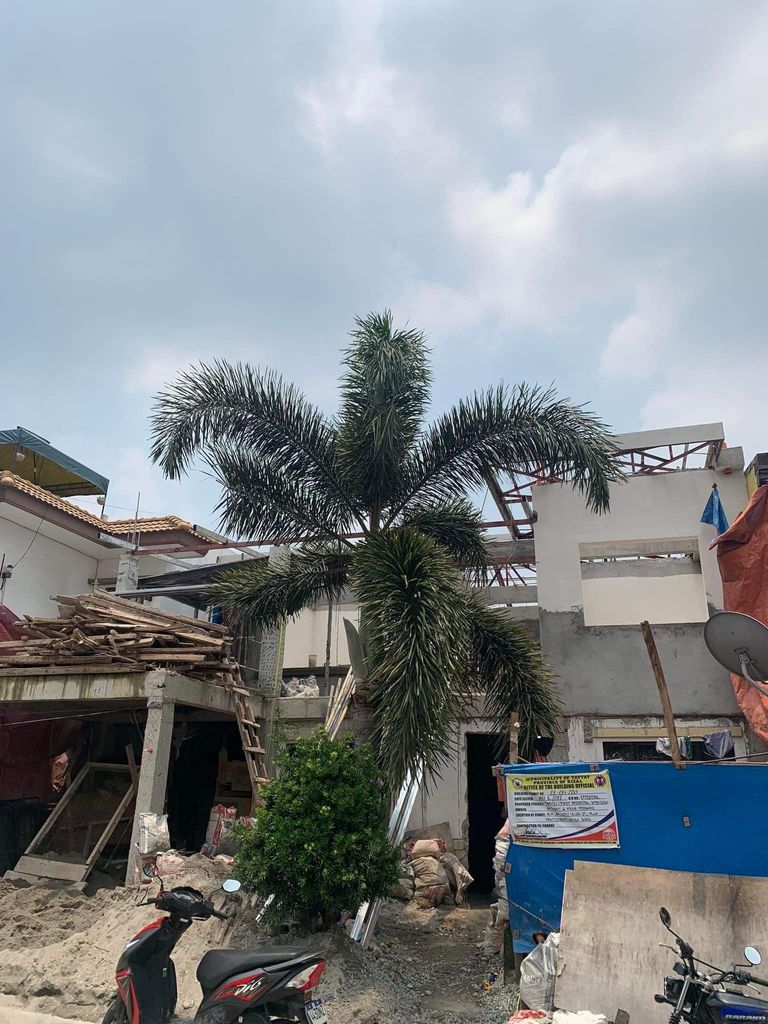 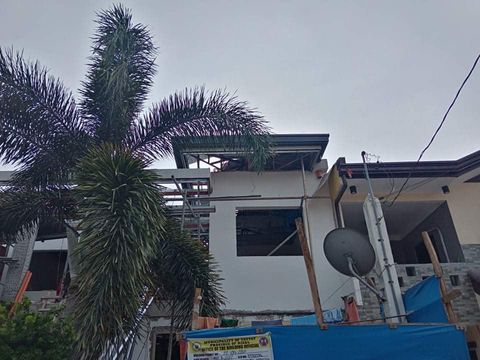 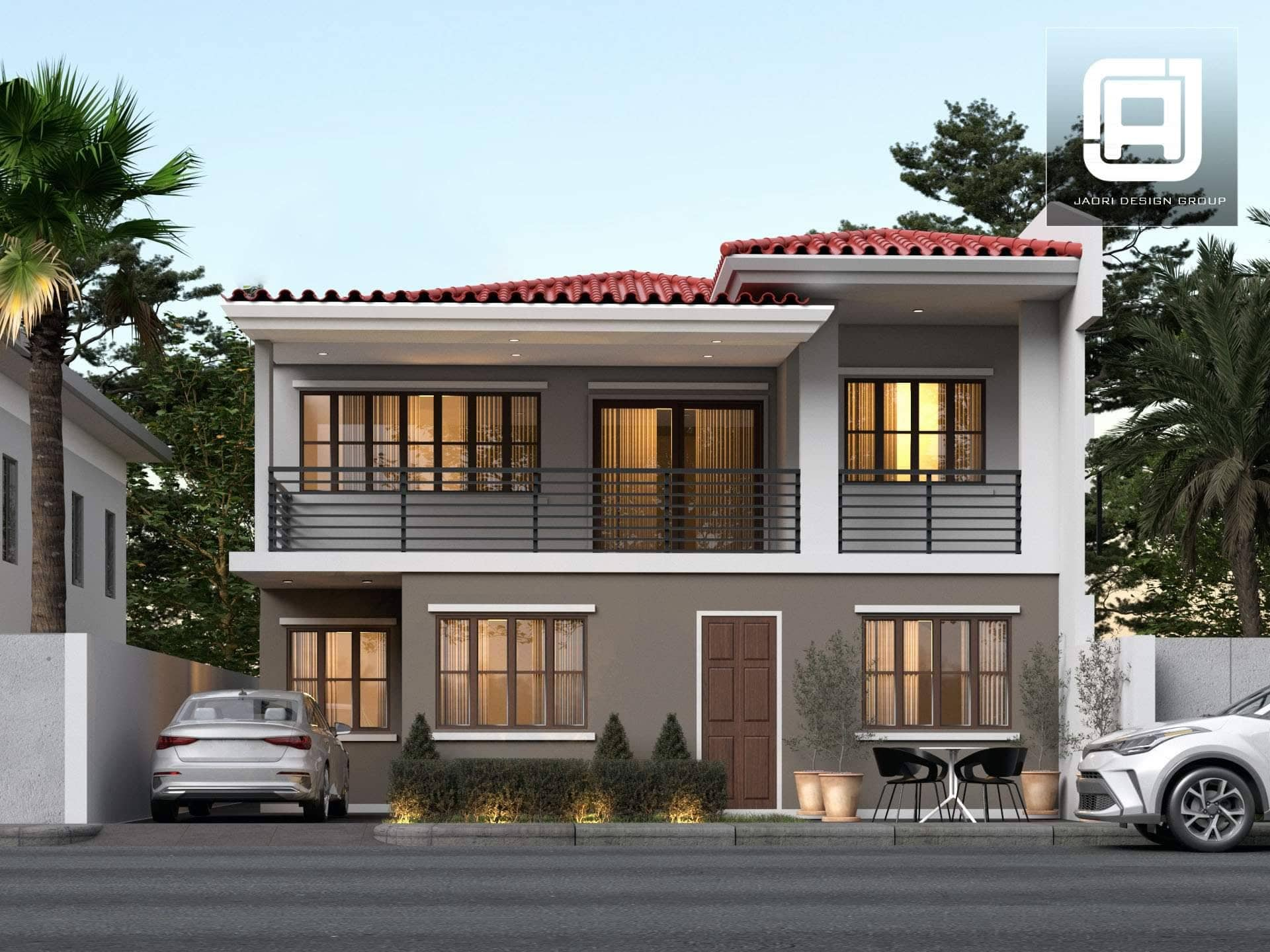 FERRARIS RESIDENCE
VILLA MONSERRAT, TAYTAY, RIZAL
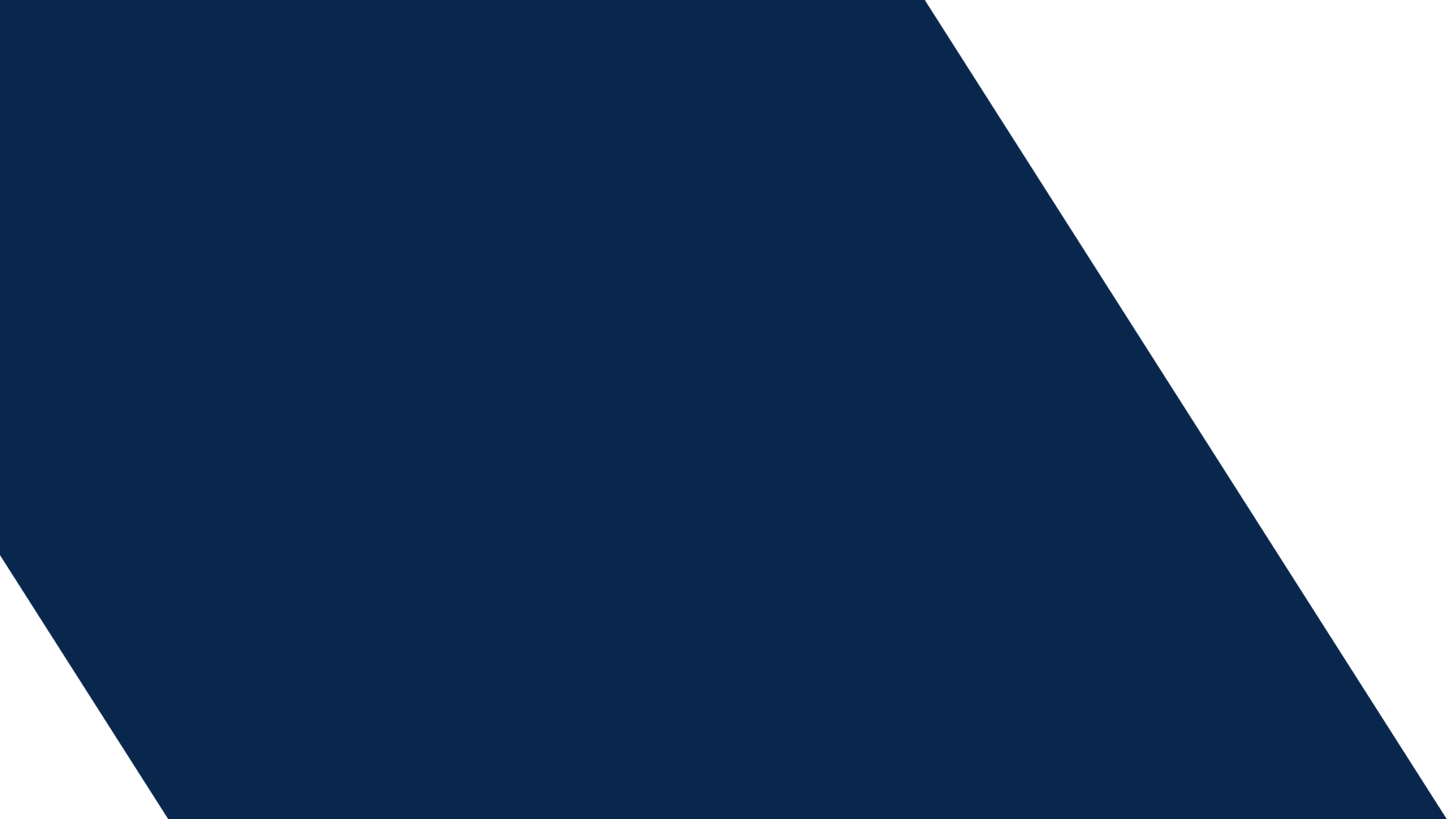 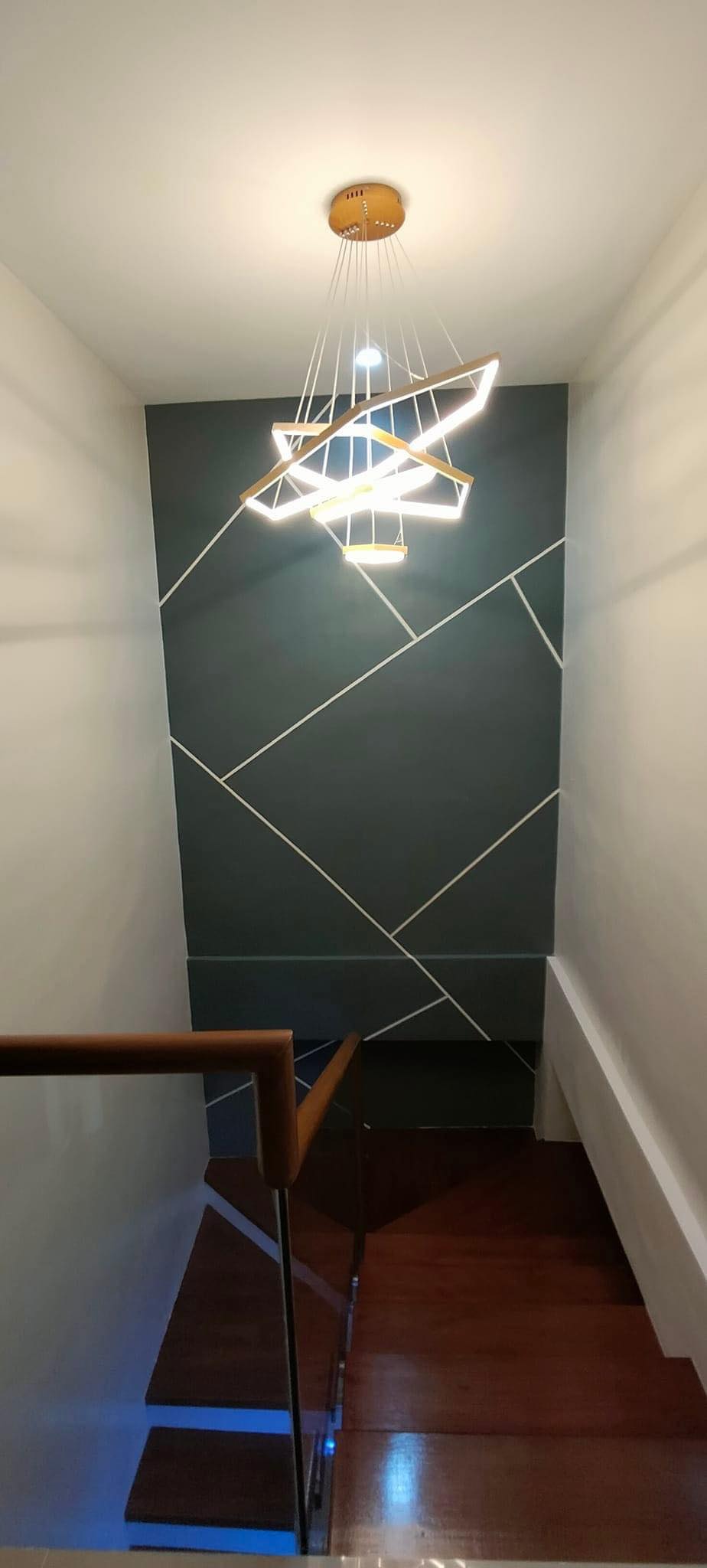 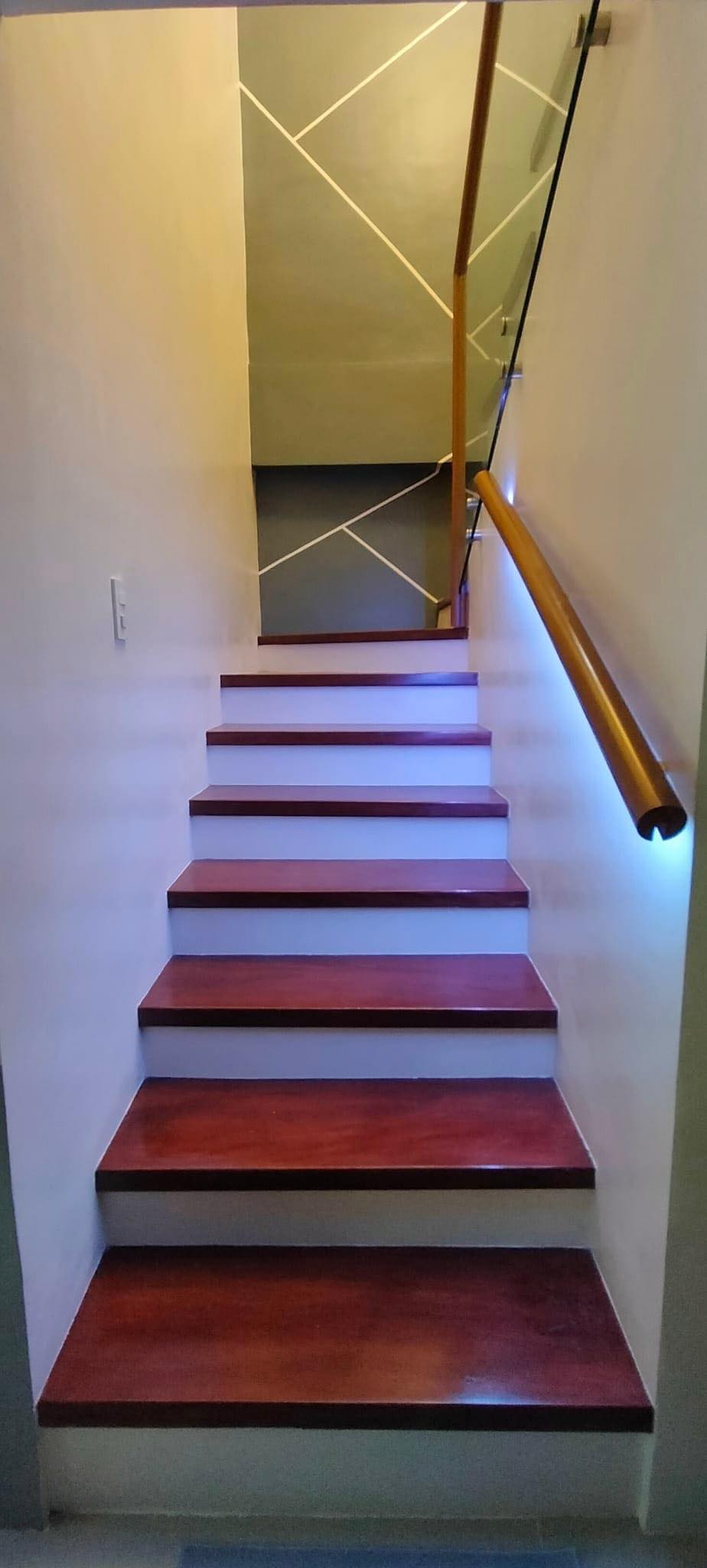 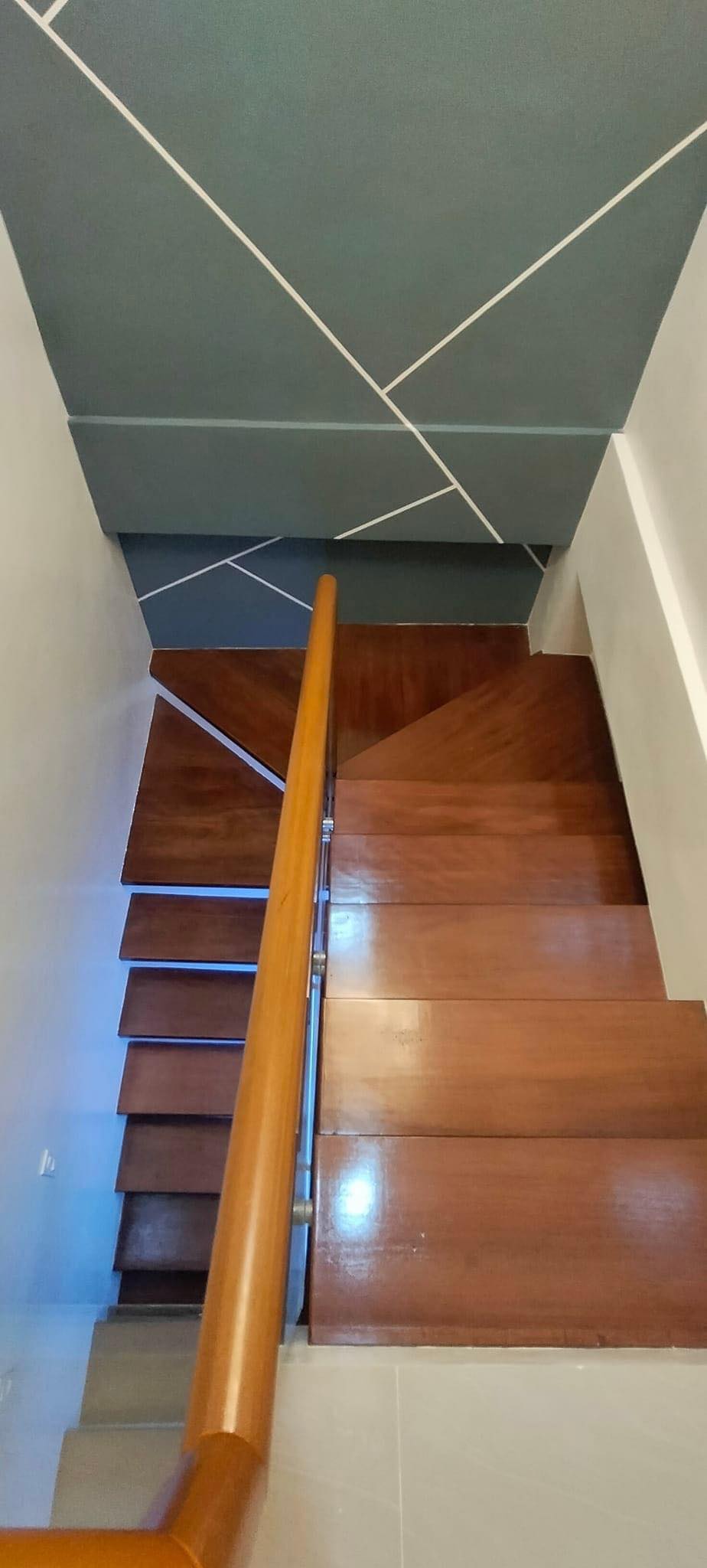 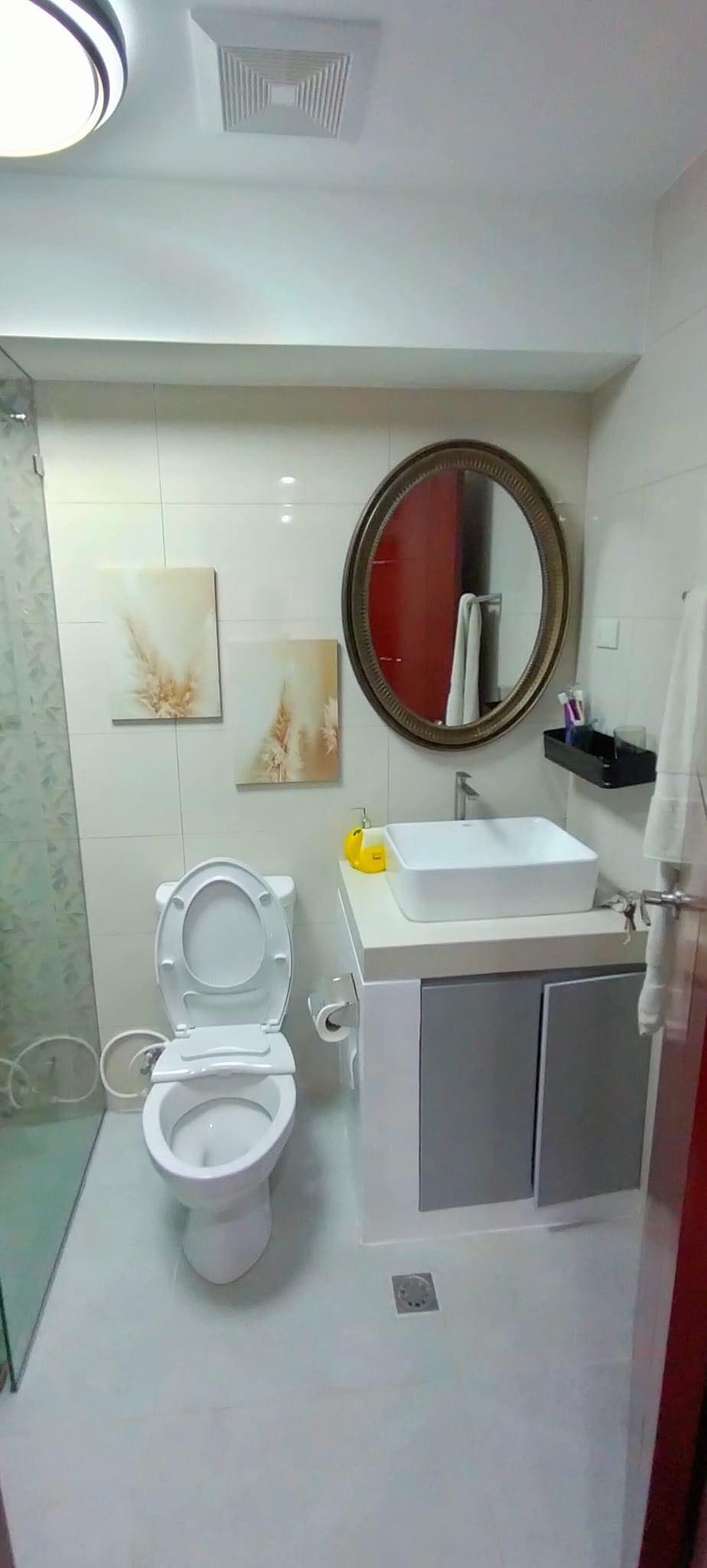 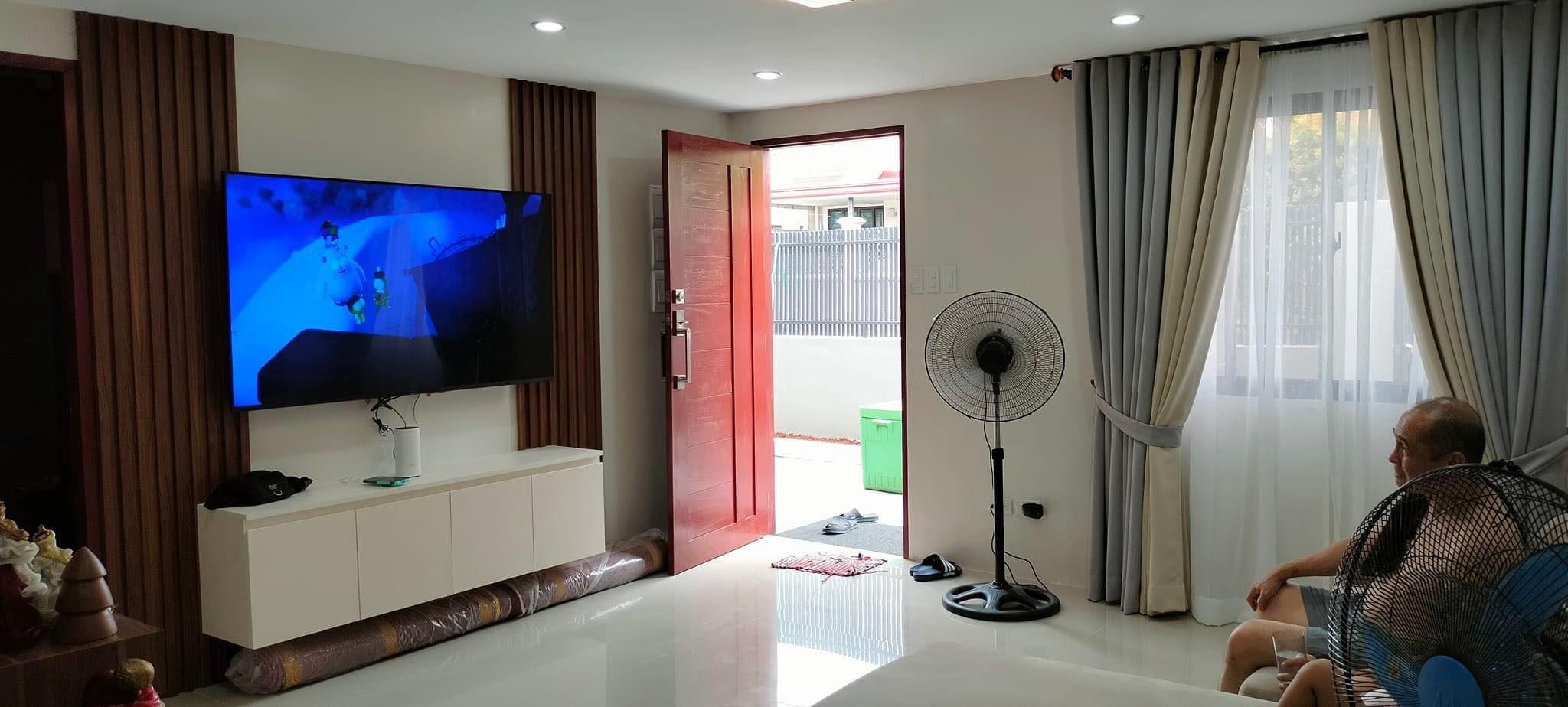 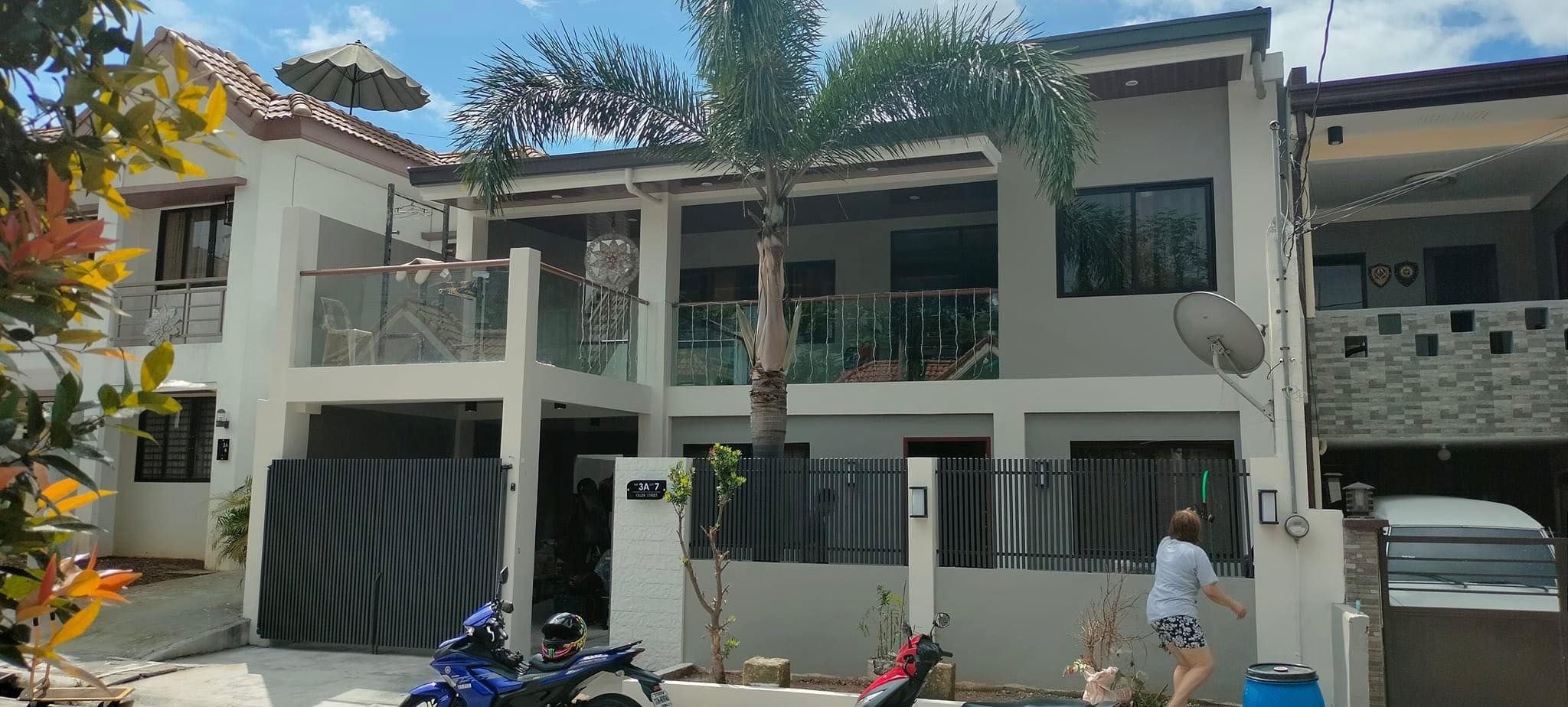 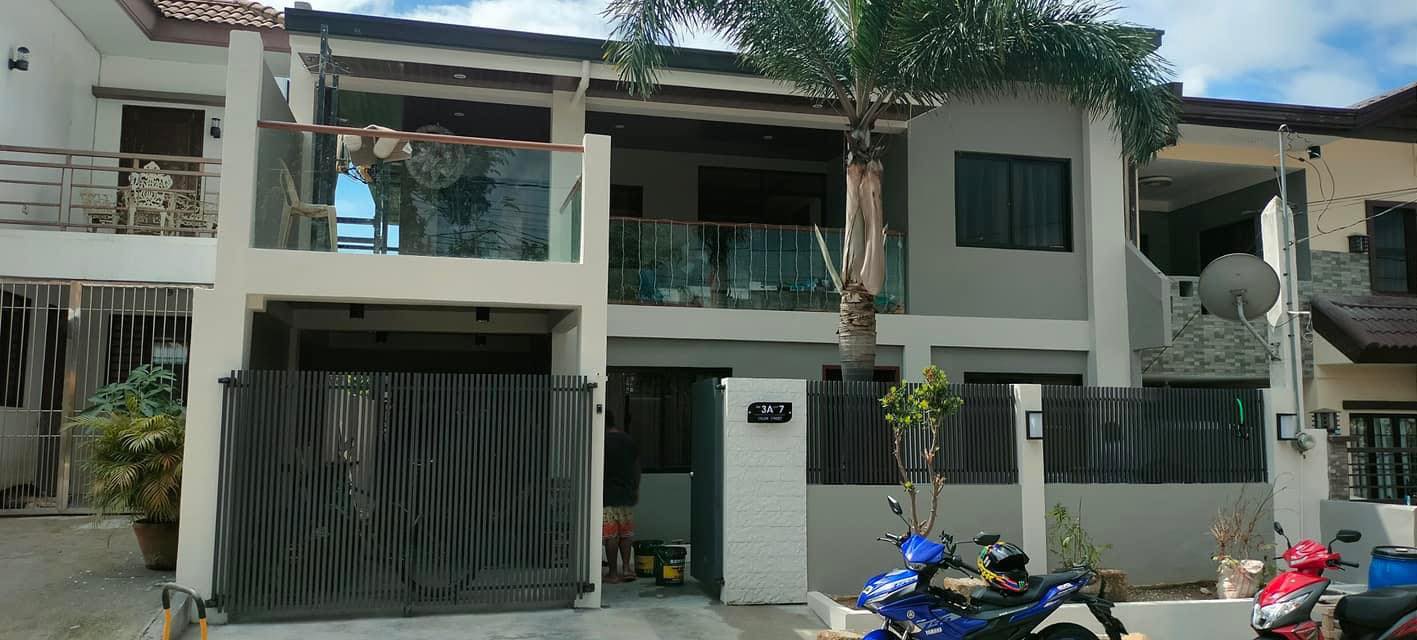 FERRARIS
RESIDENCE 
TAYTAY, RIZAL
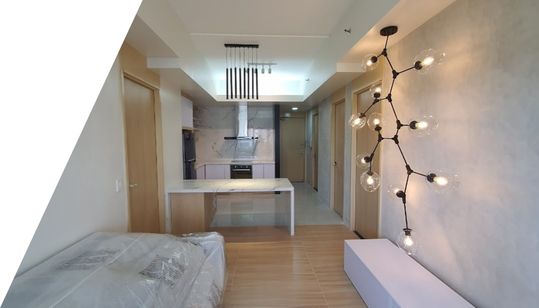 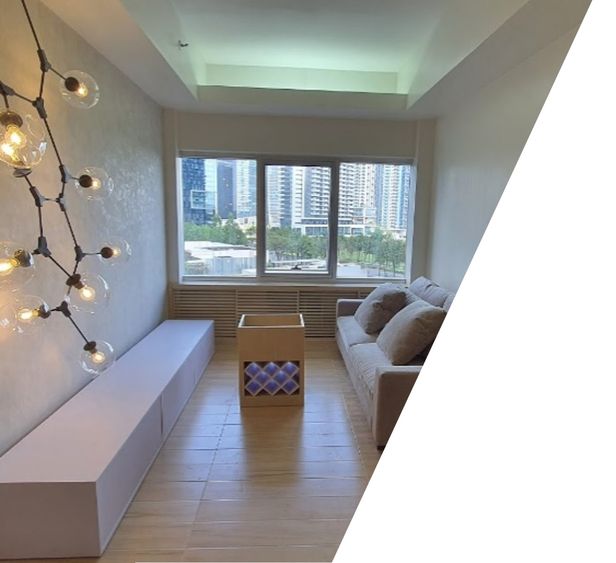 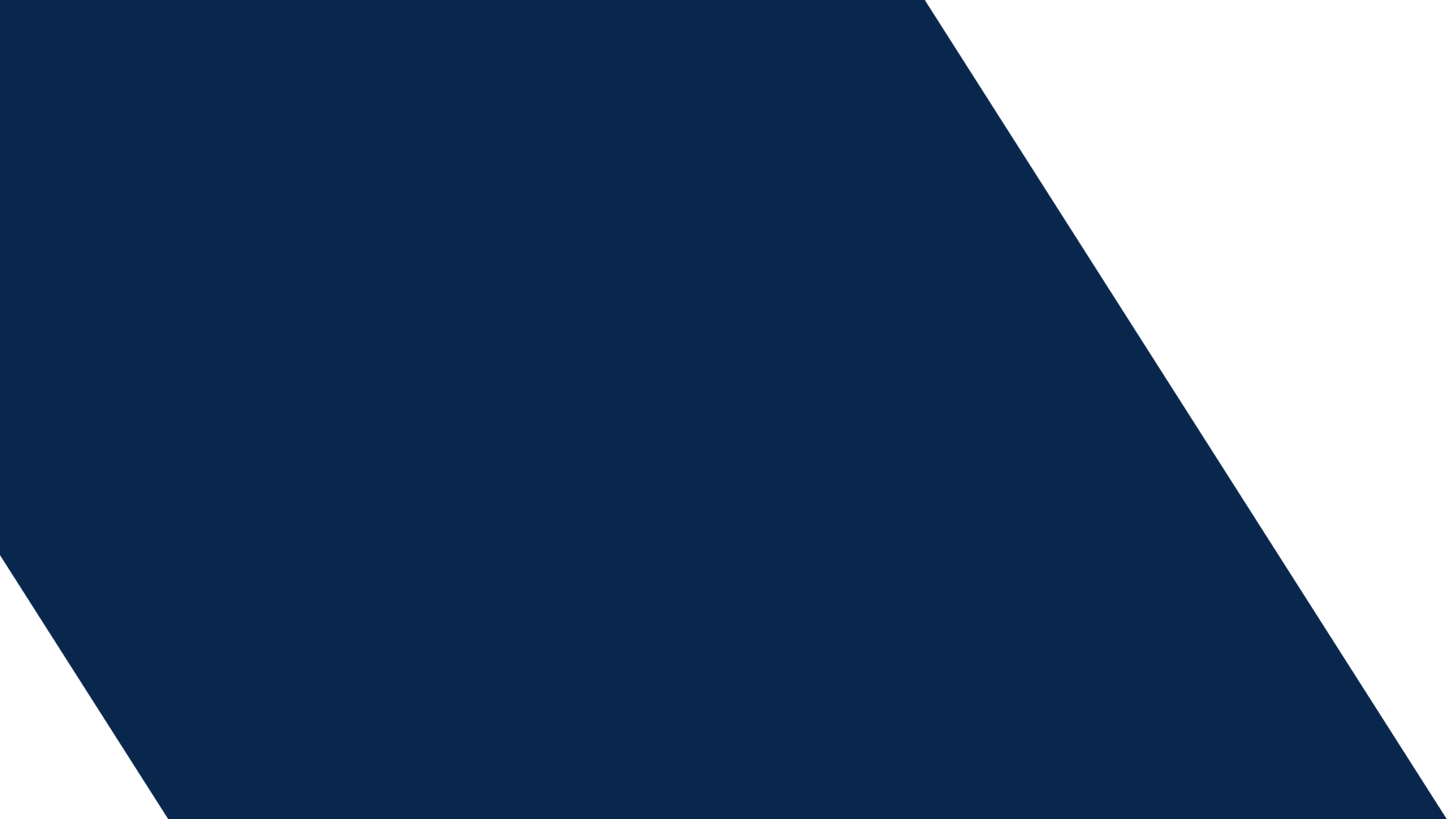 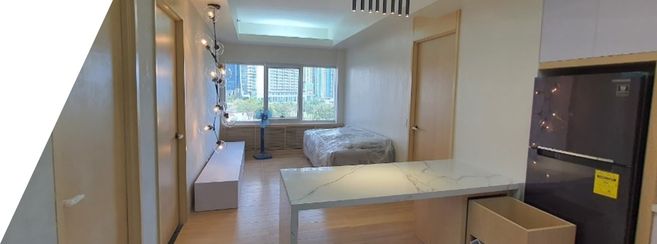 MARASIGAN CONDO UNIT 1
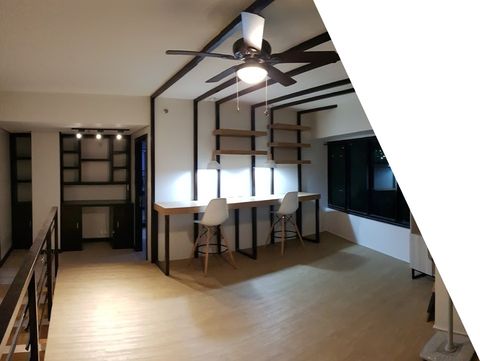 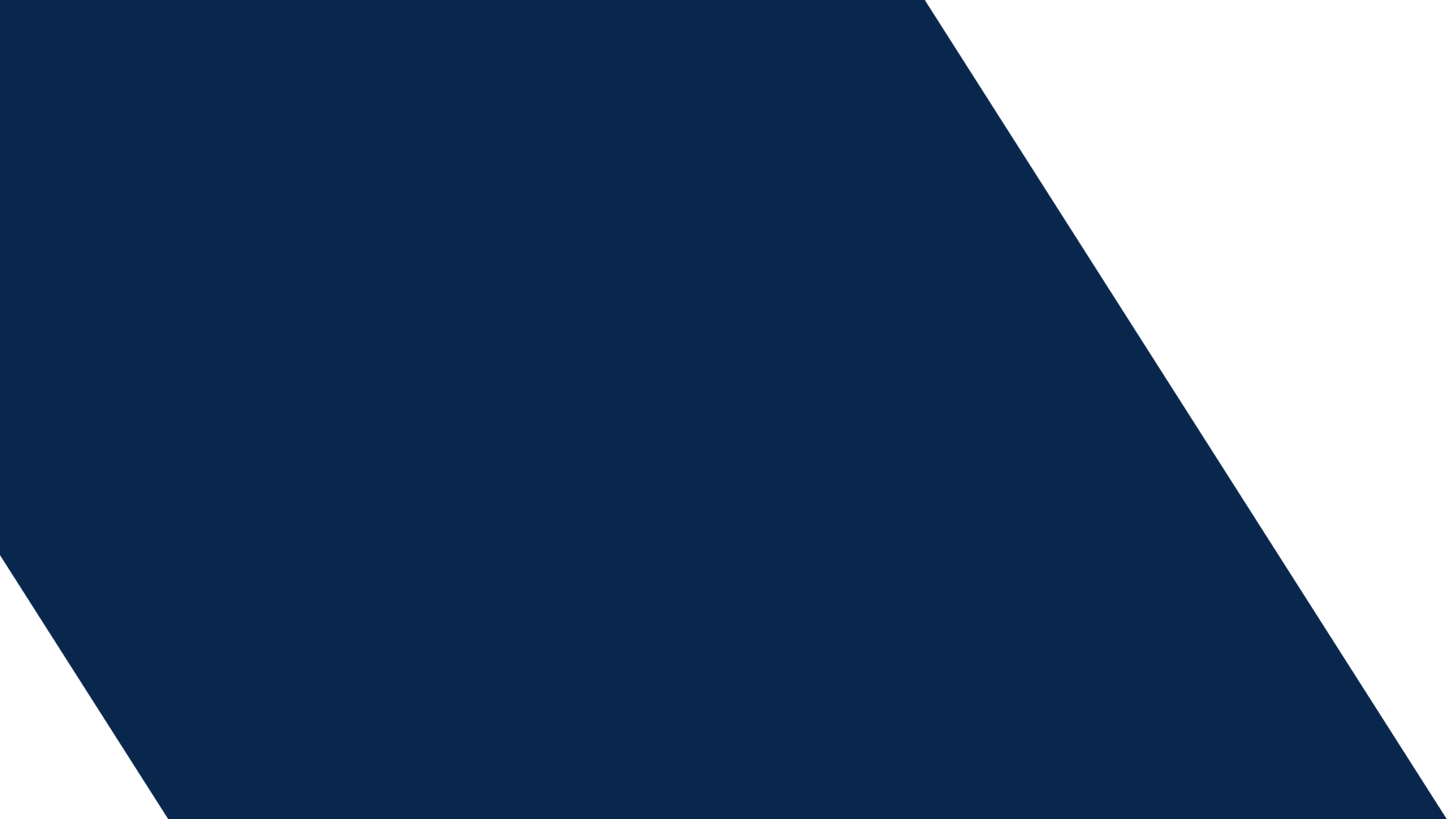 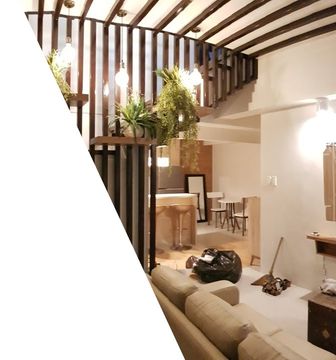 MARASIGAN CONDO UNIT 2
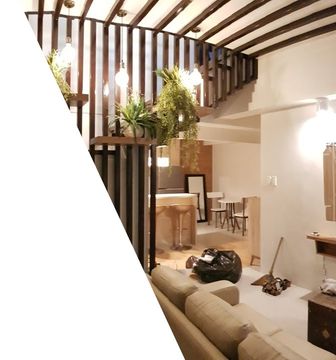 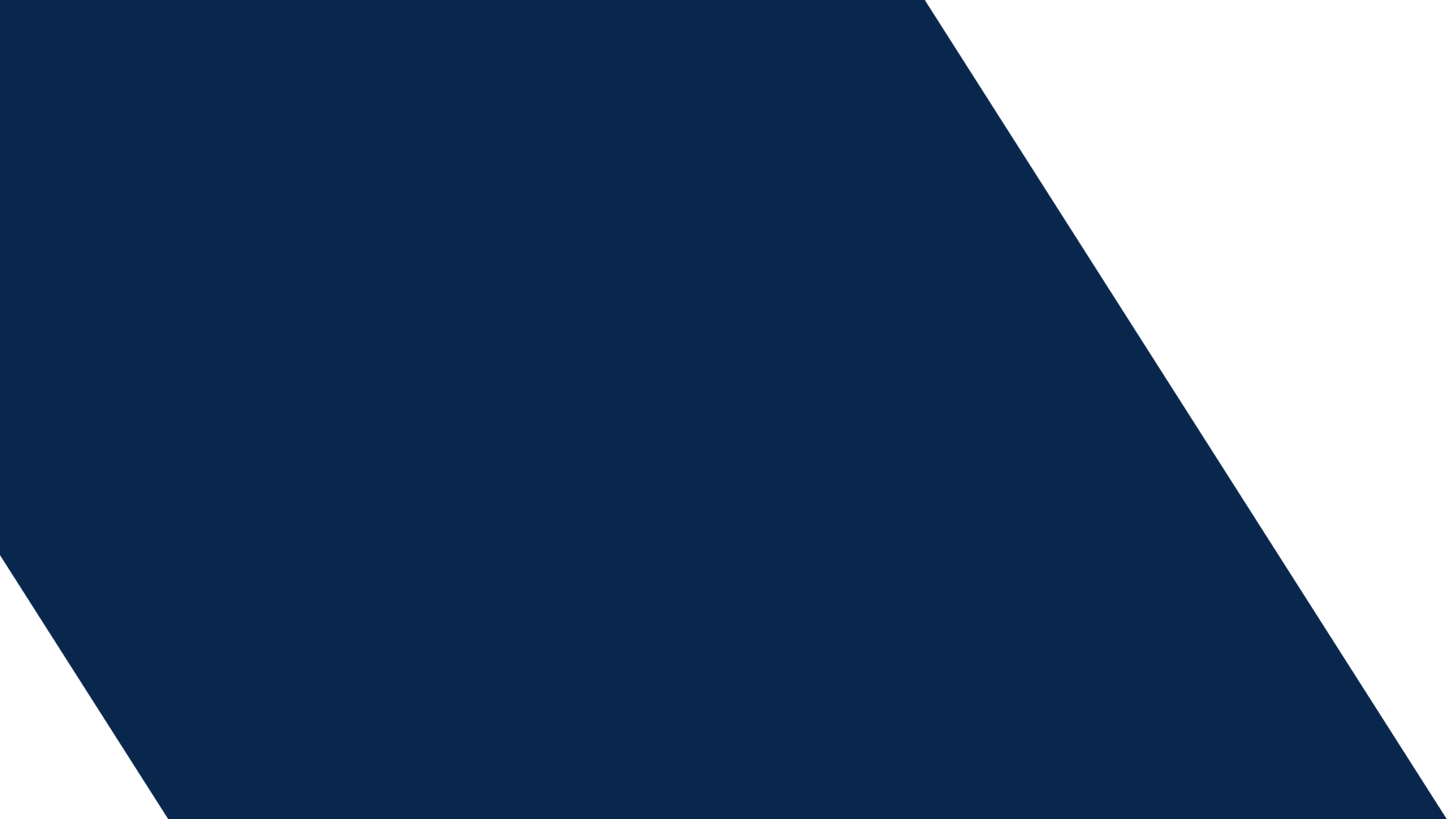 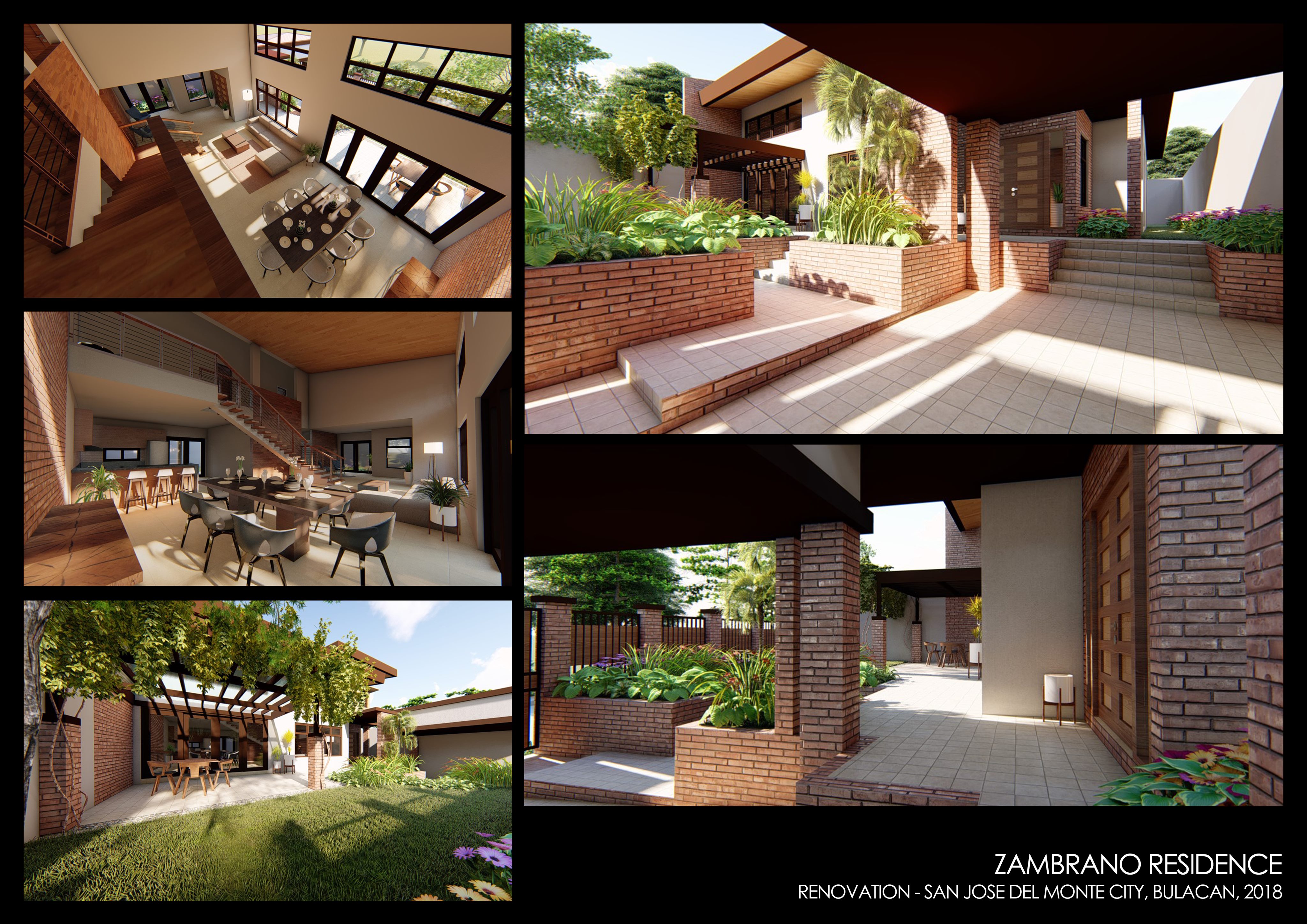 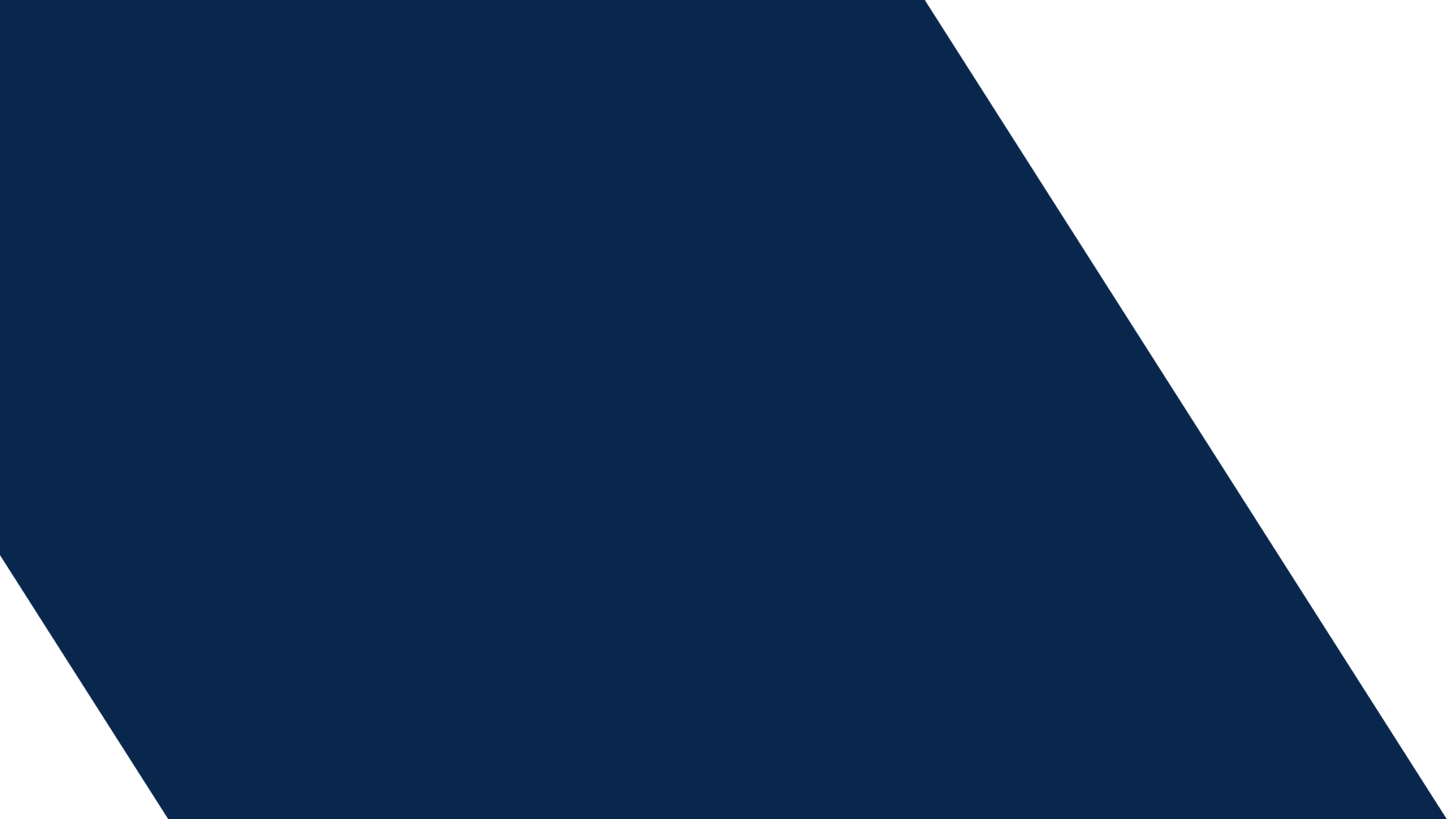 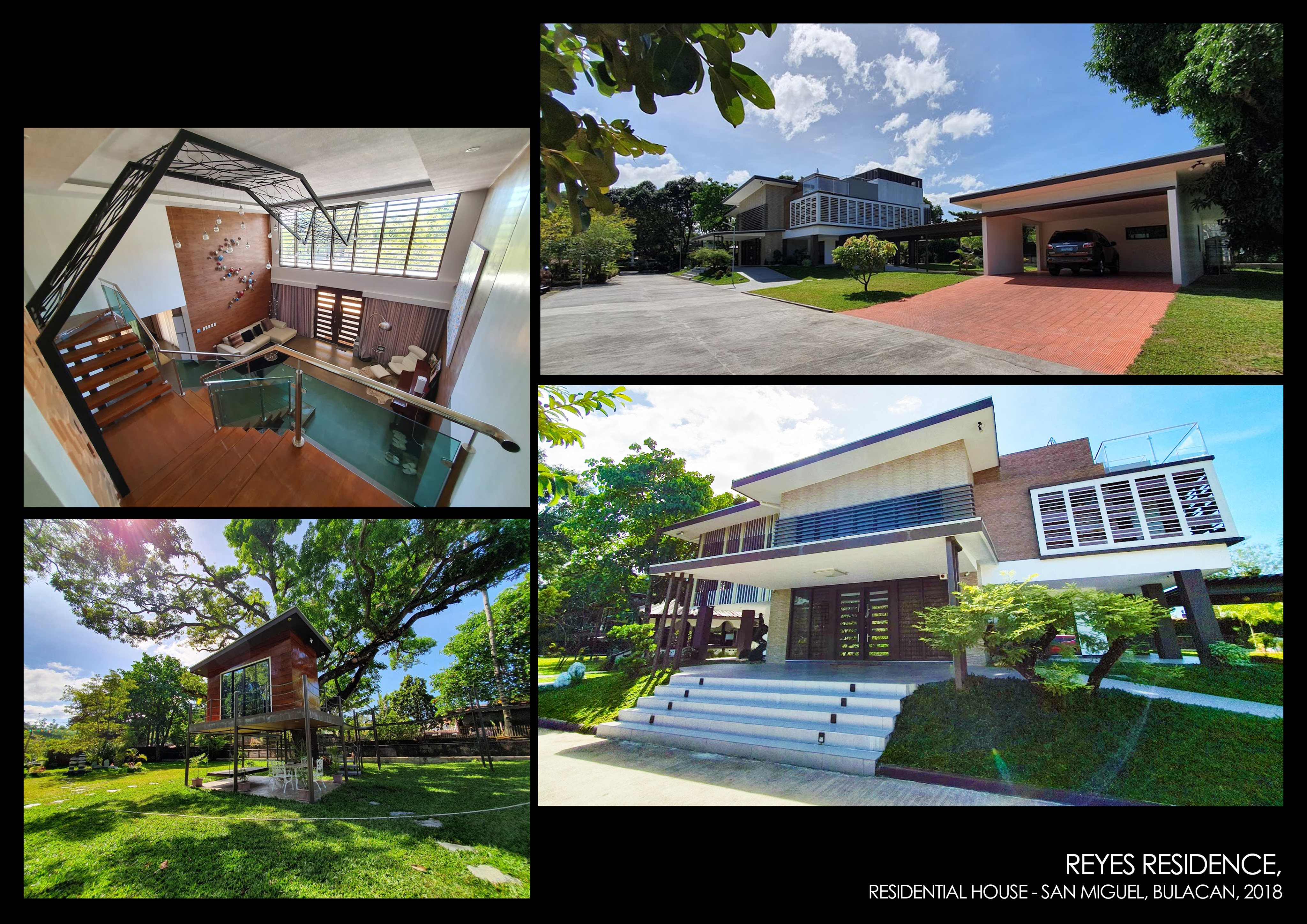 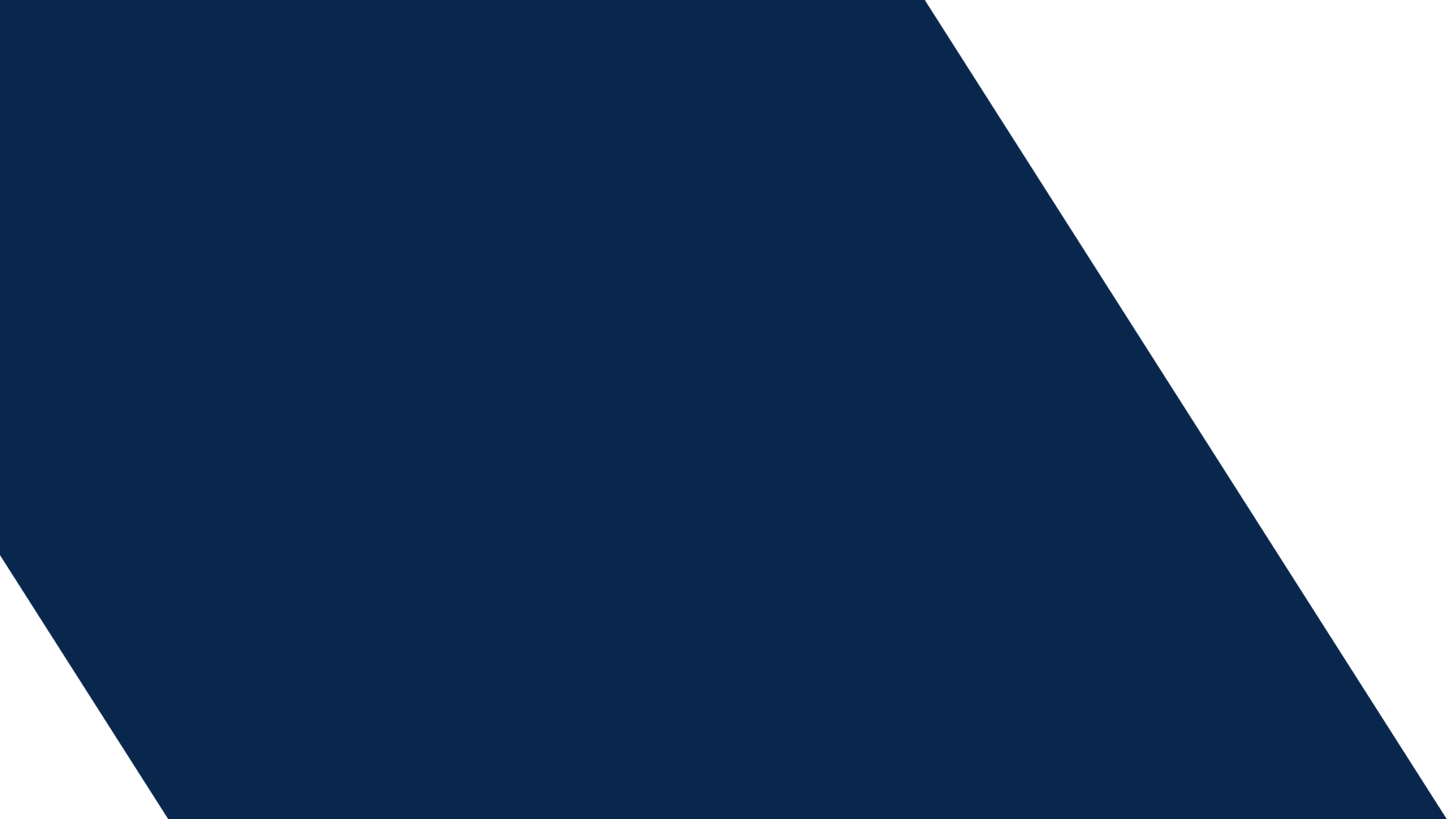 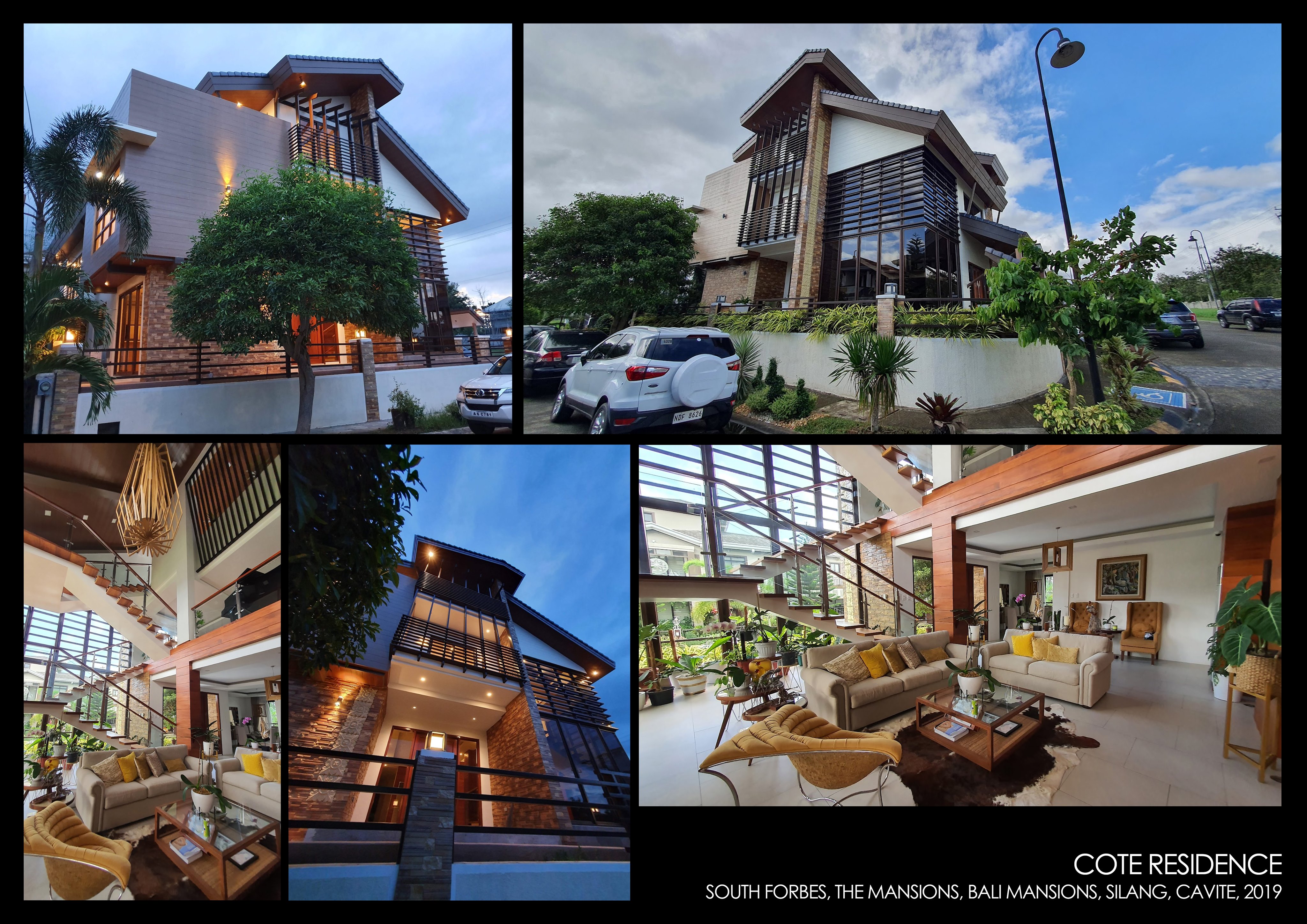 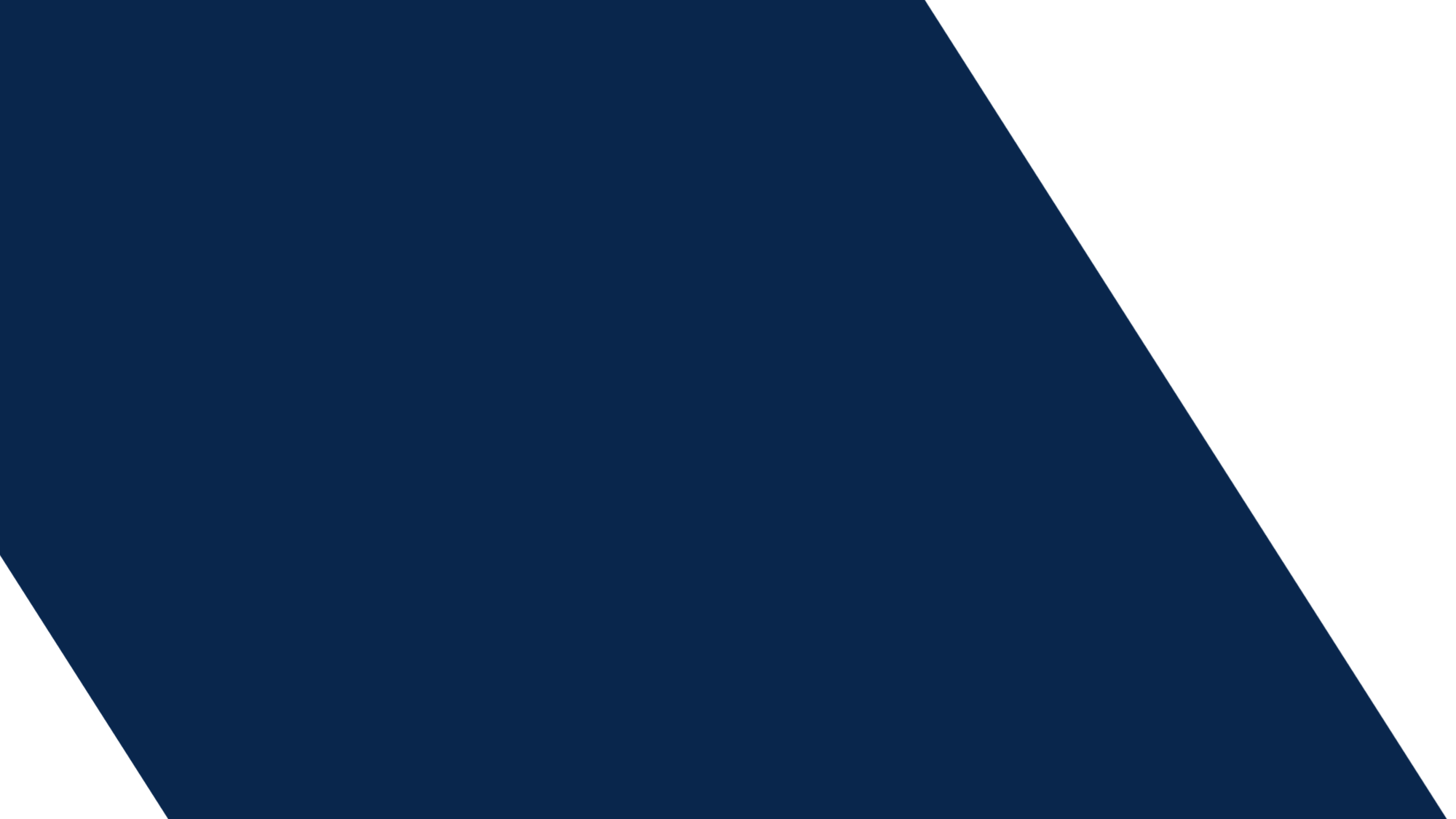 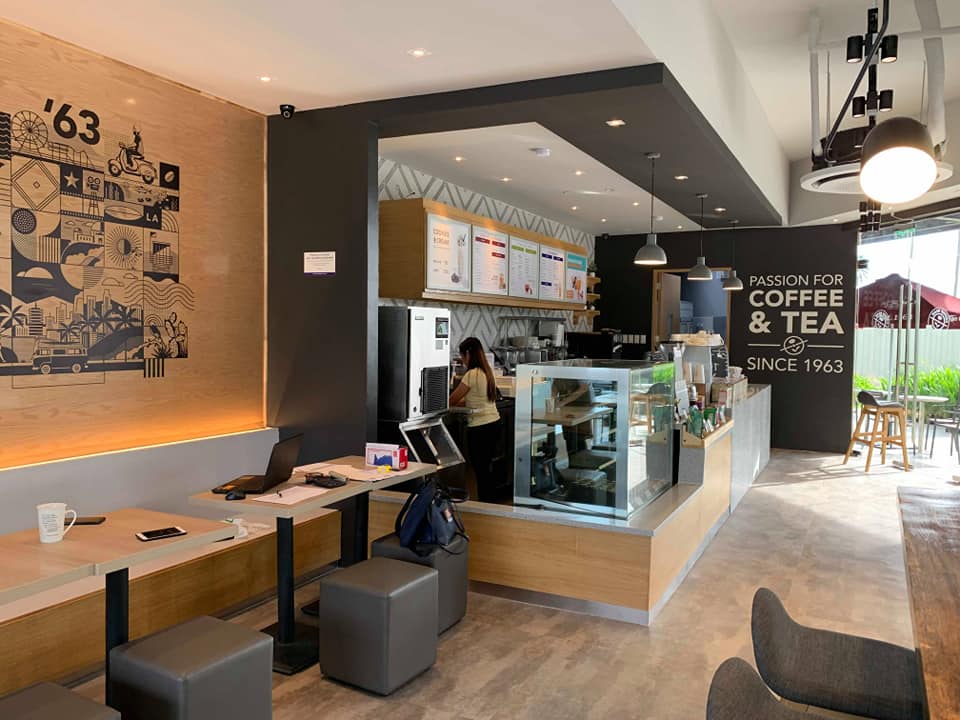 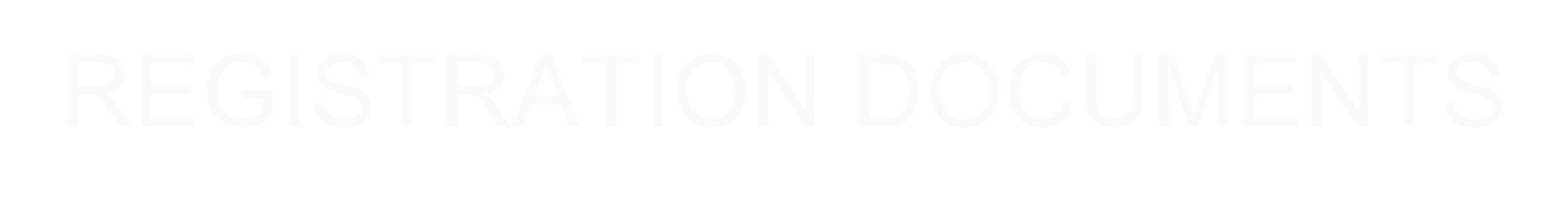 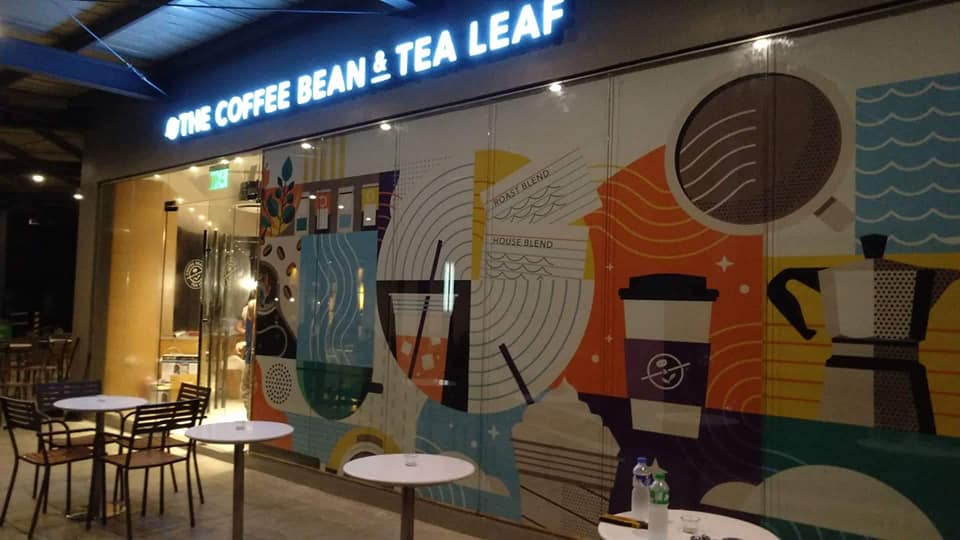 REGISTRATION DOCUMENTS
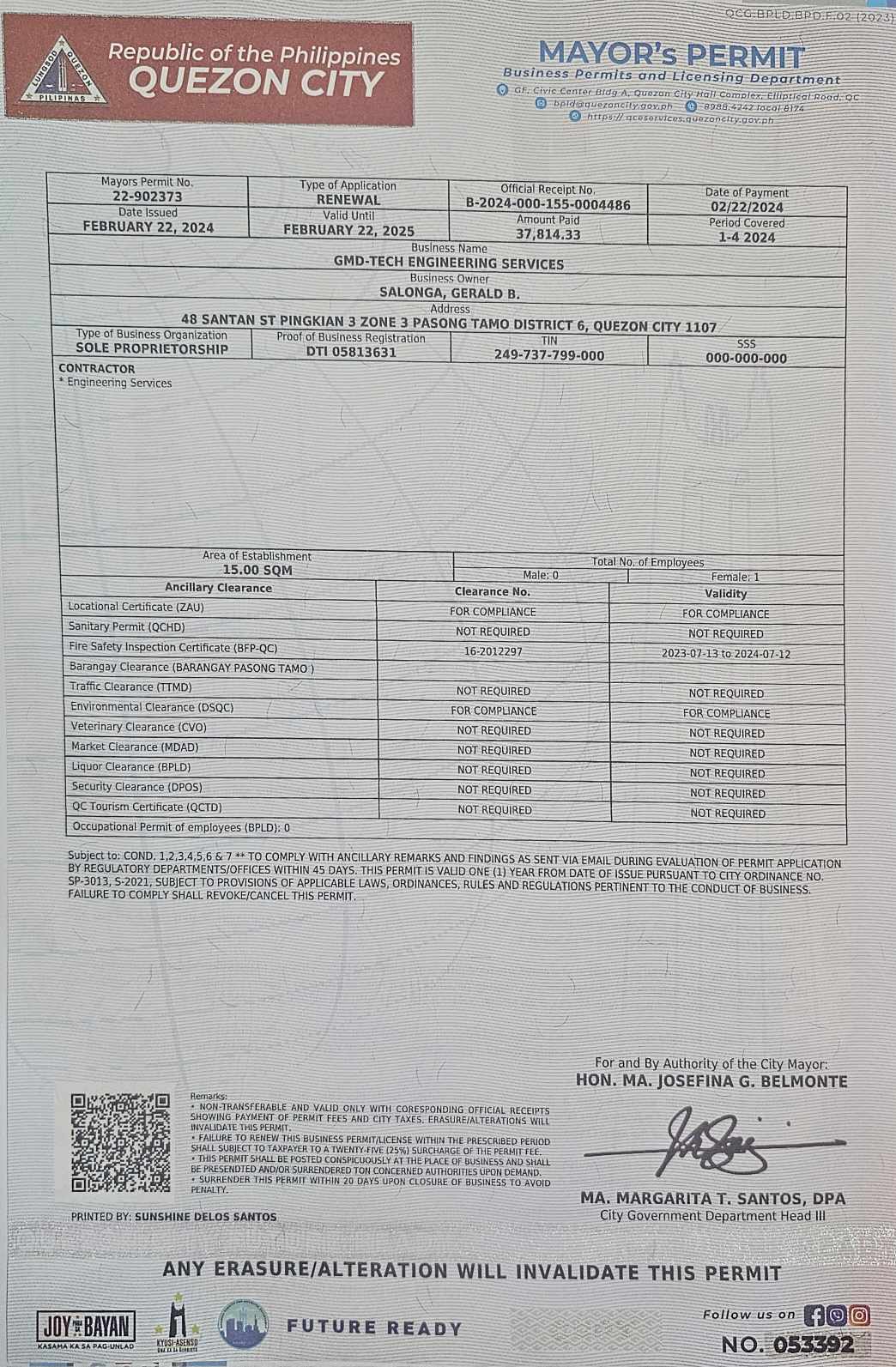 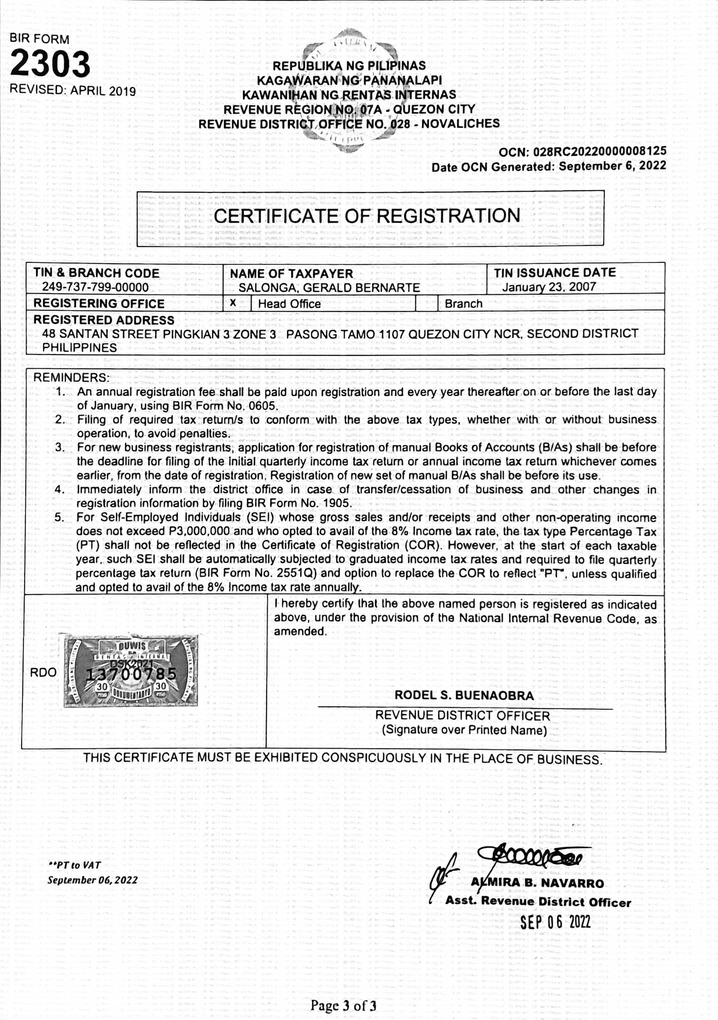 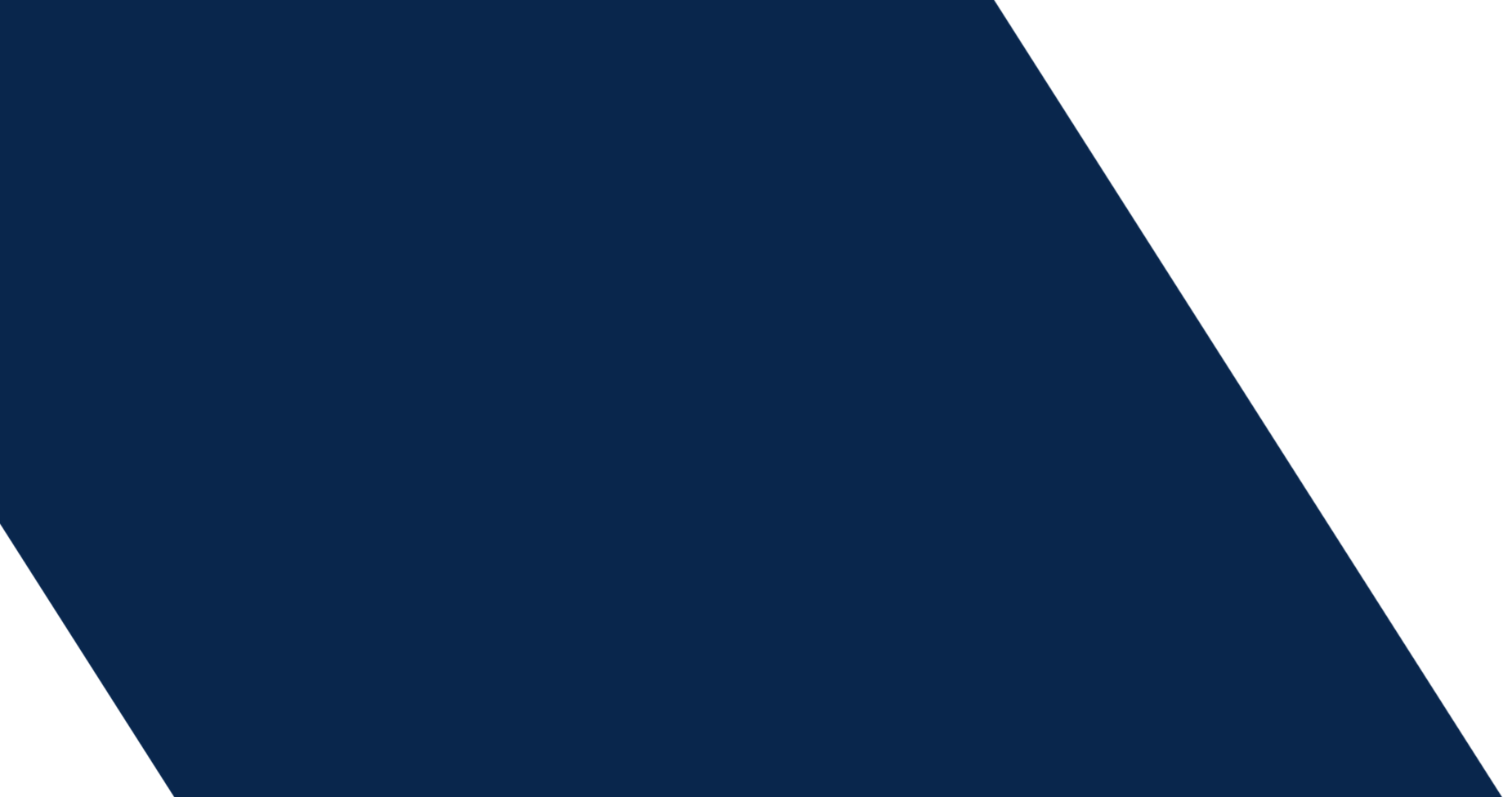 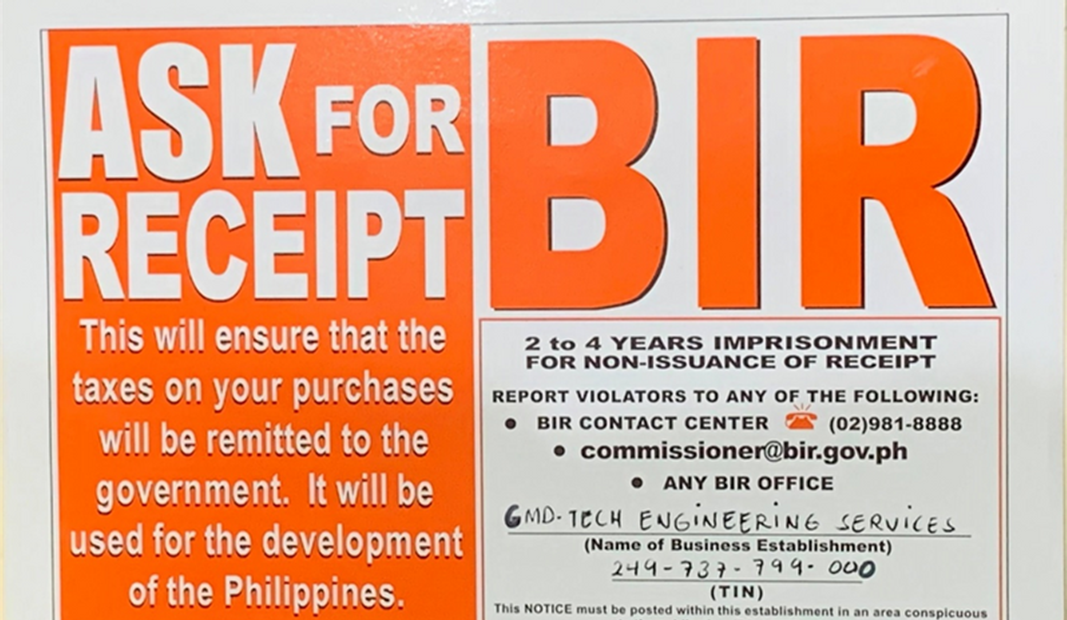 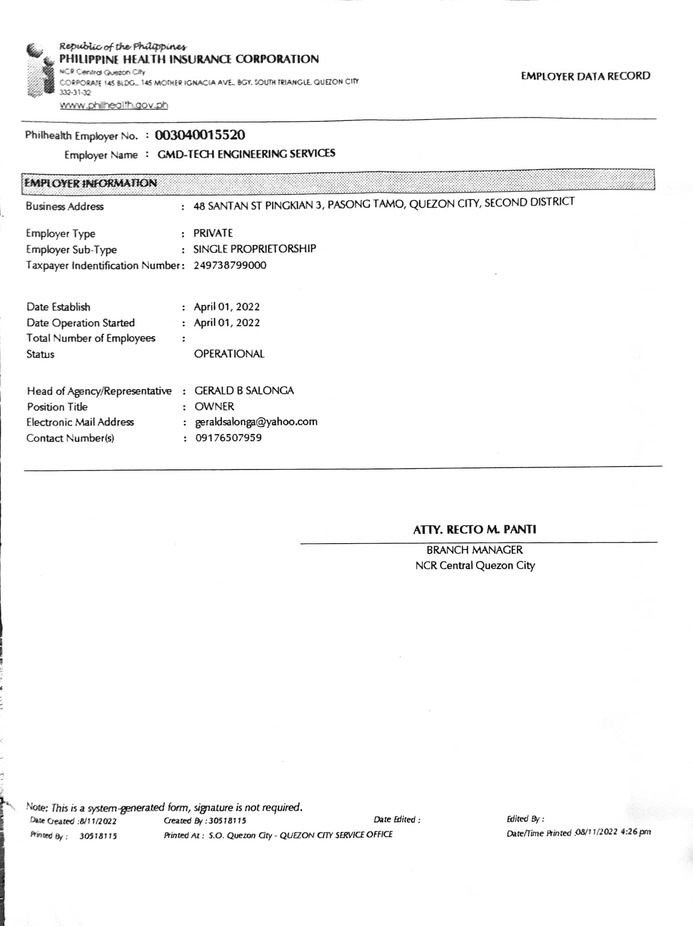 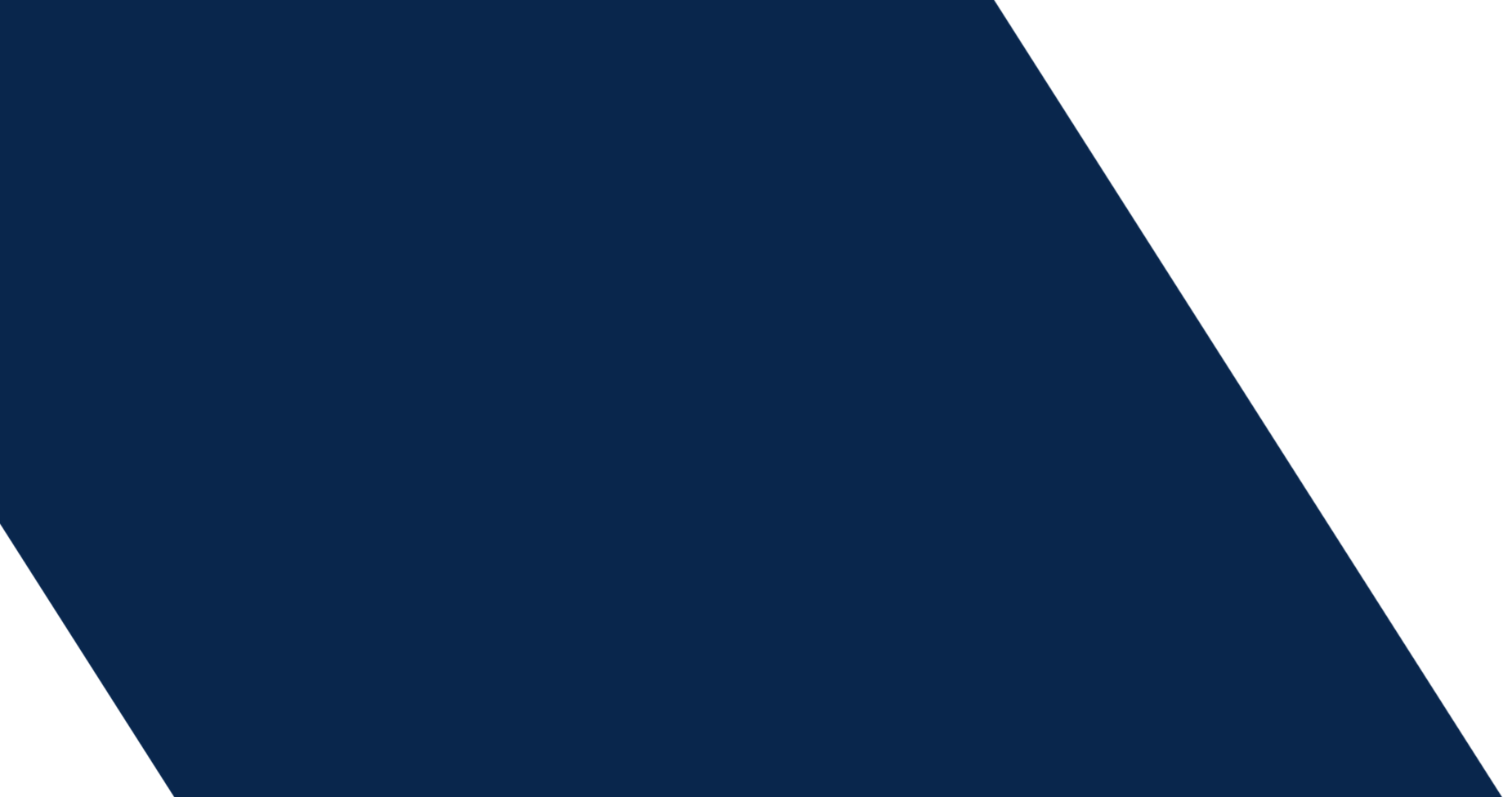 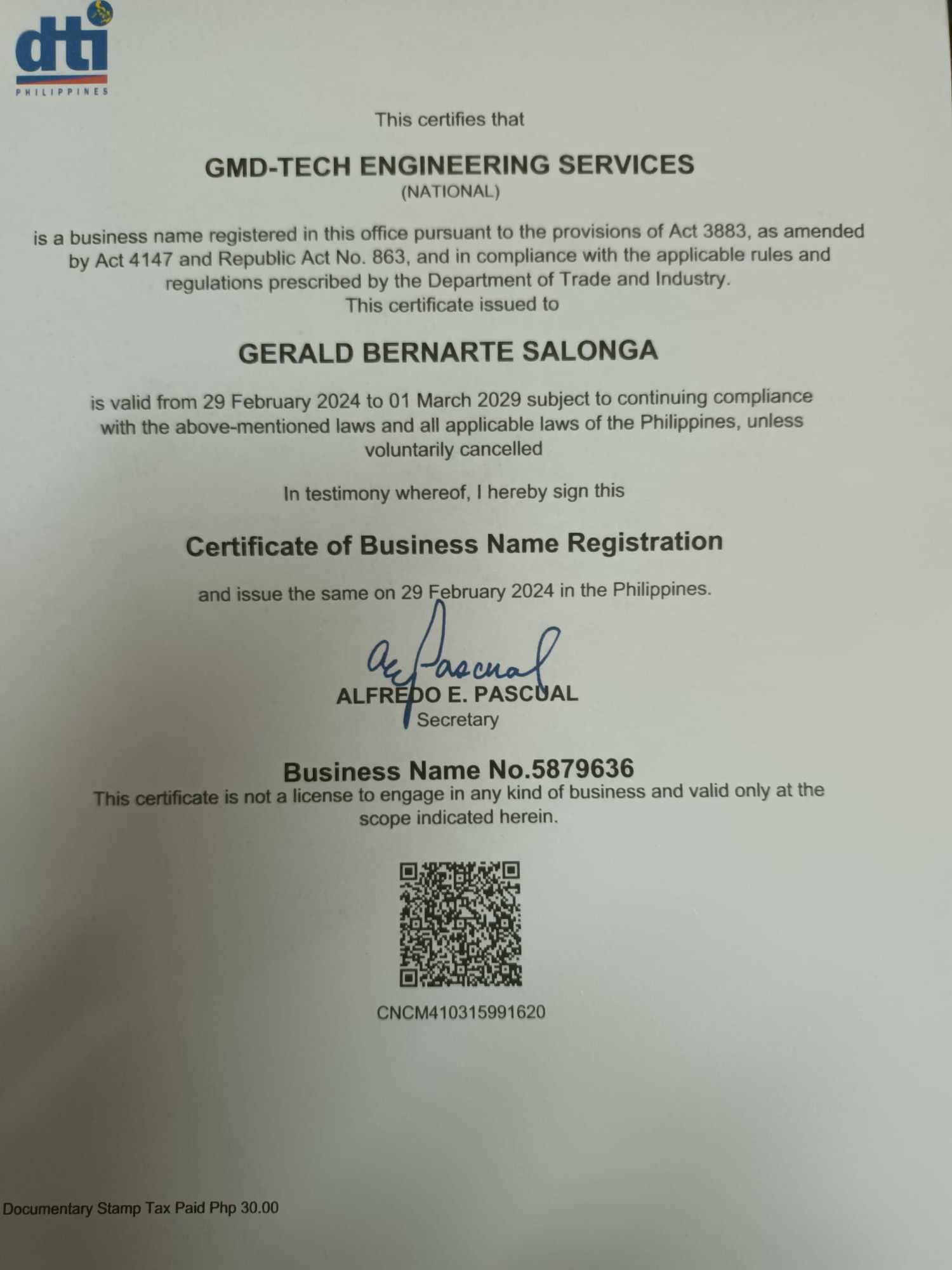 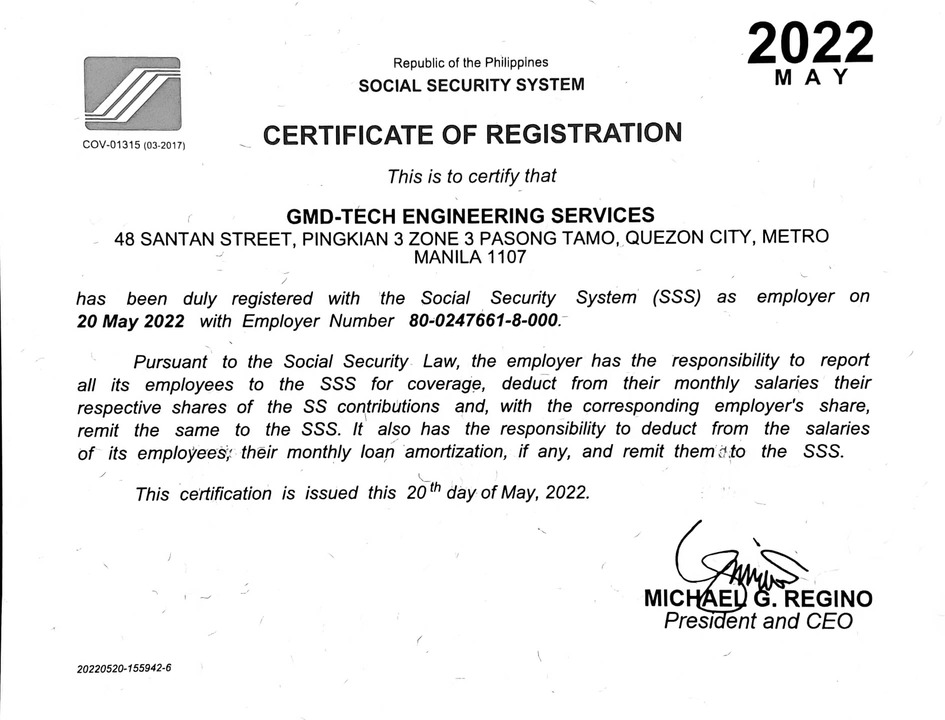 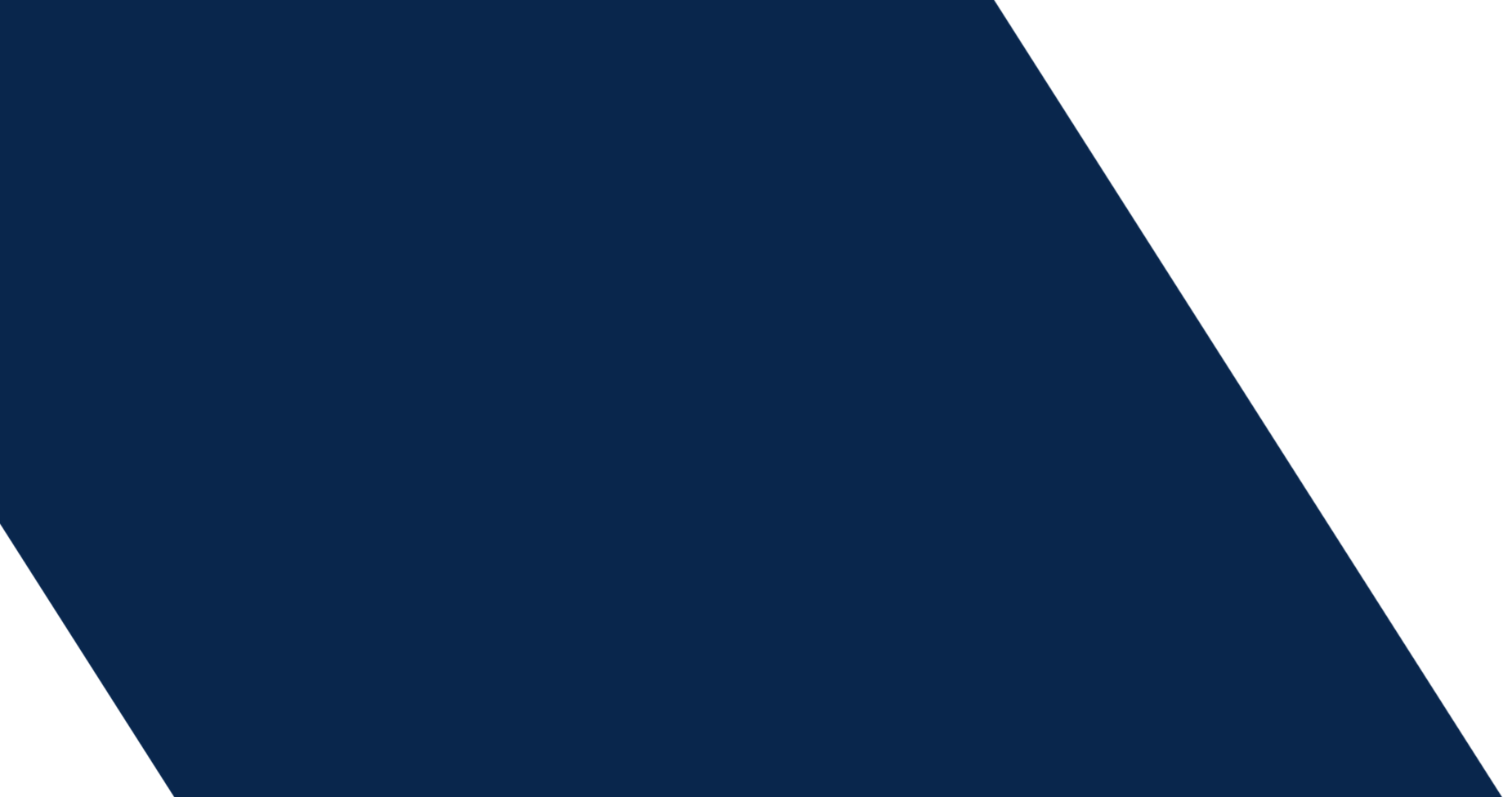 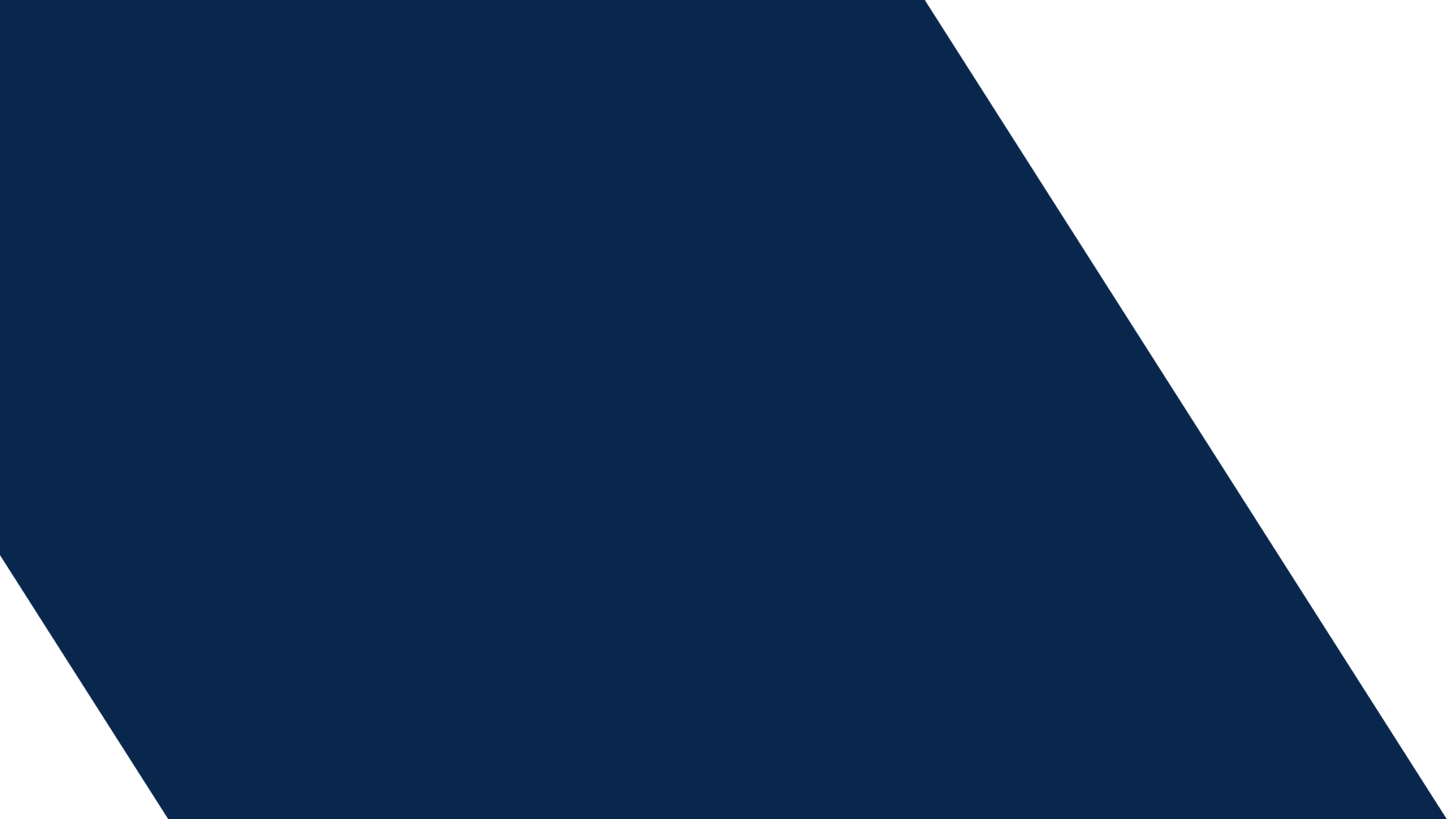 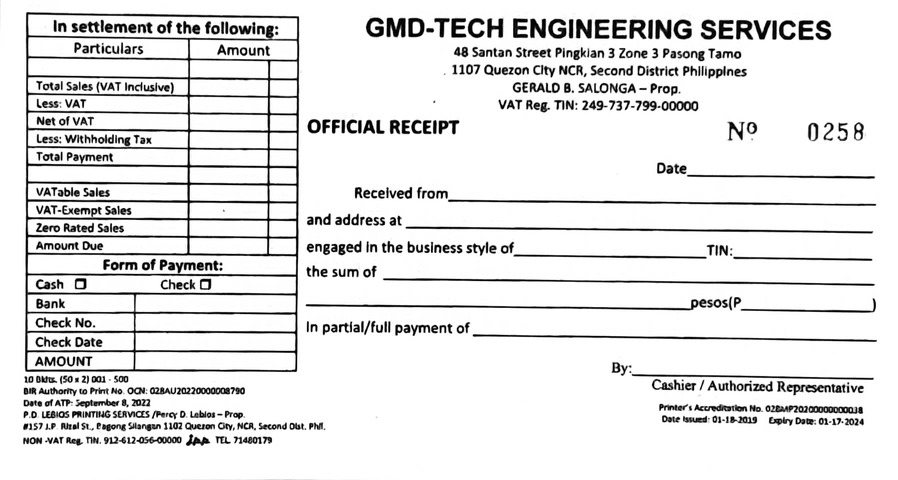 MAIN OFFICE : 48 SANTAN STREET, PINGKIAN III ZONE 3, PASONG TAMO, Q.C.
 
MOBILE NO. : 0917-650-7959 / 0932-843-6370
 
EMAIL ADD. : gerald.salonga@yahoo.com
 
DTI REG.  : SOLE/SINGLE PROPRIETOR
 
DTI REG. NO. : 05813631
 
TIN   : 249-737-799-000
 
BUS. ACCT. NO. : 19-137464
 
BC NO.  : 2019-00874
 
BANK REF.  : EASTWEST BANK NOVALICHES-TALIPAPA BRANCH
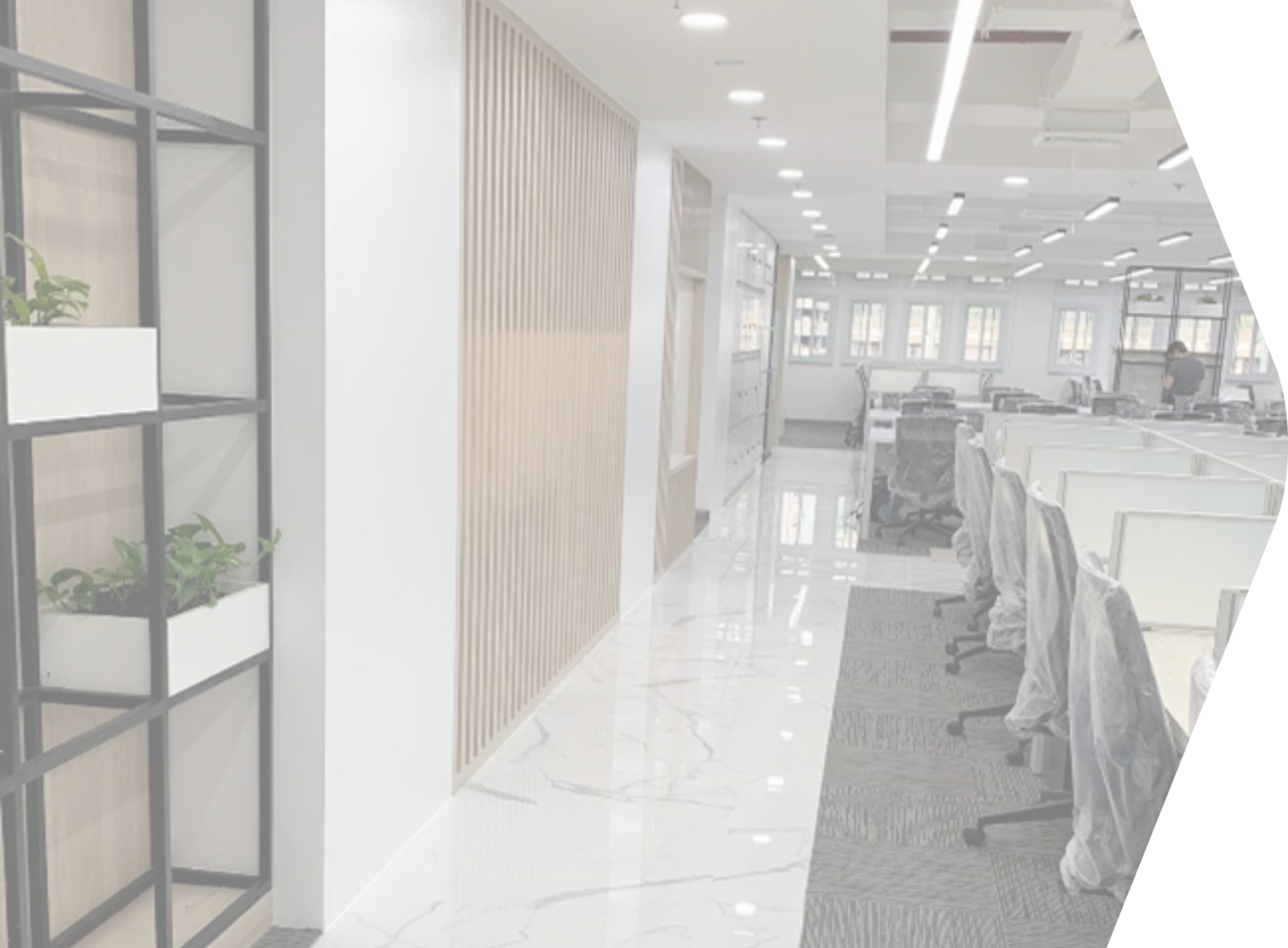 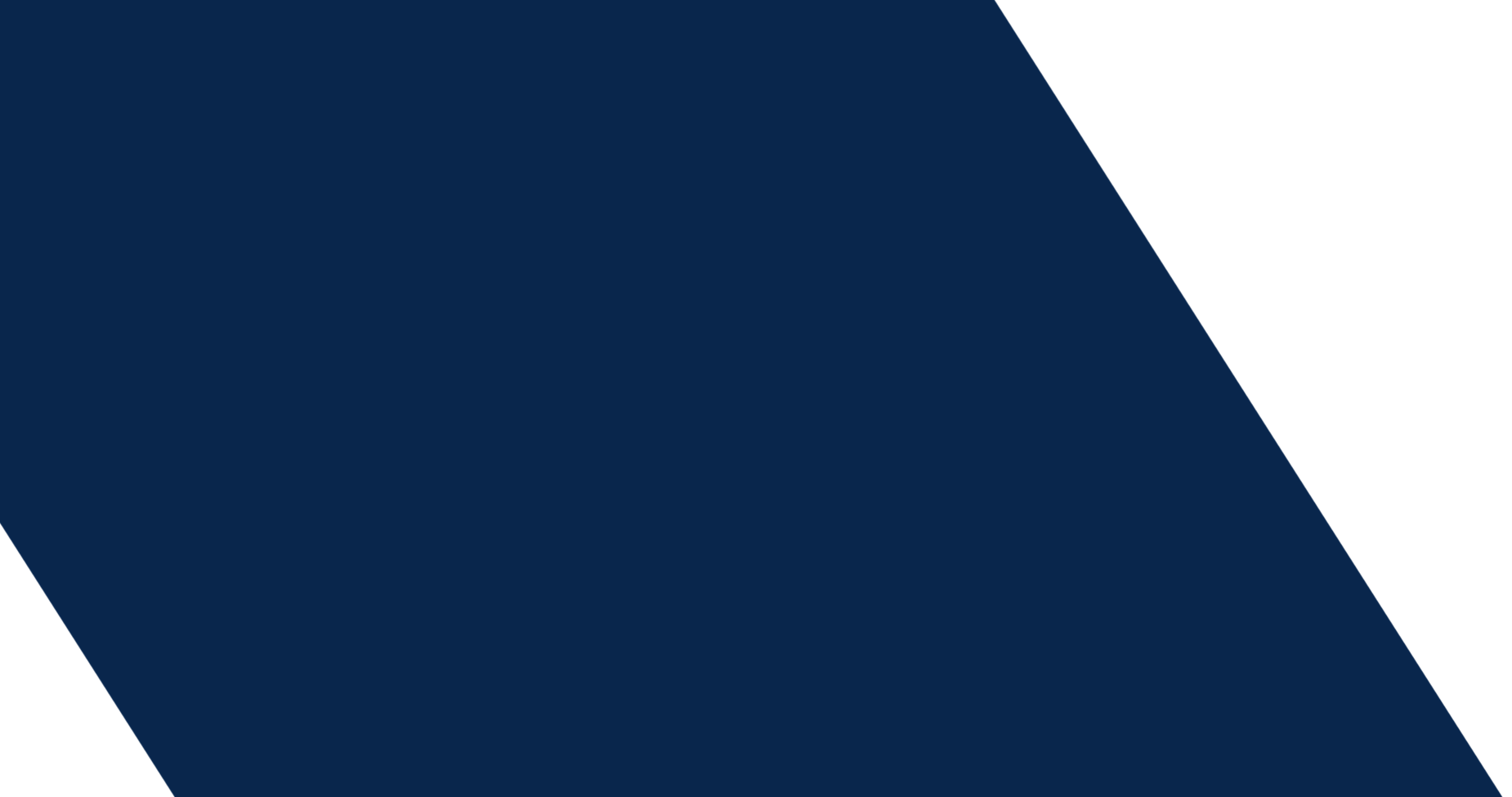